Российская  Академия наук
Издательский комплекс «Наука»
Издательство «Академкнига/Учебник»
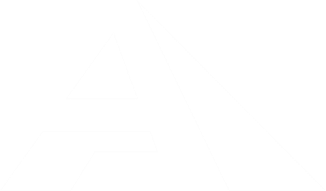 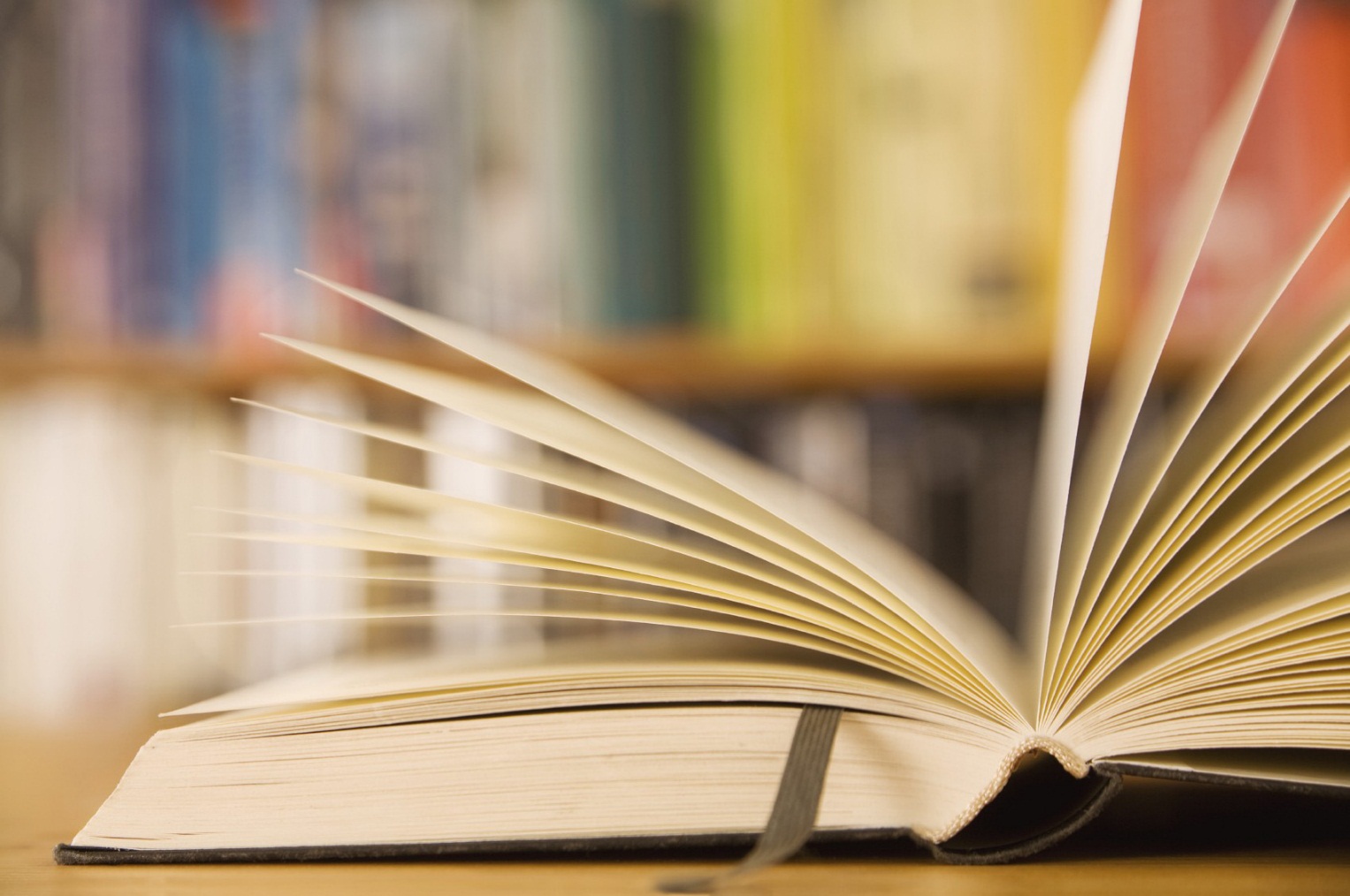 Что нужно сделать 
с основными образовательными программами летом 2017 года (советы управленцам и методистам)
Соломатин Александр Михайлович, руководитель научно-методической службы издательства, к.п.н., доцент
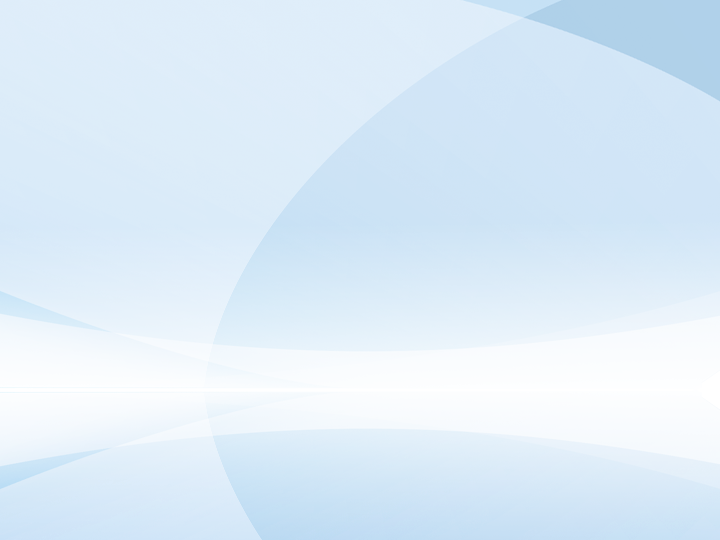 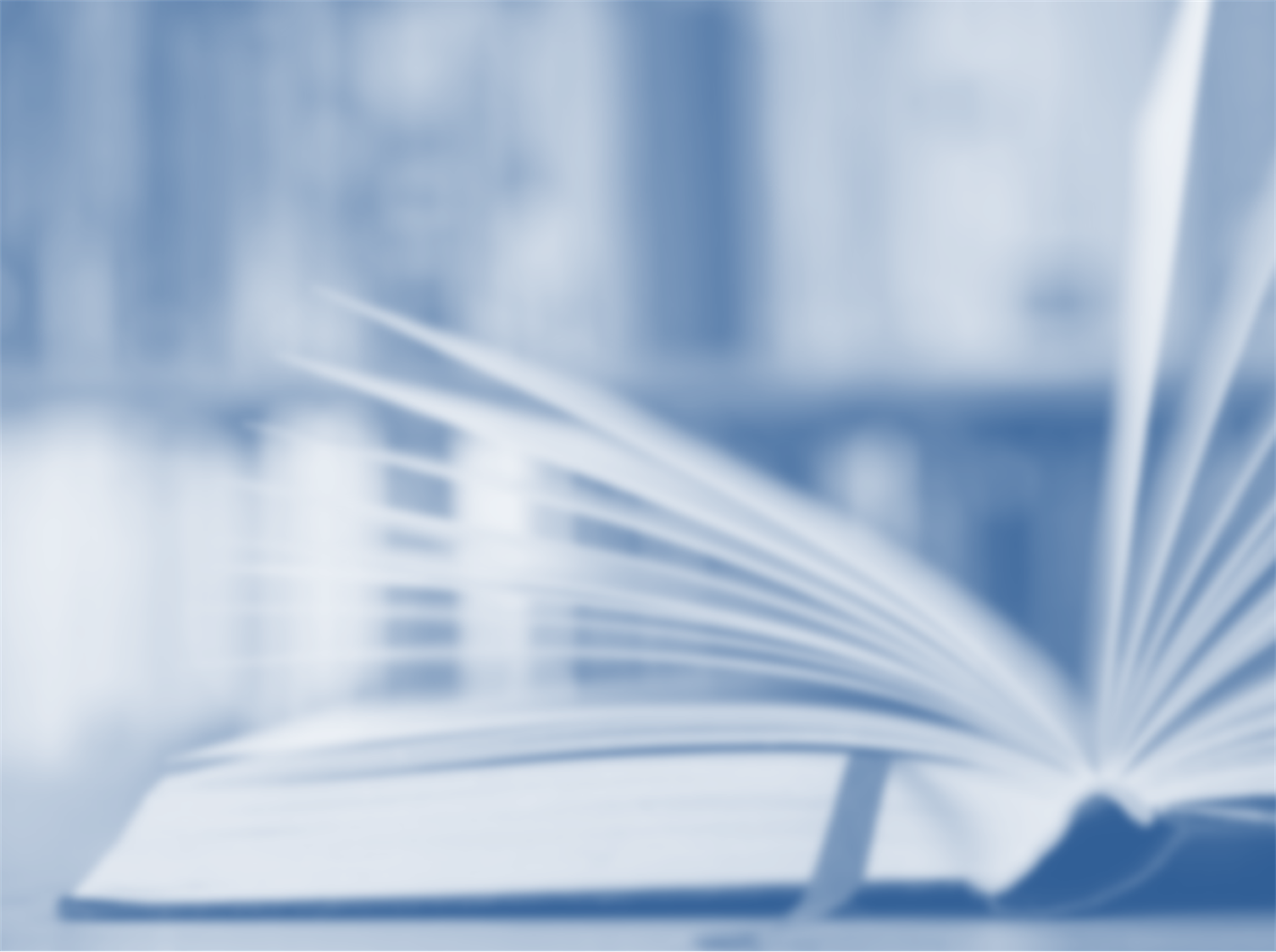 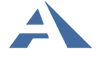 Издательство «Академкнига/Учебник»
Летом 2017 г. следует провести коррекцию имеющихся ООП (при необходимости, разработать новые)
Почему необходима коррекция ООП?
	Причина в изменениях, которые произошли в федеральной нормативно-правовой базе (концепции преподавания отдельных предметов), ФЗ «Об образовании», последние приказы «о внесении изменений в ФГОС», об утверждении ФГОС для детей с ОВЗ и др.) 
	Возможно, существенные изменения произошли и в деятельности образовательной организации, а также в регионе (муниципалитете). Это также следует учесть при коррекции ООП. 
	Решаются «текущие» вопросы жизни школы (учебные планы, рабочие программы учебных предметов, курсов…)
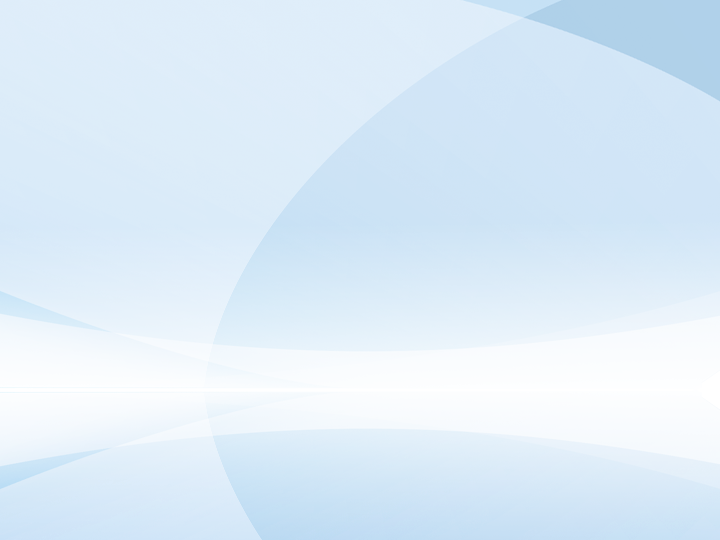 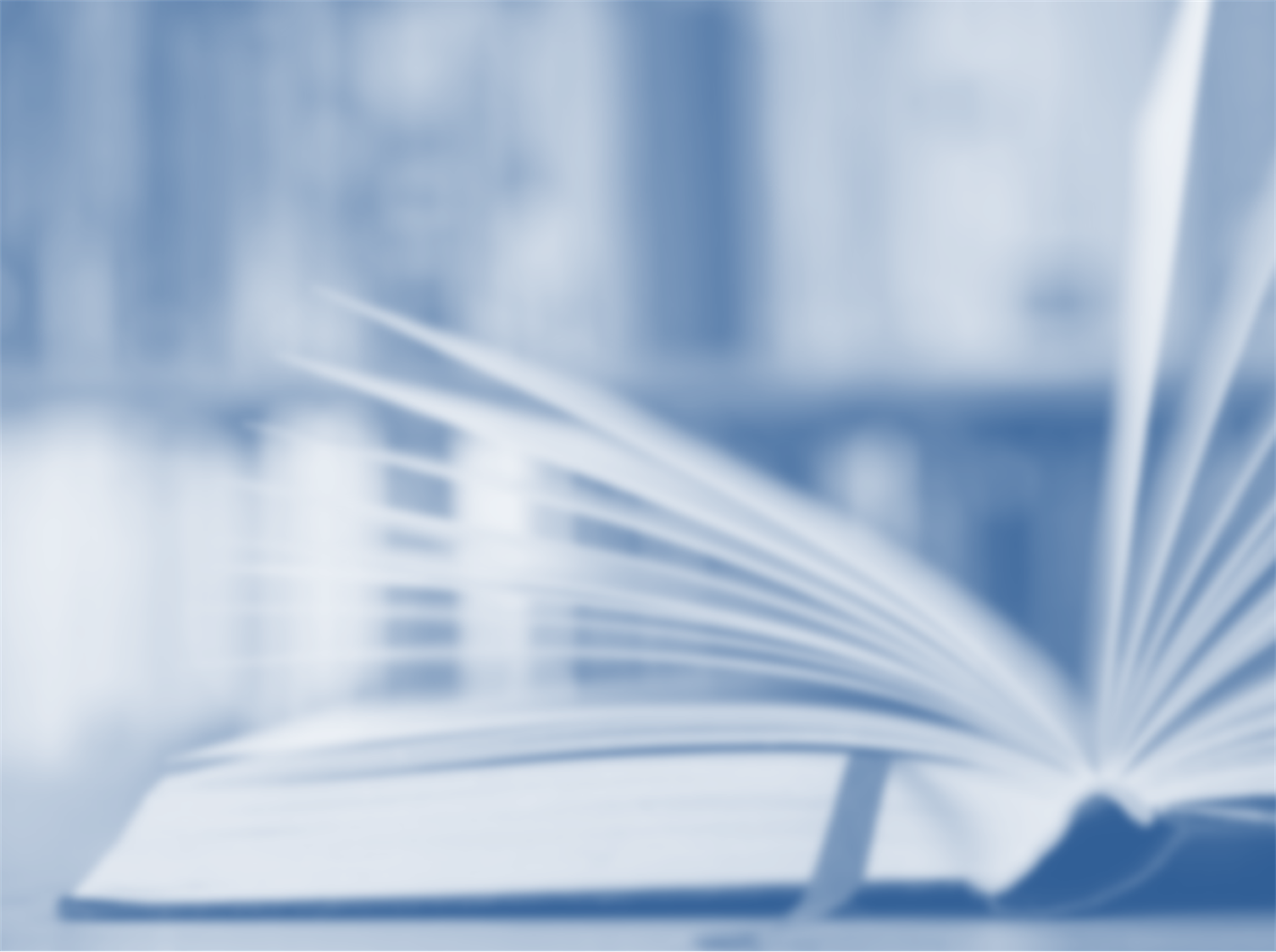 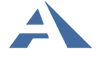 Издательство «Академкнига/Учебник»
В каком случае необходимы новые ООП?
При введении ФГОС в 10 классе со следующего учебного года.
При полной смене УМК (системы учебников) конкретного уровня образования.
При получении лицензии на дошкольное и (или) дополнительное образование.
В случае обучения детей с ОВЗ с 2017/18 учебного года. 
При других значительных изменениях в жизни школы, когда только коррекции ООП недостаточно (переход в статус гимназии, лицея, инновационной площадки и т.д.)
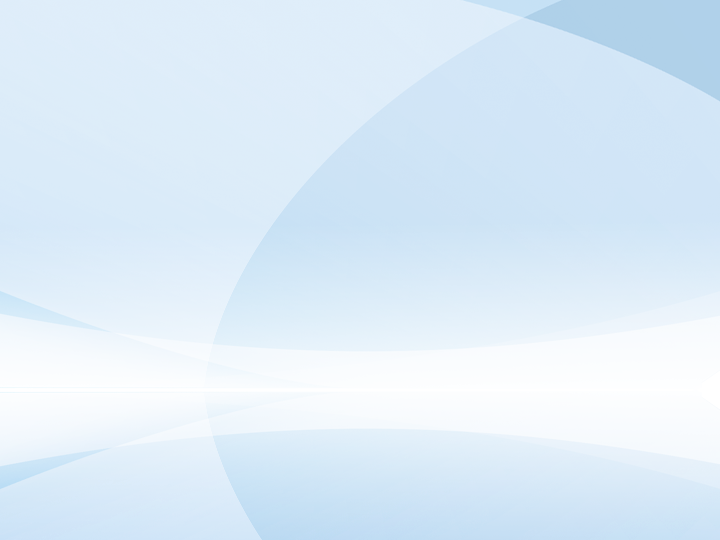 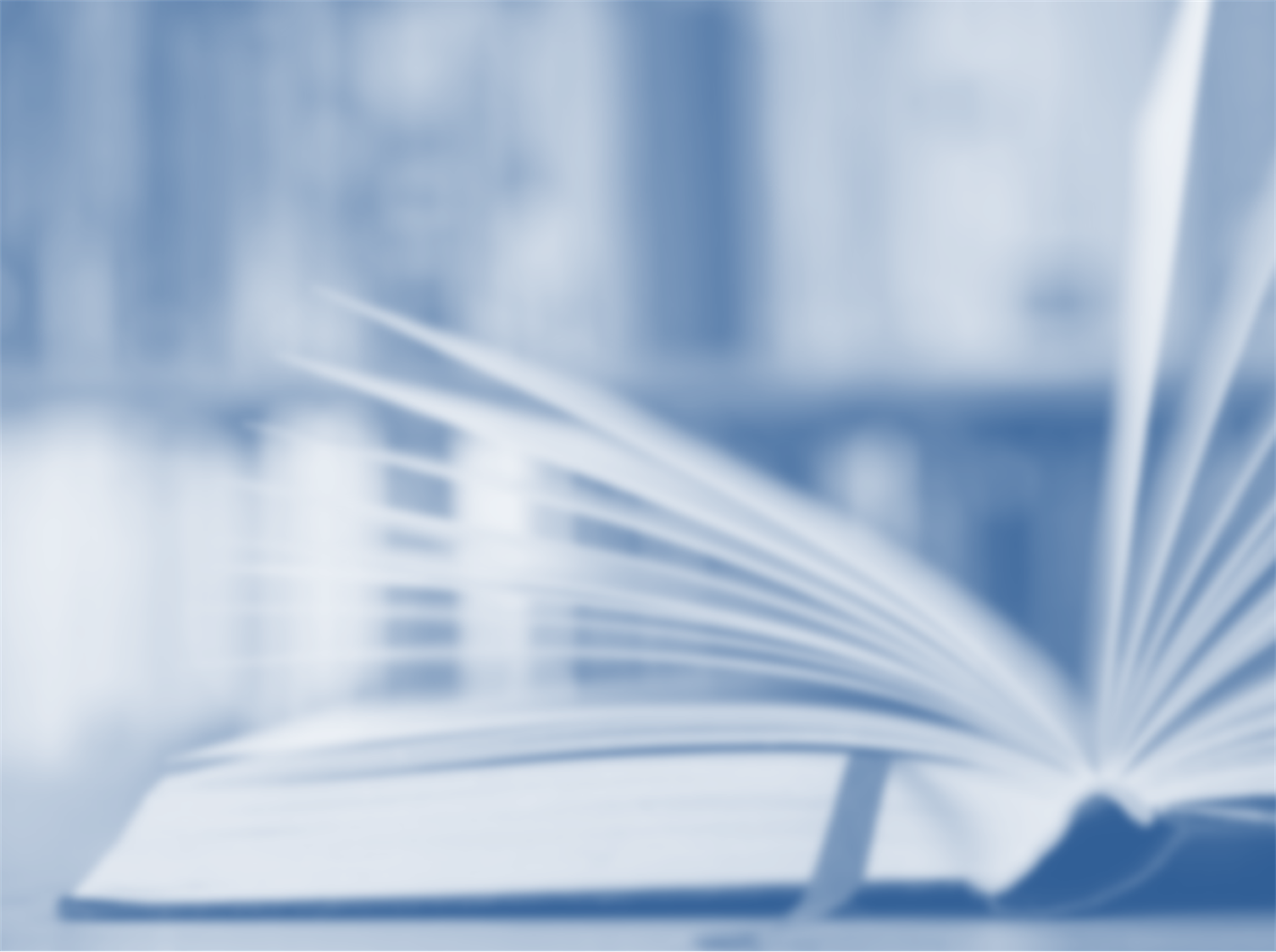 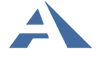 Издательство «Академкнига/Учебник»
Разработки и рекомендации издательства «Академкнига/Учебник» по проектированию и коррекции ООП
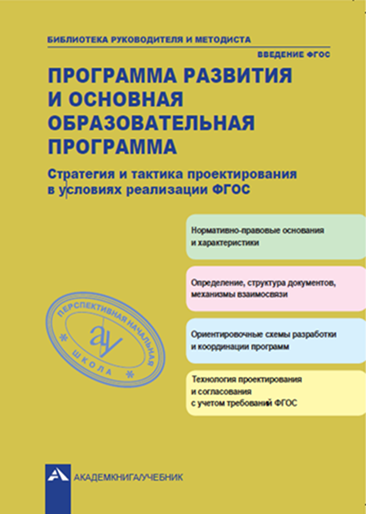 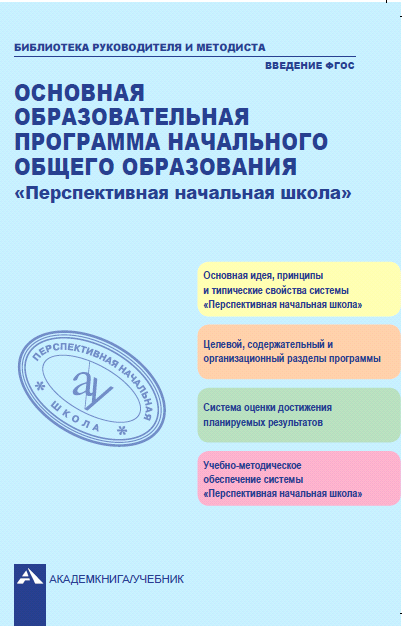 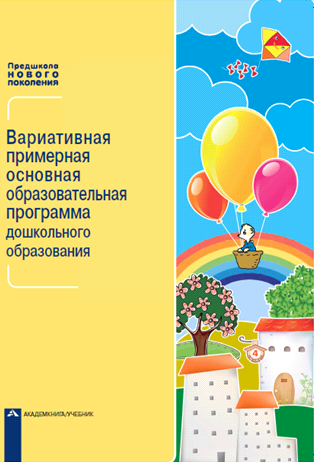 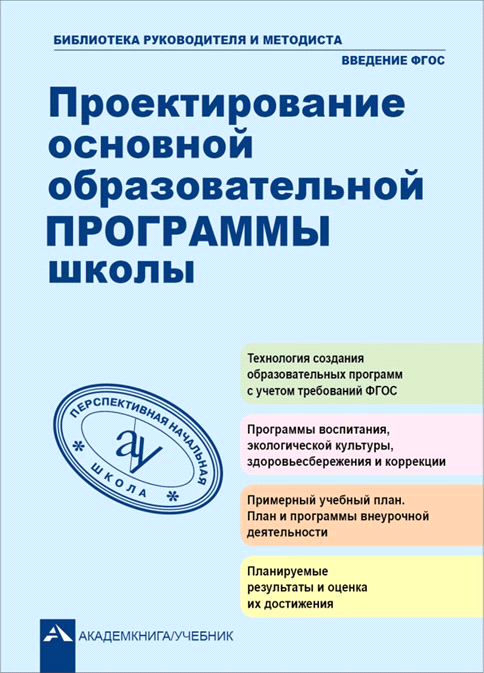 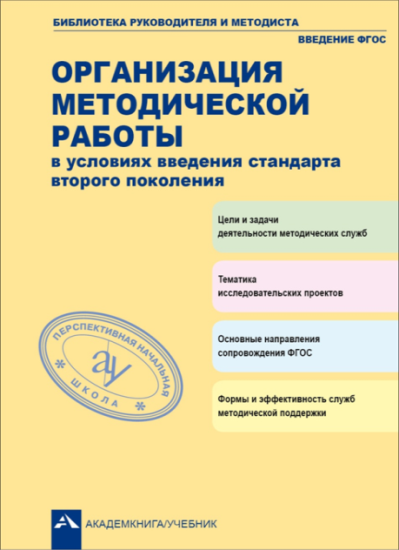 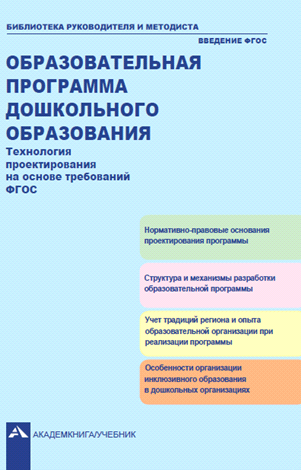 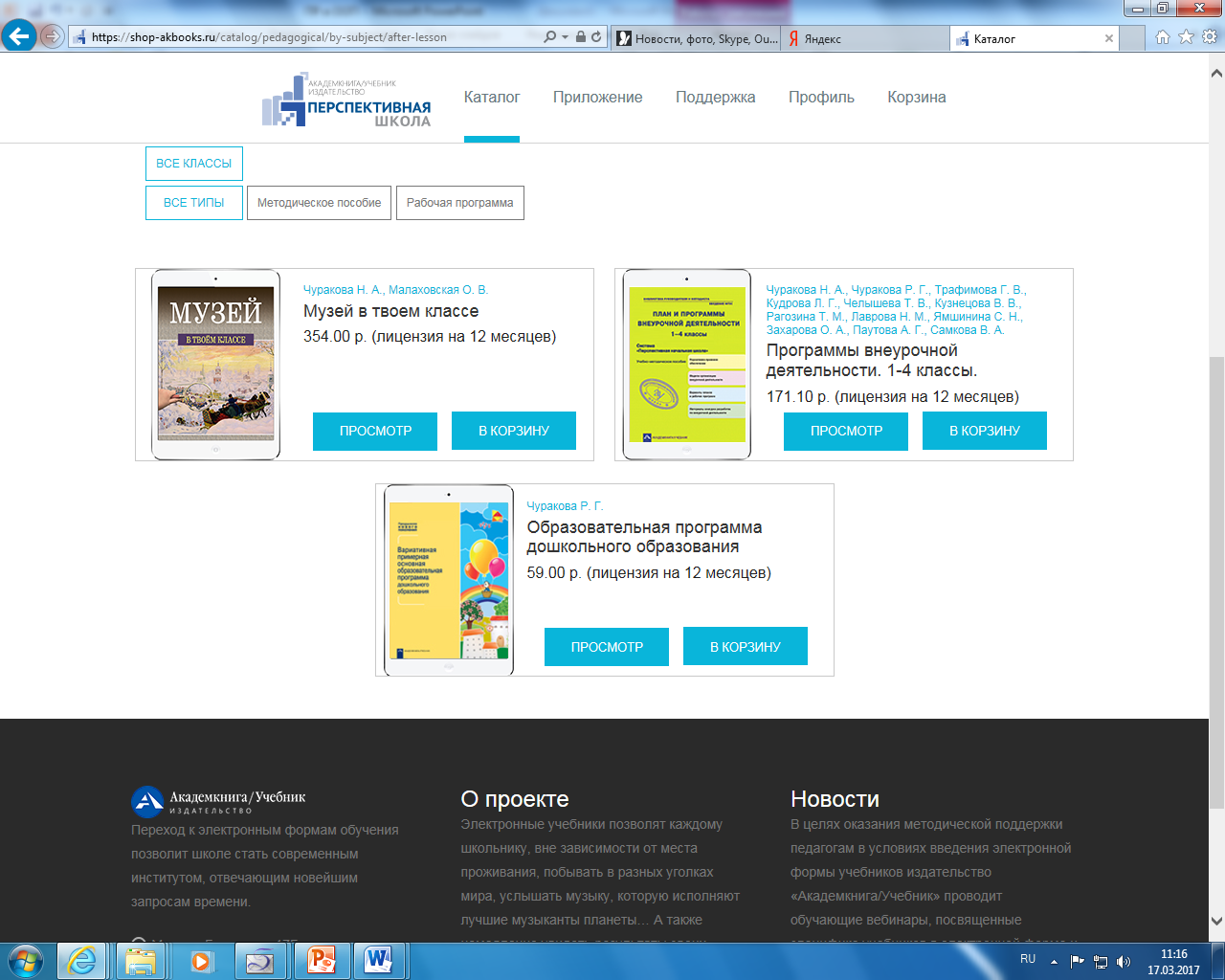 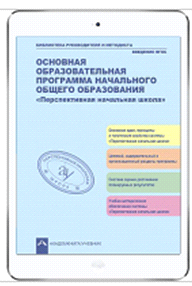 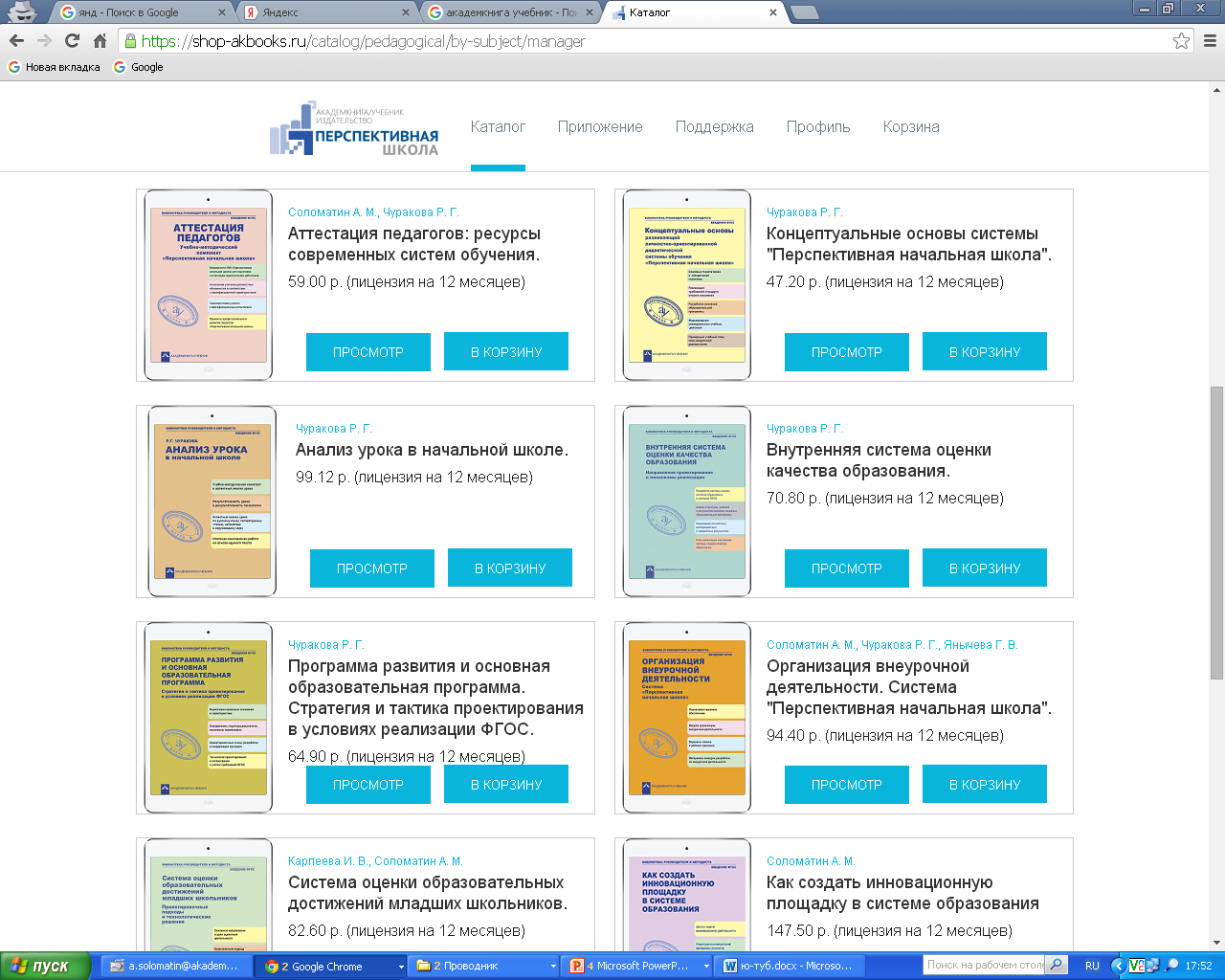 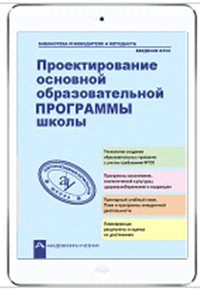 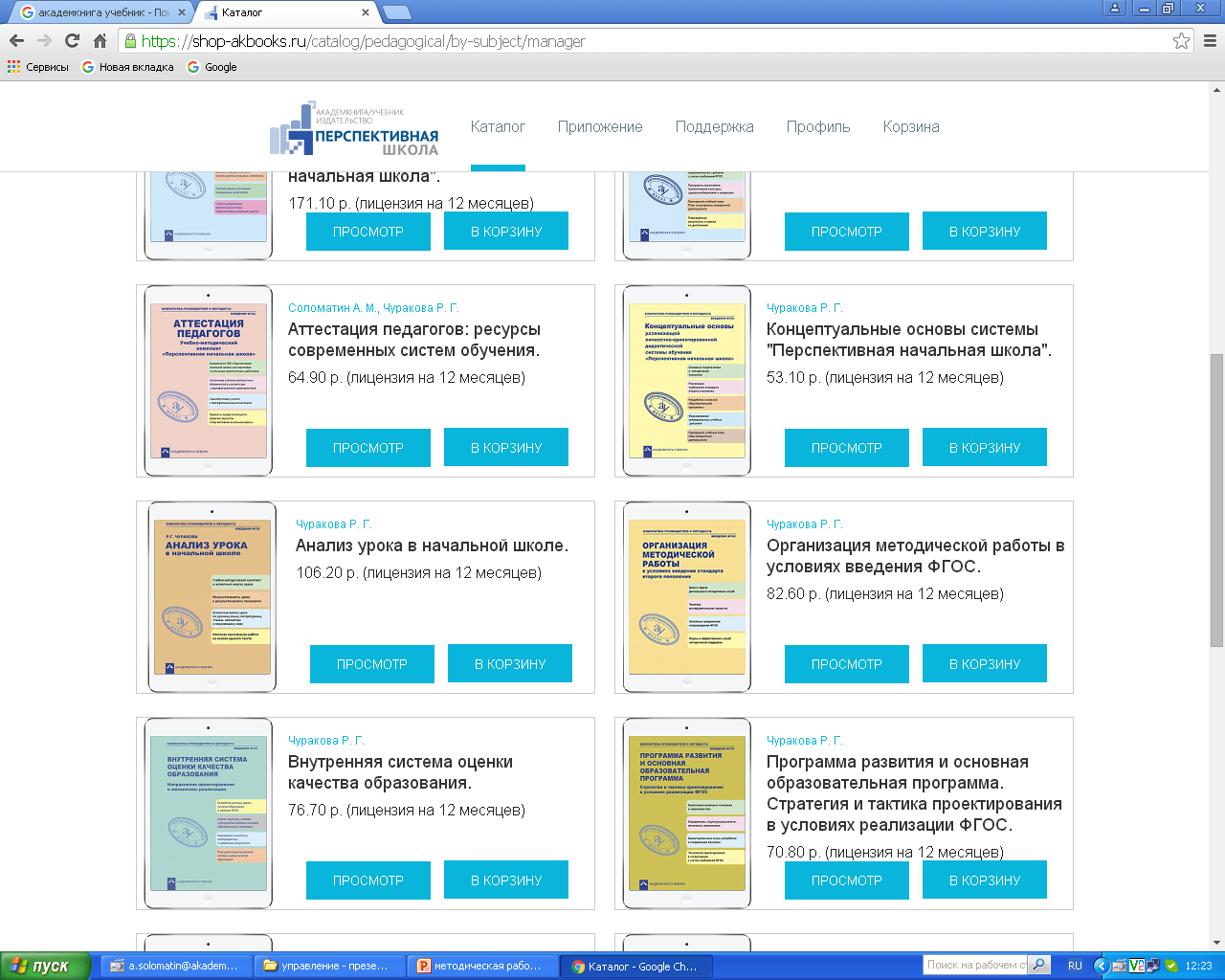 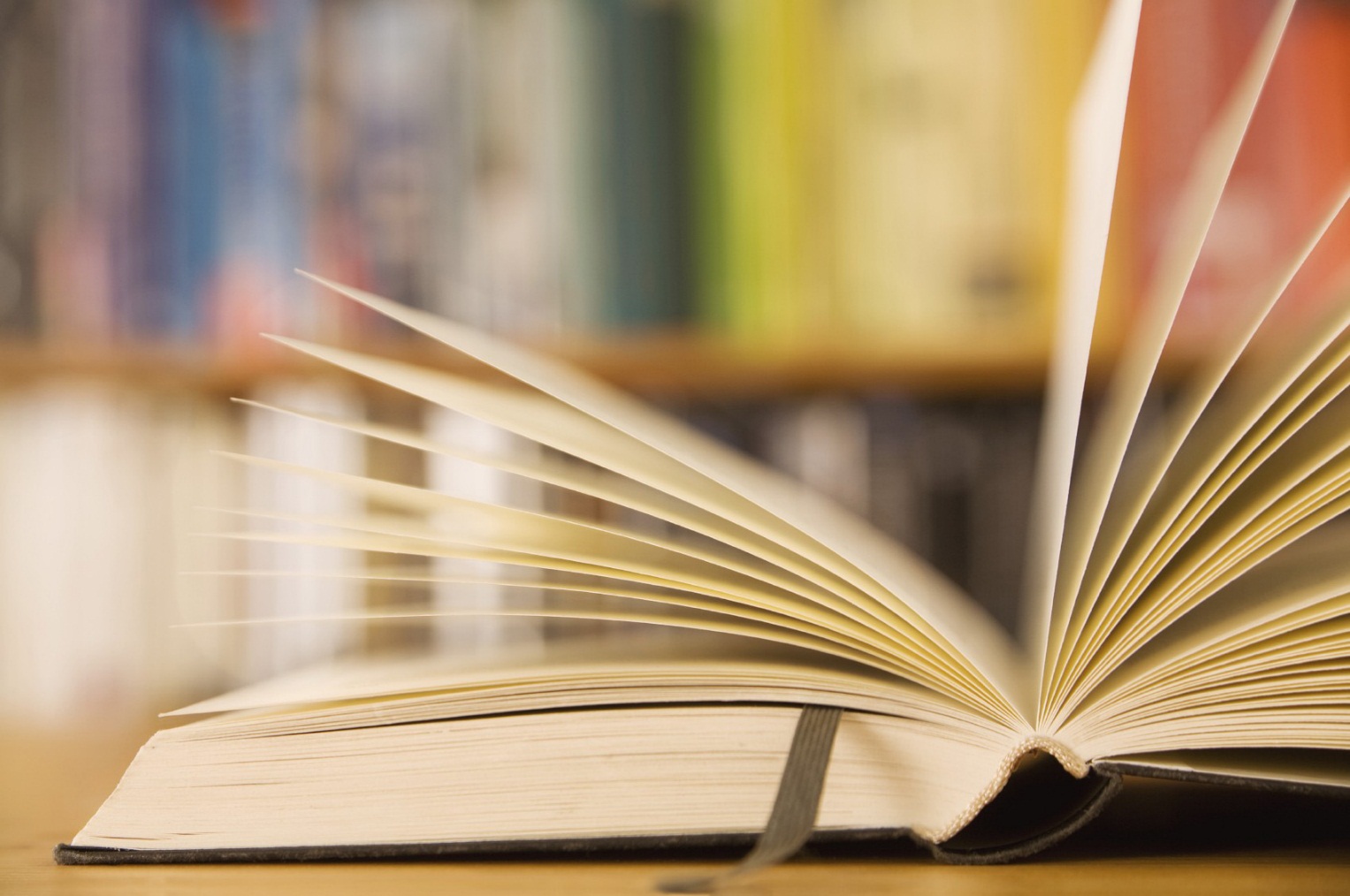 Какие федеральные рекомендации необходимо учесть при коррекции ООП этим летом?
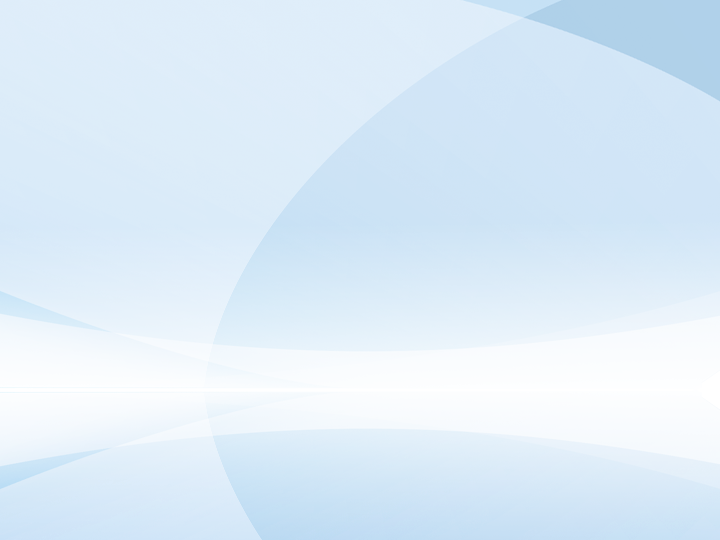 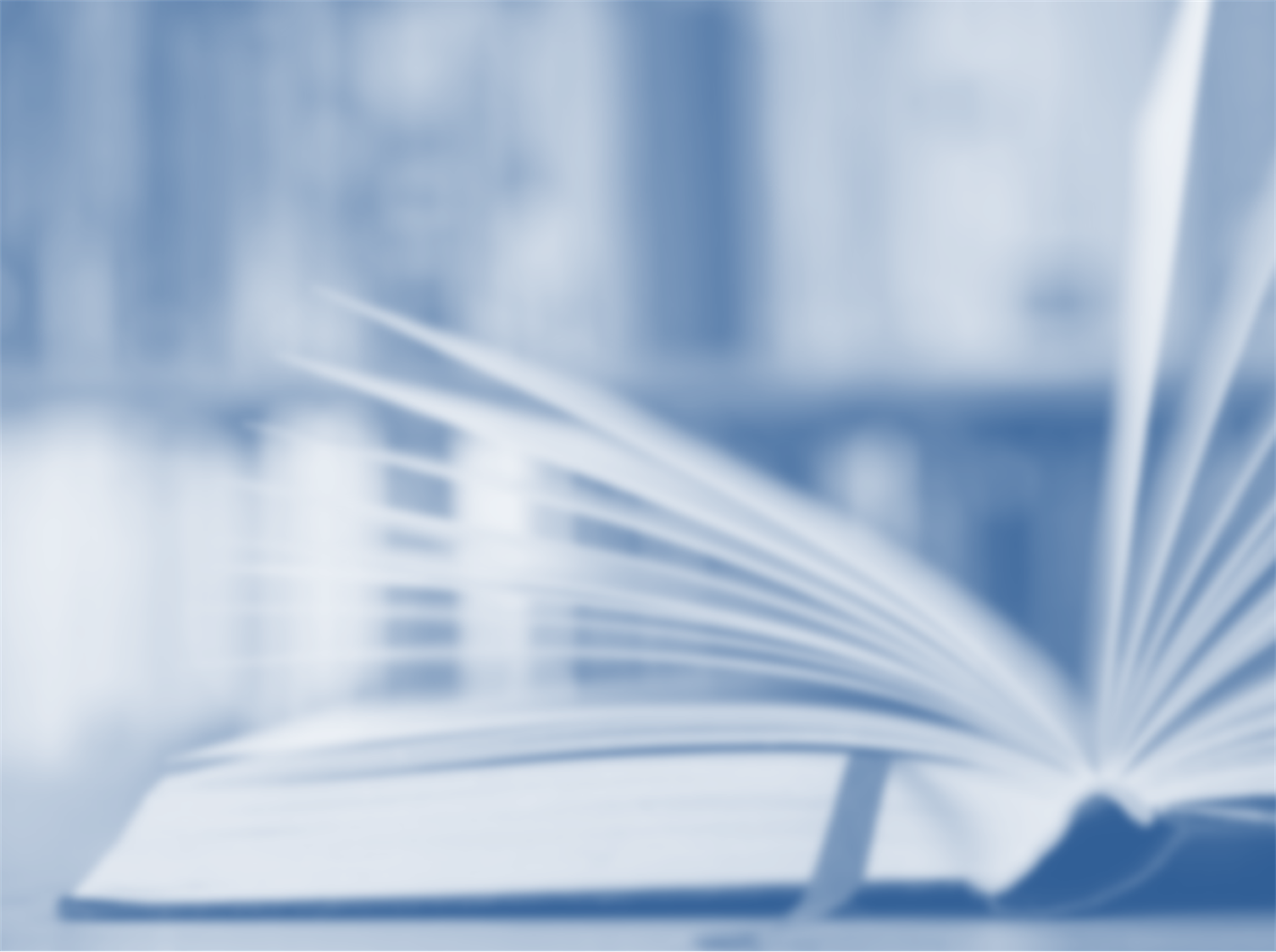 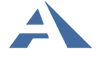 Издательство «Академкнига/Учебник»
Необходимо указать применяемые формы получения образования и формы обучения
Формы получения образования (согласно ФЗ «Об образовании»)
В образовательных организациях (с использованием следующих форм обучения):
в очной
очно-заочной
заочной форме обучения (возможно сочетание форм)
Вариативность форм связана с индивидуальными учебными планами
Вне образовательных организаций: в форме семейного образования; в форме самообразования
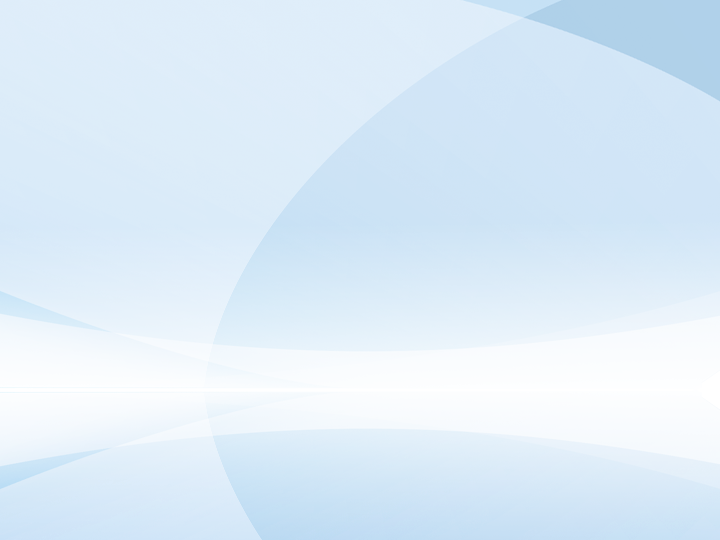 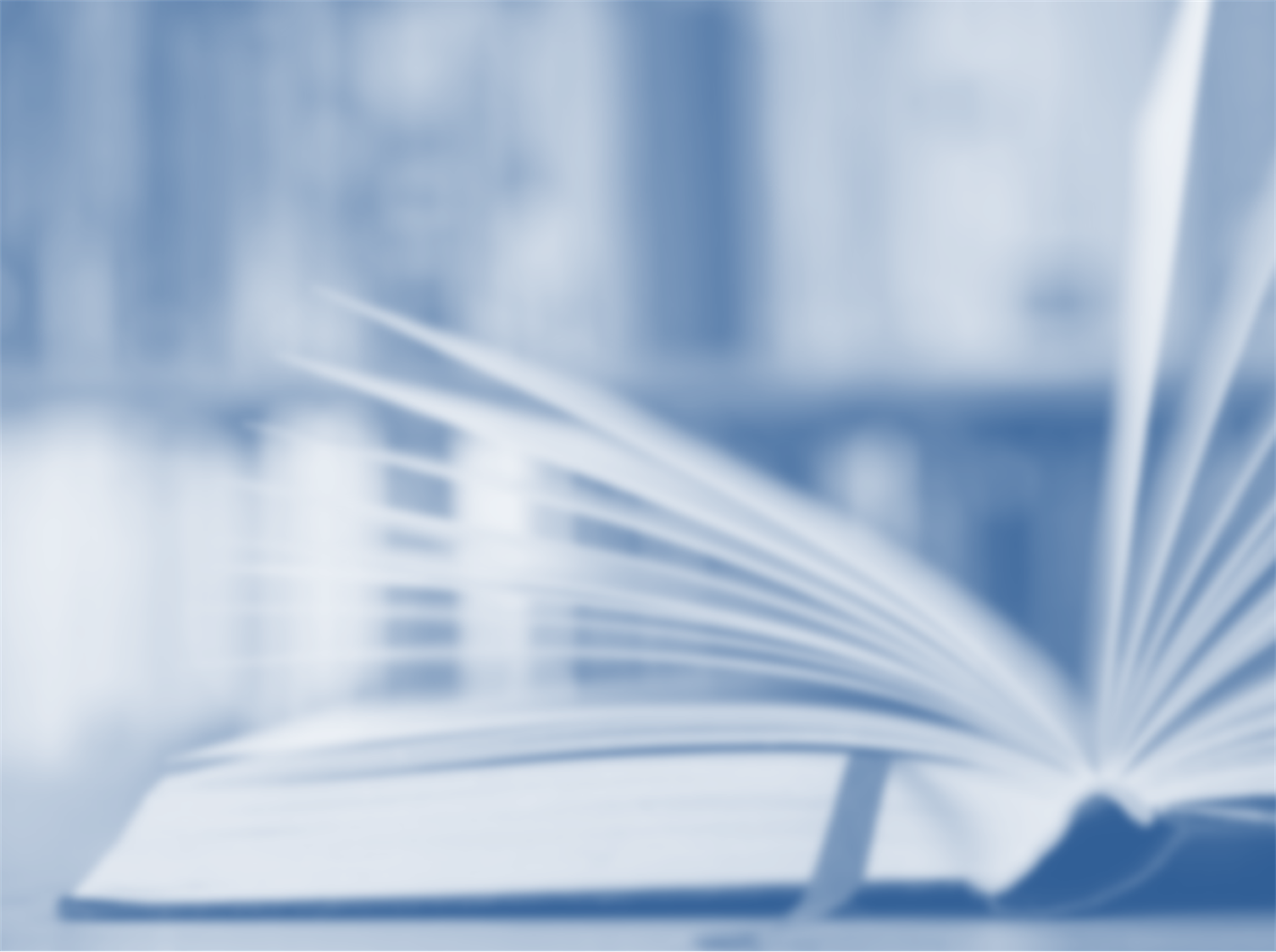 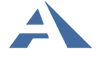 Издательство «Академкнига/Учебник»
Обратить внимание на сроки получения образования (следовательно, освоения ООП):
Начальная школа – 4 года. Для детей с ОВЗ срок может быть увеличен не более чем на 2 года (при обучении по адаптированным ООП). 
Основная школа - 5 лет. Для детей с ОВЗ срок может быть увеличен не более чем на 1 год при обучении по адаптированным ООП.
Средняя школа – 2 года. Для детей с ОВЗ срок может быть увеличен не более чем на 1 год при обучении по адаптированным ООП.
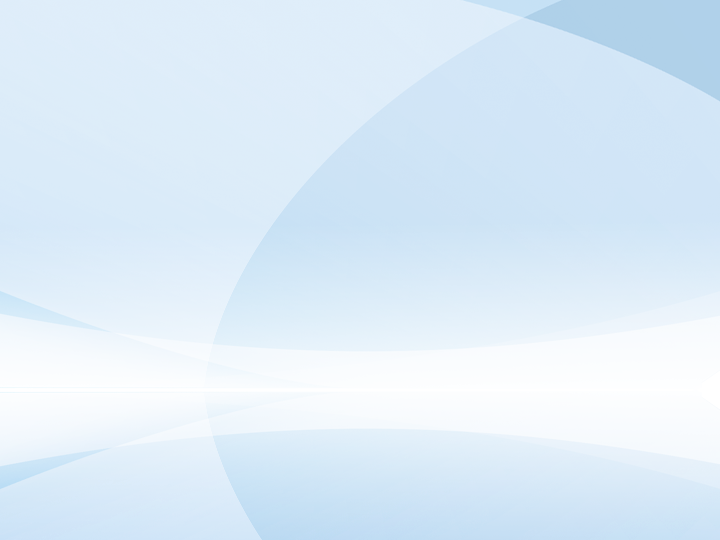 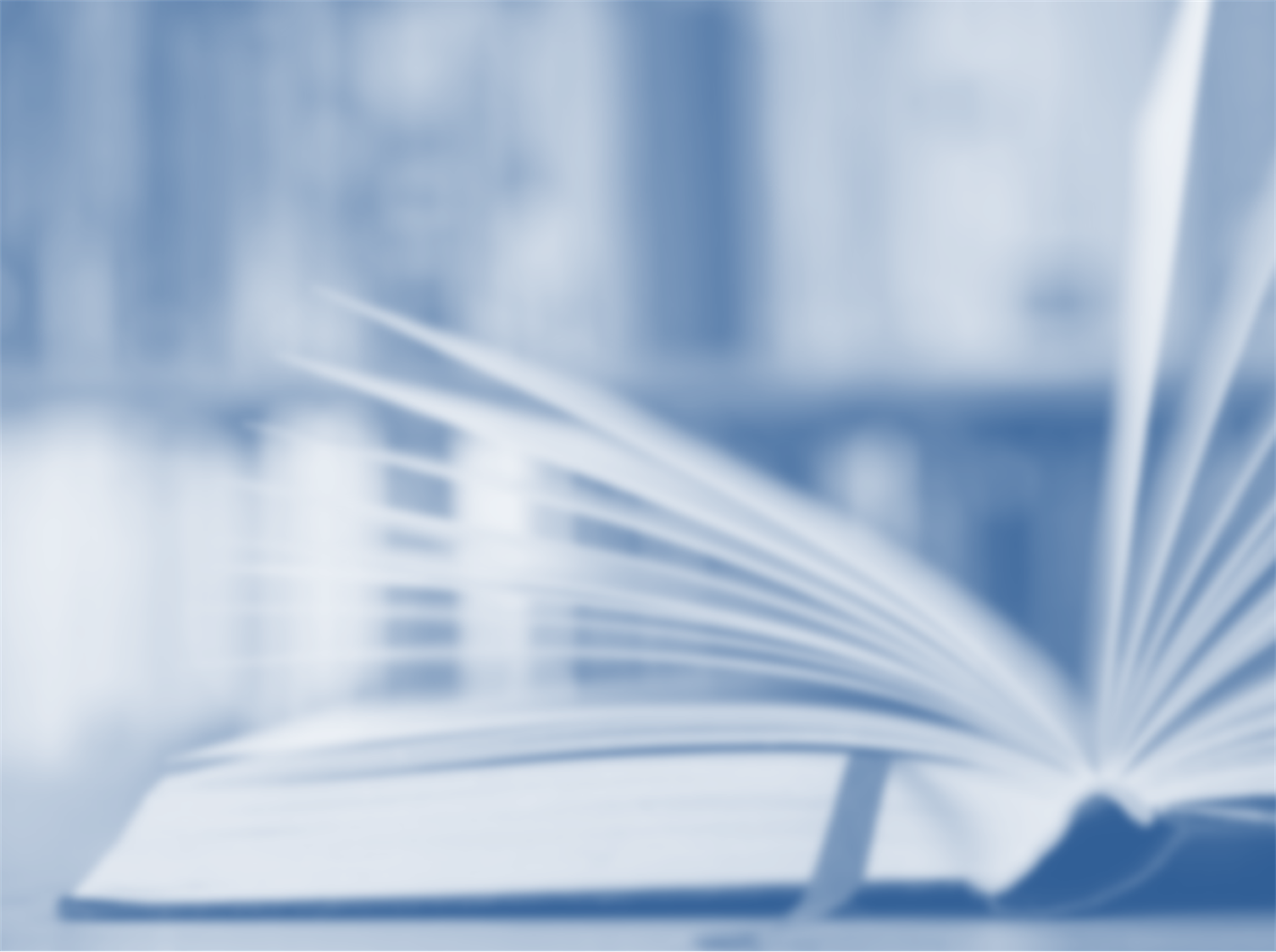 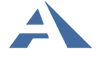 Издательство «Академкнига/Учебник»
Возможна углубленная и профильная подготовка (согласно ФЗ «Об образовании»):
начальная школа - углубленное изучение отдельных учебных предметов, предметных областей
основная и средняя школа - дифференциация содержания с учетом потребностей и интересов обучающихся, обеспечивающих углубленное (профильное) изучение предметов, предметных областей
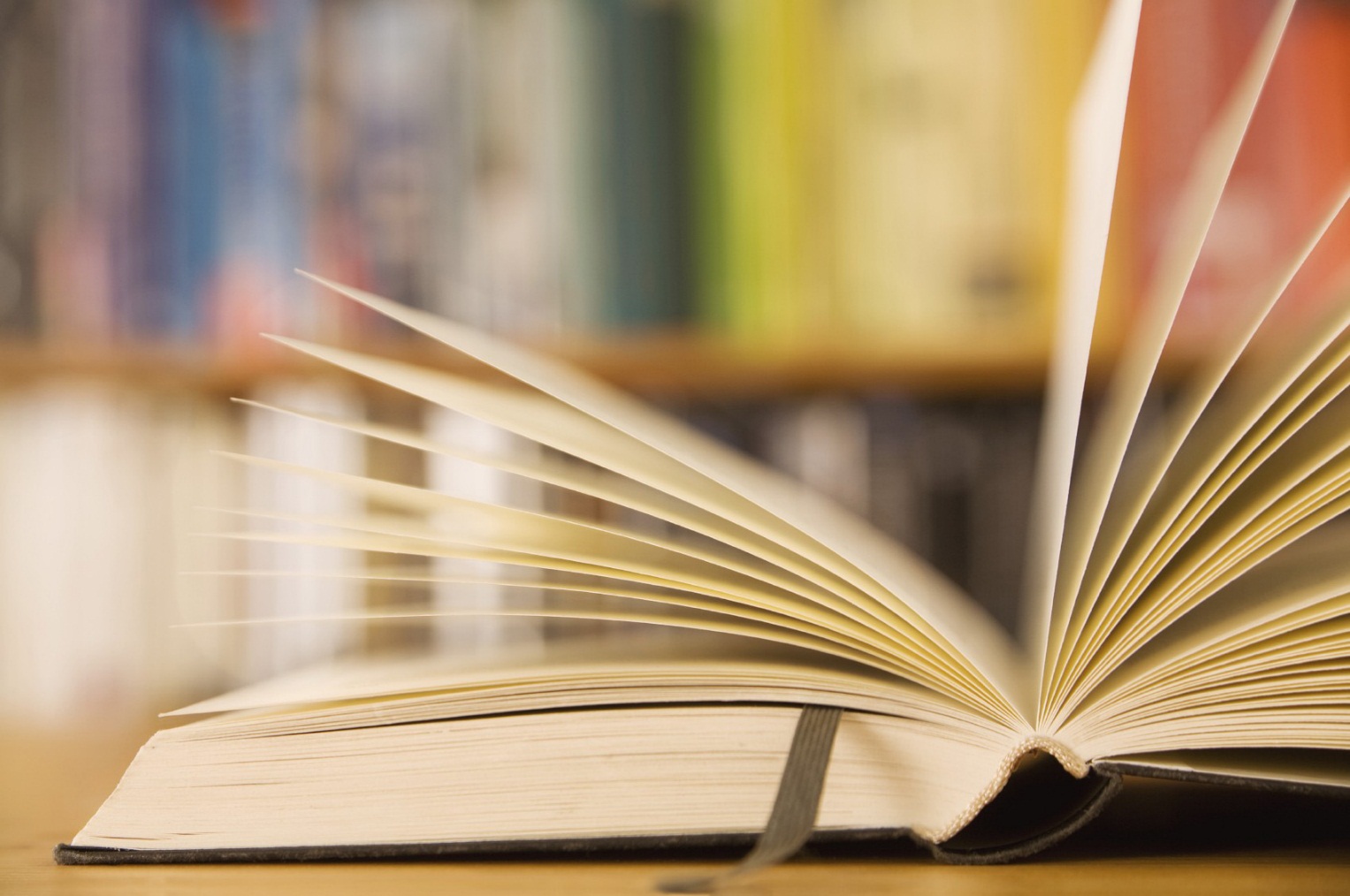 Как влияют на ООП концепции преподавания отдельных предметов?
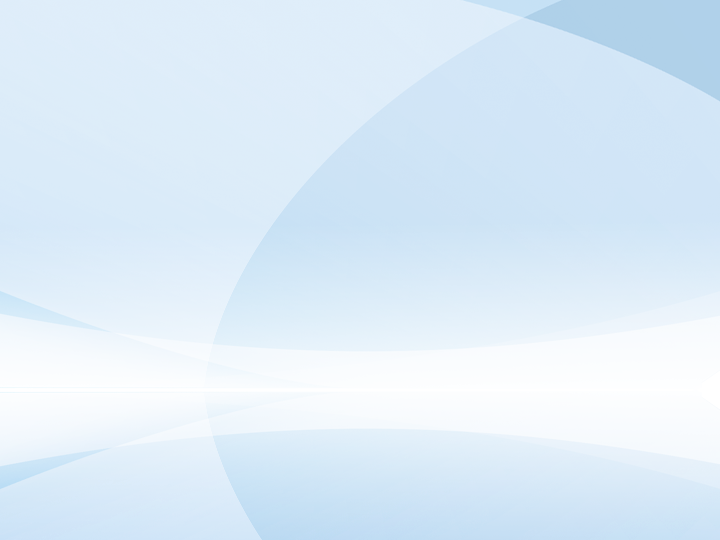 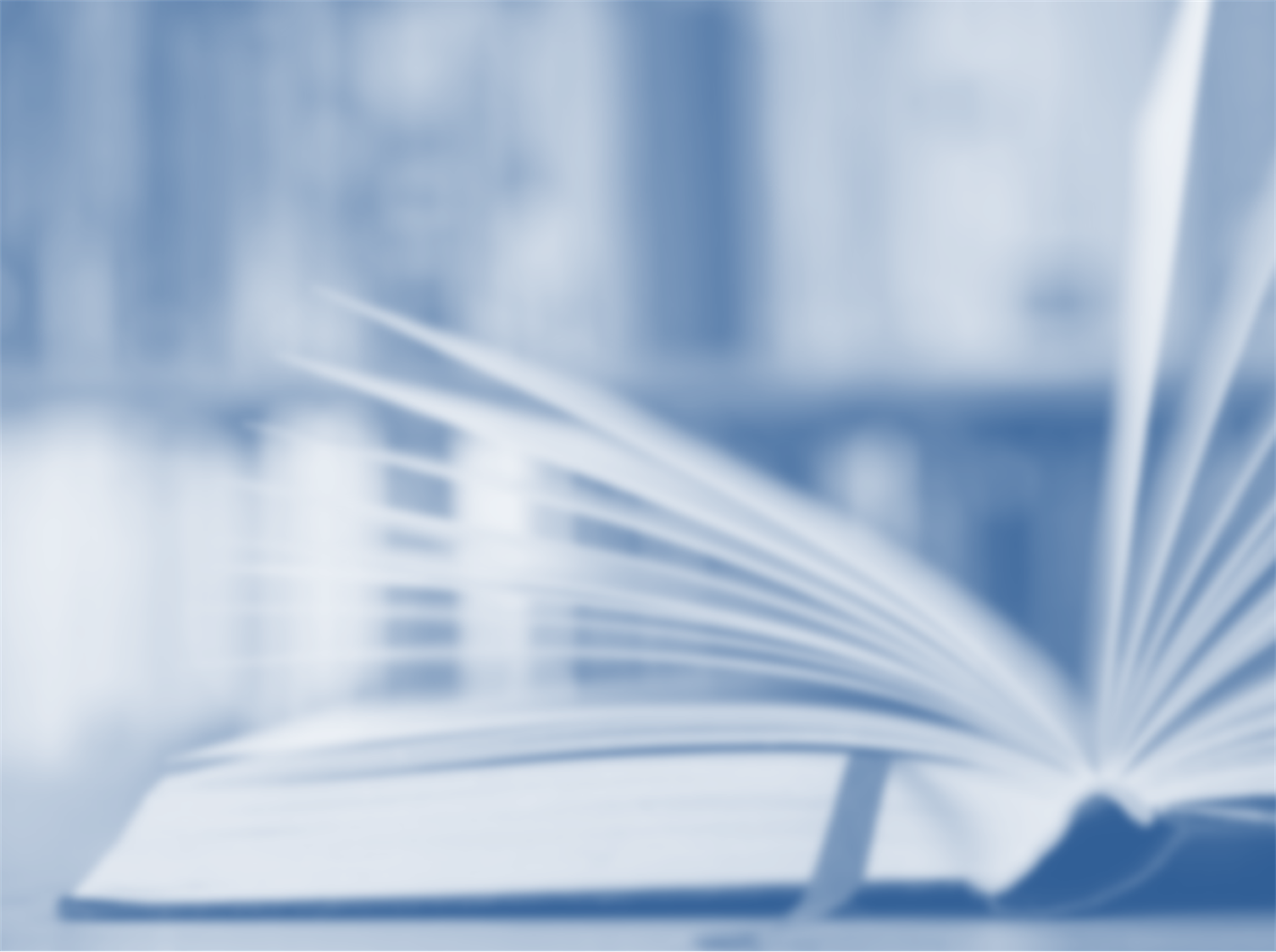 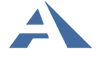 Издательство «Академкнига/Учебник»
Утвержденные на сегодняшний день Концепции преподавания учебных предметов:
Развития математического образования (2013)

Нового учебно-методического комплекса по отечественной истории (2013)

Преподавания русского языка и литературы (2016)
_____________________________________

Развития дополнительного образования детей (2014)
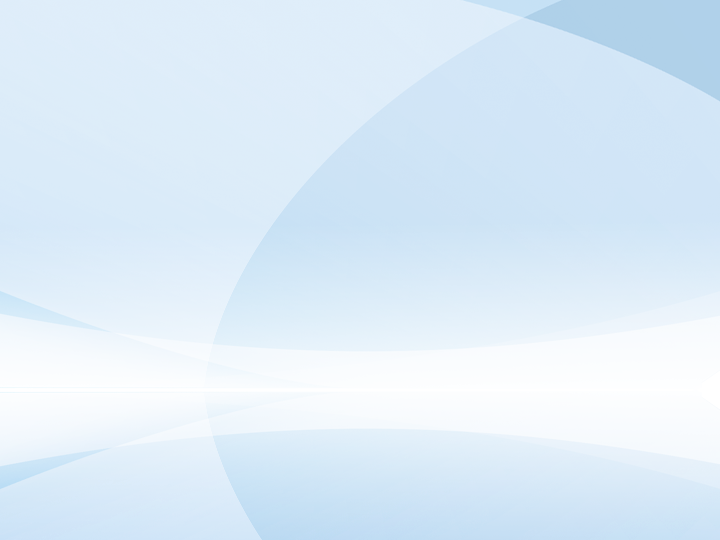 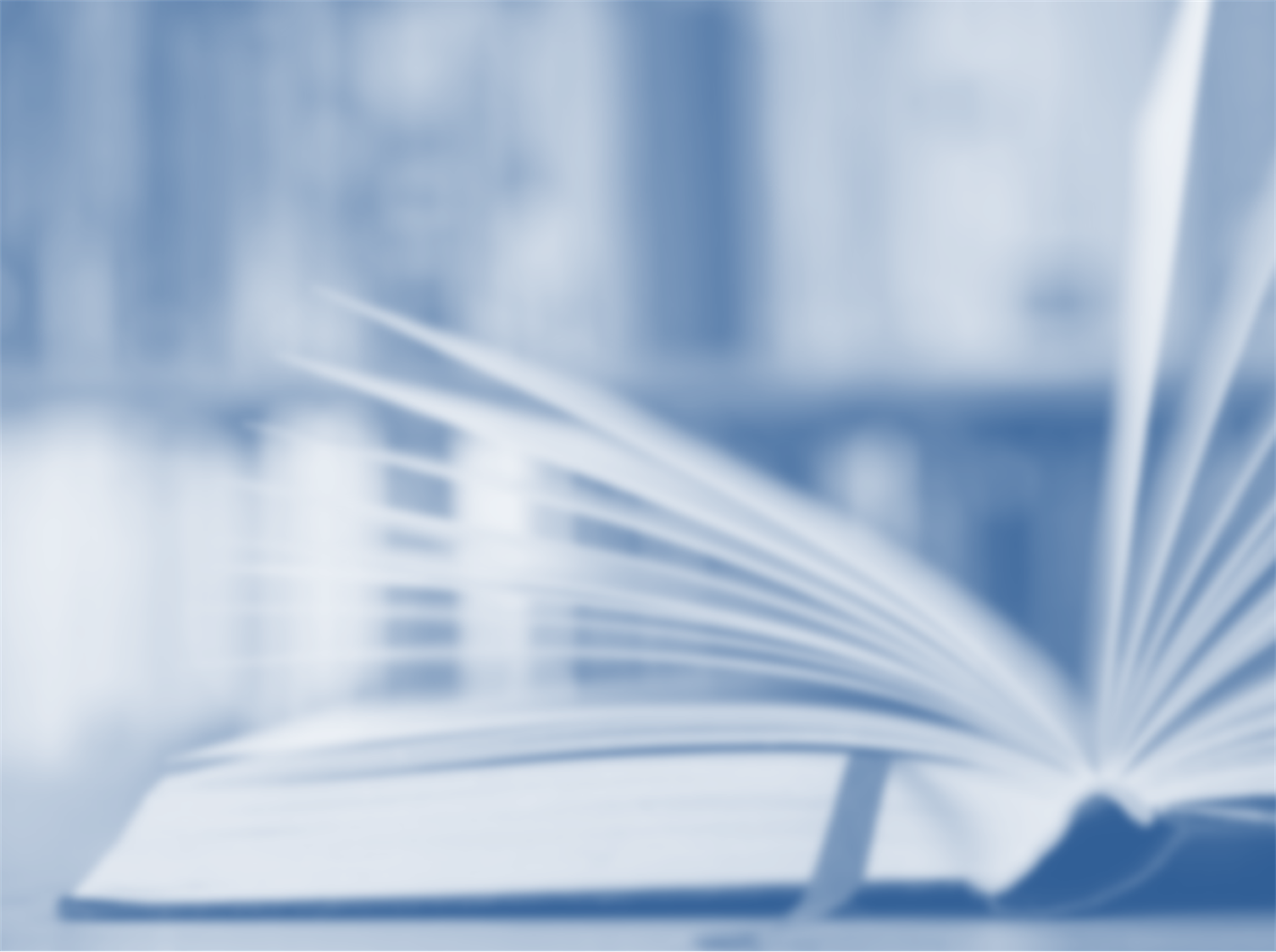 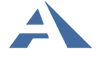 Издательство «Академкнига/Учебник»
Подготовлены к утверждению следующие Концепции преподавания следующих учебных предметов:
Обществознания

Предметной области «Искусство» (музыка и ИЗО)

Физической культуры 

Технологического образования (технология)

Географического образования

Минобрнауки России планирует разработку и утверждение Концепцией преподавания всех учебных предметов.
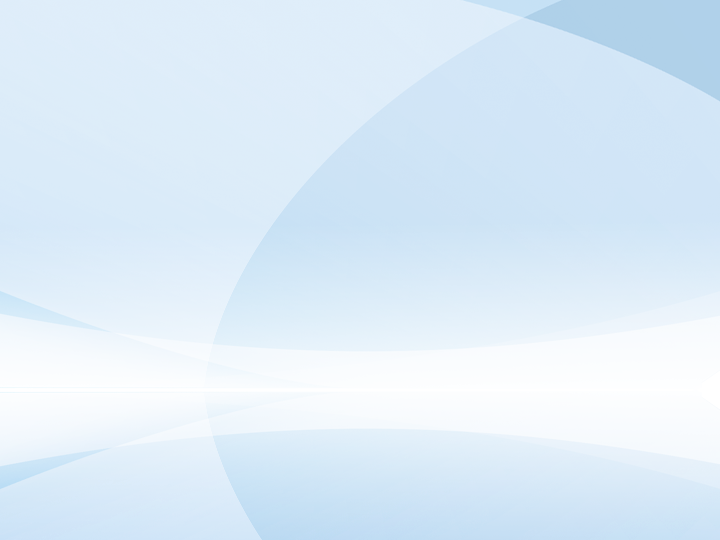 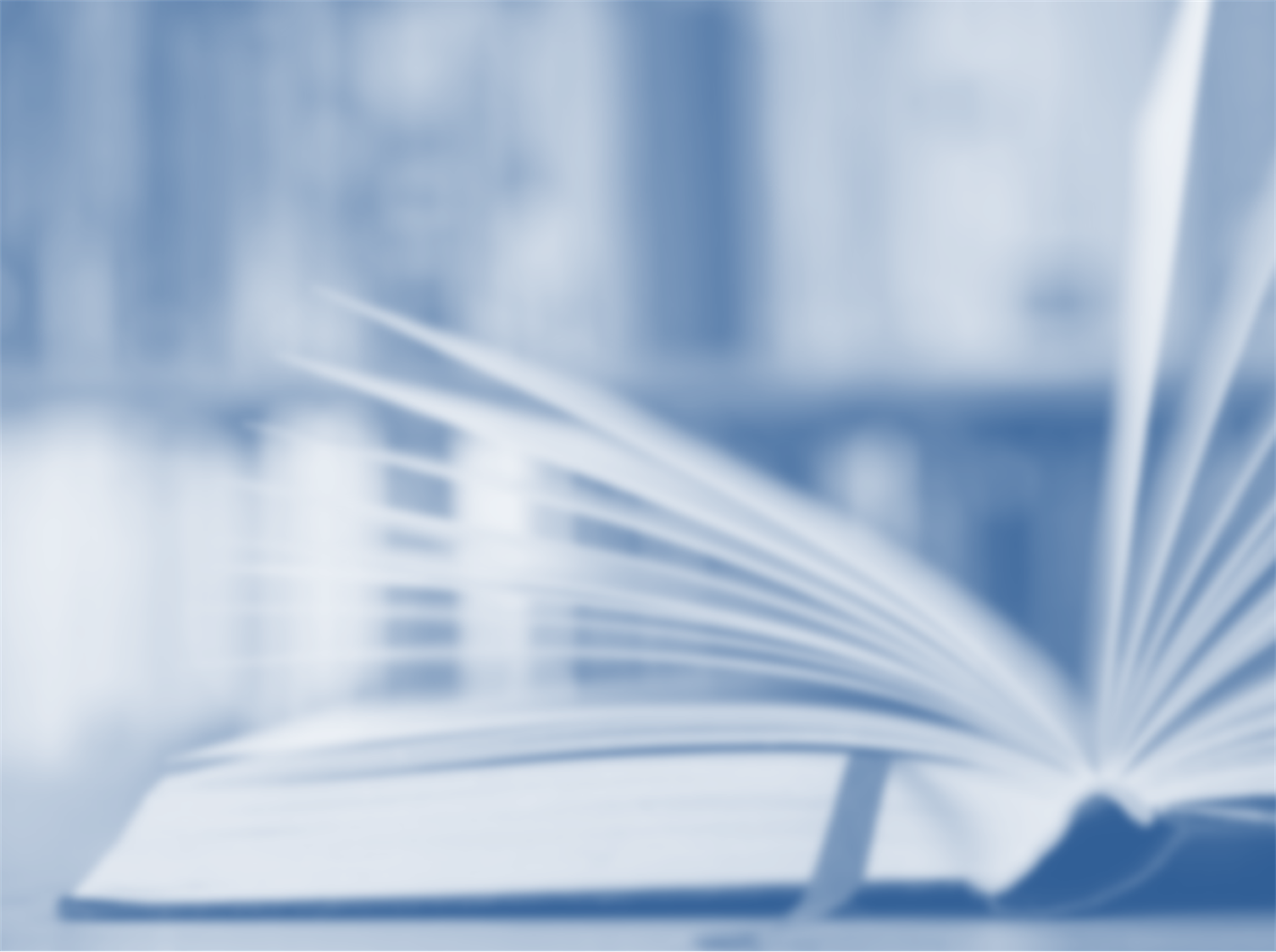 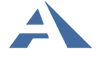 Издательство «Академкнига/Учебник»
Концепция развития математического образования в РФ (утв. расп. Пр-ва  РФ от 24.12.13 № 2506)
Начальное общее образование предусматривает развитие математической активности обучающихся на уроках и во внеурочной деятельности (решение логических и арифметических задач, построение алгоритмов в визуальной и игровой среде)

   Основное общее образование обеспечивает достижение каждым обучающимся уровня математических знаний, необходимого для дальнейшей успешной жизни в обществе. Предлагается: индивидуализация обучения, использование электронного обучения и дистанционных технологий.
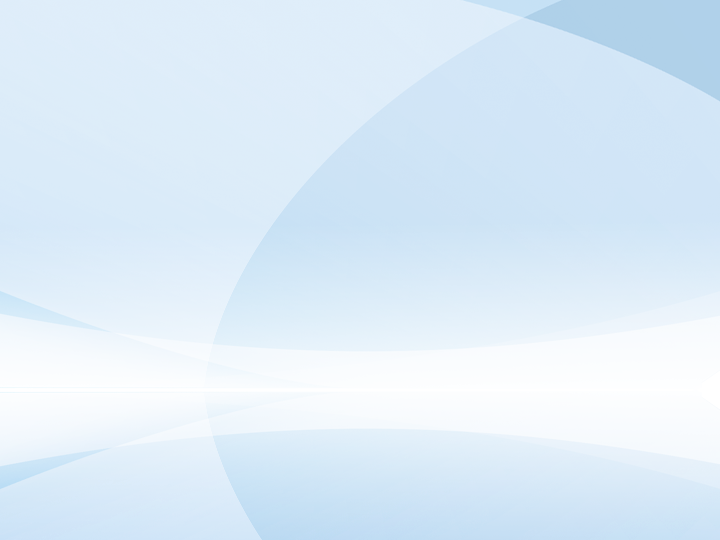 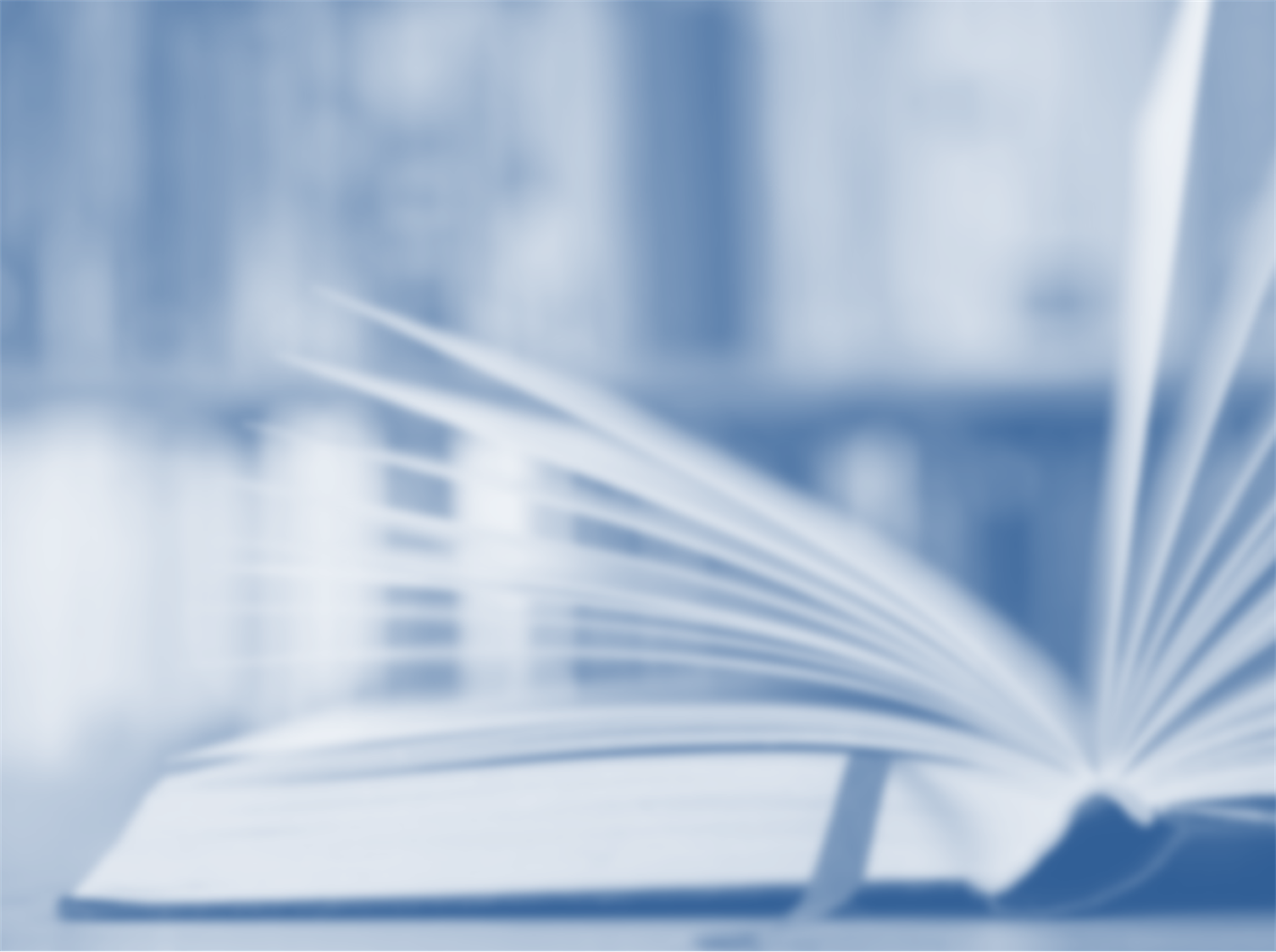 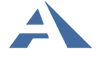 Издательство «Академкнига/Учебник»
Концепция нового УМК по отечественной истории (утв. РИО 30.10.2013)
Задачи учебно-методического комплекса:

создать условия для получения выпускниками прочных знаний по истории России

сформировать представление об основных этапах развития многонационального российского государства и их преемственности

раскрыть суть исторического процесса как совокупности усилий многих поколений россиян

представить историю России как неотъемлемую часть мирового исторического процесса.
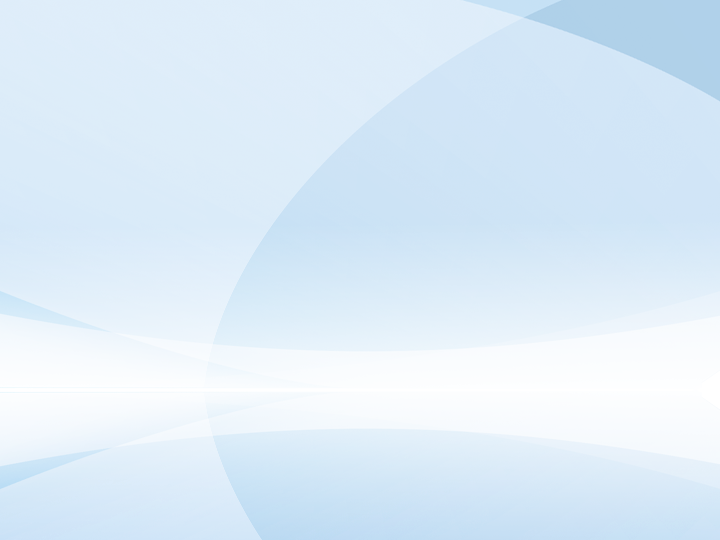 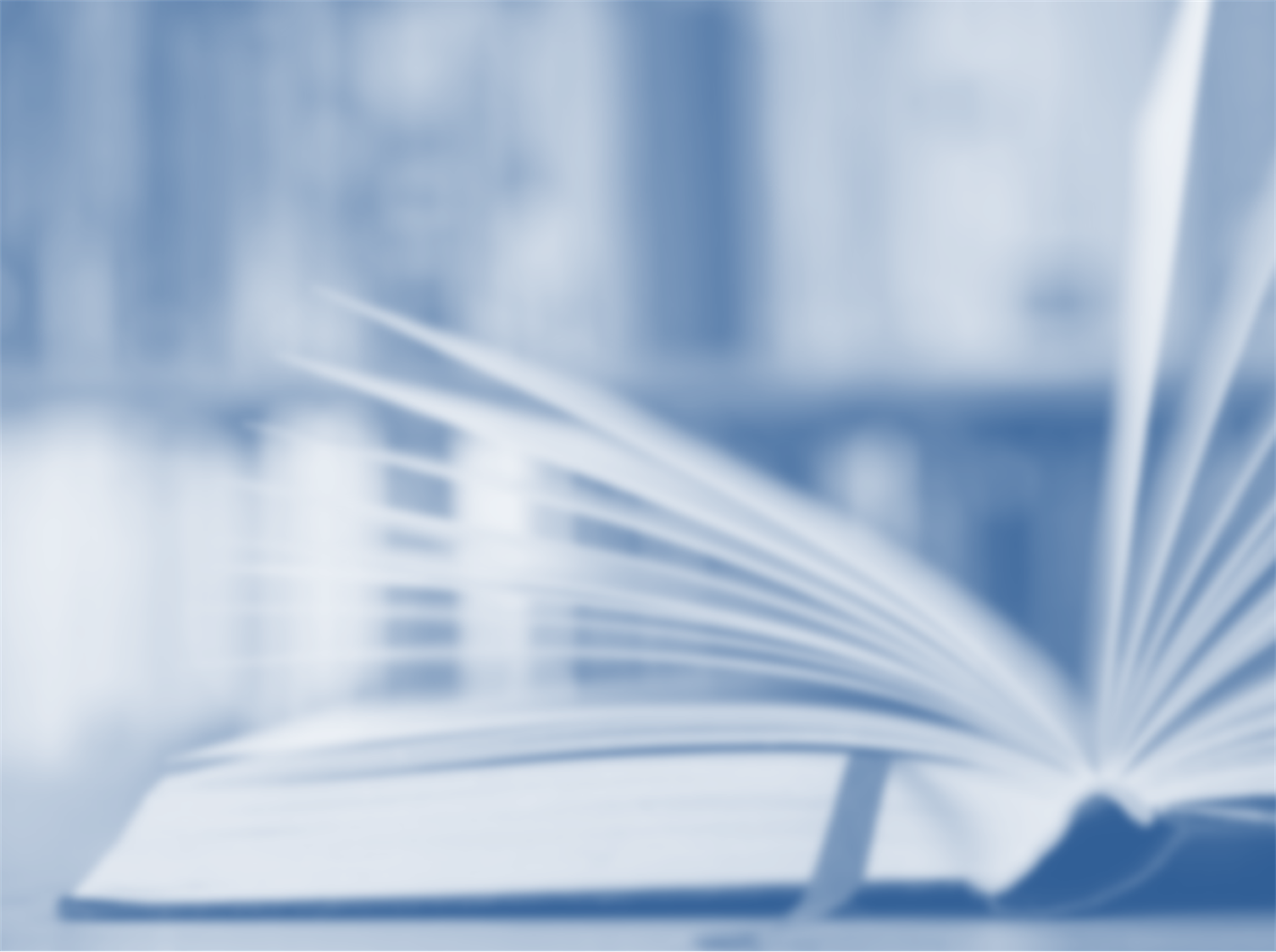 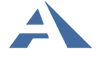 Издательство «Академкнига/Учебник»
Концепция преподавания русского языка и литературы (утв. расп. Пр-ва  РФ от 09.04.16 №637)
Целью Концепции  является:

обеспечение   высокого качества изучения и преподавания  русского  языка  и  литературы  в соответствии с меняющимися запросами населения и перспективными задачами развития российского общества и экономики
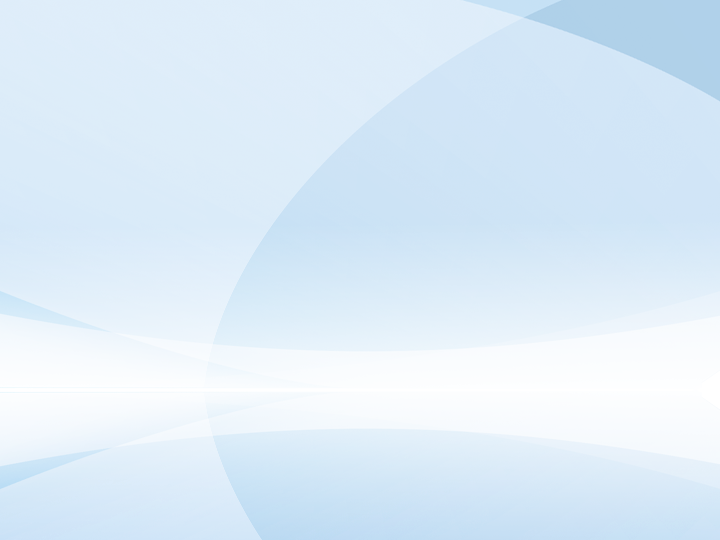 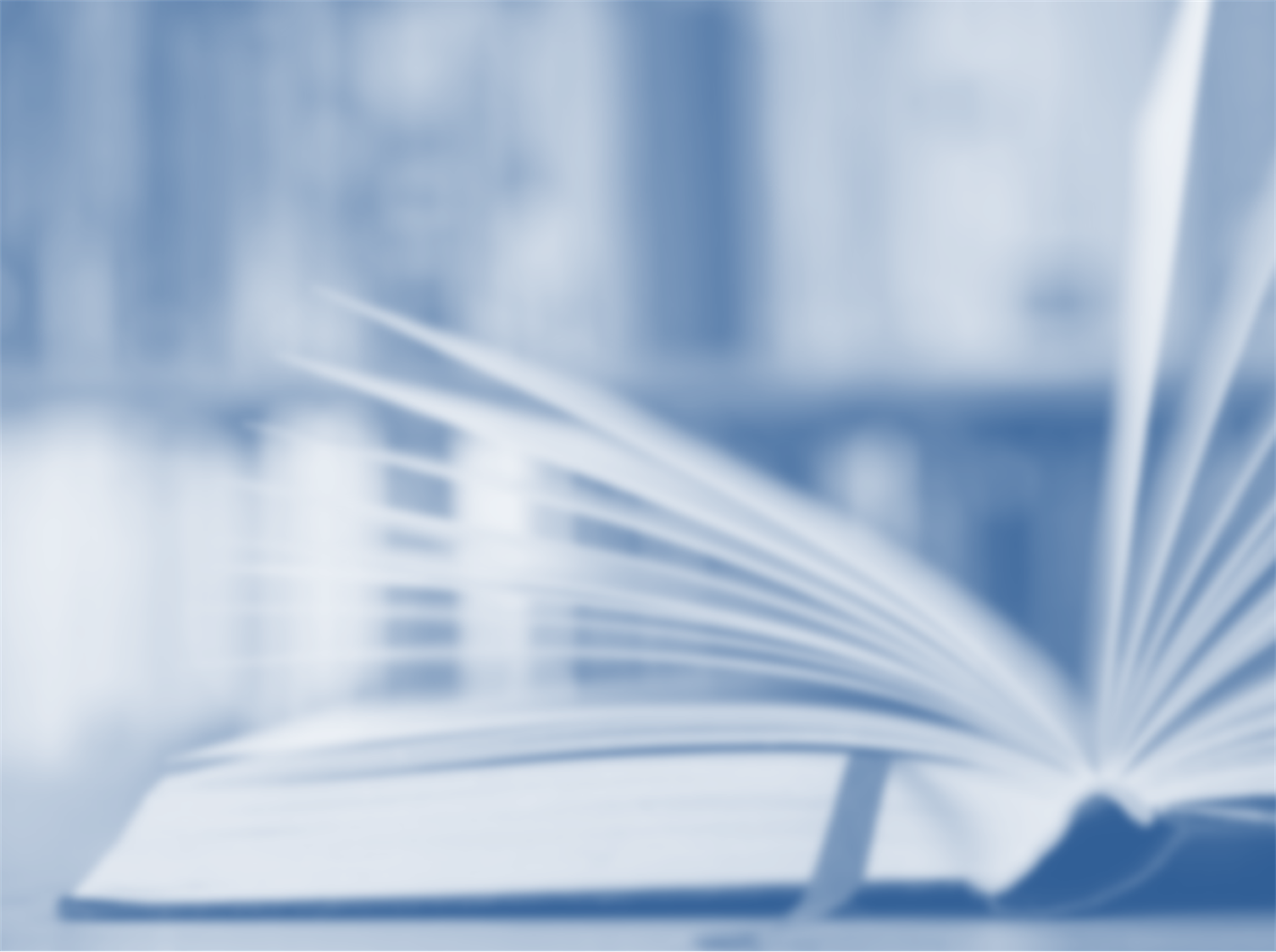 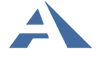 Издательство «Академкнига/Учебник»
Концепция развития дополнительного образования детей (утв. расп. Пр-ва  РФ от 04.09.14 № 1726)
Целями Концепции  являются:

обеспечение прав ребенка на развитие, личностное самоопределение и самореализацию

расширение возможностей для удовлетворения интересов детей в сфере образования

развитие инновационного потенциала общества
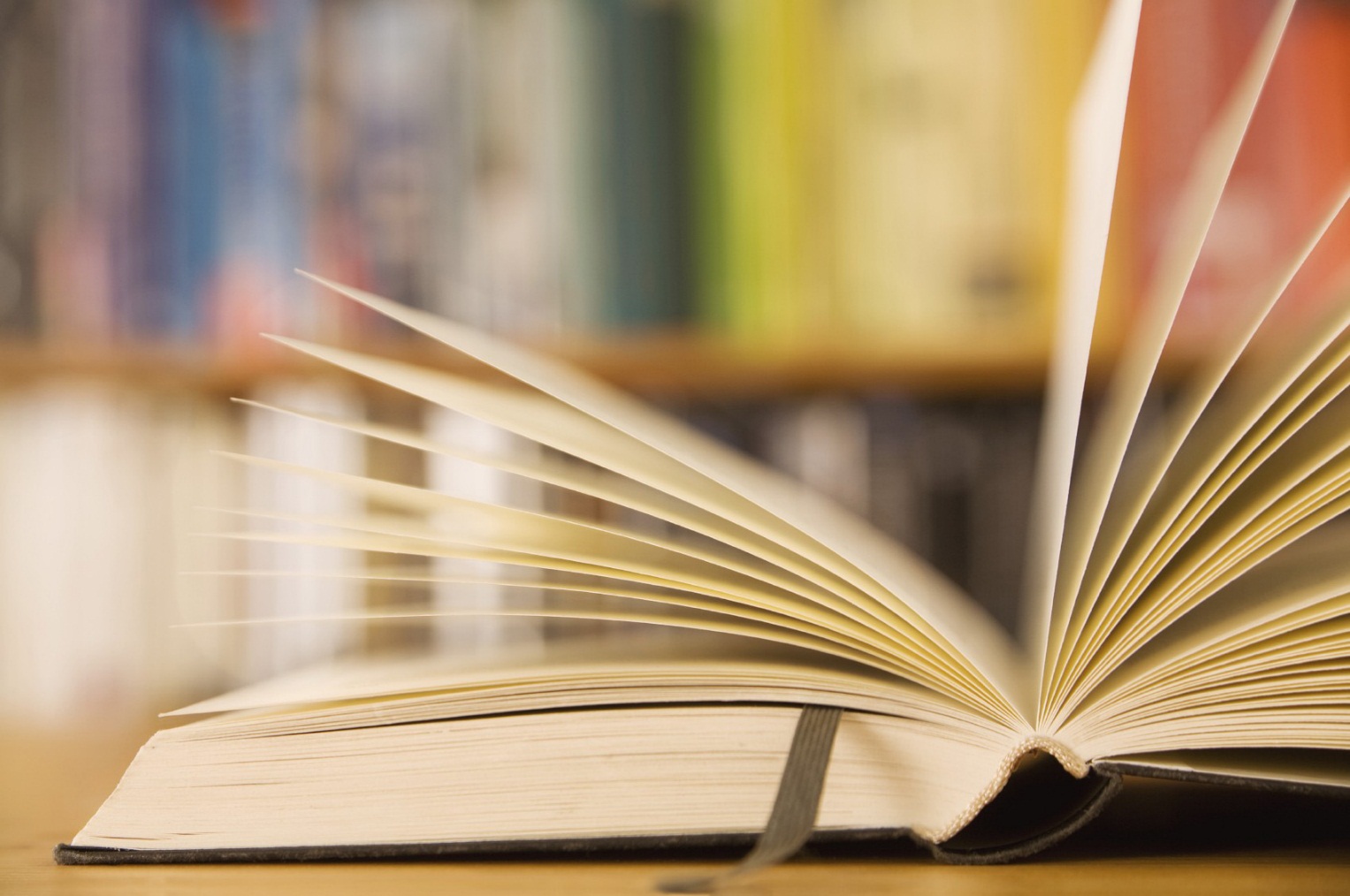 Какие разделы ООП подлежат коррекции, исходя из анализа последних федеральных требований?
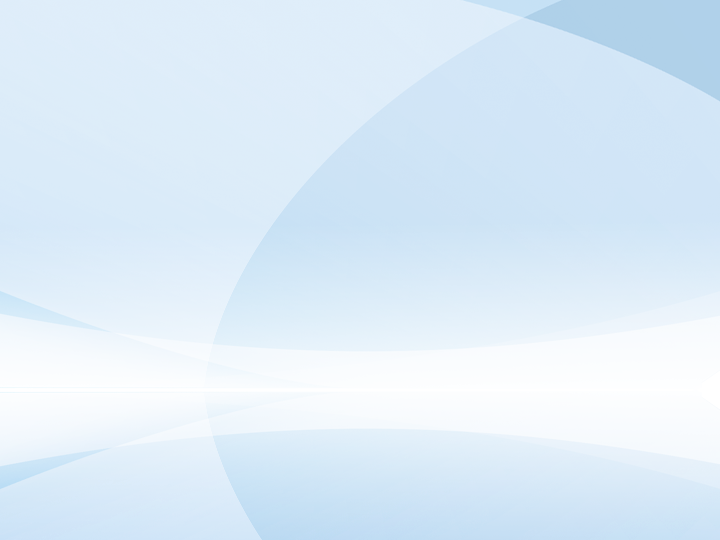 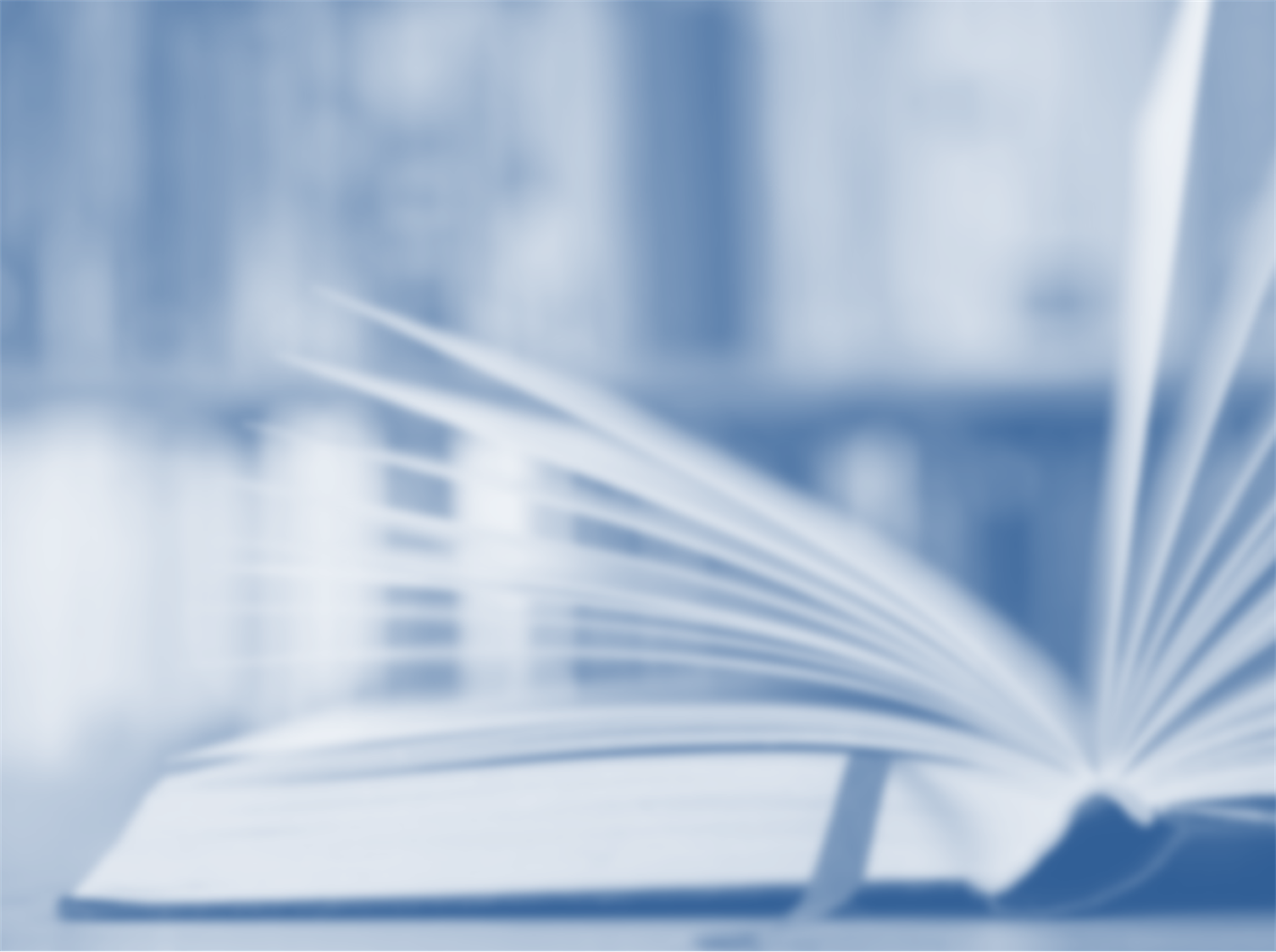 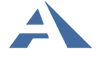 Издательство «Академкнига/Учебник»
Целесообразно обратить внимание на все три раздела ООП: целевой, содержательный и организационный
Кроме того, согласно ФЗ «Об образовании», имеется возможность включения в ООП «иных компонентов, а также оценочных и методических материалов»

Какие материалы вы считаете необходимым включить в ООП летом 2017 года?
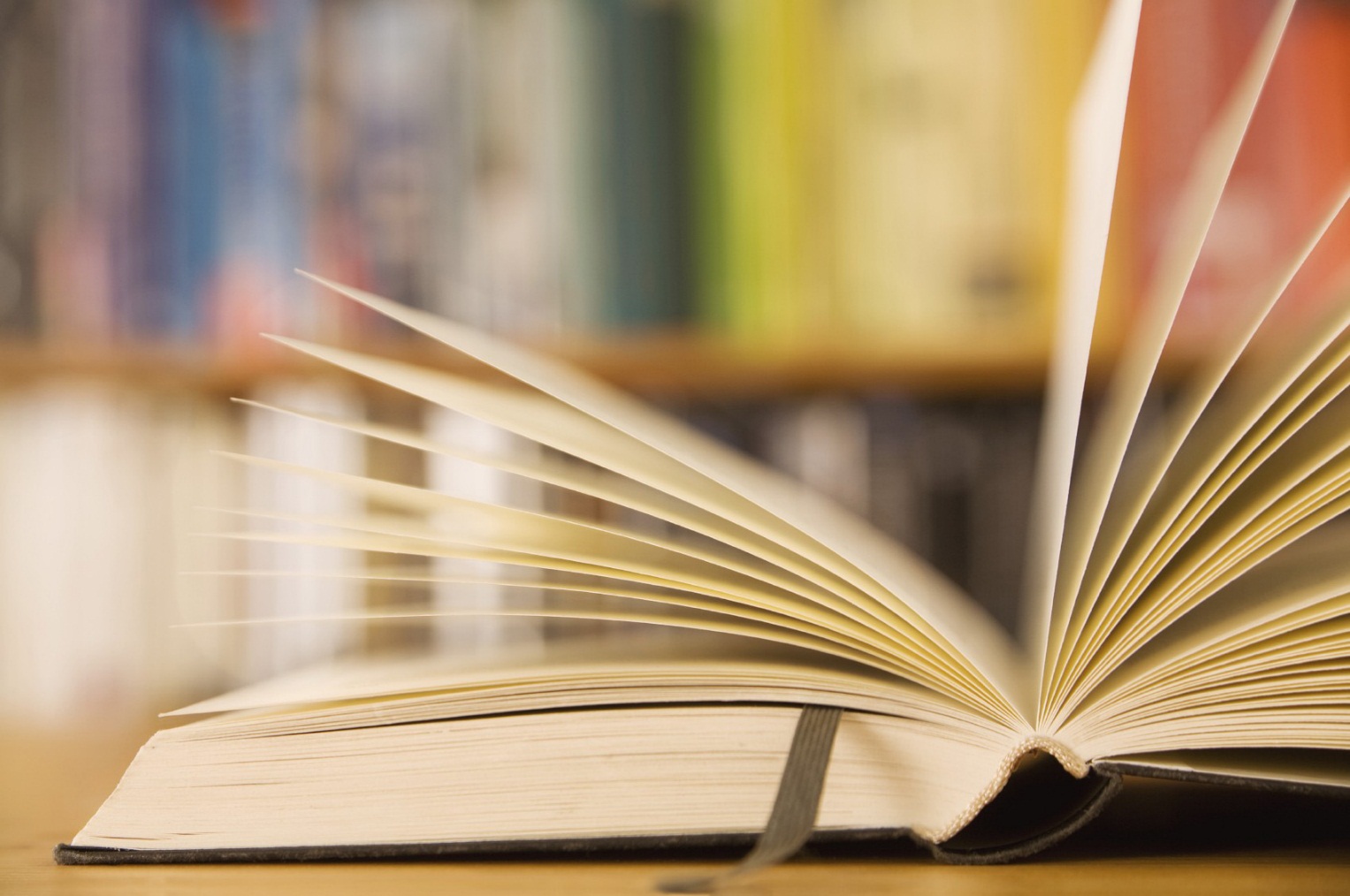 Что корректируется в целевом разделе ООП?
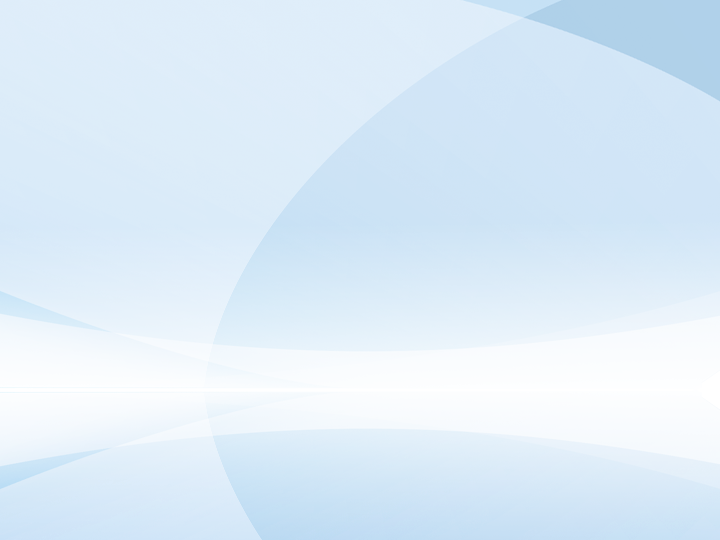 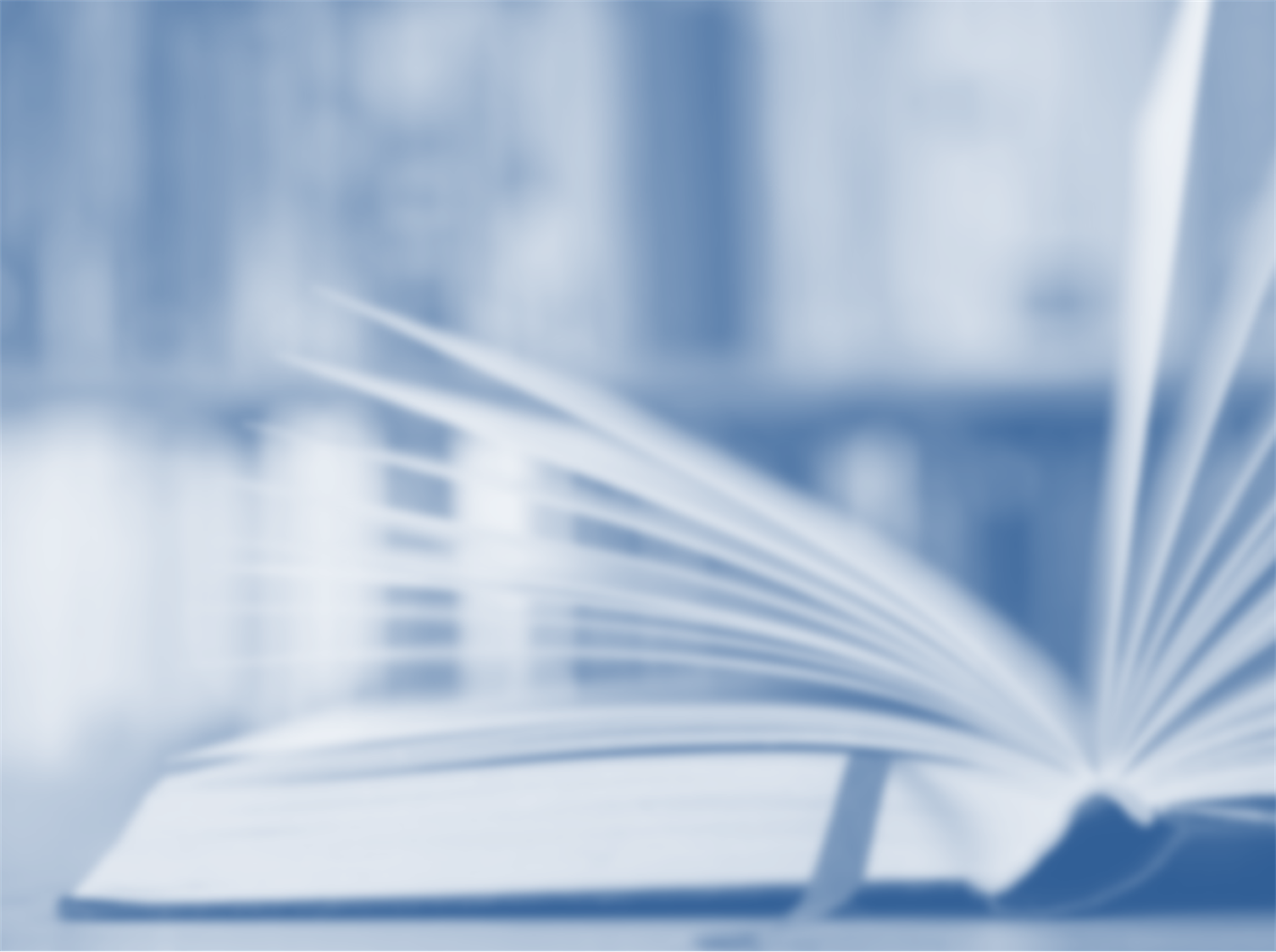 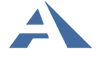 Издательство «Академкнига/Учебник»
В целевом разделе следует обратить внимание:
На цели, задачи, принципы и подходы к формированию программы
На планируемые результаты 
На систему оценки достижения планируемых результатов
	Следовательно, корректироваться могут все содержательные блоки целевого раздела
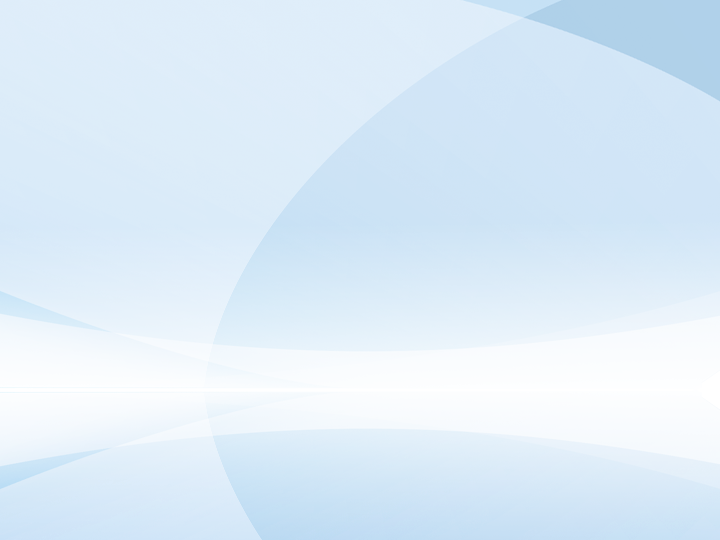 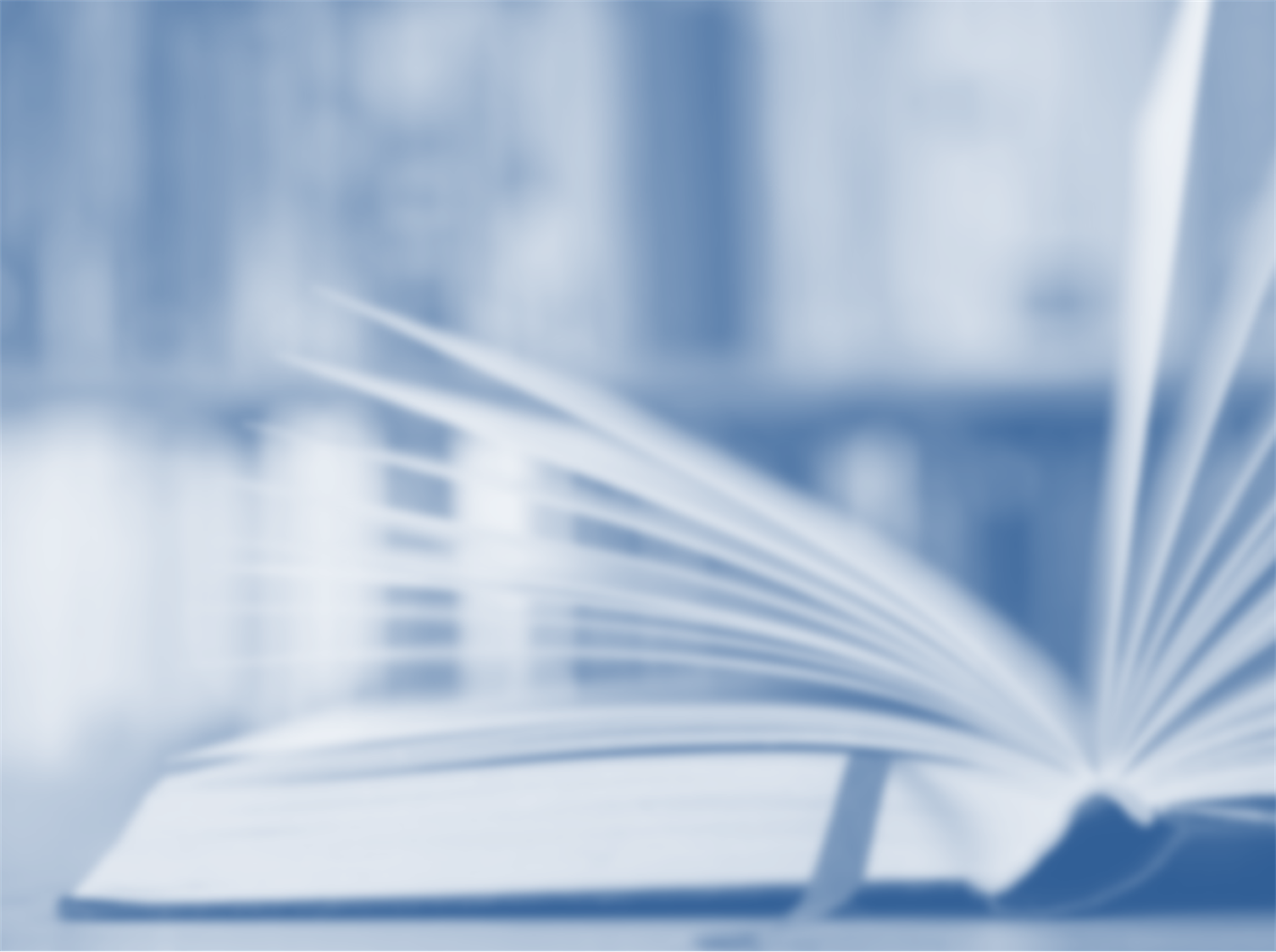 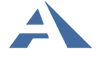 Издательство «Академкнига/Учебник»
Какие материалы использовать для коррекции целевого раздела?
программу развития школы, Концепции преподавания отдельных предметов, идеи используемых систем учебников (завершенных предметных линий) – в начальной, и особенно - в основной школе
Разработки, связанные с созданием систем оценки достижений обучающихся при освоении ООП
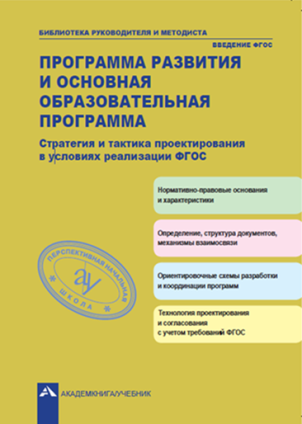 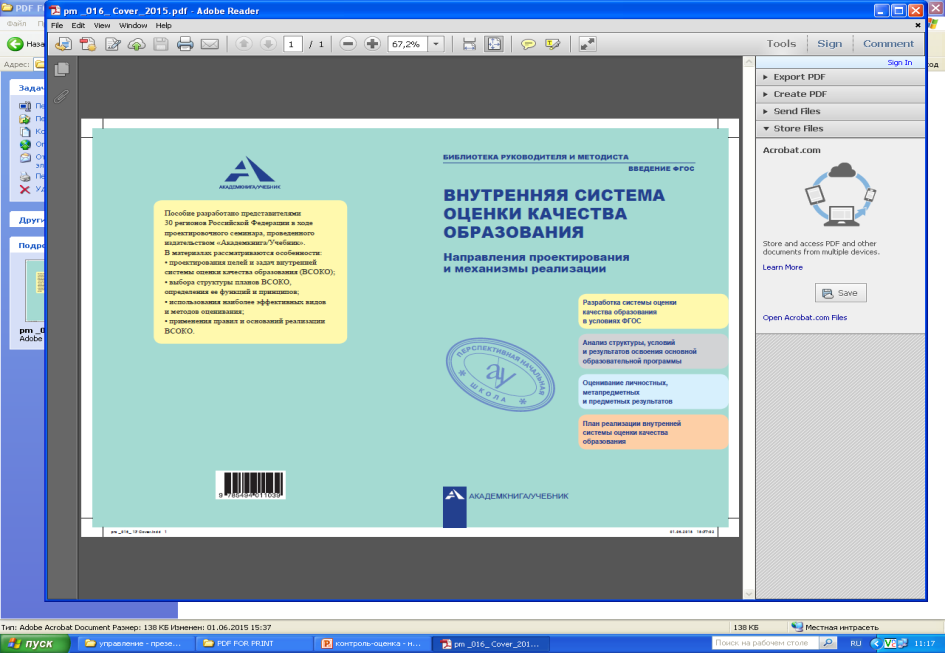 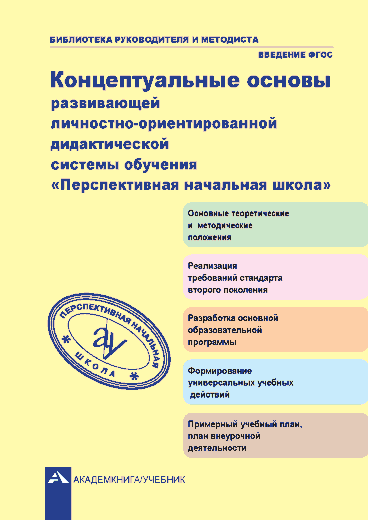 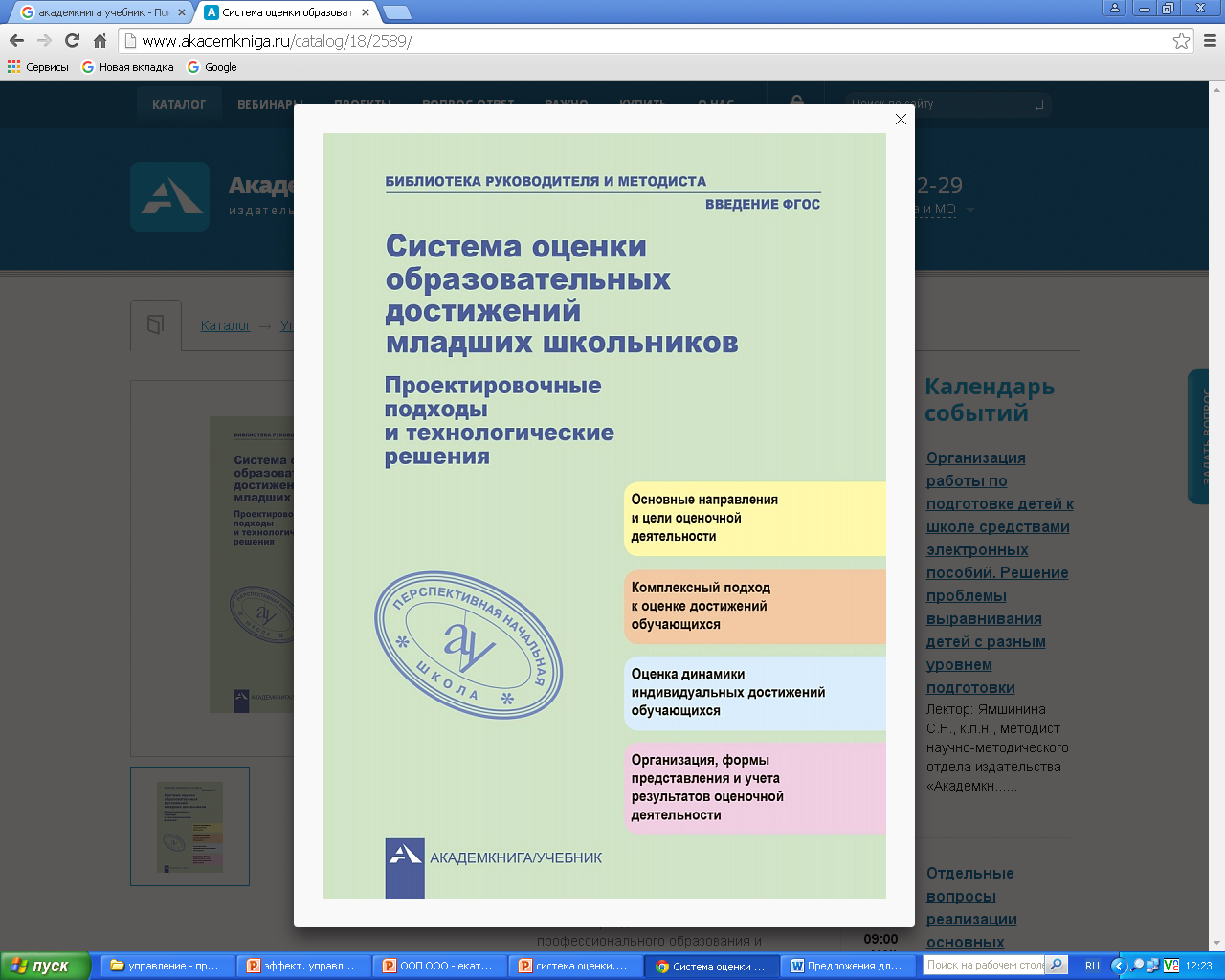 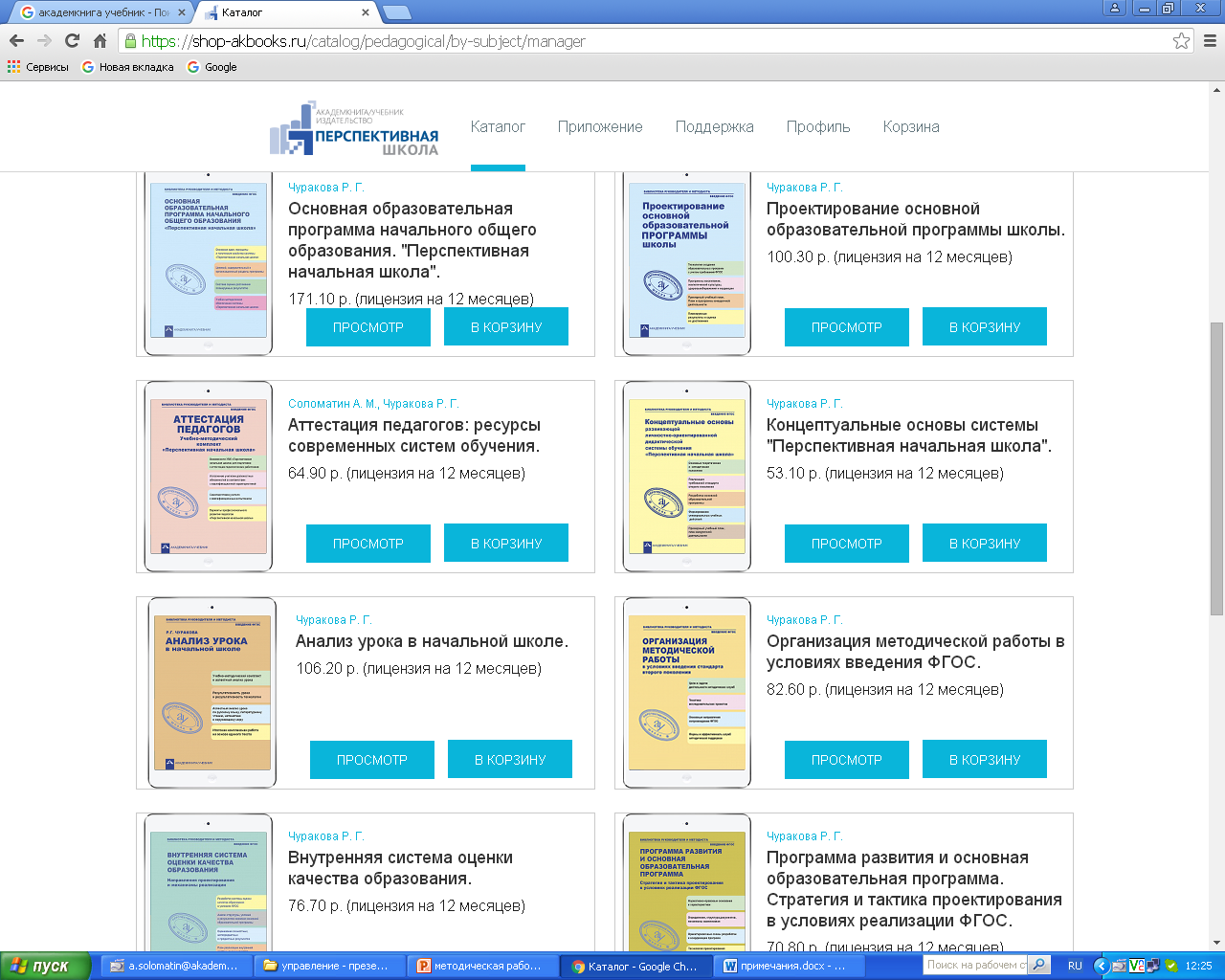 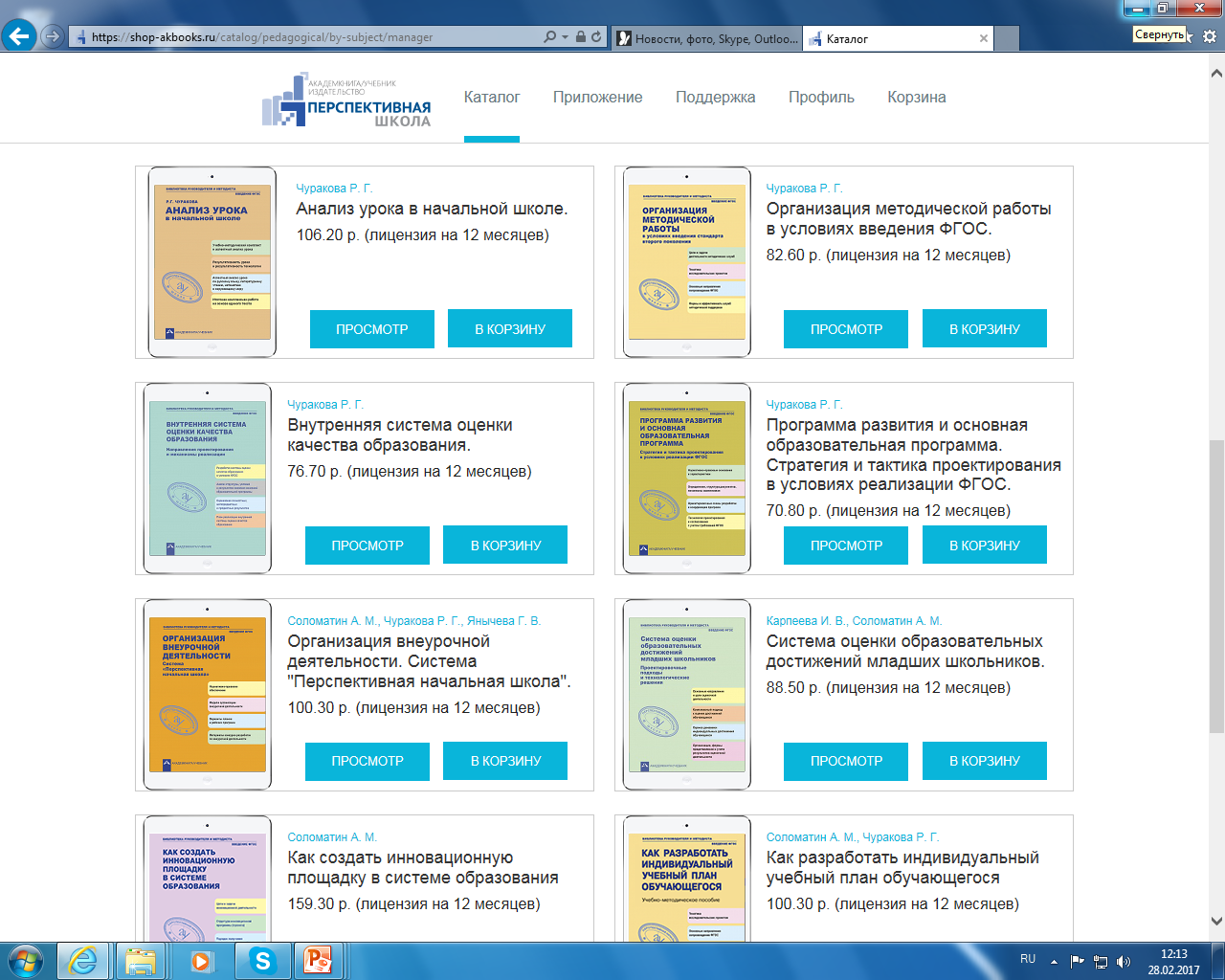 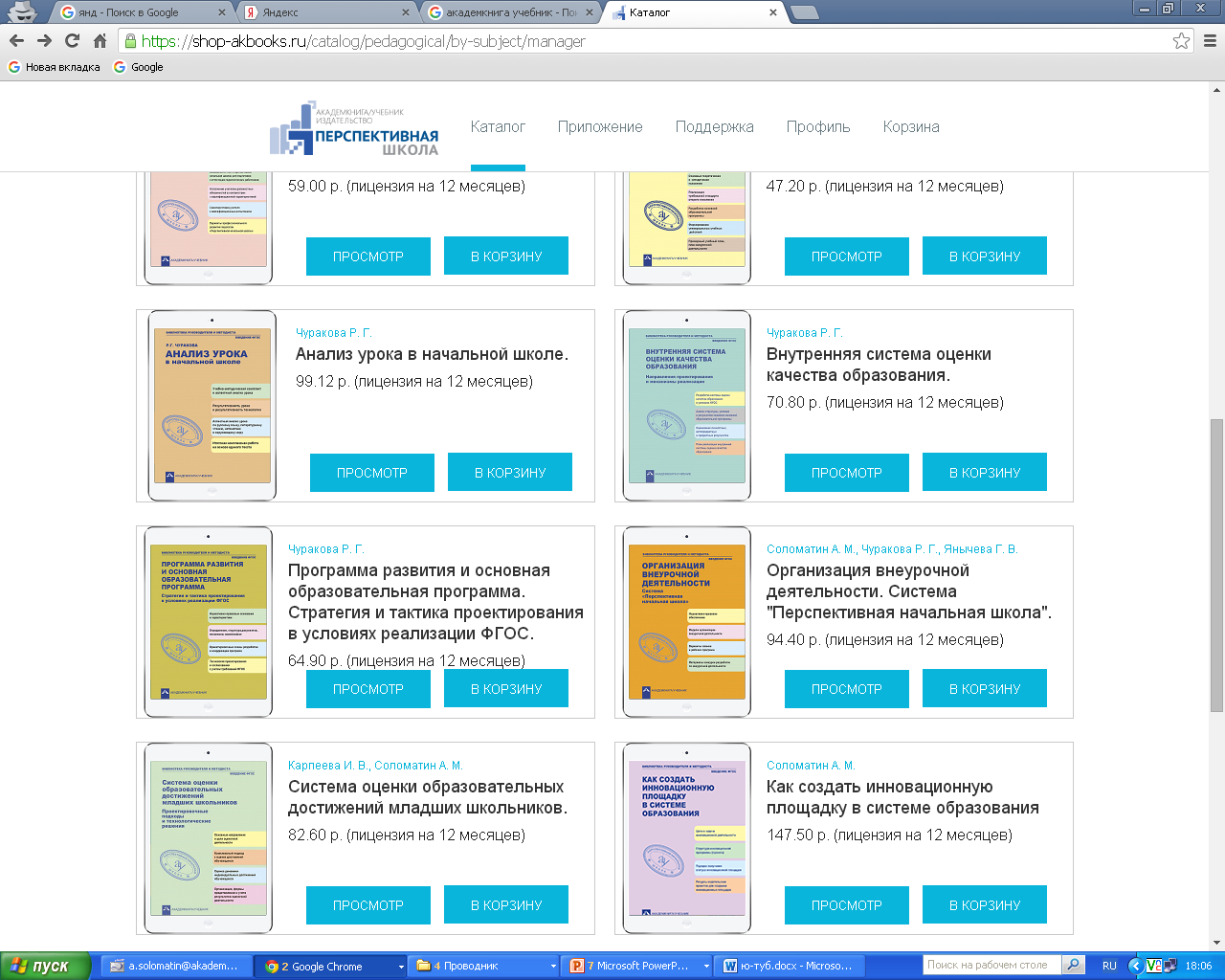 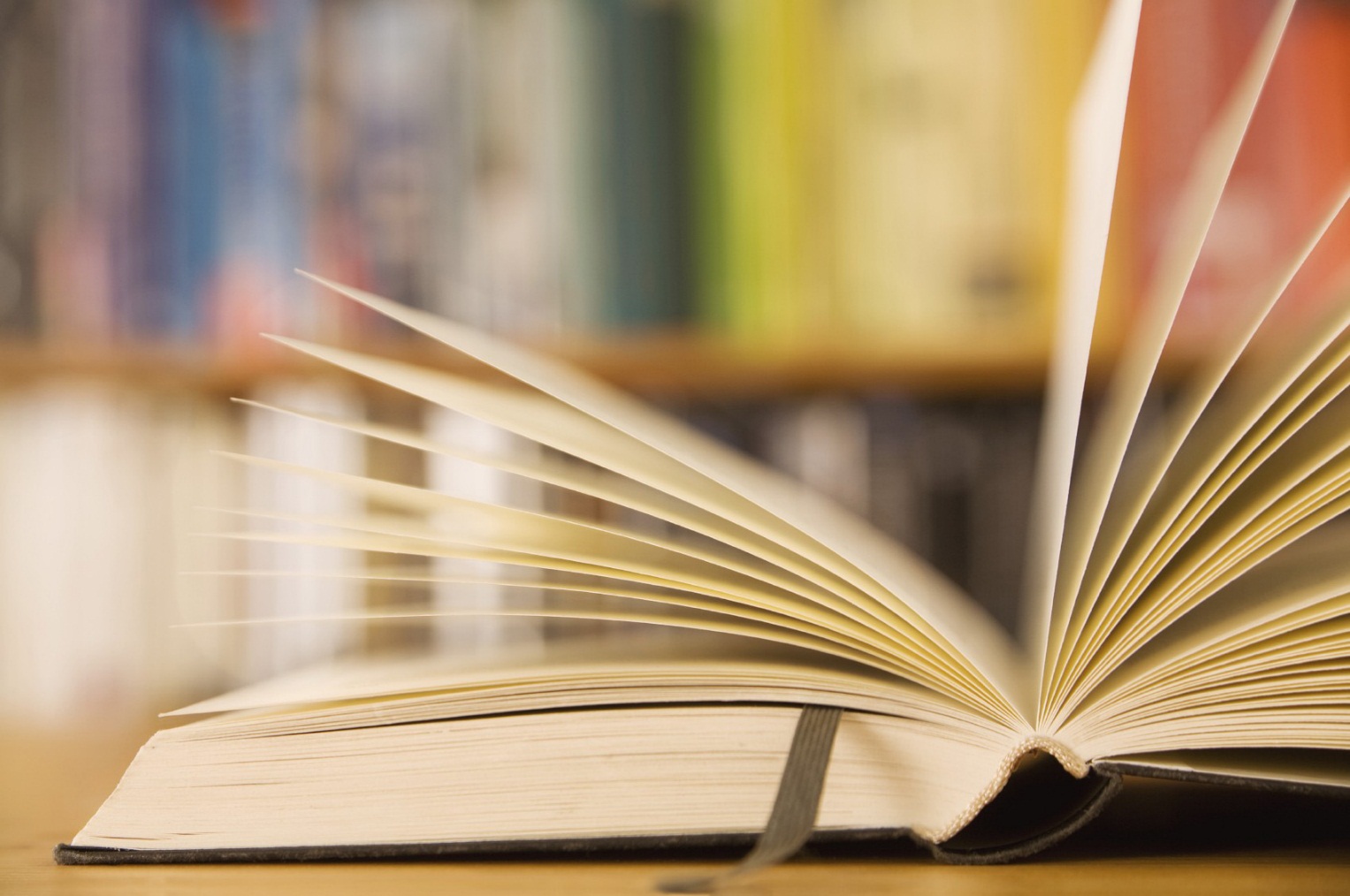 На что нужно обратить внимание в содержательном разделе ООП?
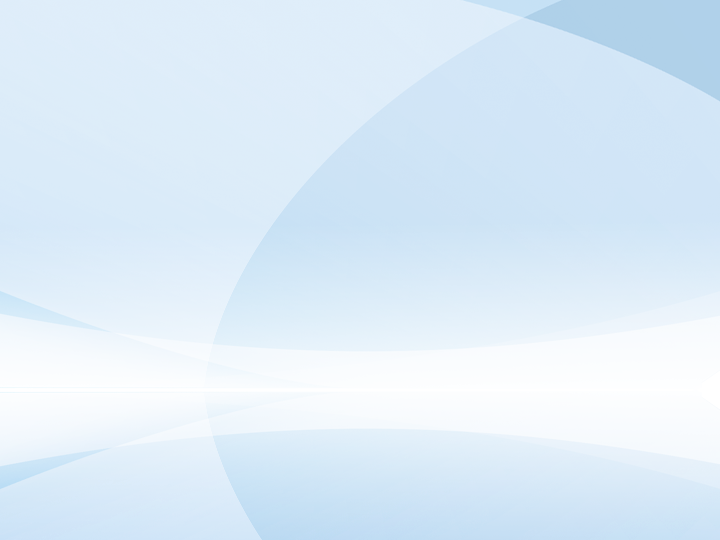 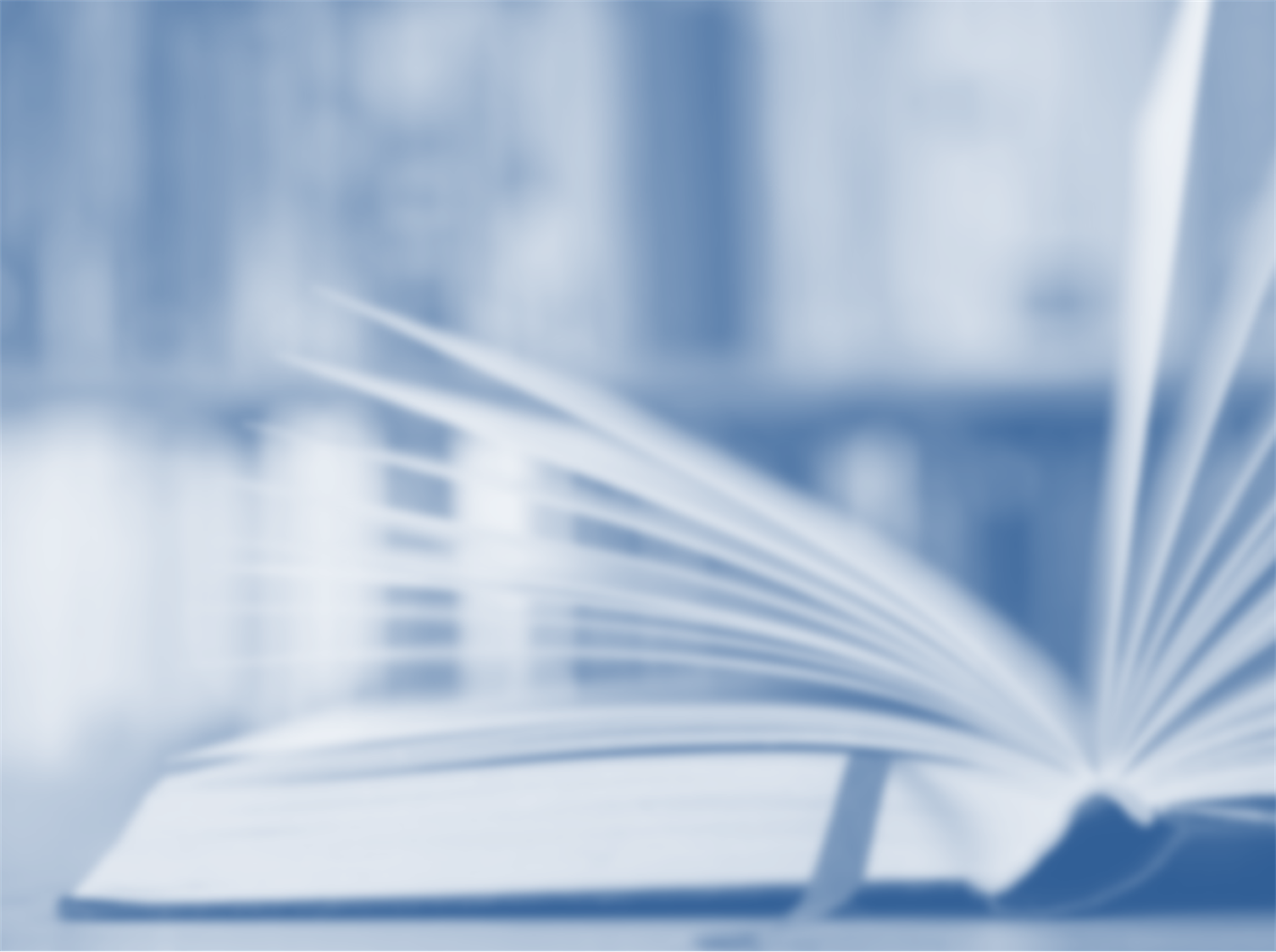 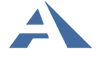 Издательство «Академкнига/Учебник»
Коррекция содержательного раздела ООП:
В программе формирования (развития) УУД — возможно уточнение системы типовых задач как основного механизма достижения метапредметных результатов:
При изменении (коррекции) УМК – показать новые, дополнительные  механизмы развития УУД
Более основательное изучение, анализ используемых УМК (особенно в основной школе) для развития УУД
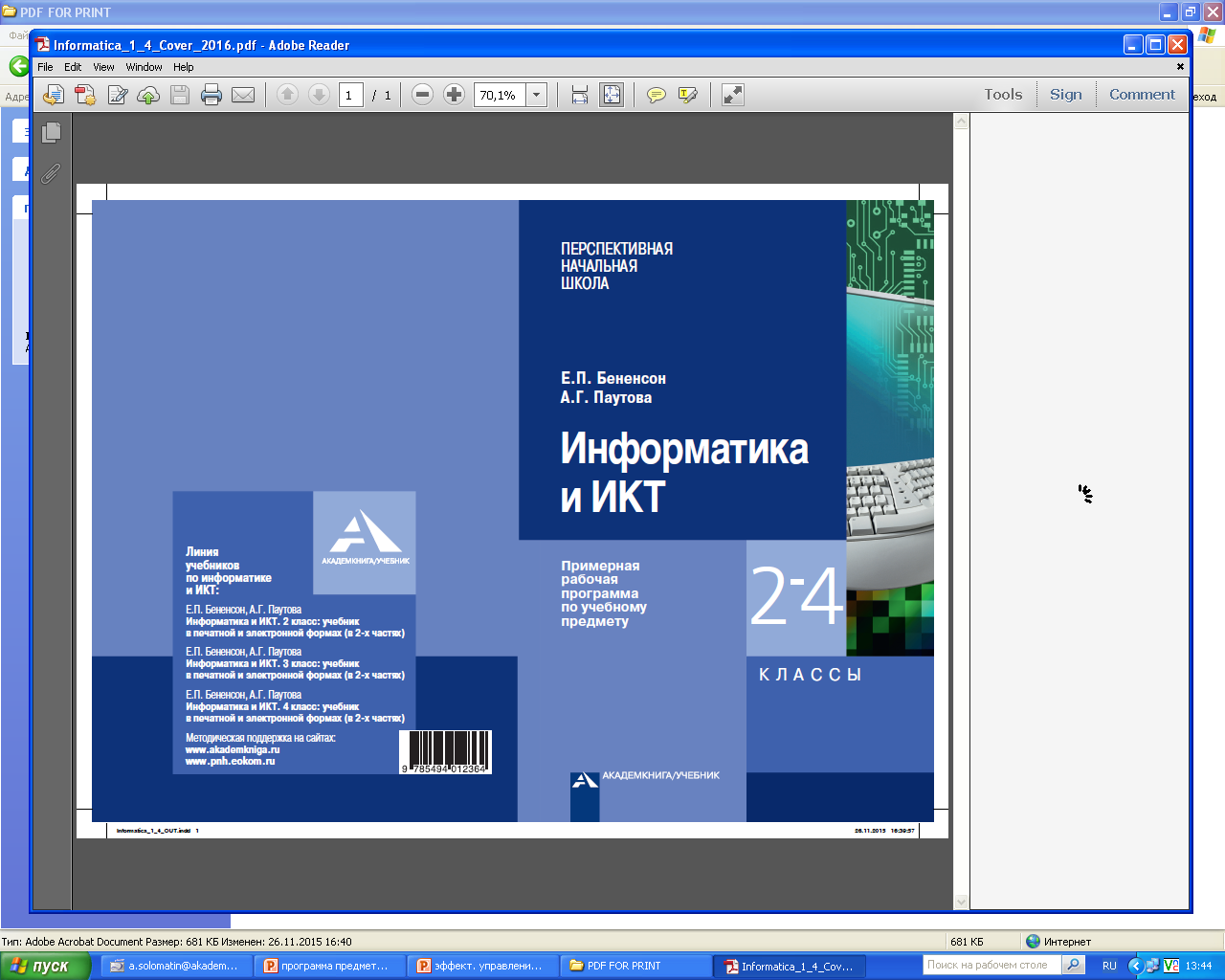 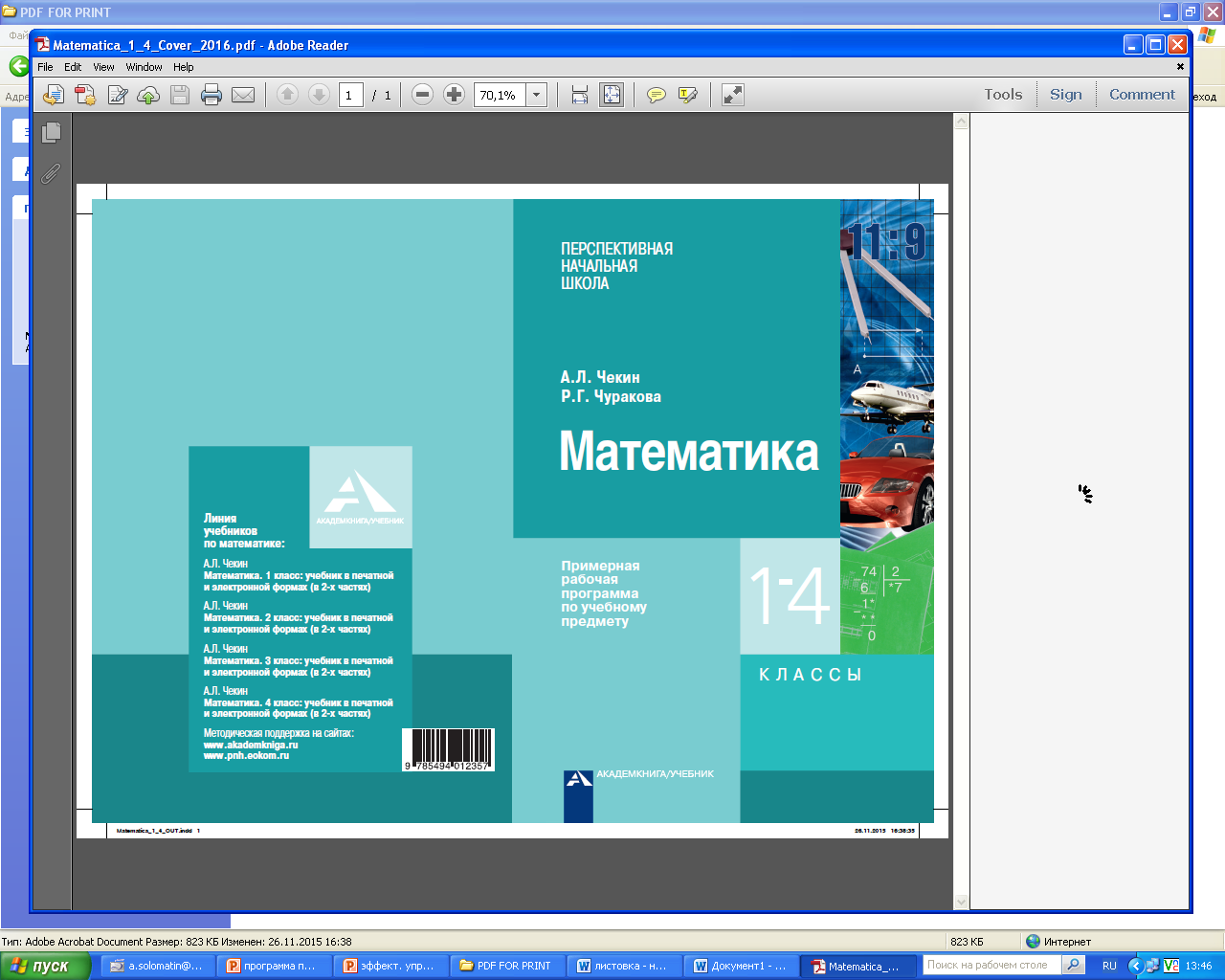 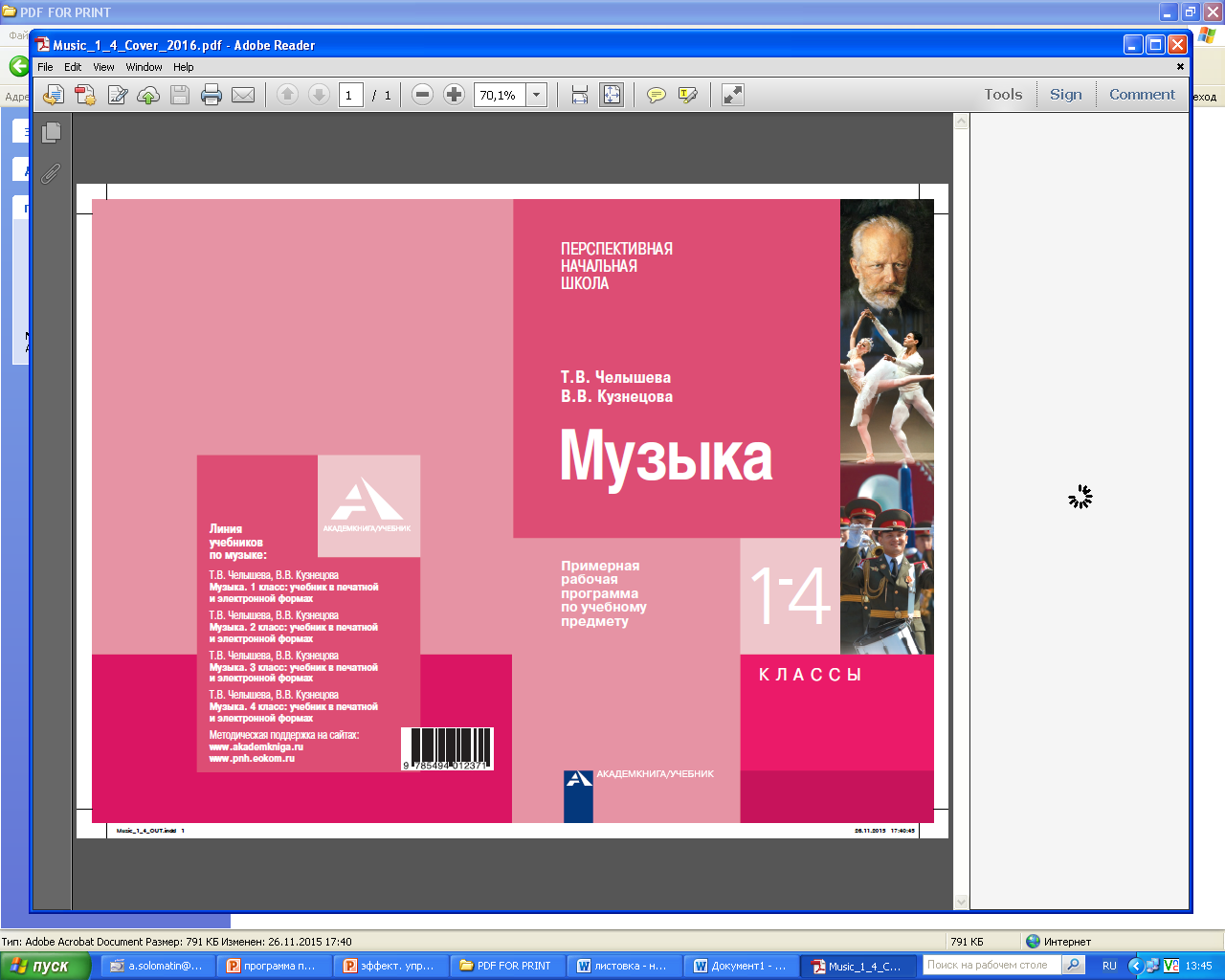 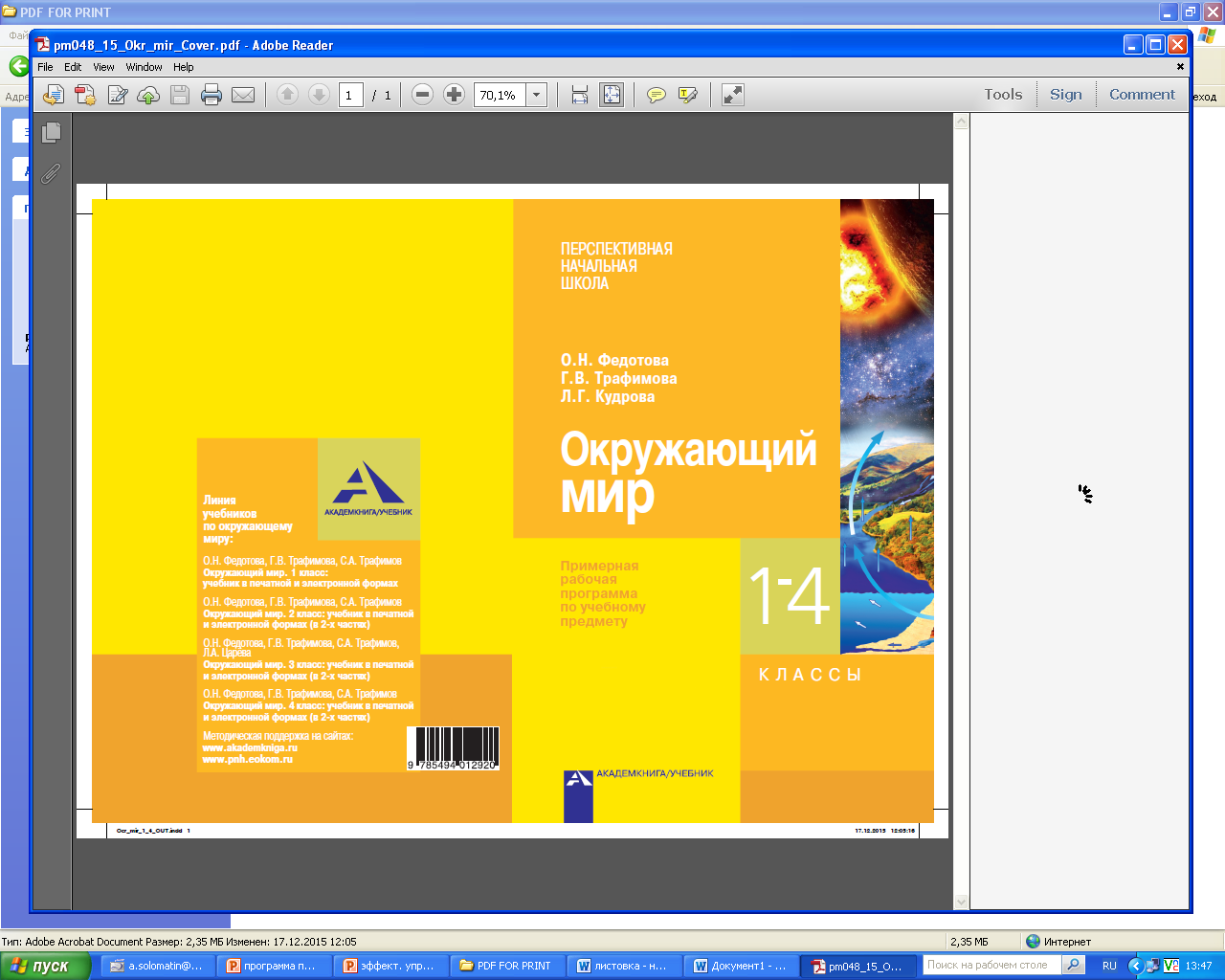 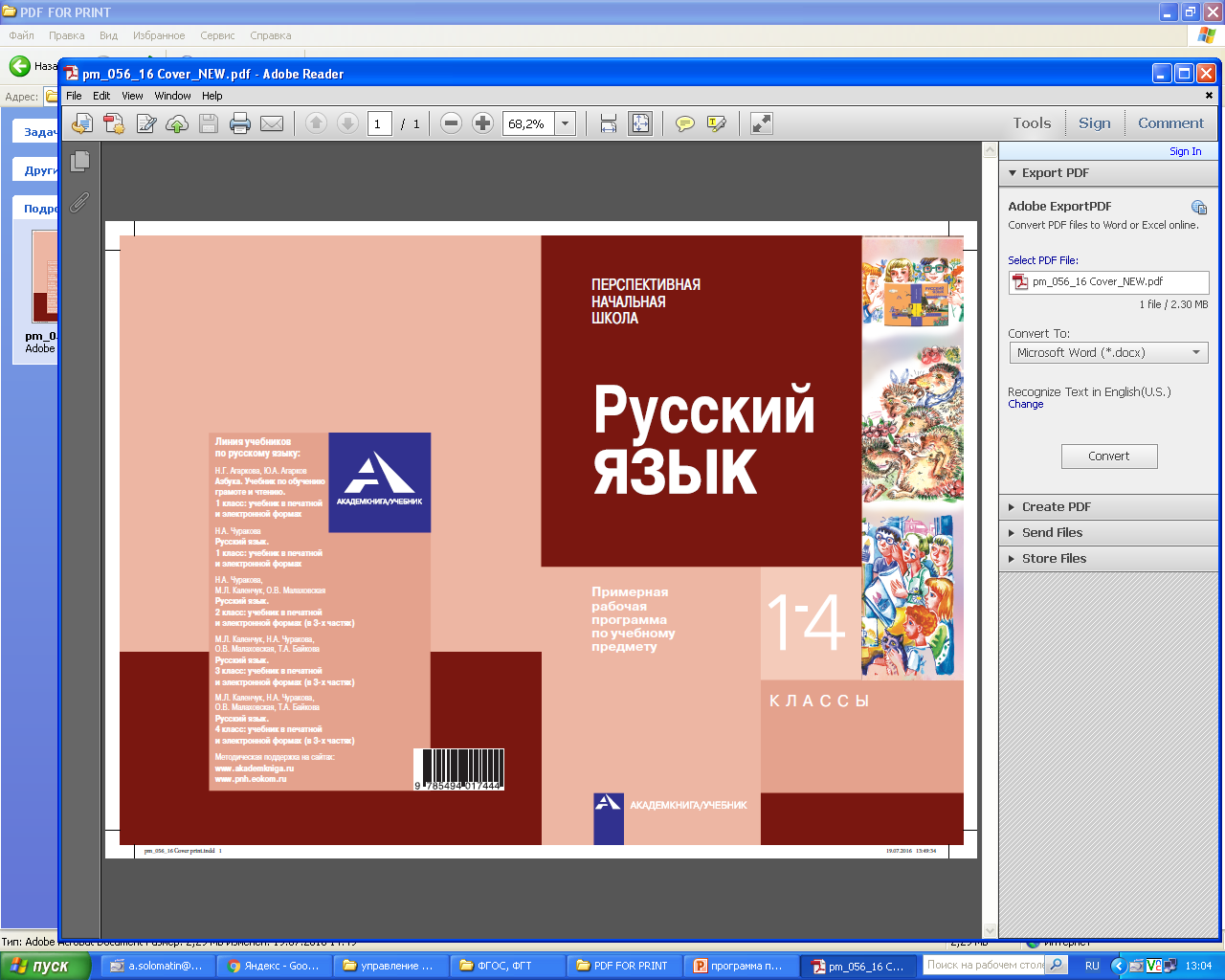 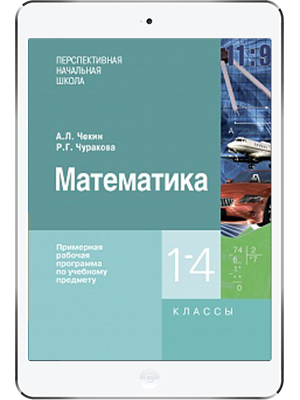 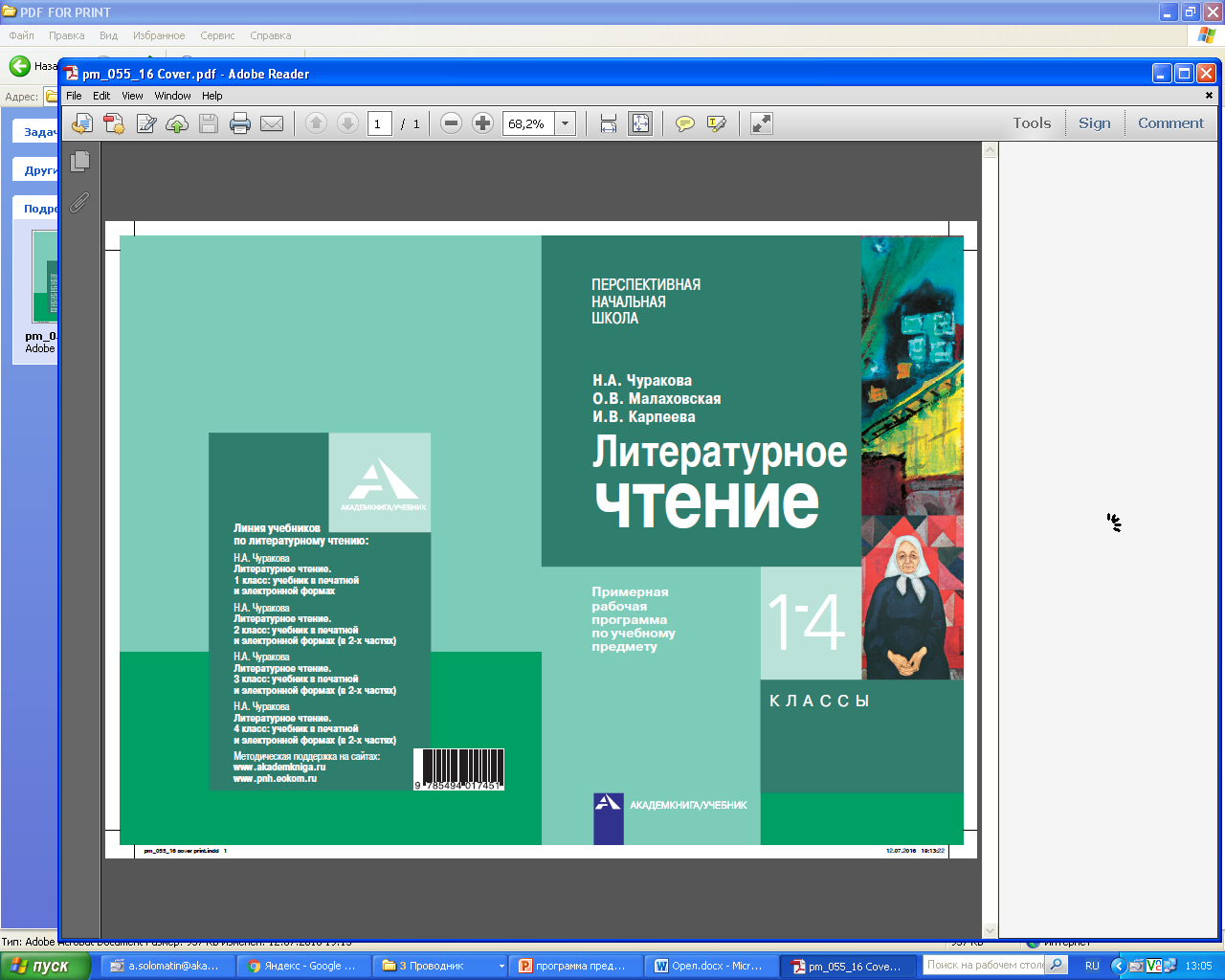 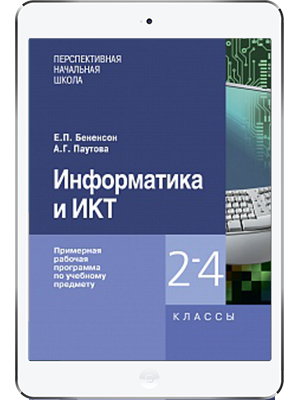 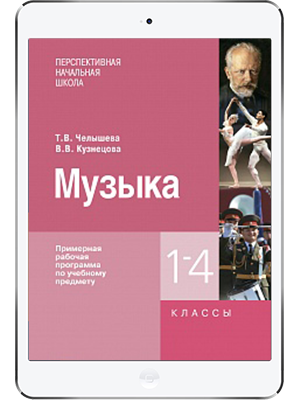 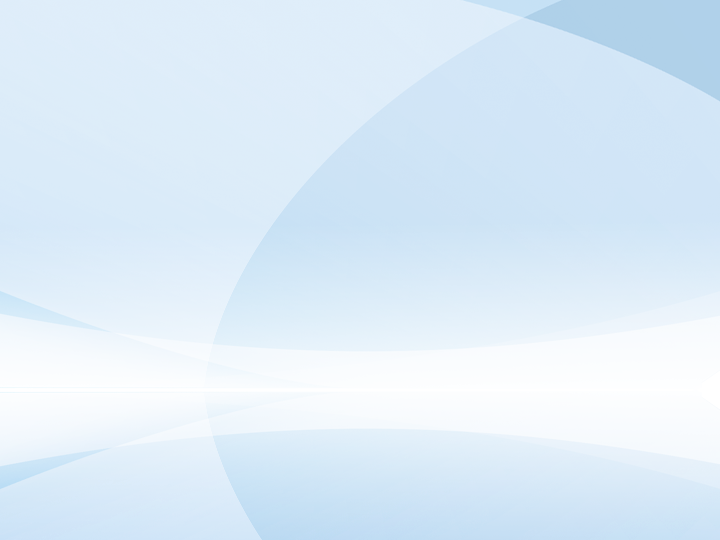 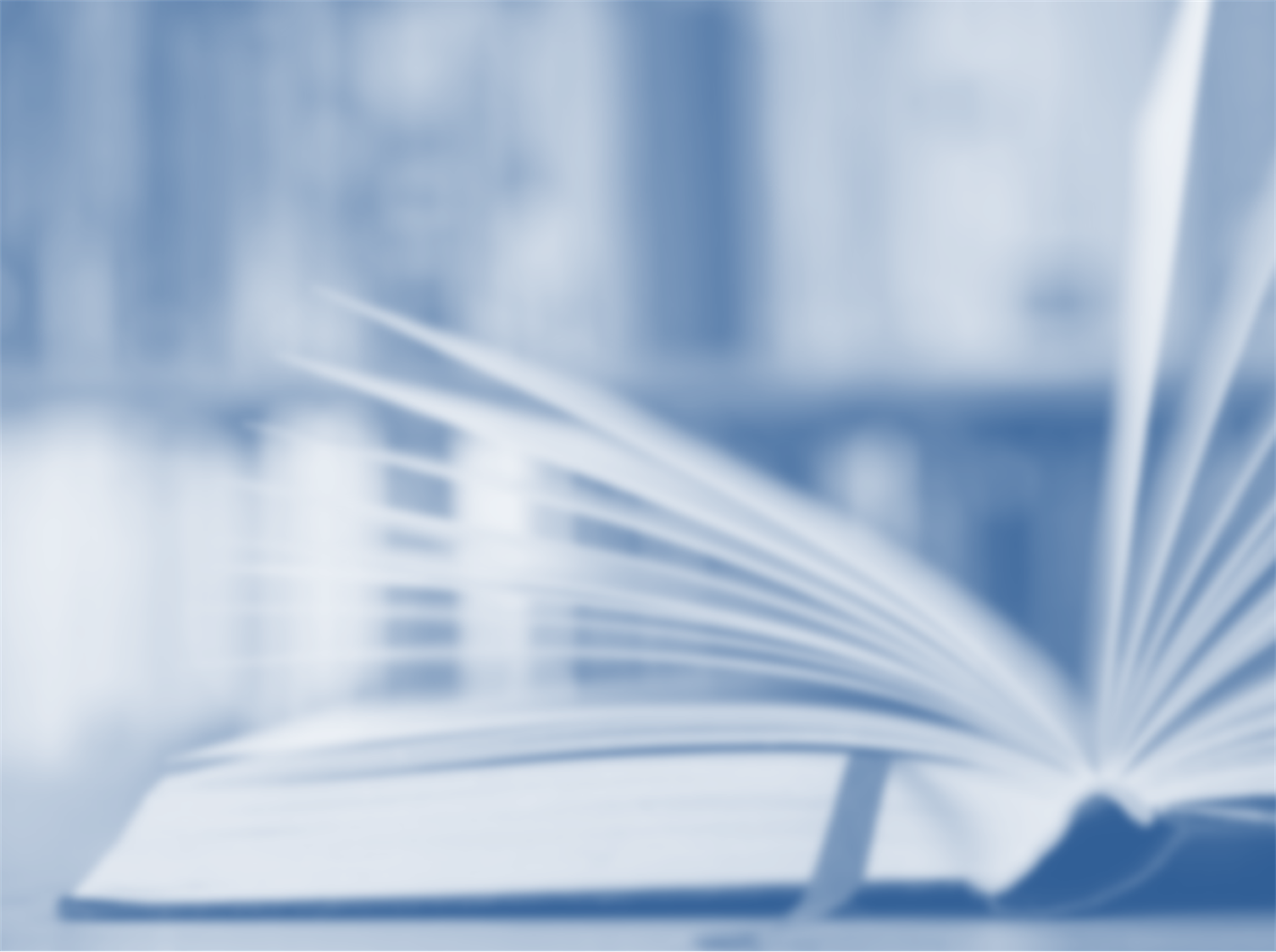 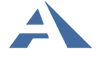 Издательство «Академкнига/Учебник»
Коррекция содержательного раздела ООП:
В программах воспитания, экологической культуры и ЗОЖ, коррекционной работы следует обратить внимание:
- на разработку планов мероприятий на следующий учебный год с указанием:
Сроков
Этапов
Форм занятий
Ответственных исполнителей.
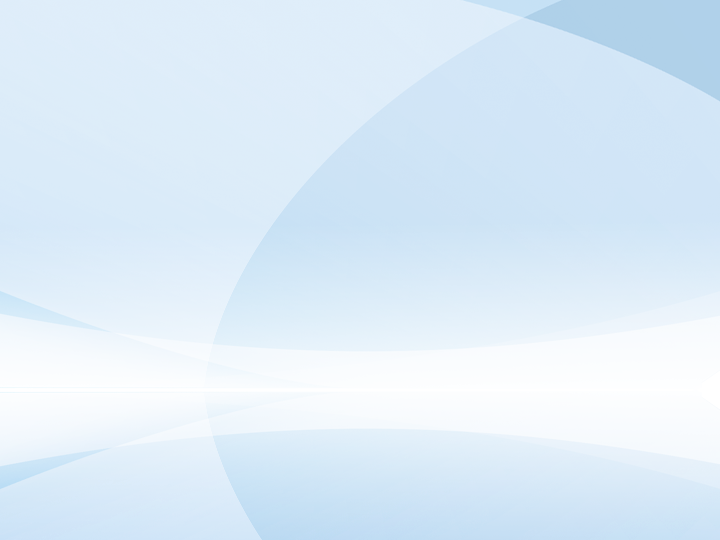 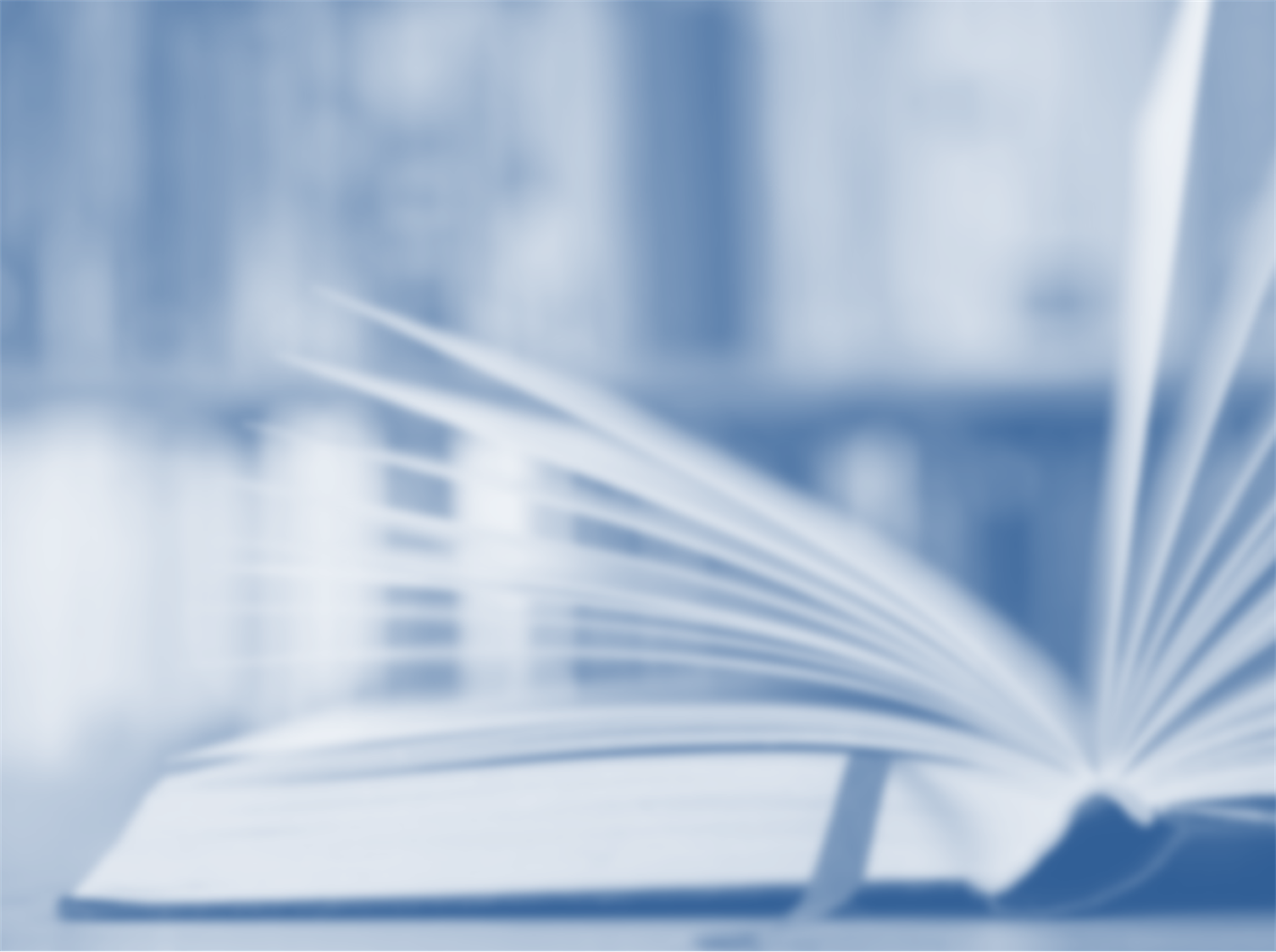 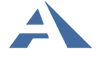 Издательство «Академкнига/Учебник»
Коррекция содержательного раздела ООП:
Коррекция (с учетом локального акта школы) структуры рабочих программ учебных предметов, курсов.
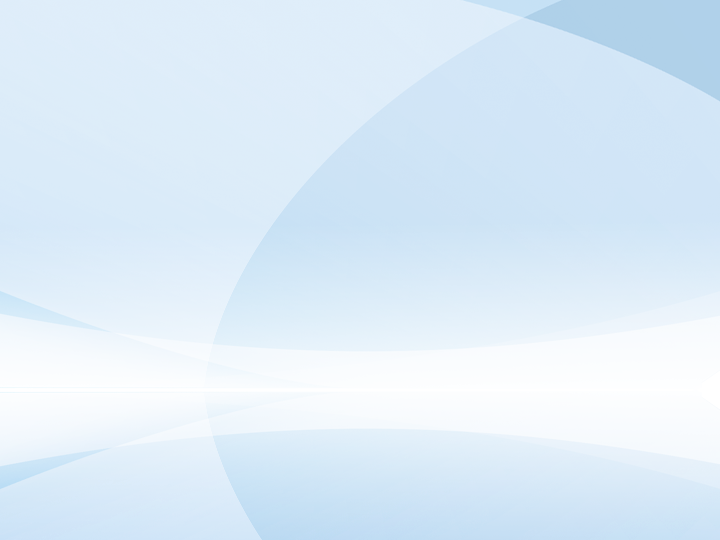 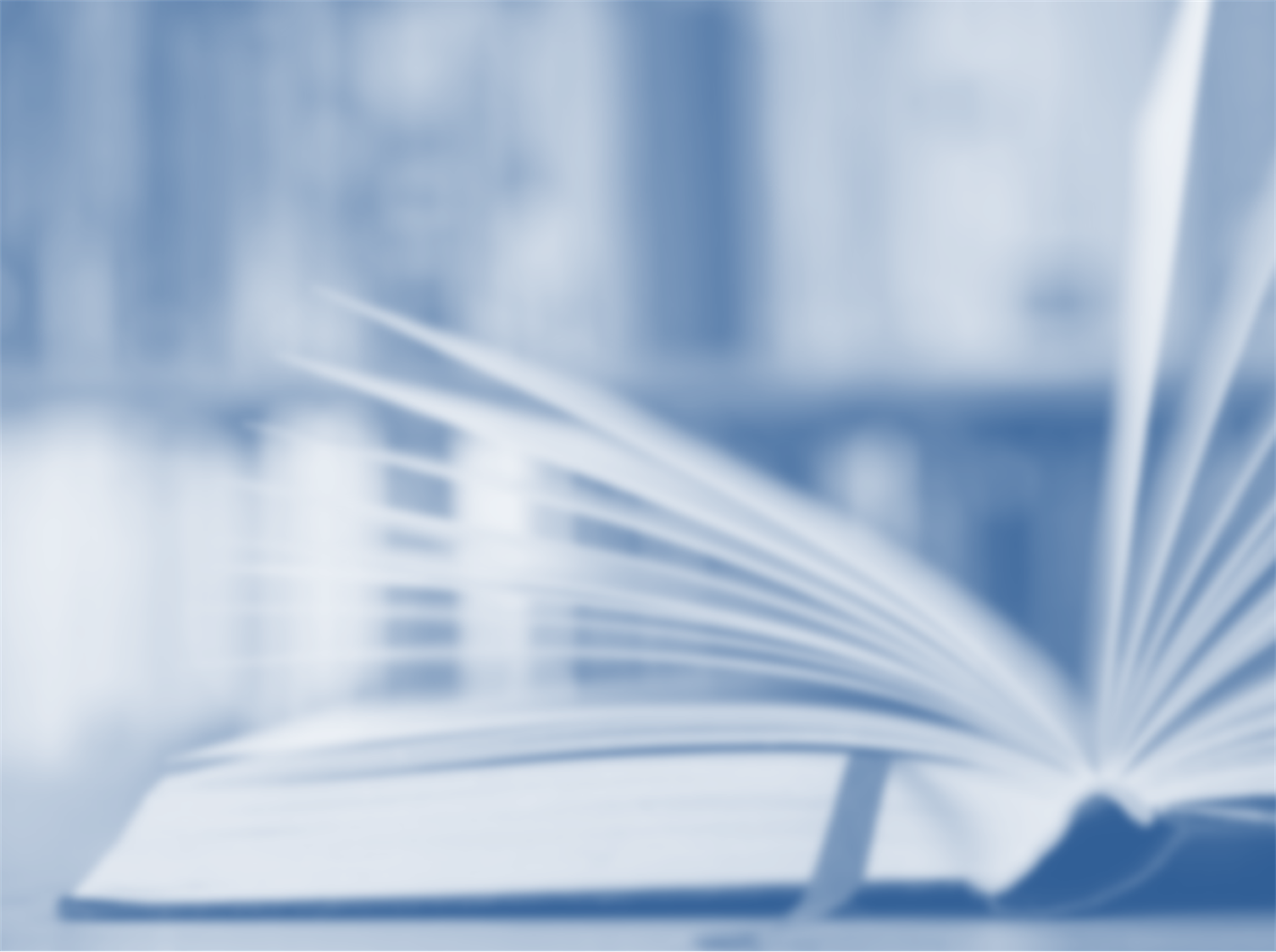 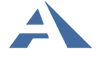 Издательство «Академкнига/Учебник»
Содержательный раздел ООП: рабочие программы
В новом пособии нашего издательства раскрываются актуальные вопросы проектирования рабочих программ:
«Какой должна быть рабочая программа				 учебного предмета, курса?»
«В чем заключаются особенности разработки					 программ курсов внеурочной деятельности?»
«Какие требования нужно учитывать при				 создании рабочих программ дополнительного			         и дошкольного образования?».
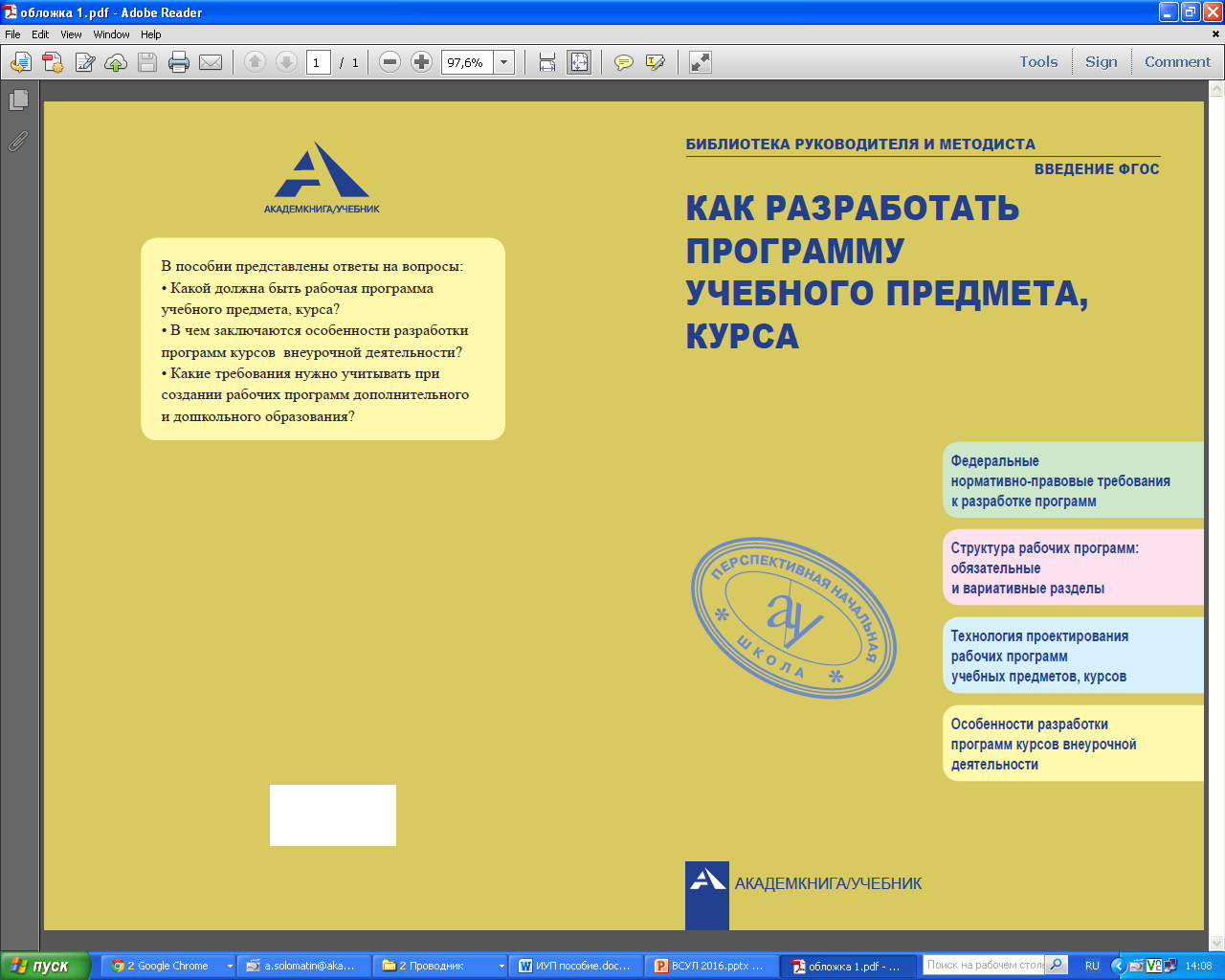 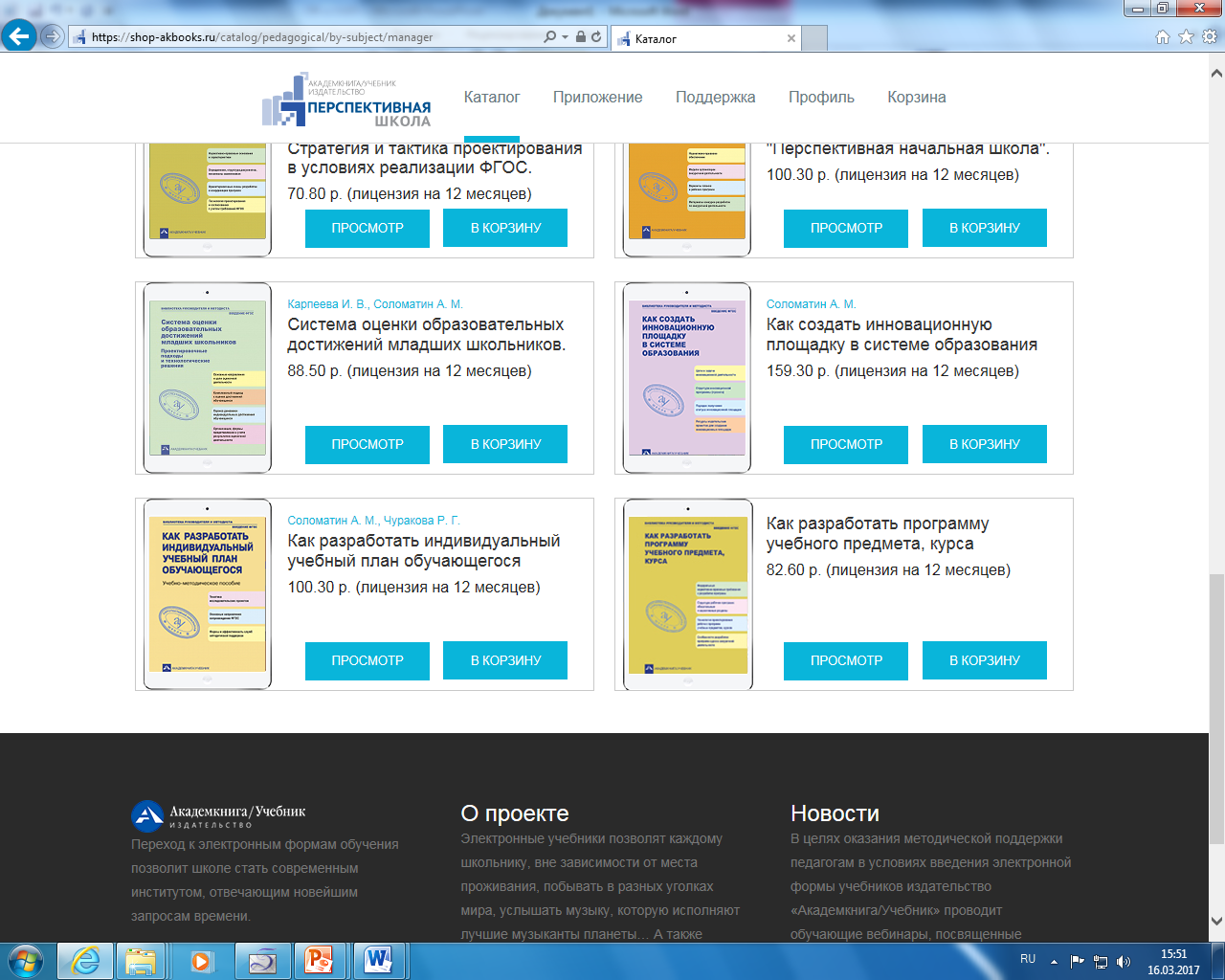 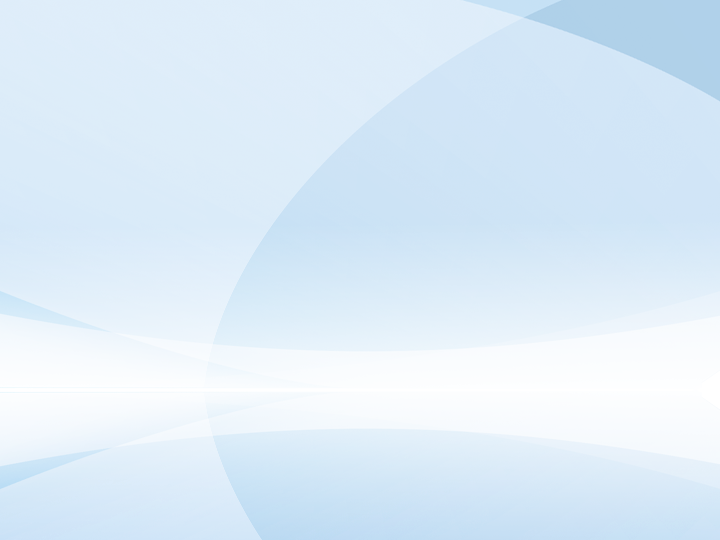 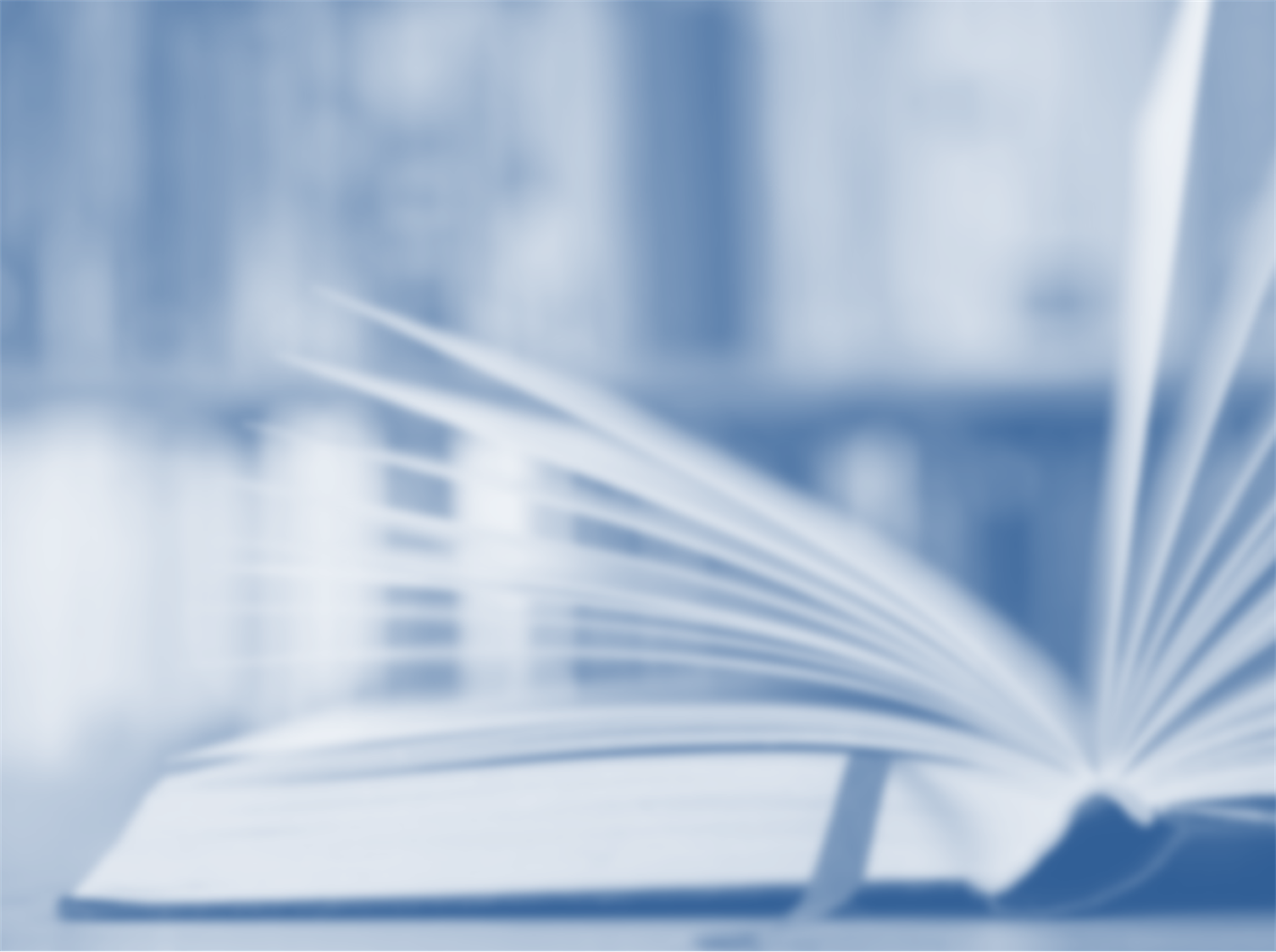 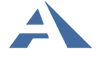 Издательство «Академкнига/Учебник»
Программы учебных предметов, курсов на сайте издательства (печатный вариант): akademkniga.ru
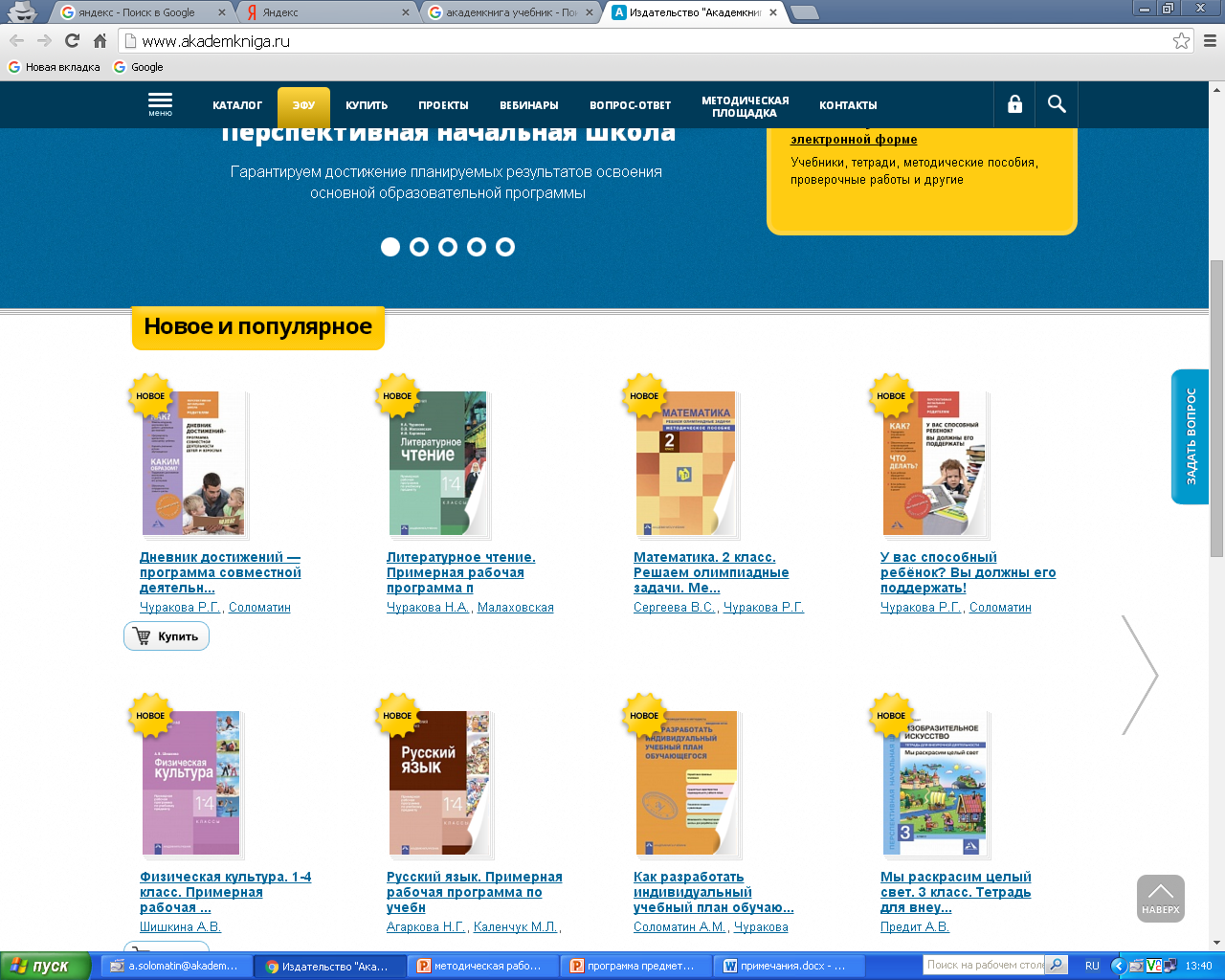 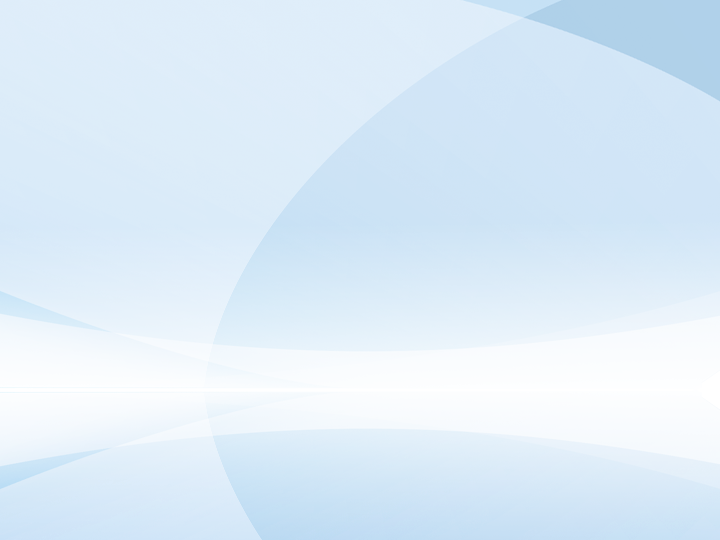 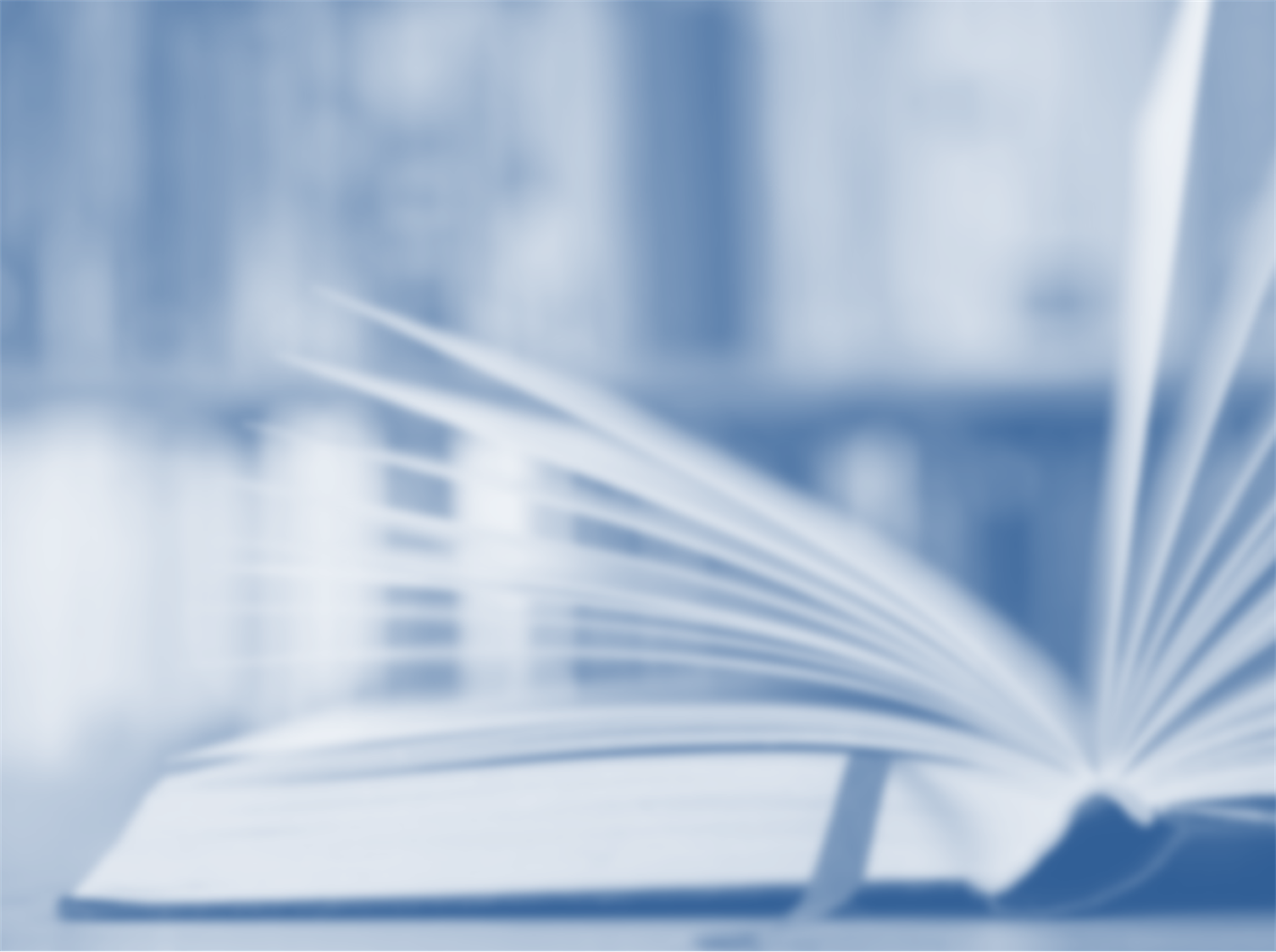 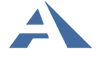 Издательство «Академкнига/Учебник»
Программы учебных предметов, курсов на сайте издательства (электронный вариант)
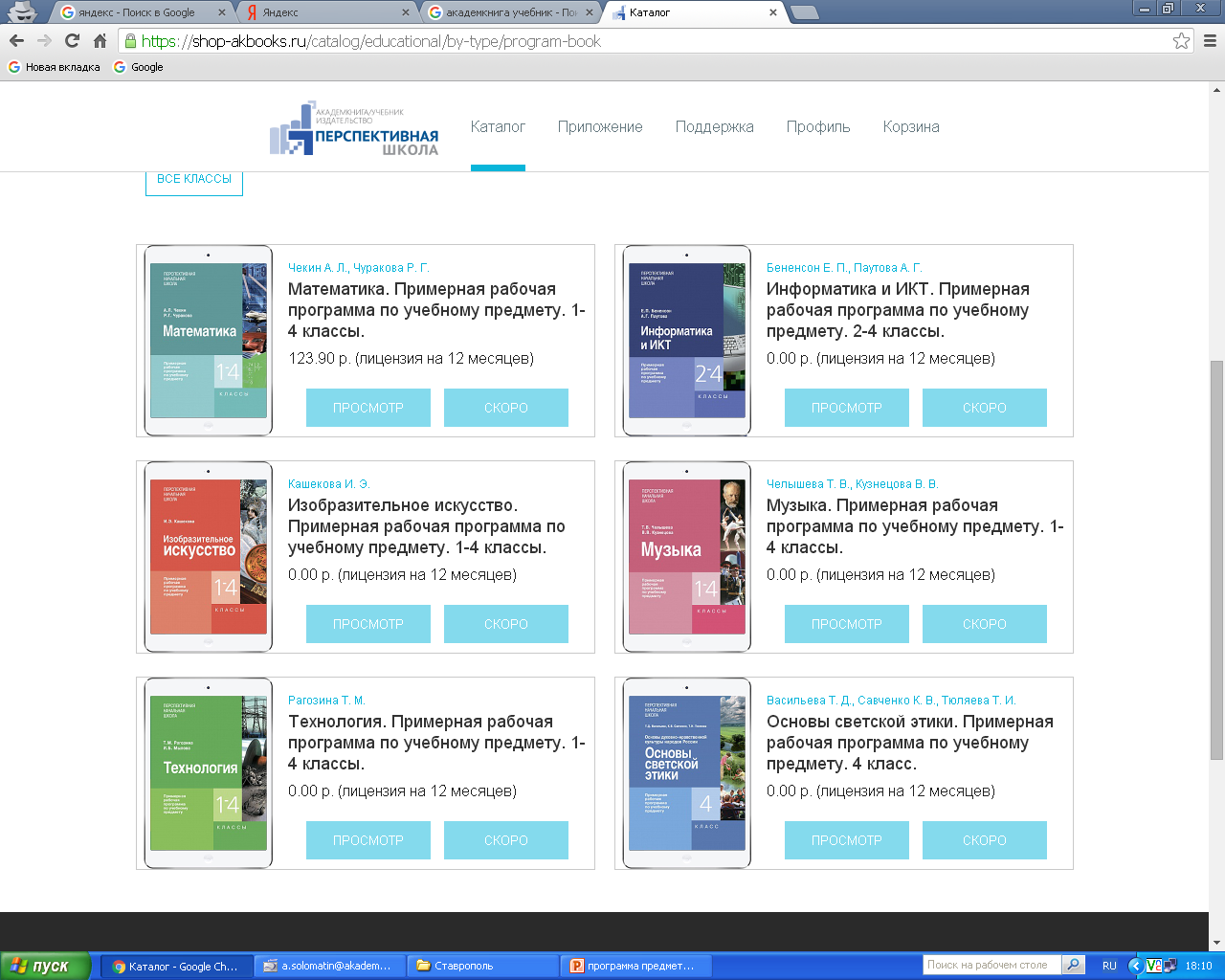 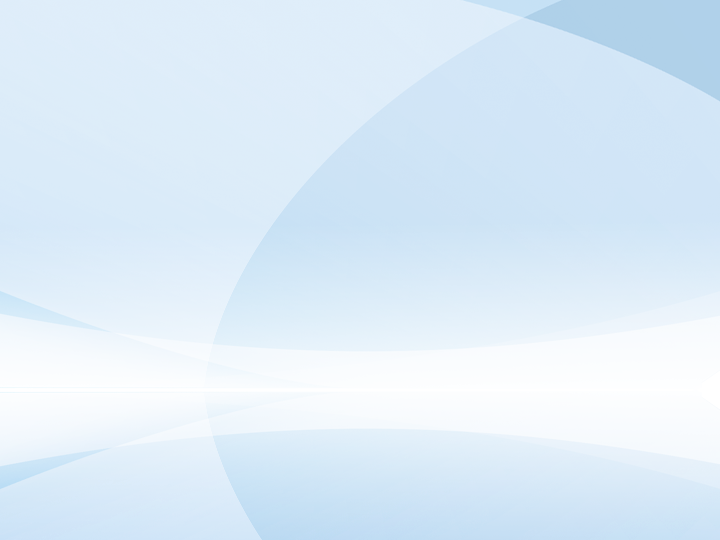 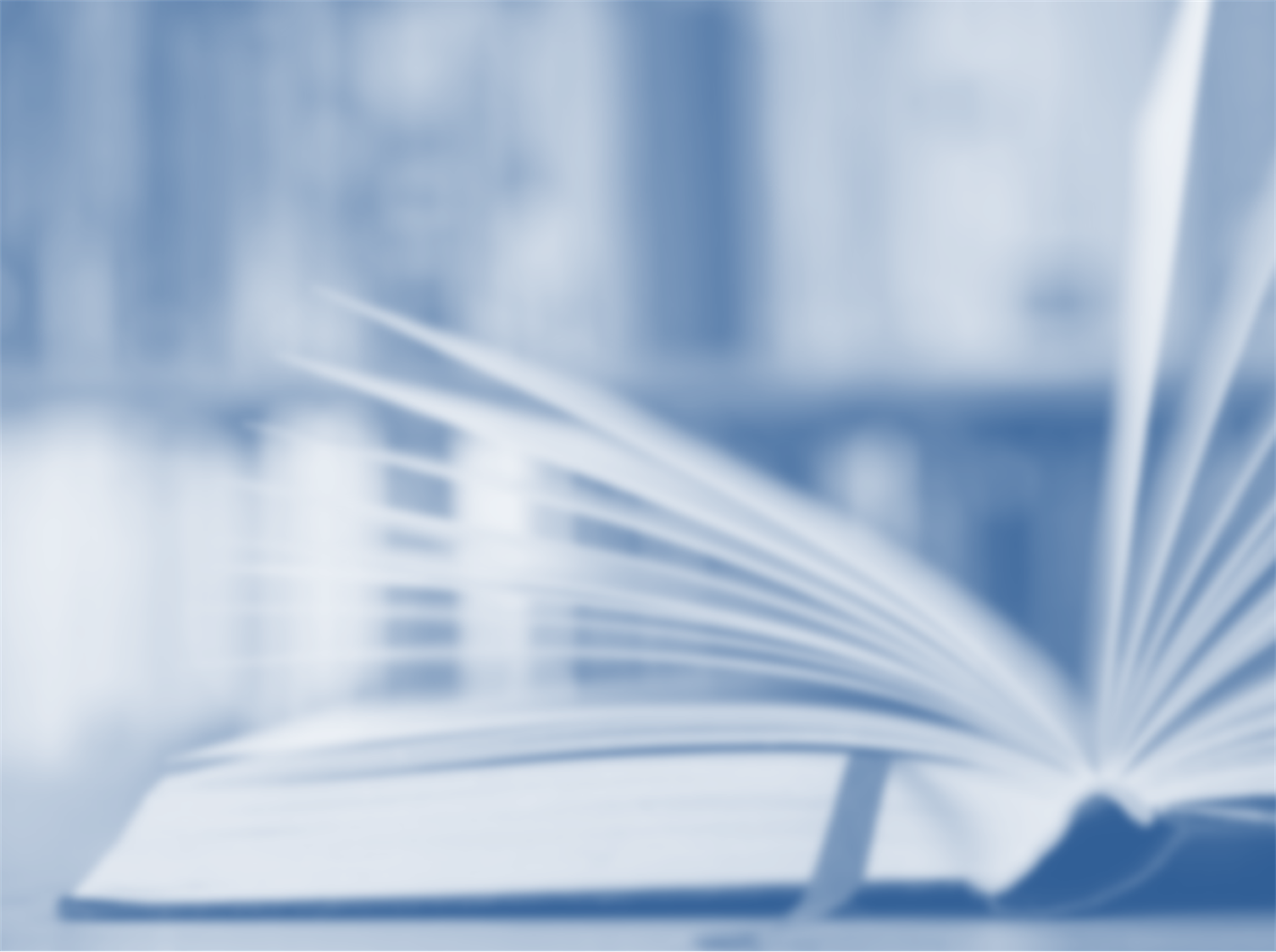 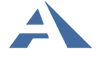 Издательство «Академкнига/Учебник»
Содержательный раздел ООП: внеурочная деятельность
Коррекция структуры рабочих программ курсов внеурочной деятельности.
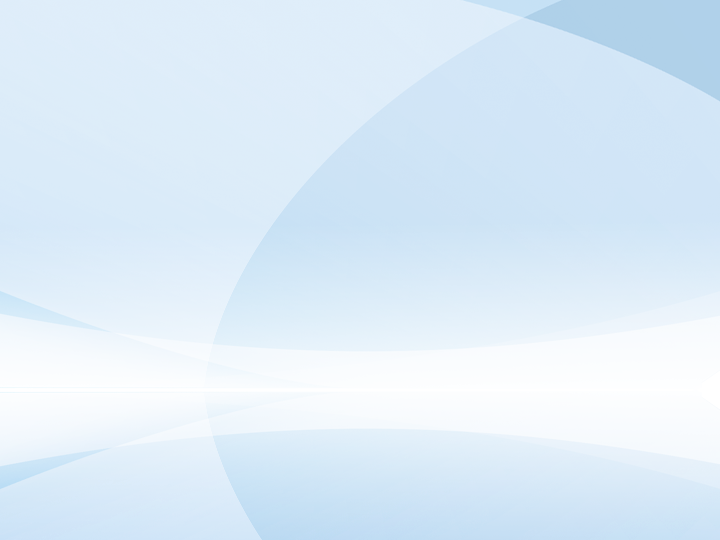 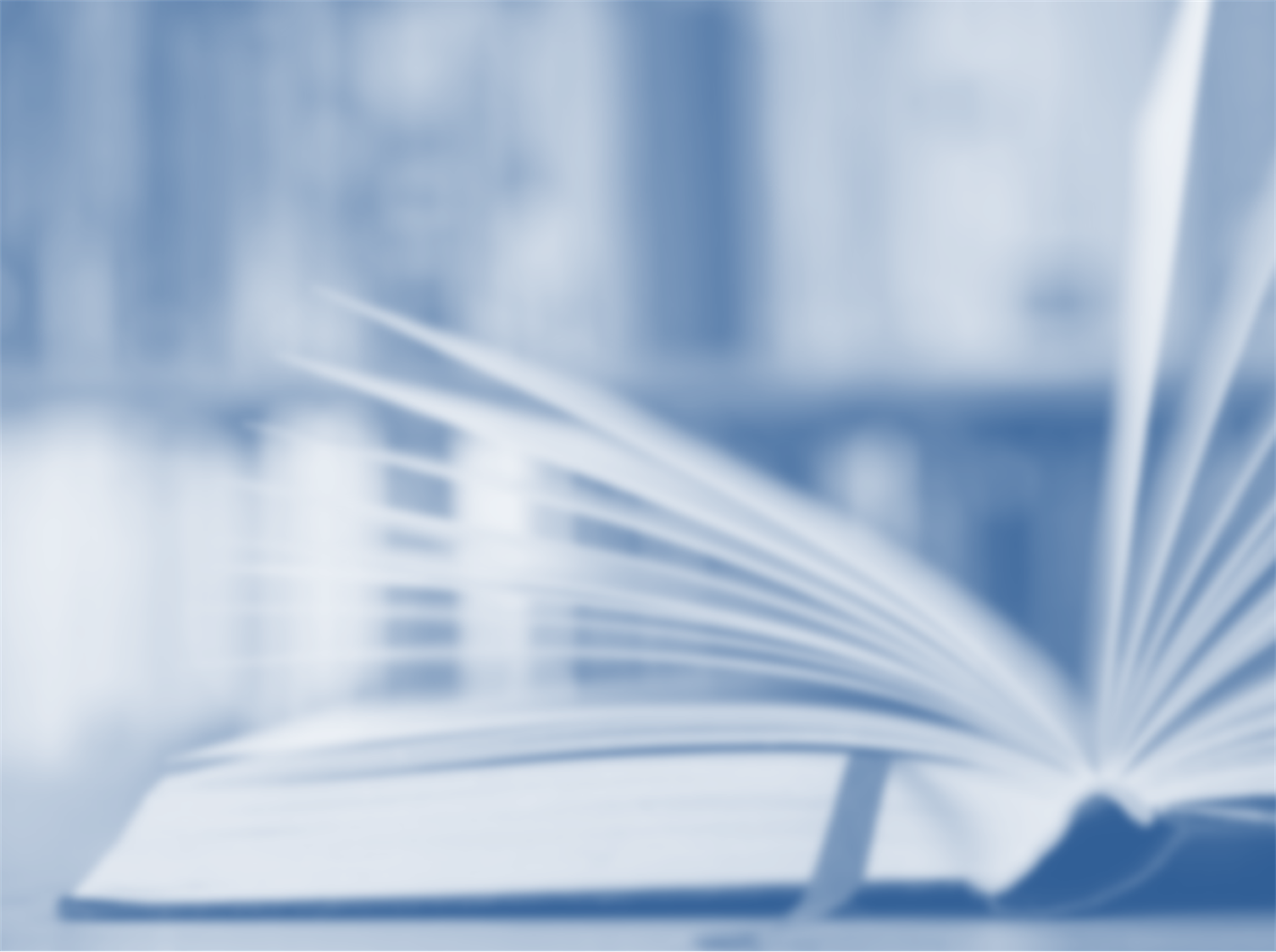 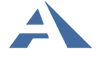 Издательство «Академкнига/Учебник»
Рабочие программы курсов внеурочной деятельности издательства
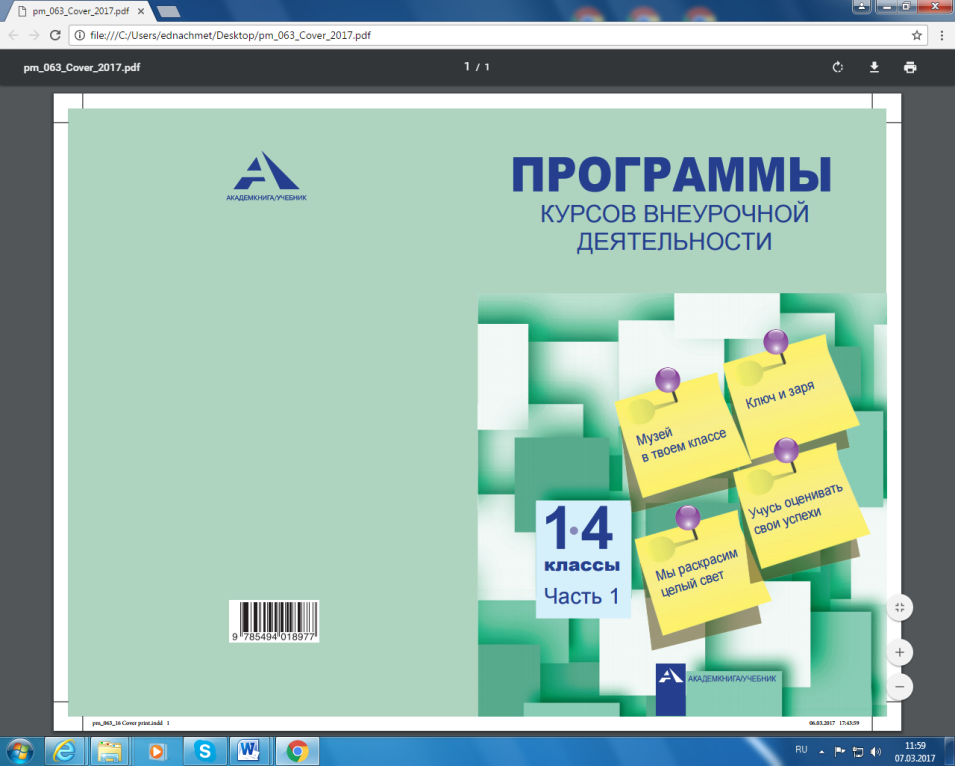 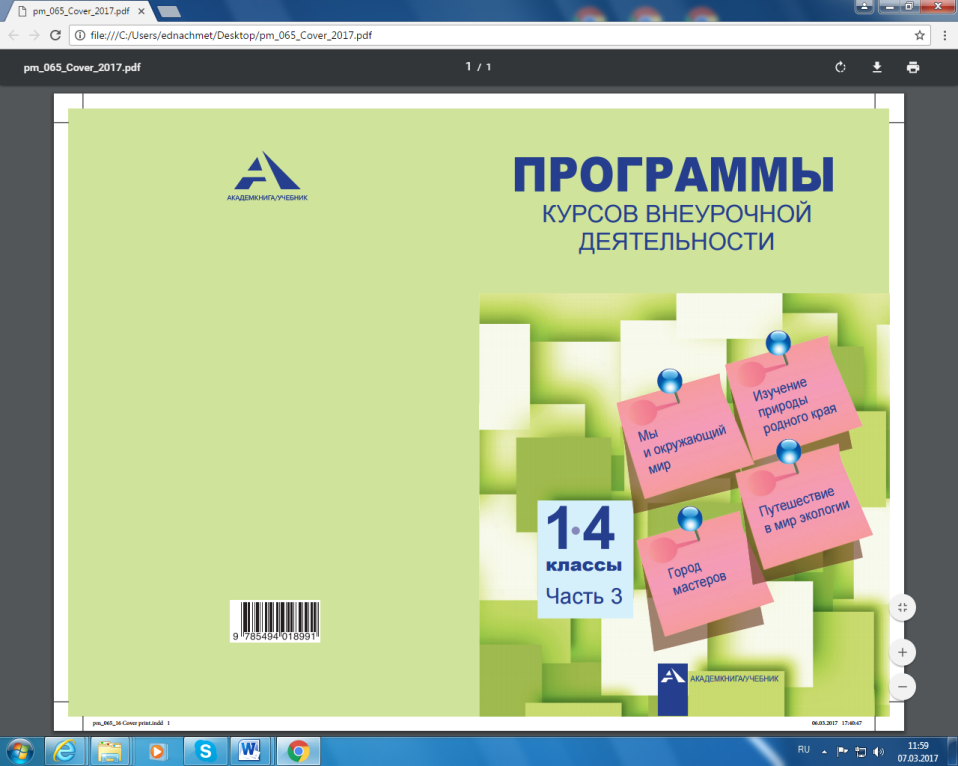 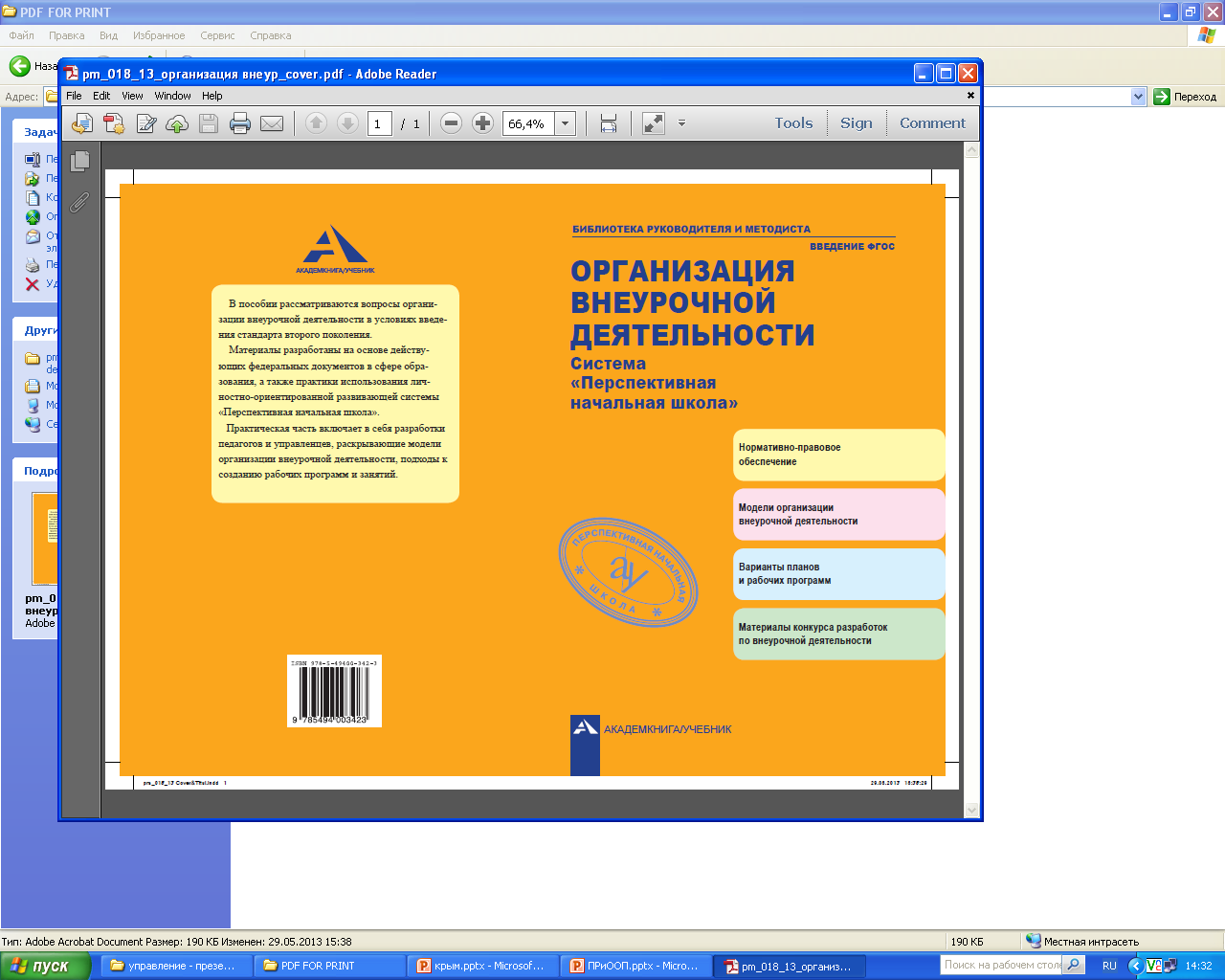 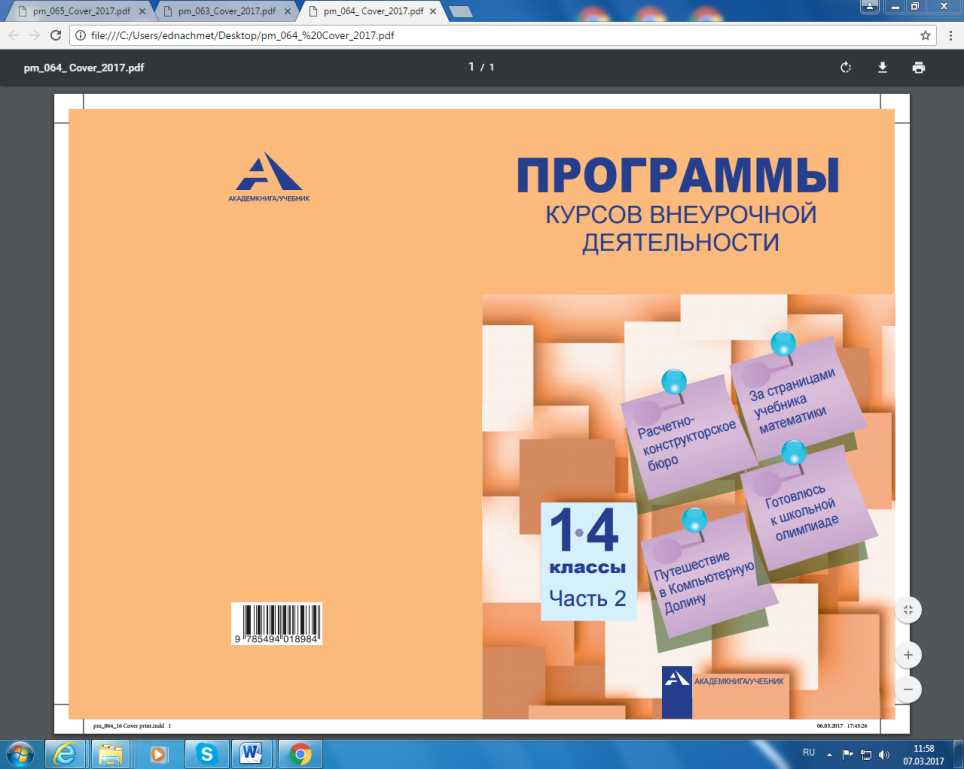 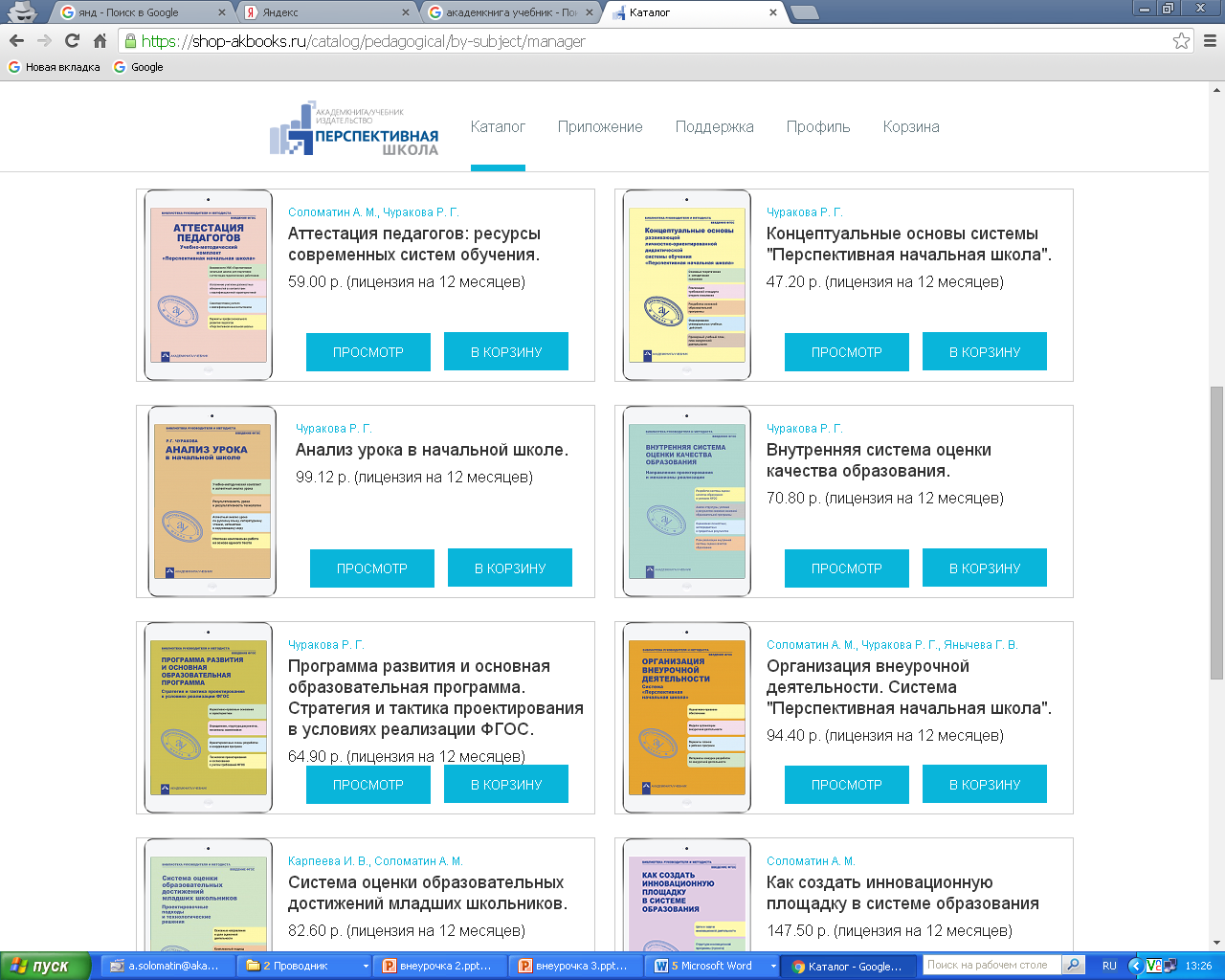 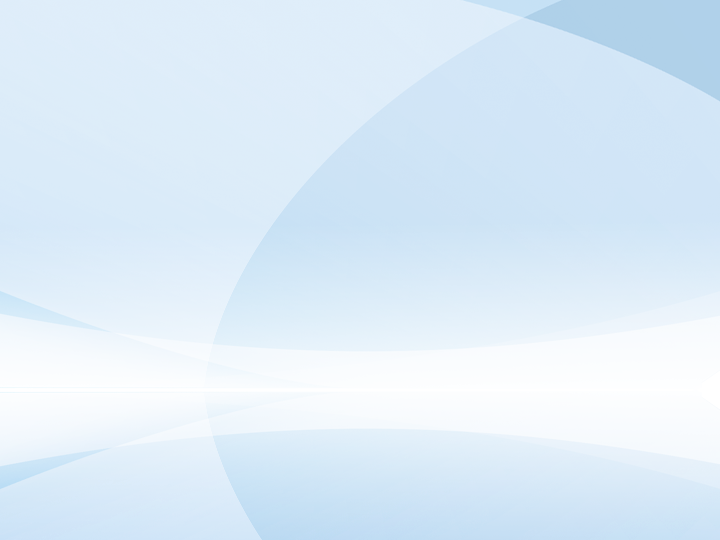 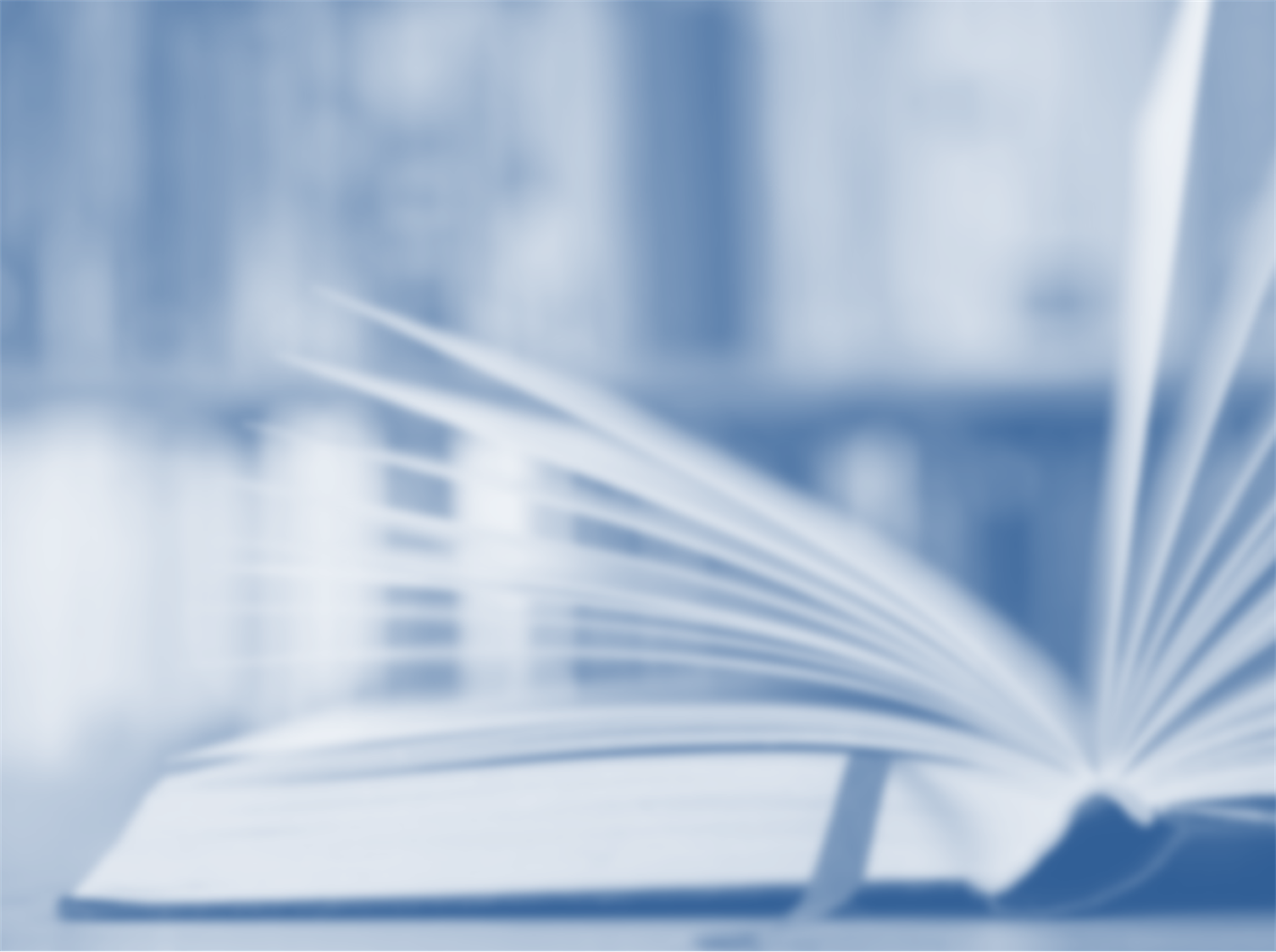 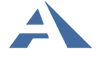 Издательство «Академкнига/Учебник»
Программа курса внеурочной деятельности «Музей в твоем классе (печатный и электронный вариант)
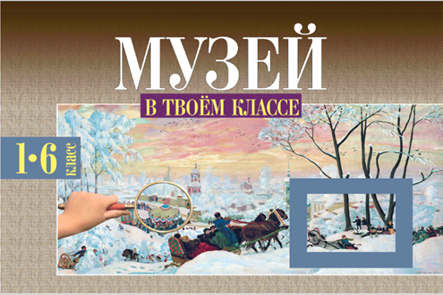 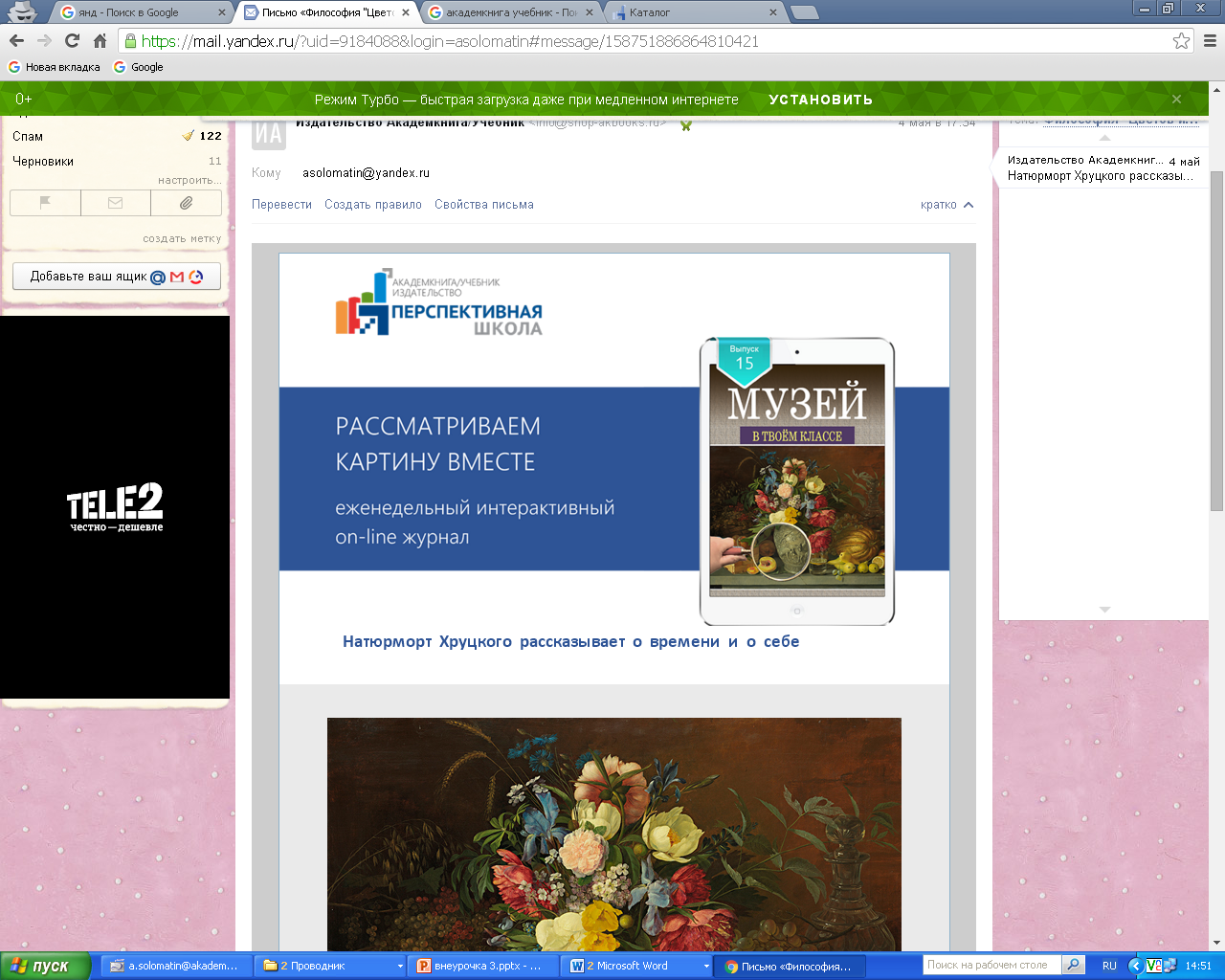 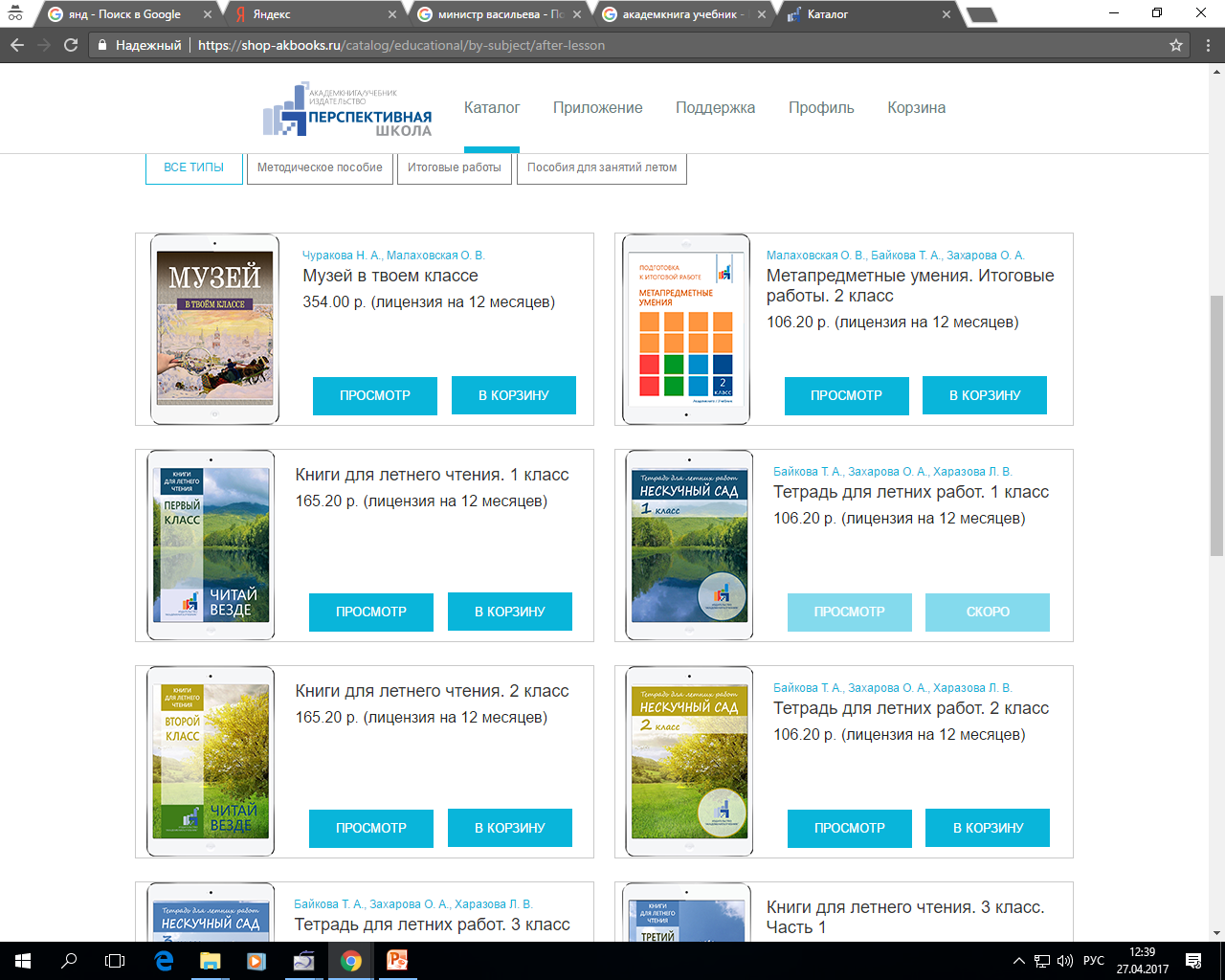 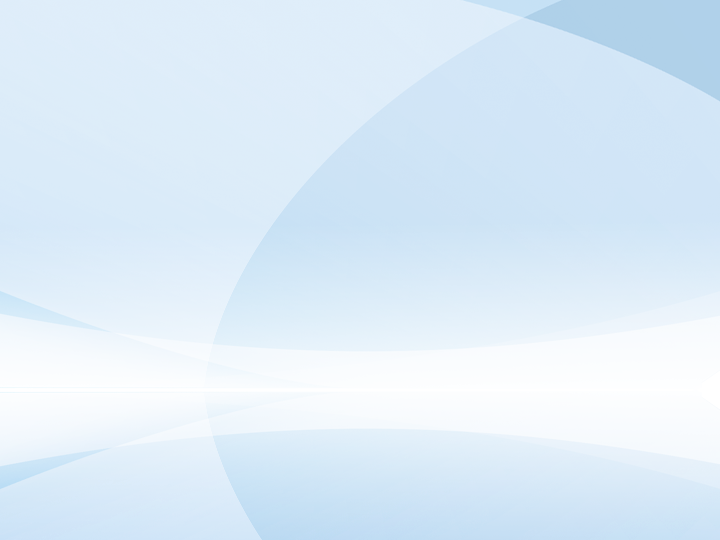 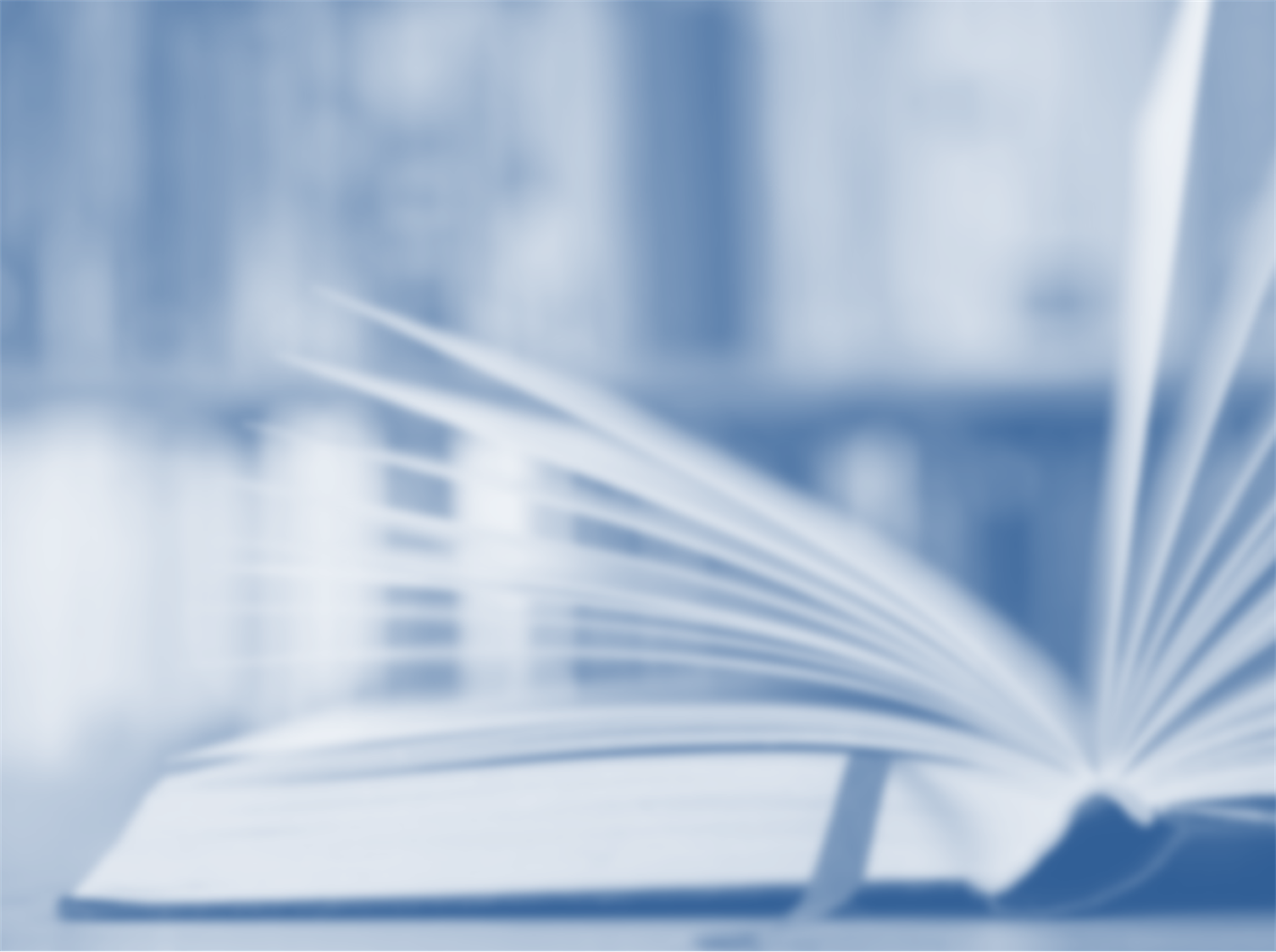 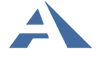 Издательство «Академкнига/Учебник»
Программа курса внеурочной деятельности «Учусь оценивать свои успехи»  (1-4 кл.)
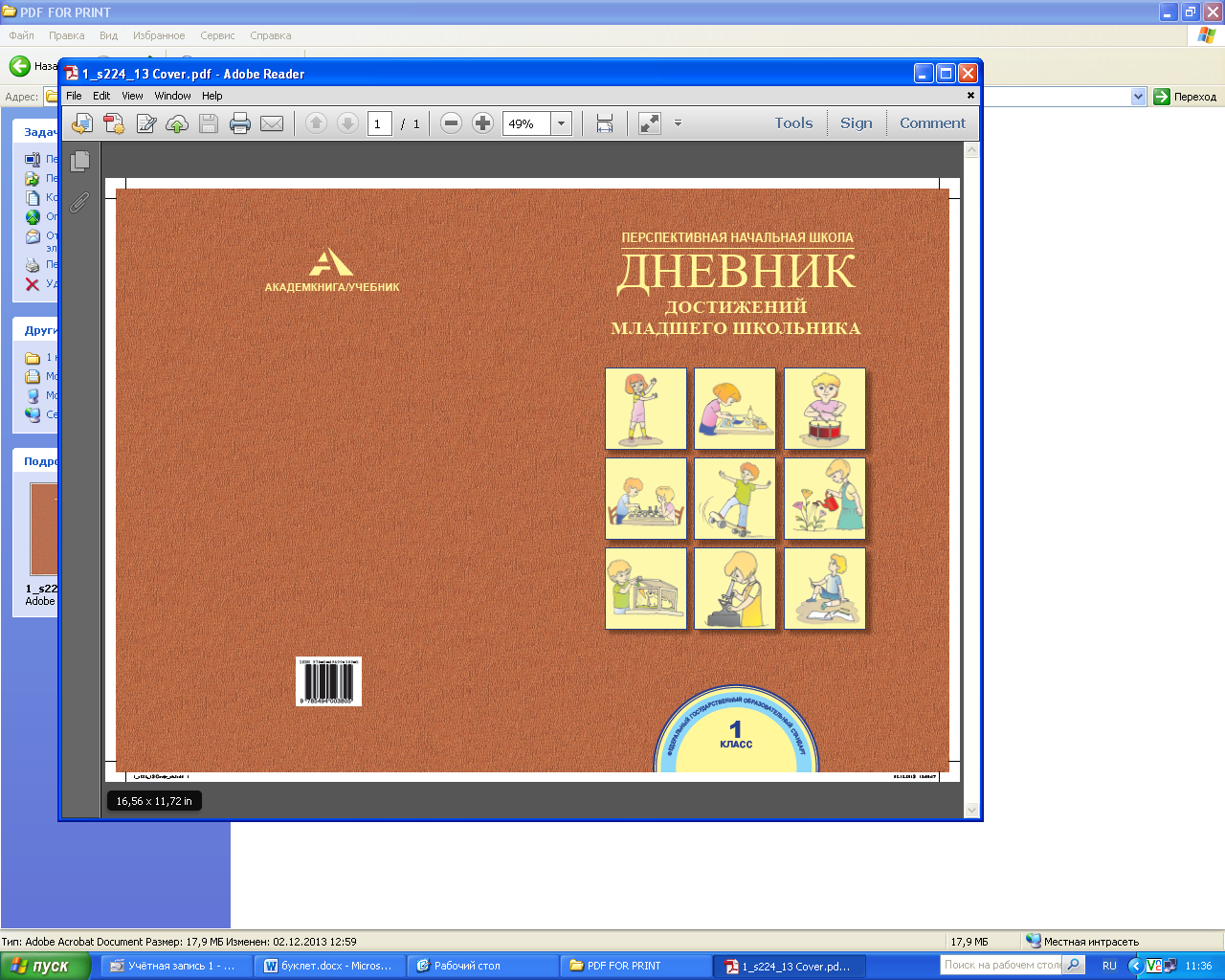 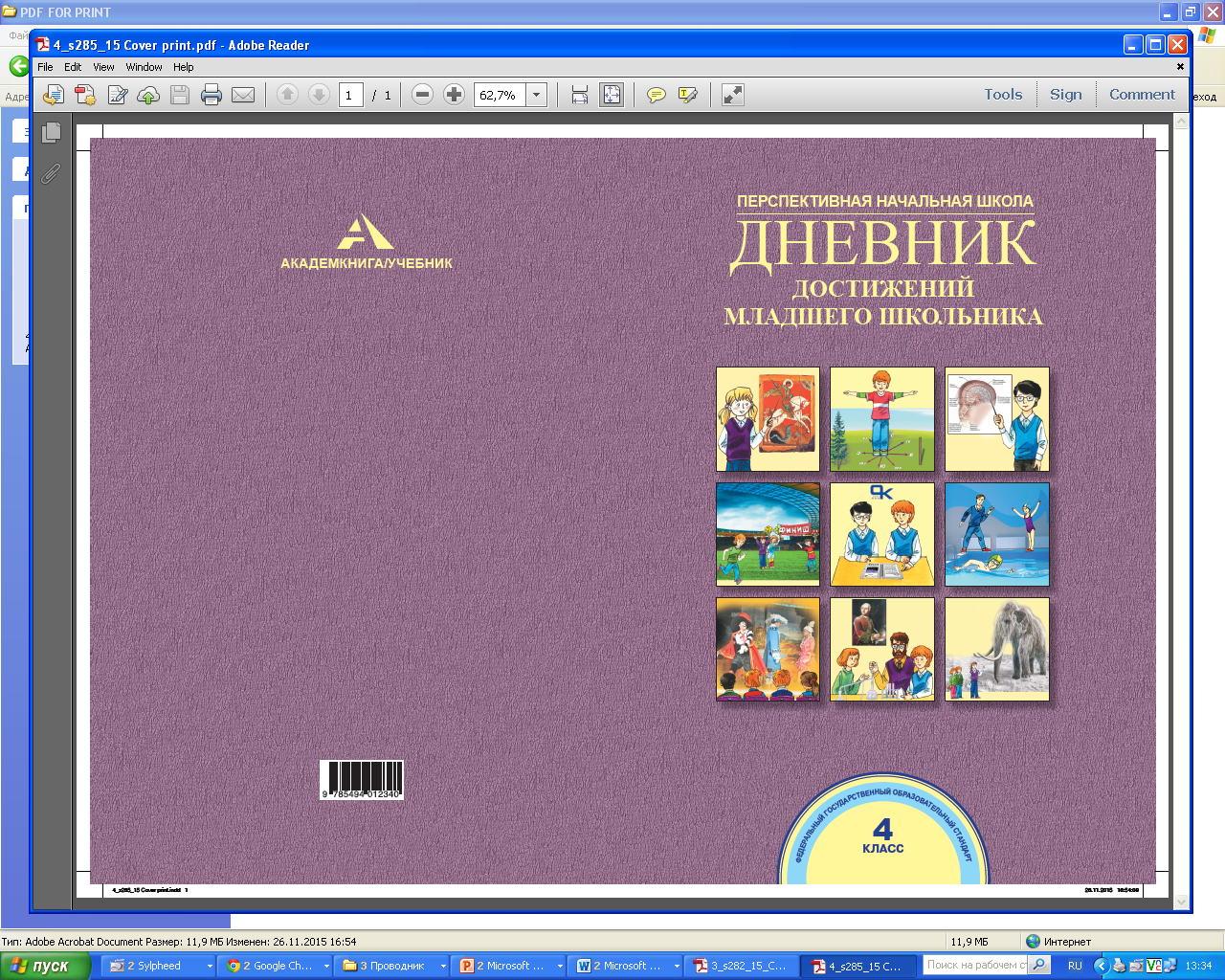 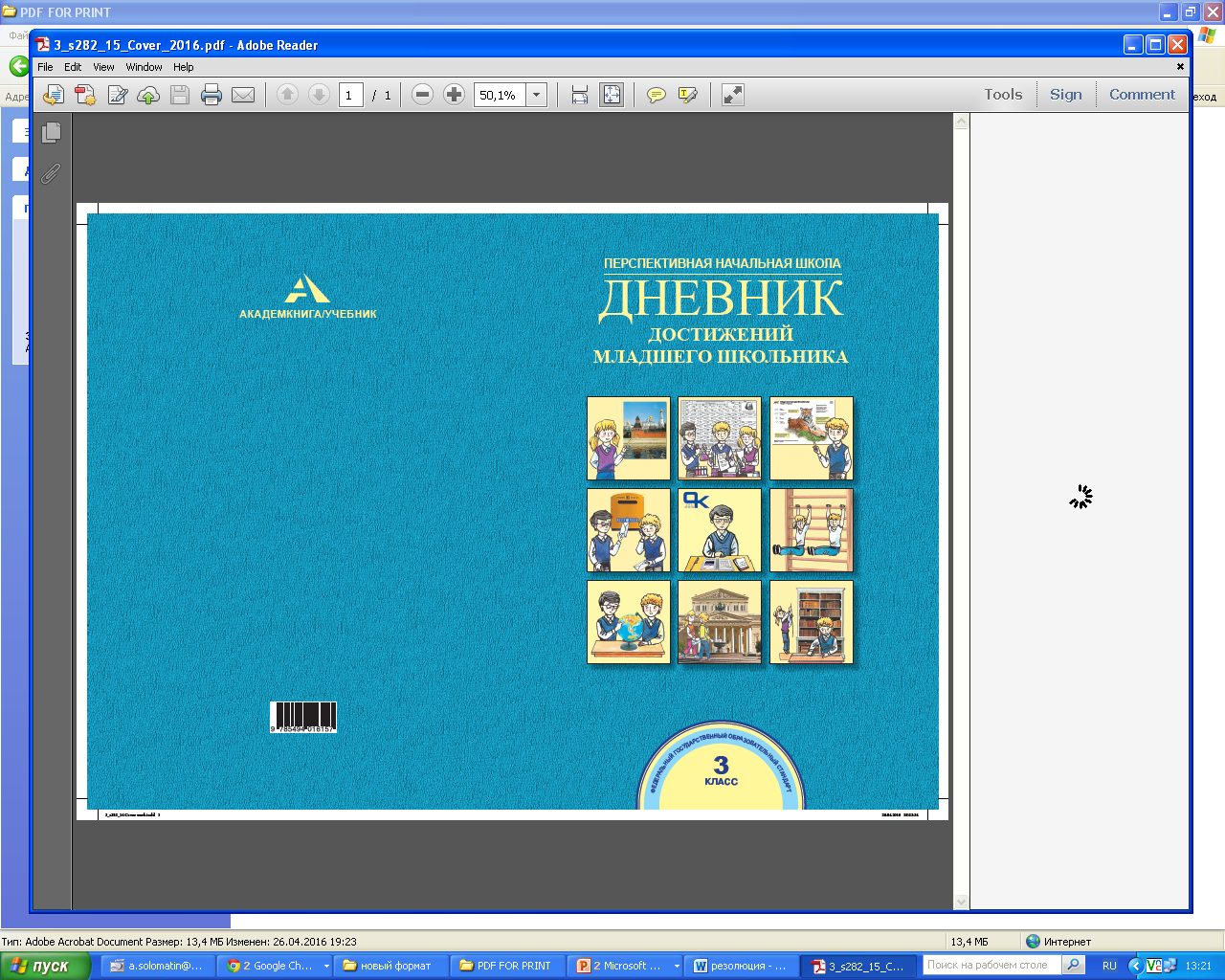 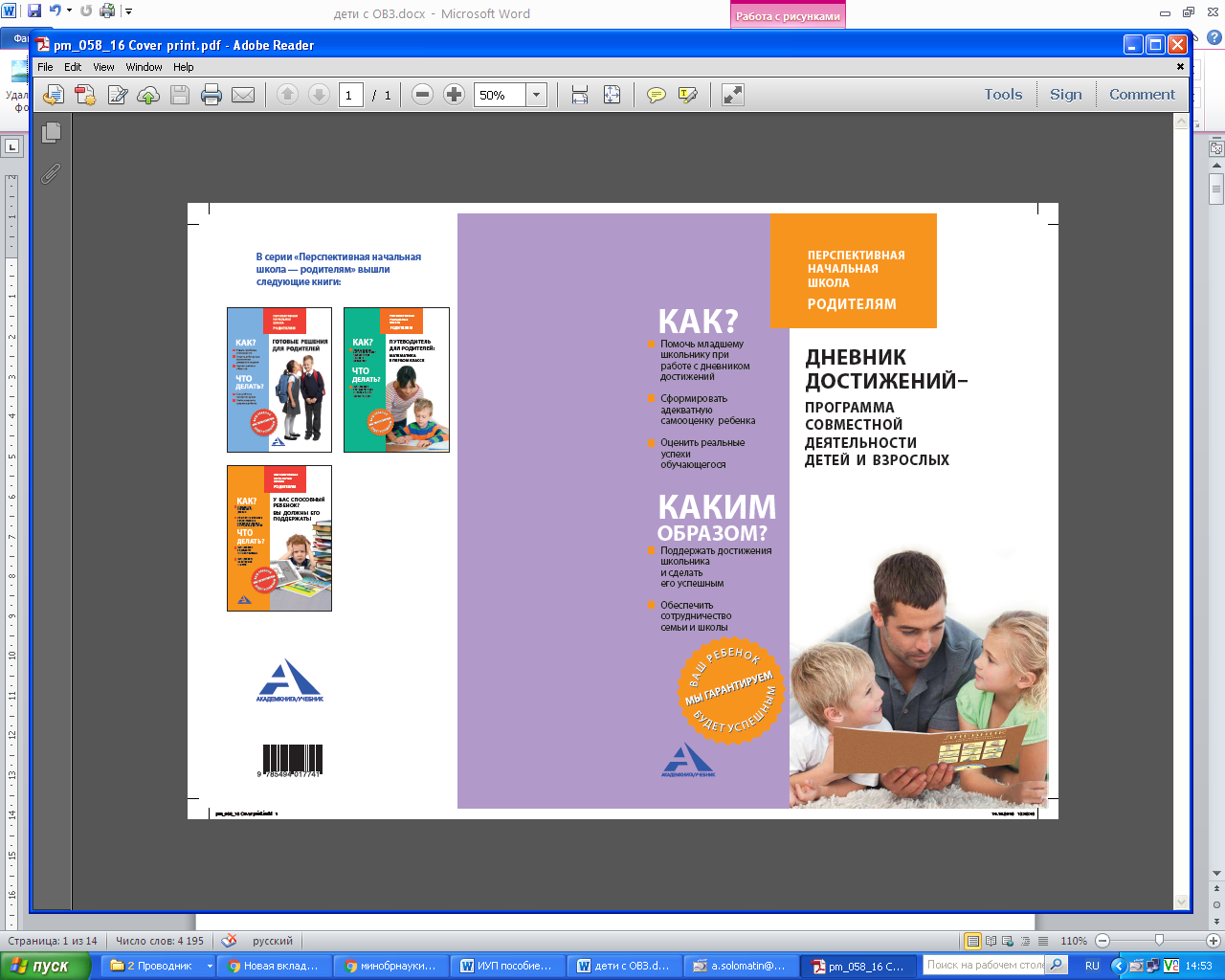 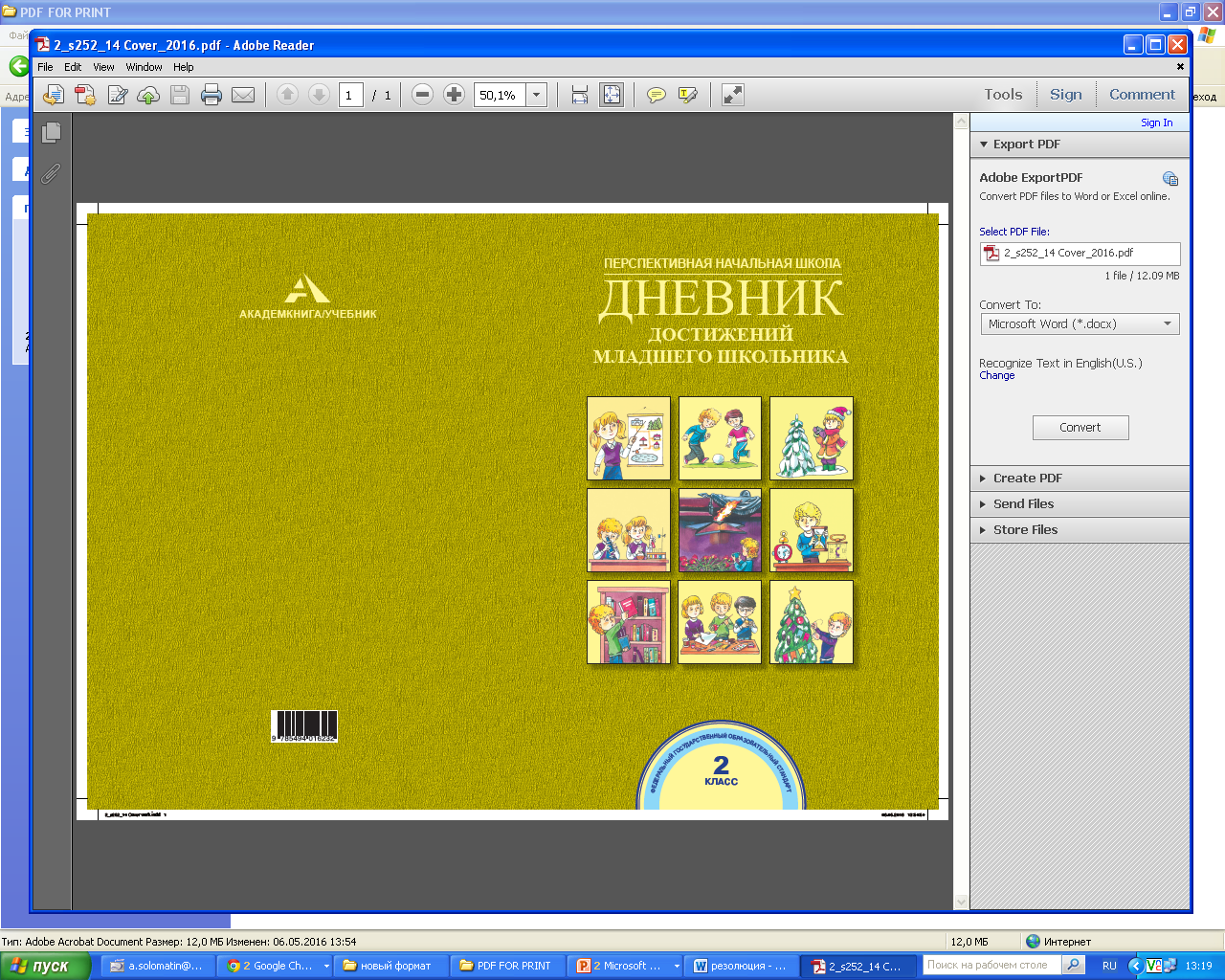 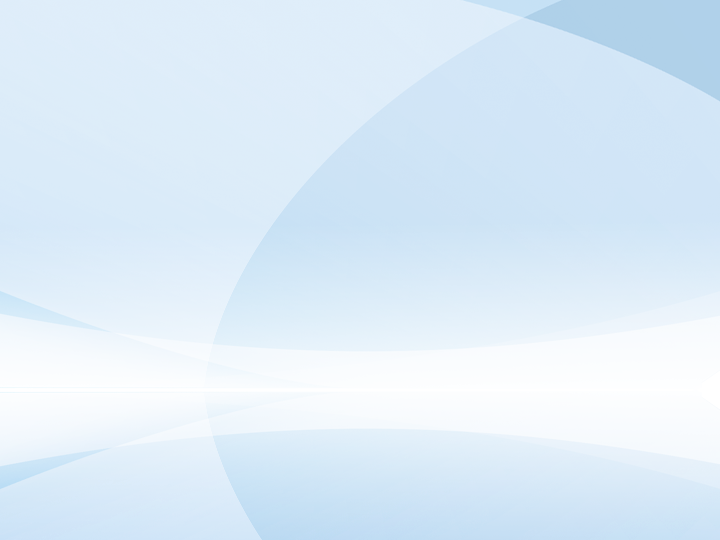 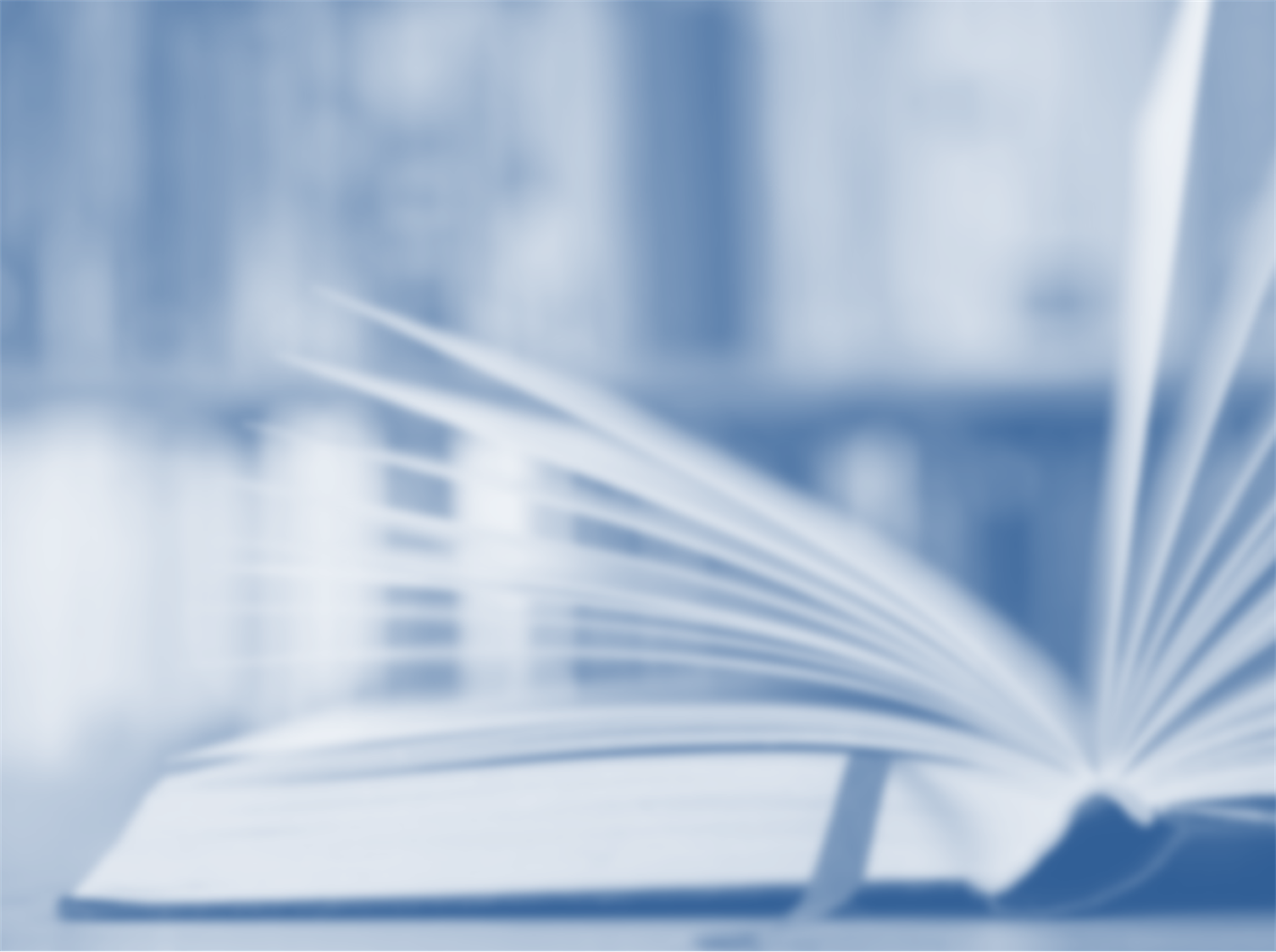 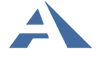 Издательство «Академкнига/Учебник»
Программа курса внеурочной деятельности 
«Мы раскрасим целый свет» (1-4 кл.)
Серия «Внеурочная деятельность»
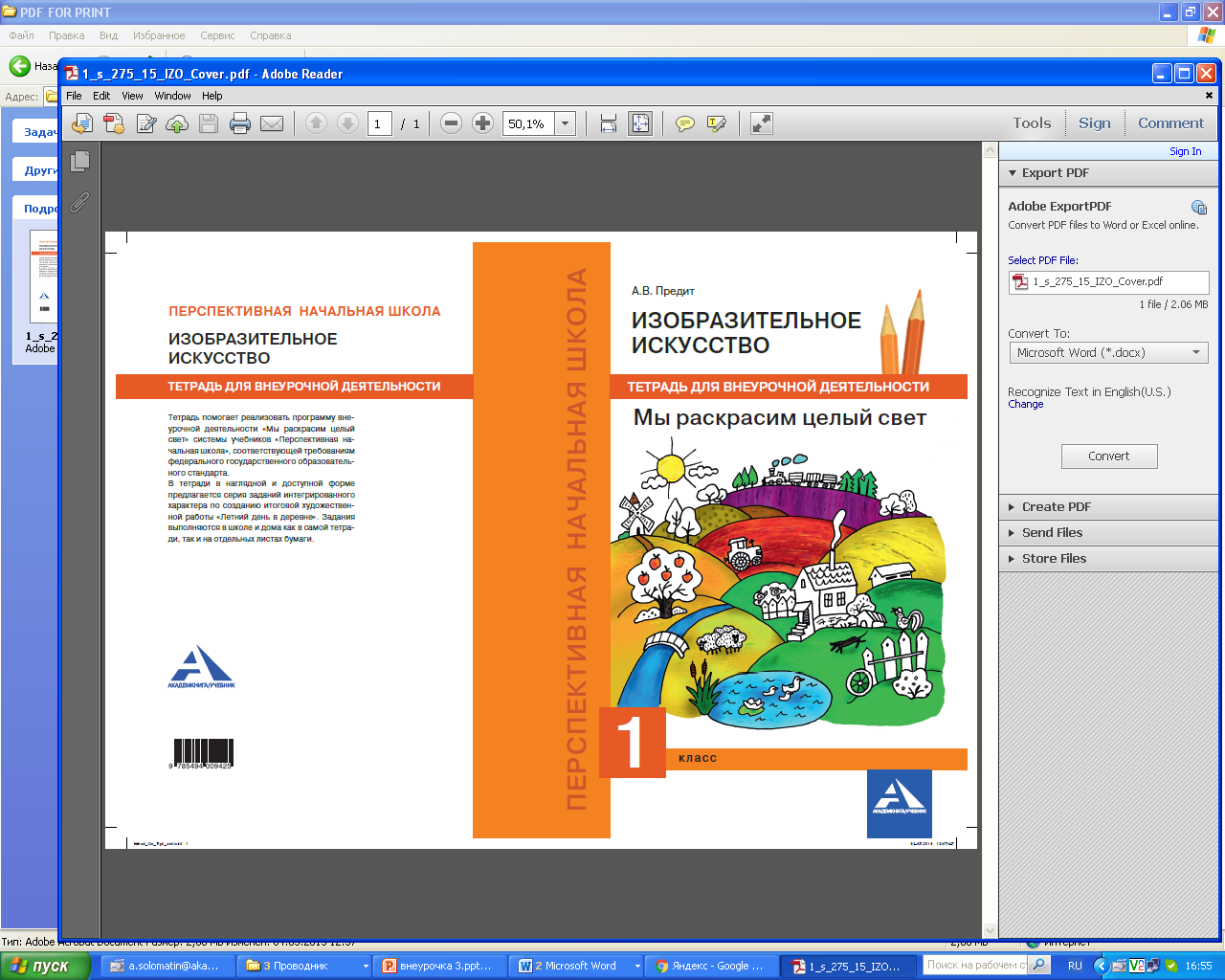 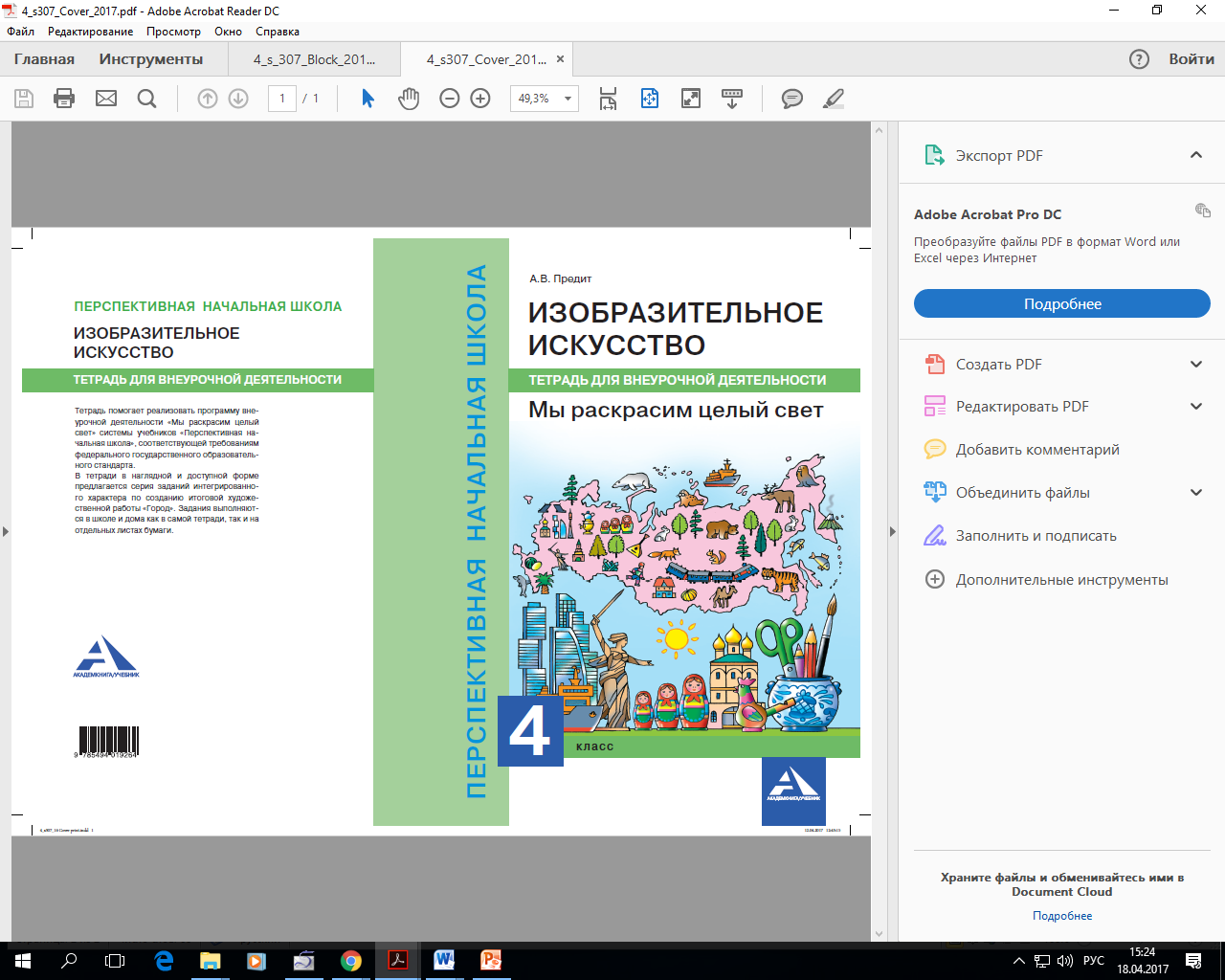 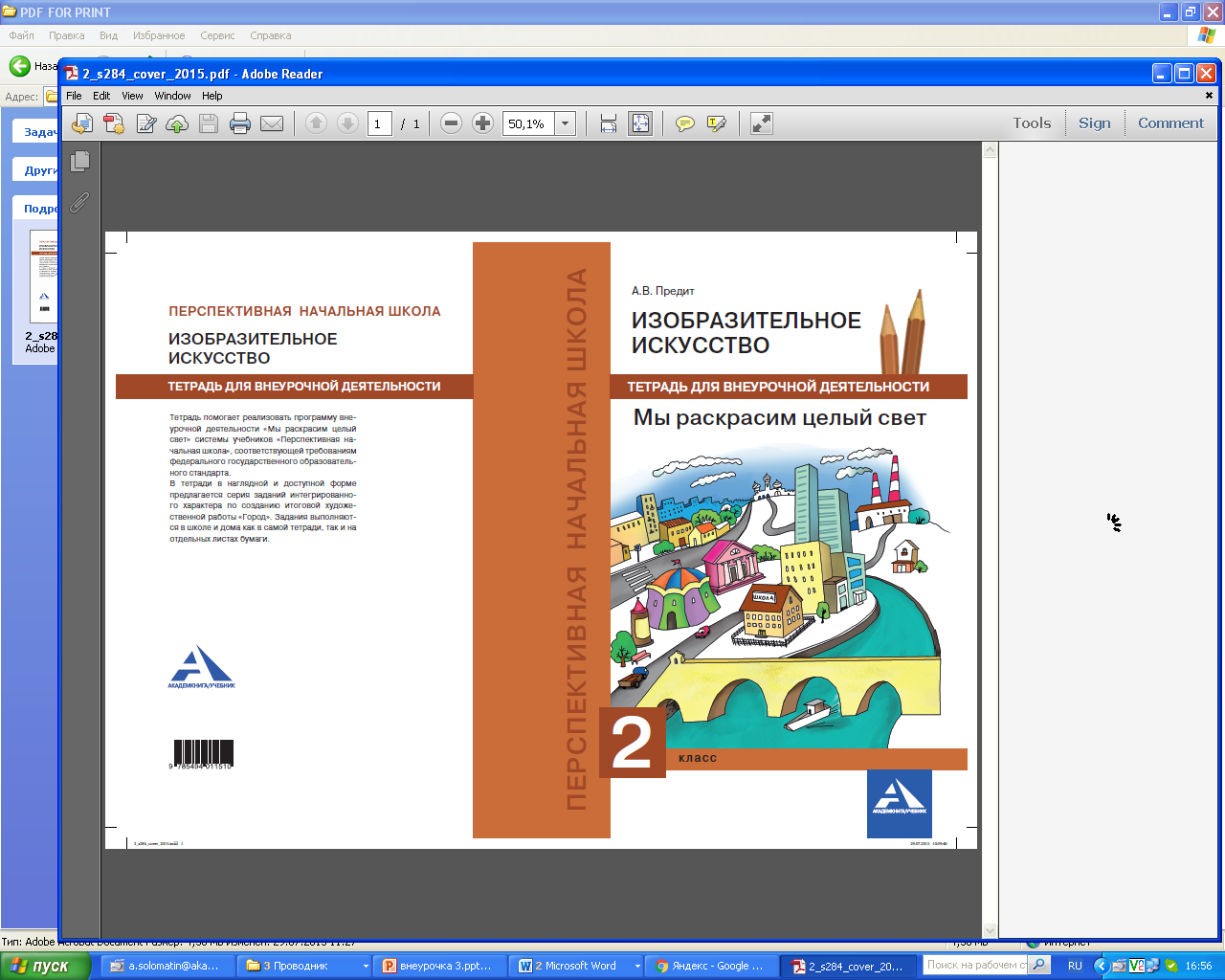 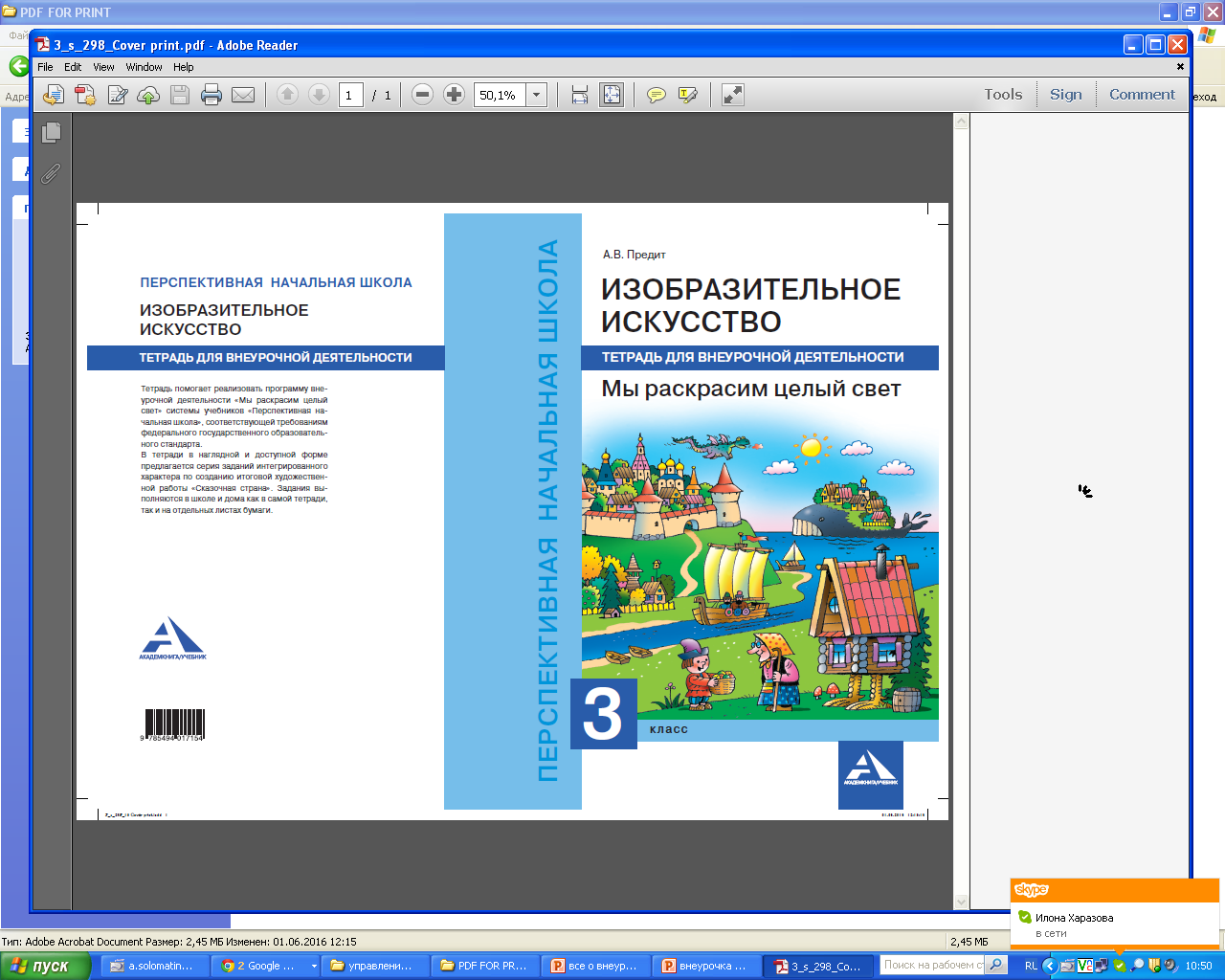 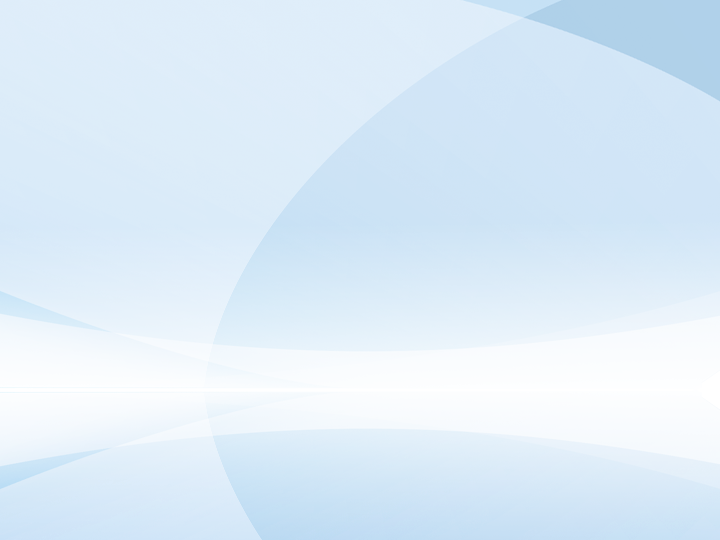 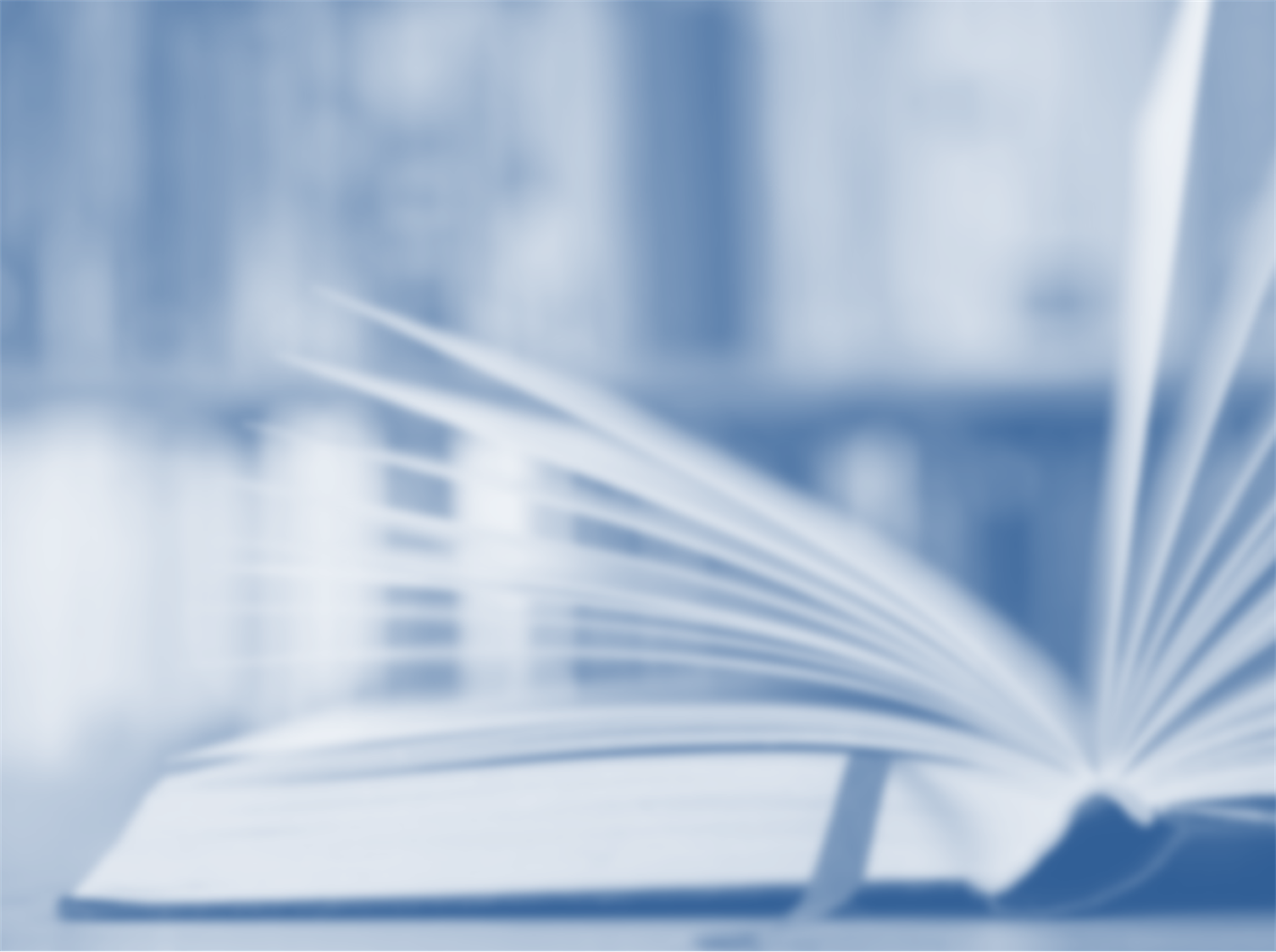 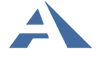 Издательство «Академкнига/Учебник»
Программа курса внеурочной деятельности «За страницами учебника математики» (2-4 кл.)
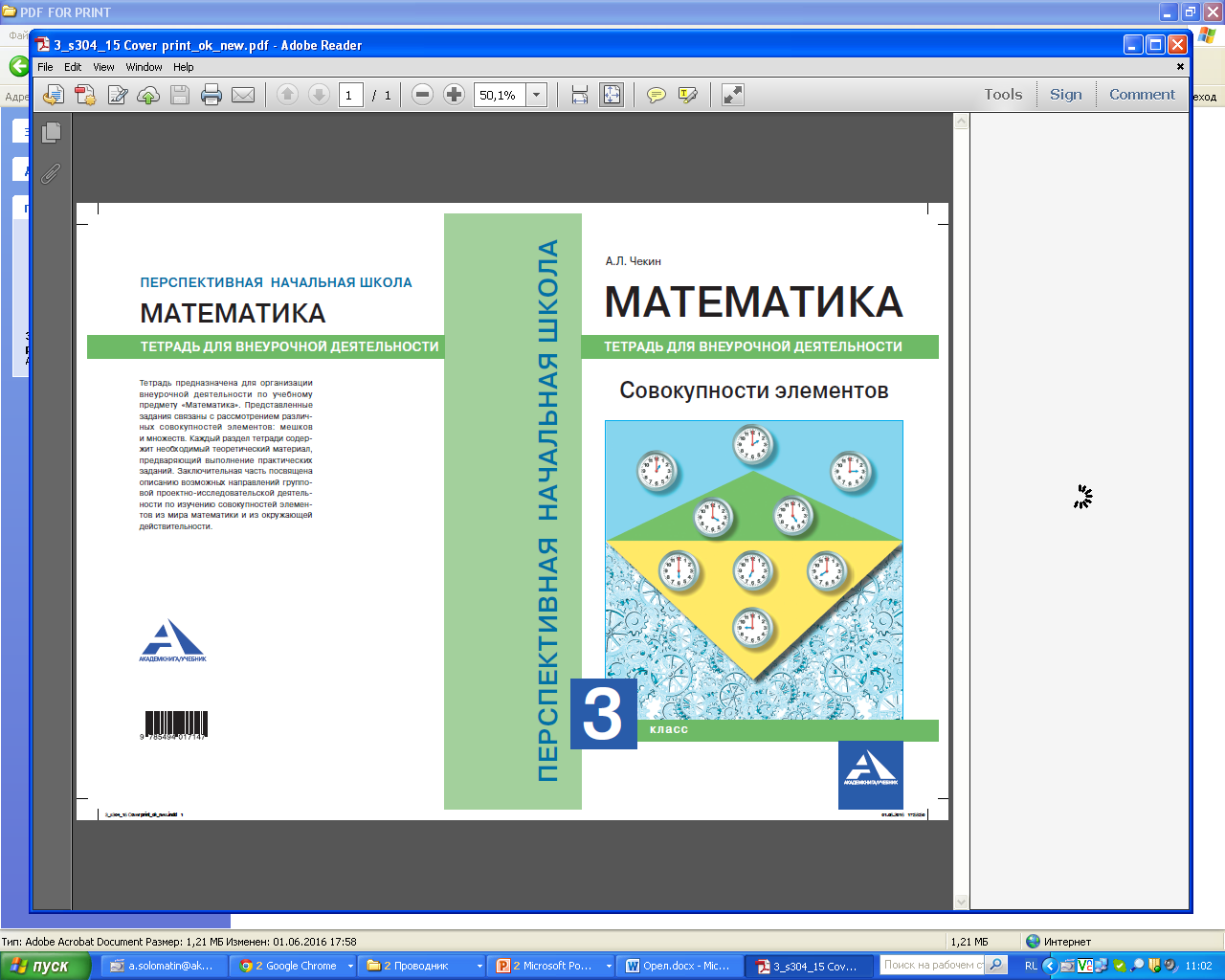 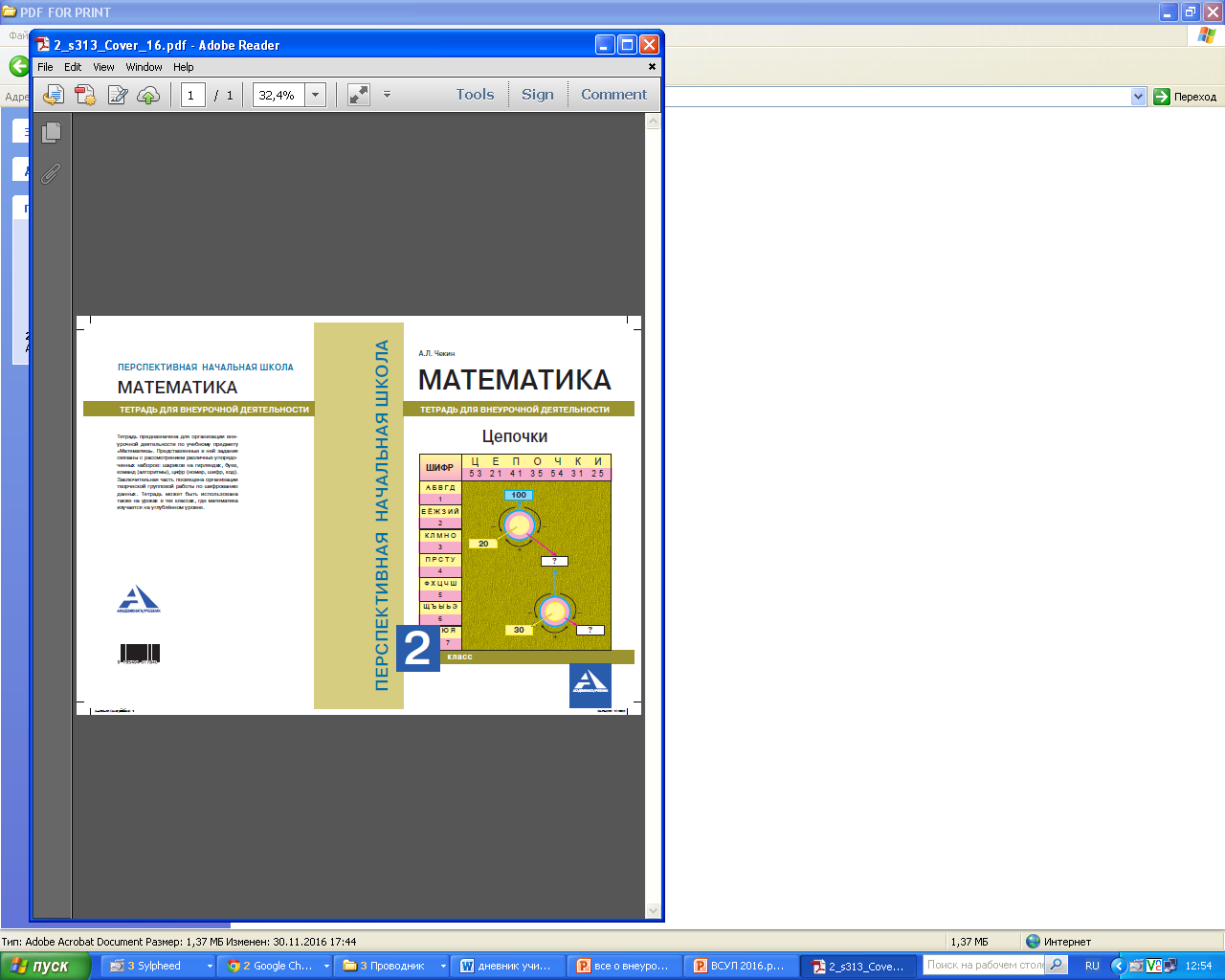 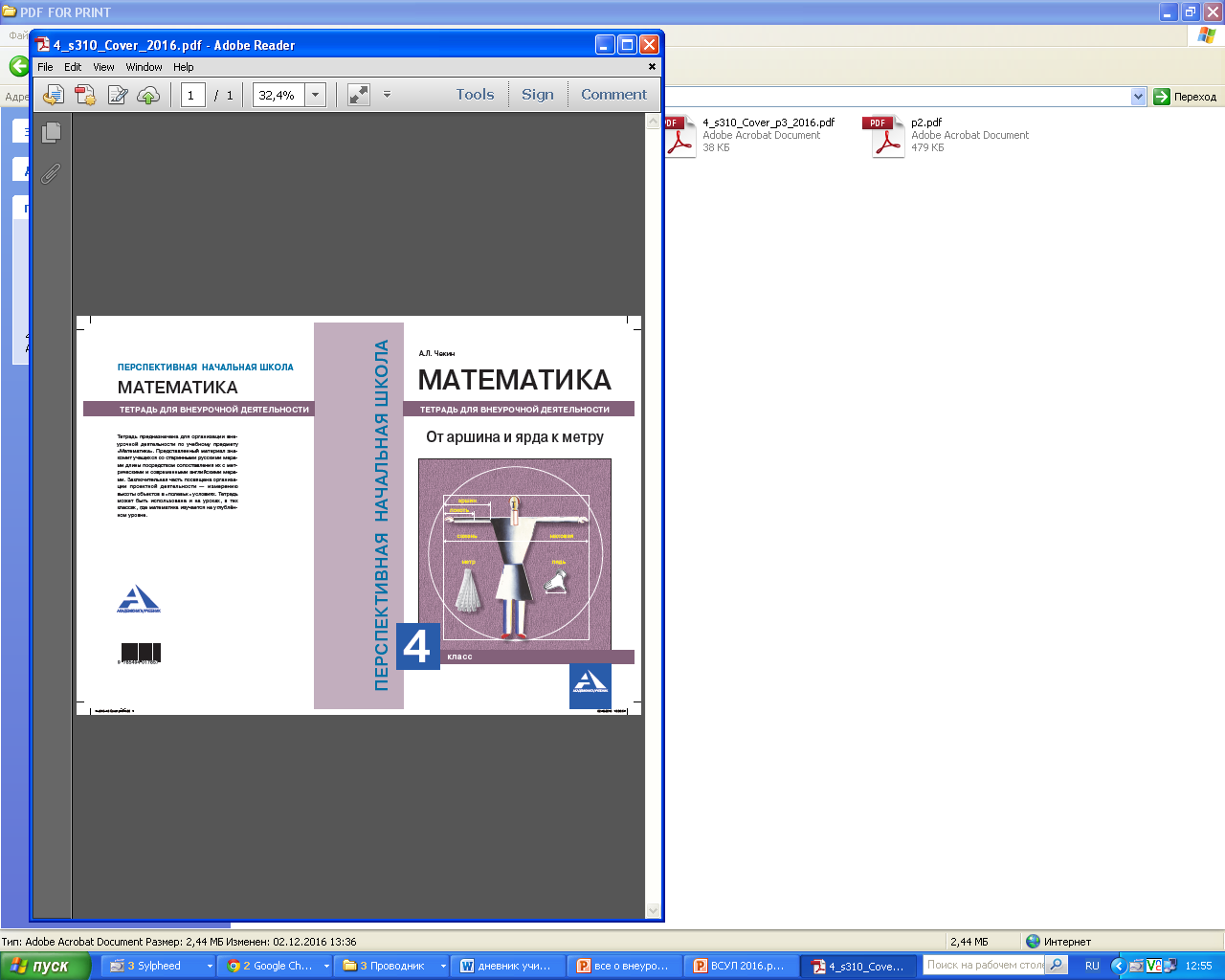 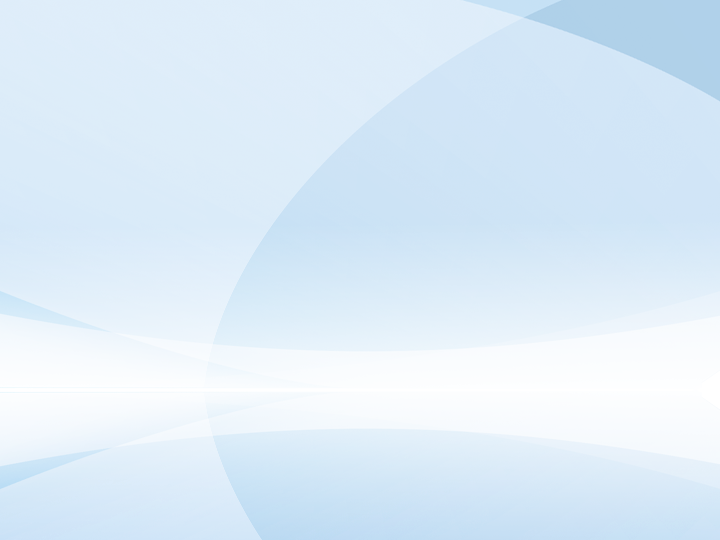 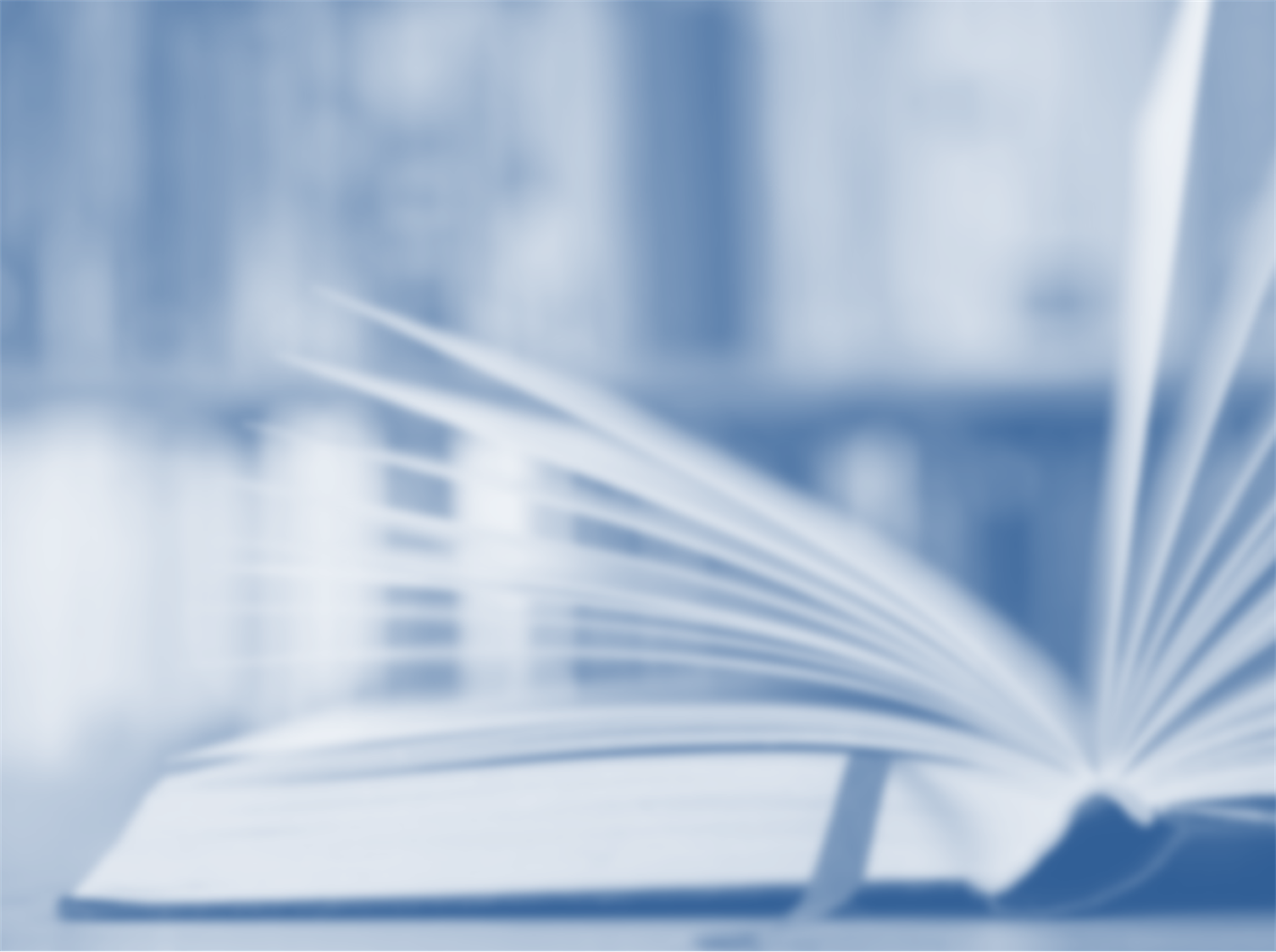 Программа курса внеурочной деятельности «Школьная олимпиада» (русский язык, математика, окружающий мир) (2-4 кл.)
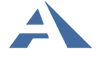 Издательство «Академкнига/Учебник»
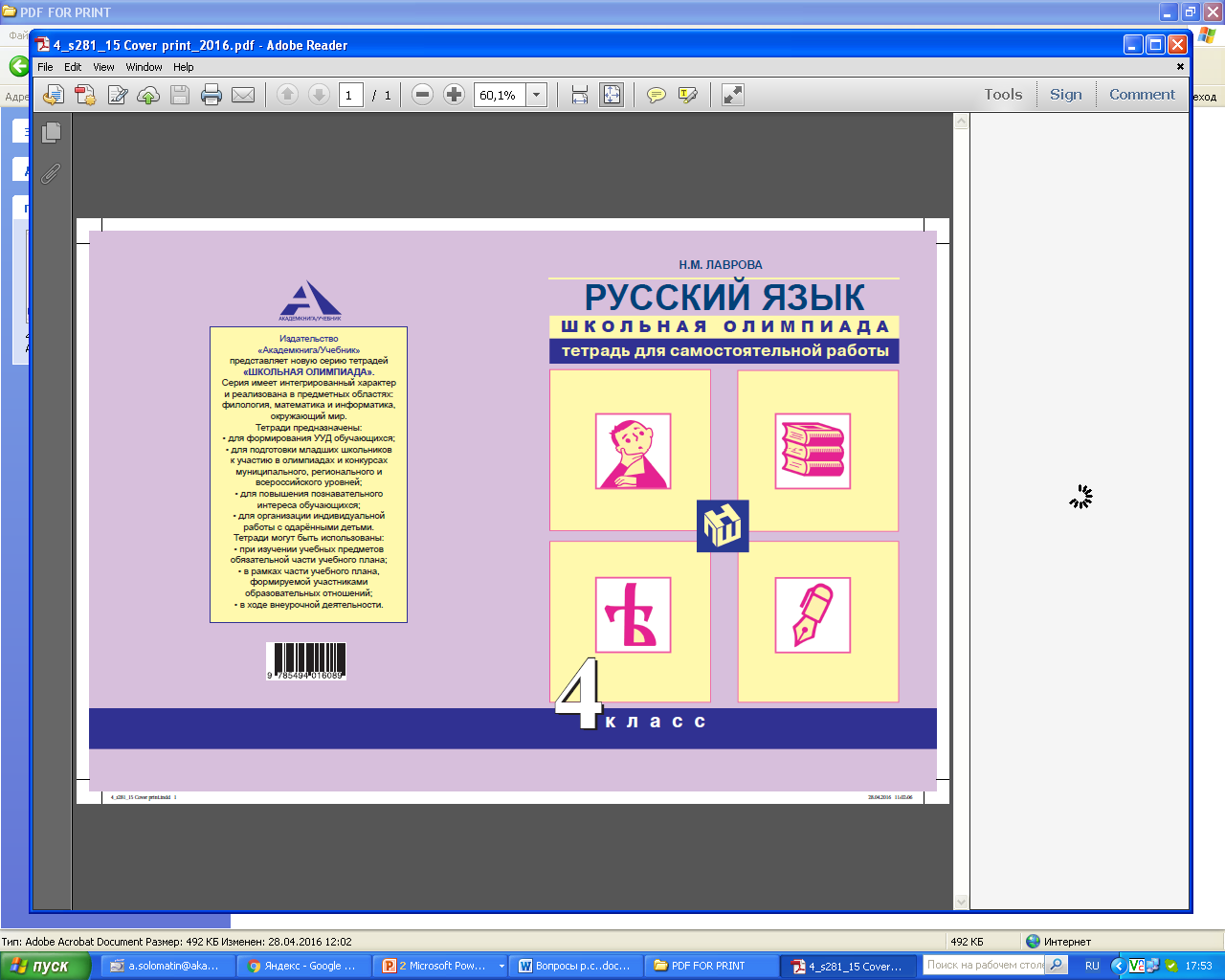 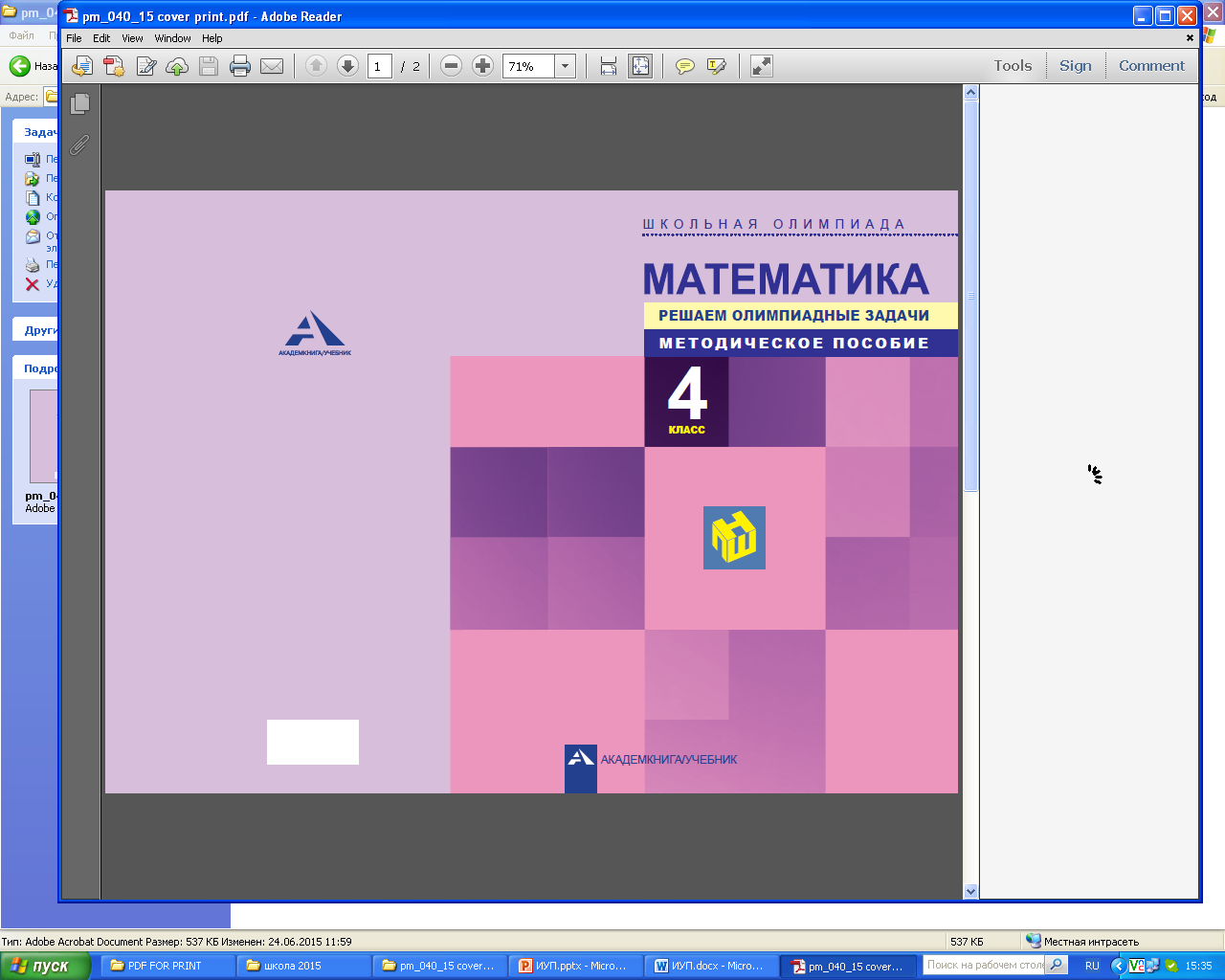 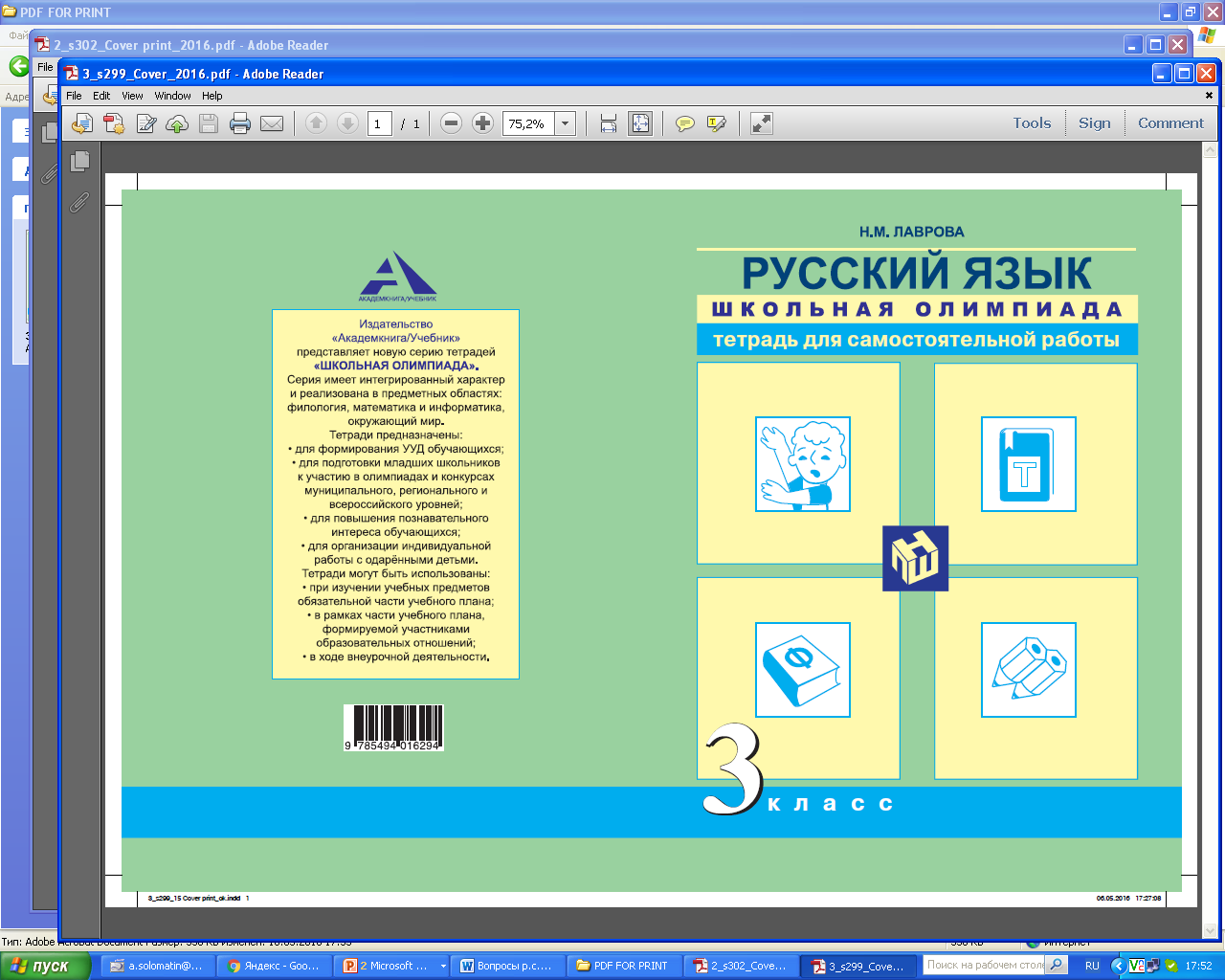 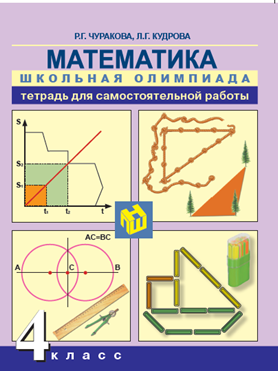 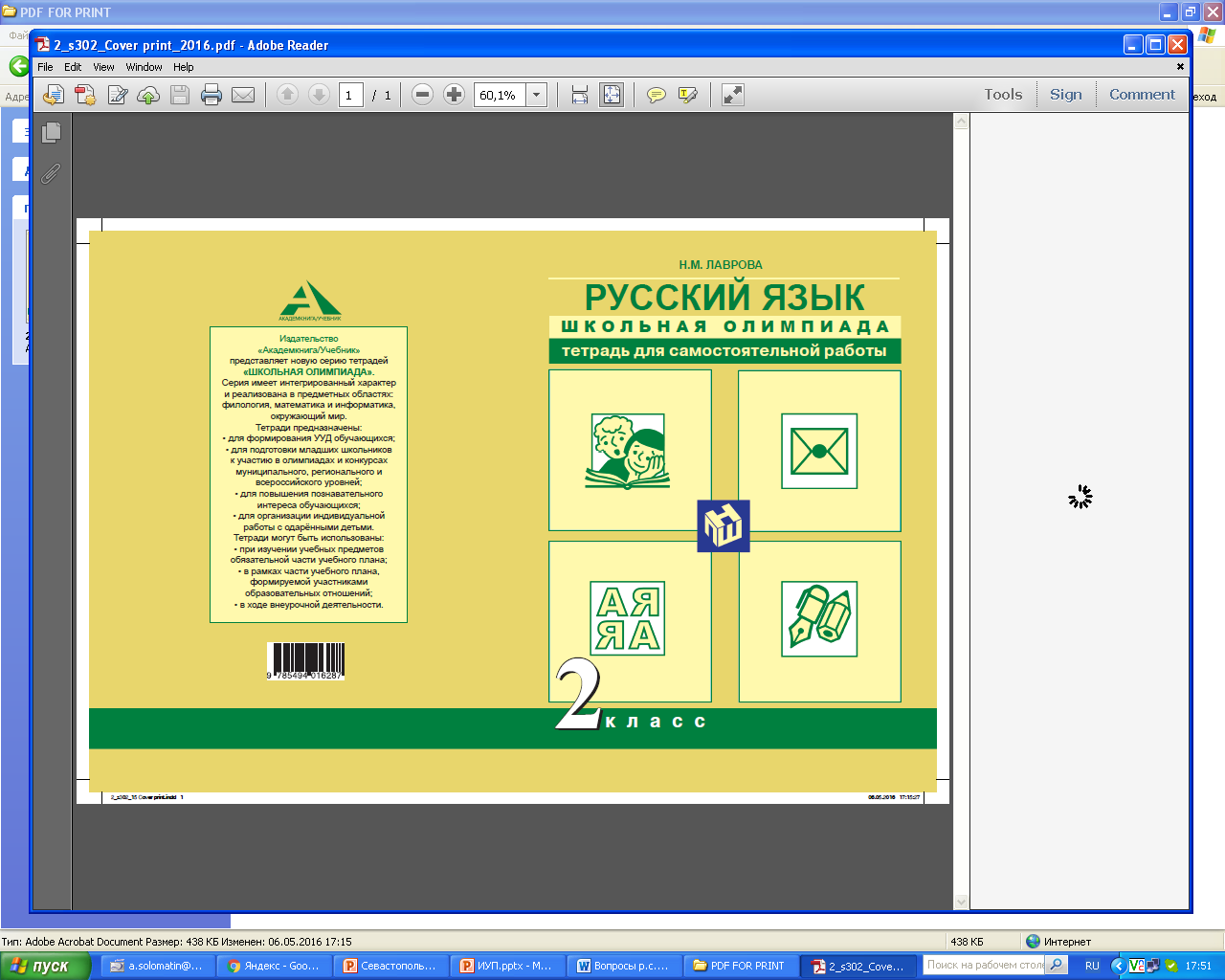 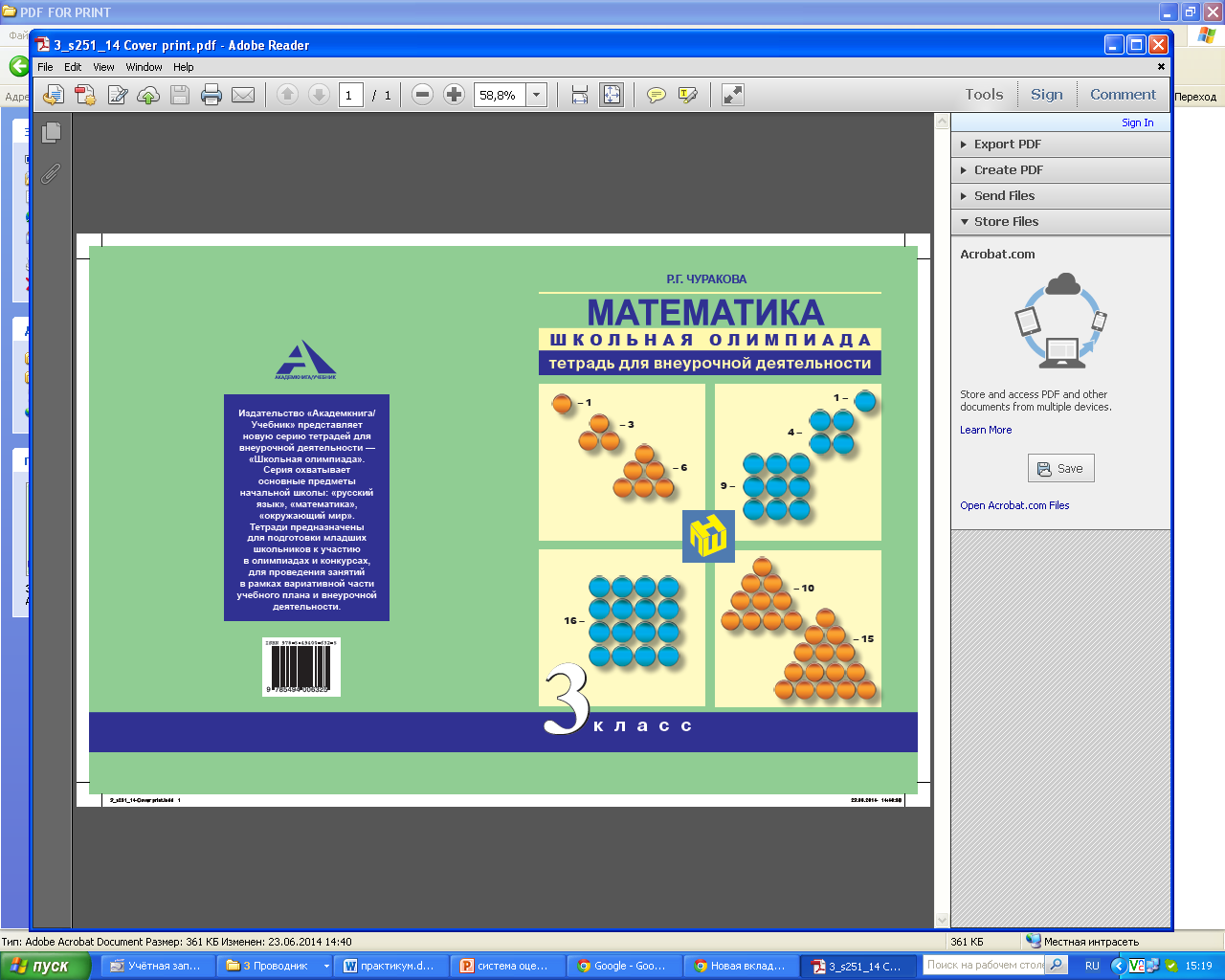 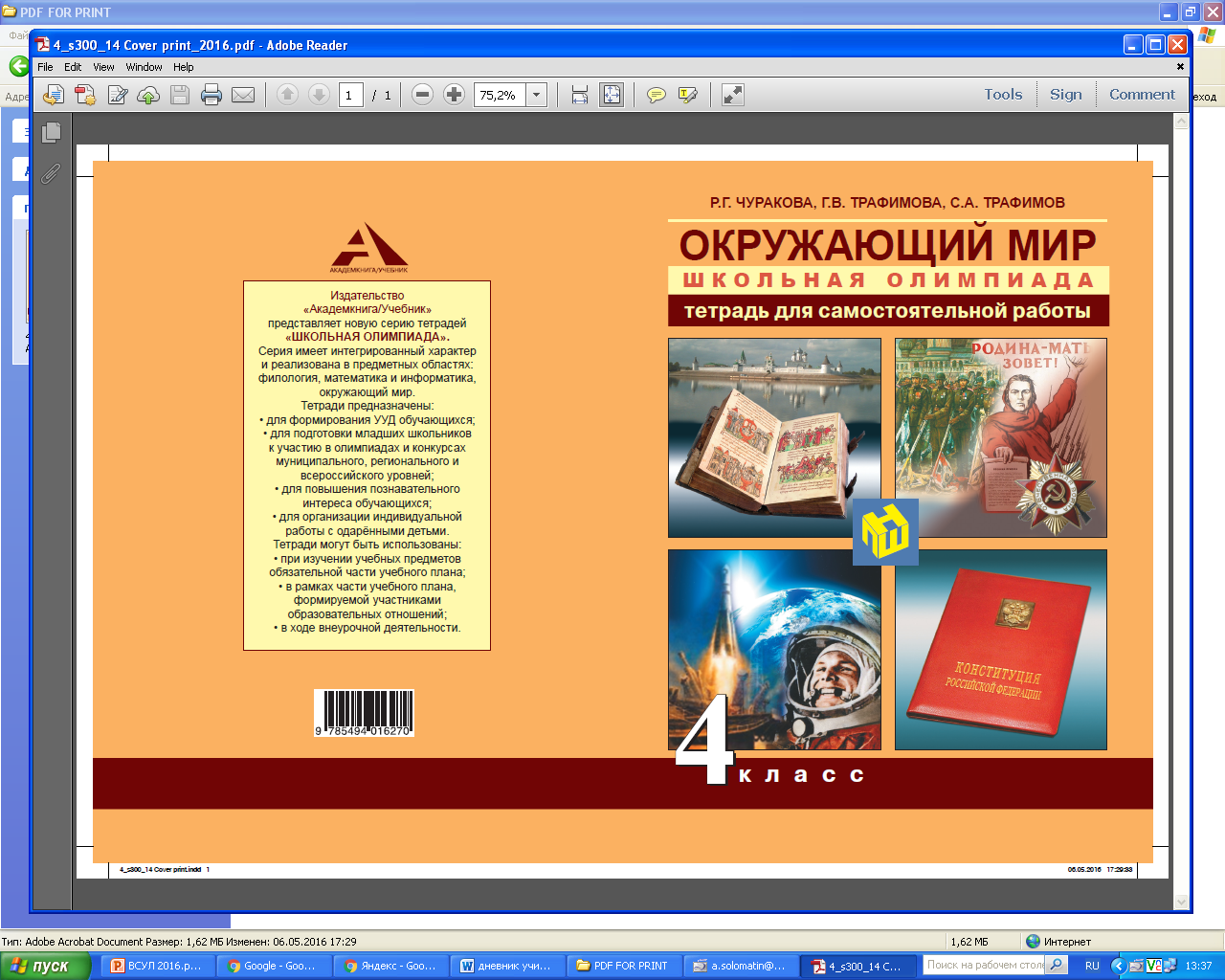 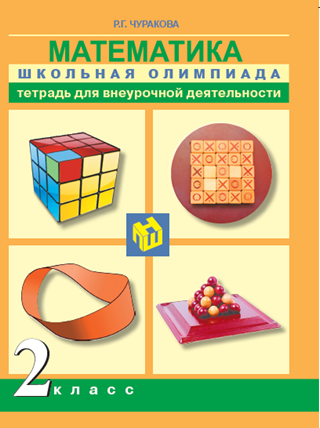 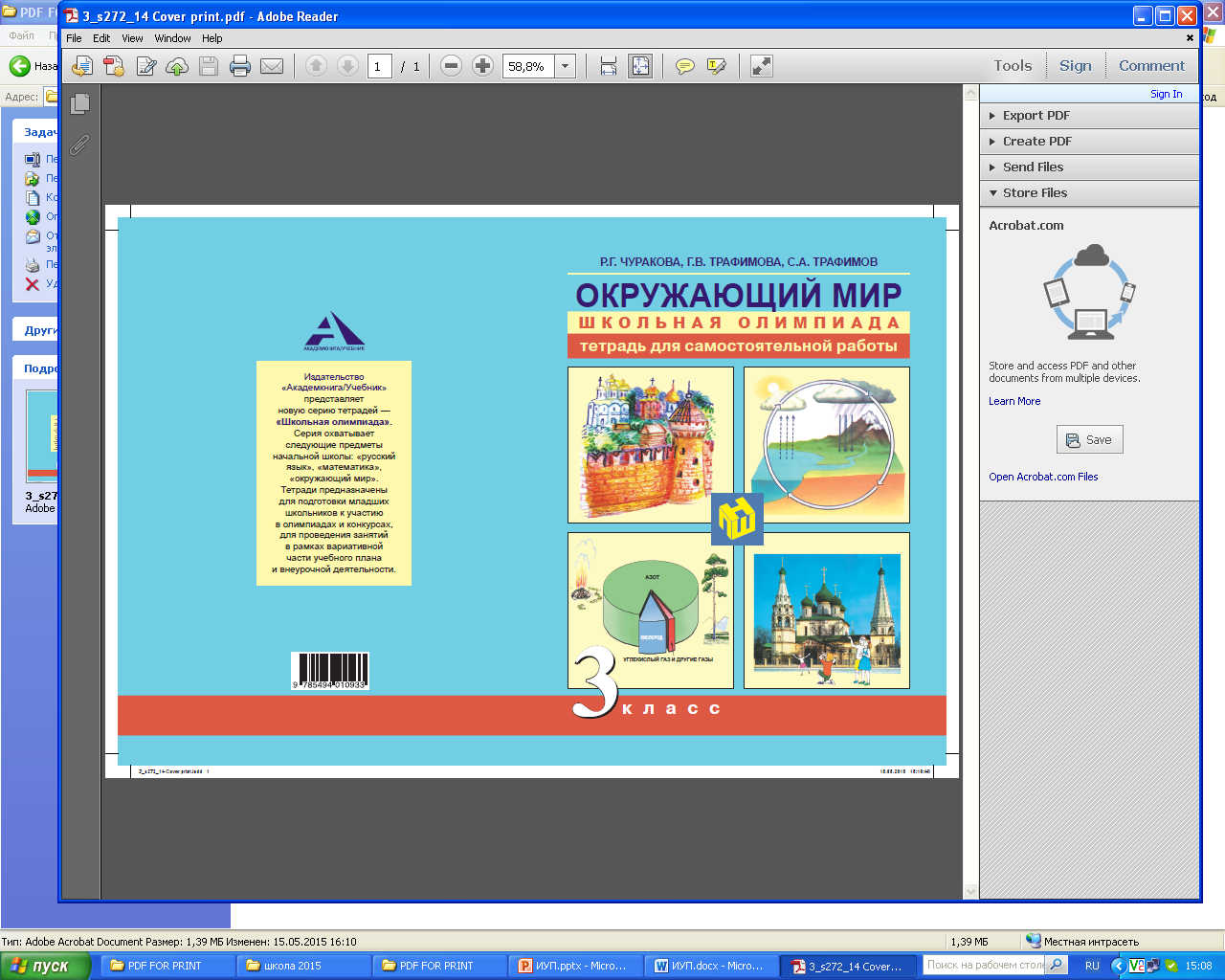 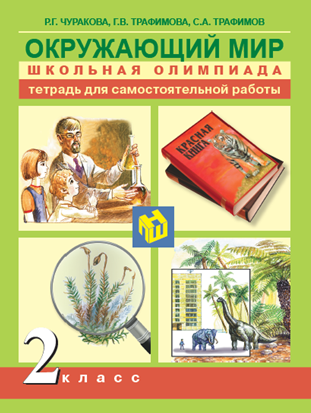 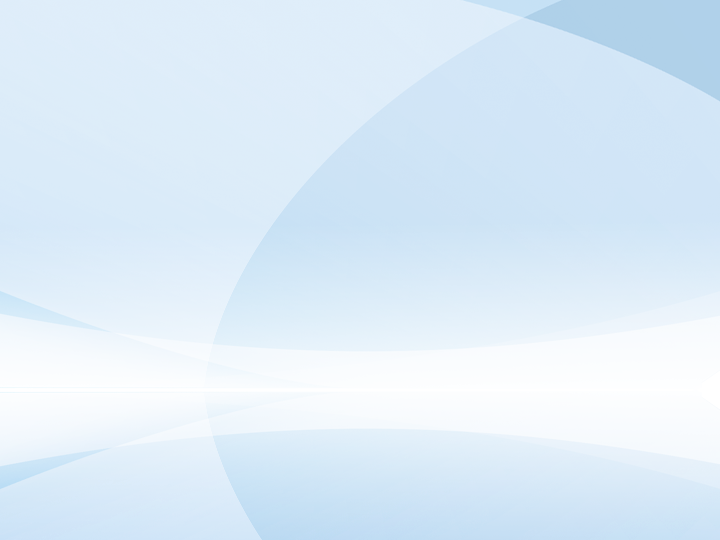 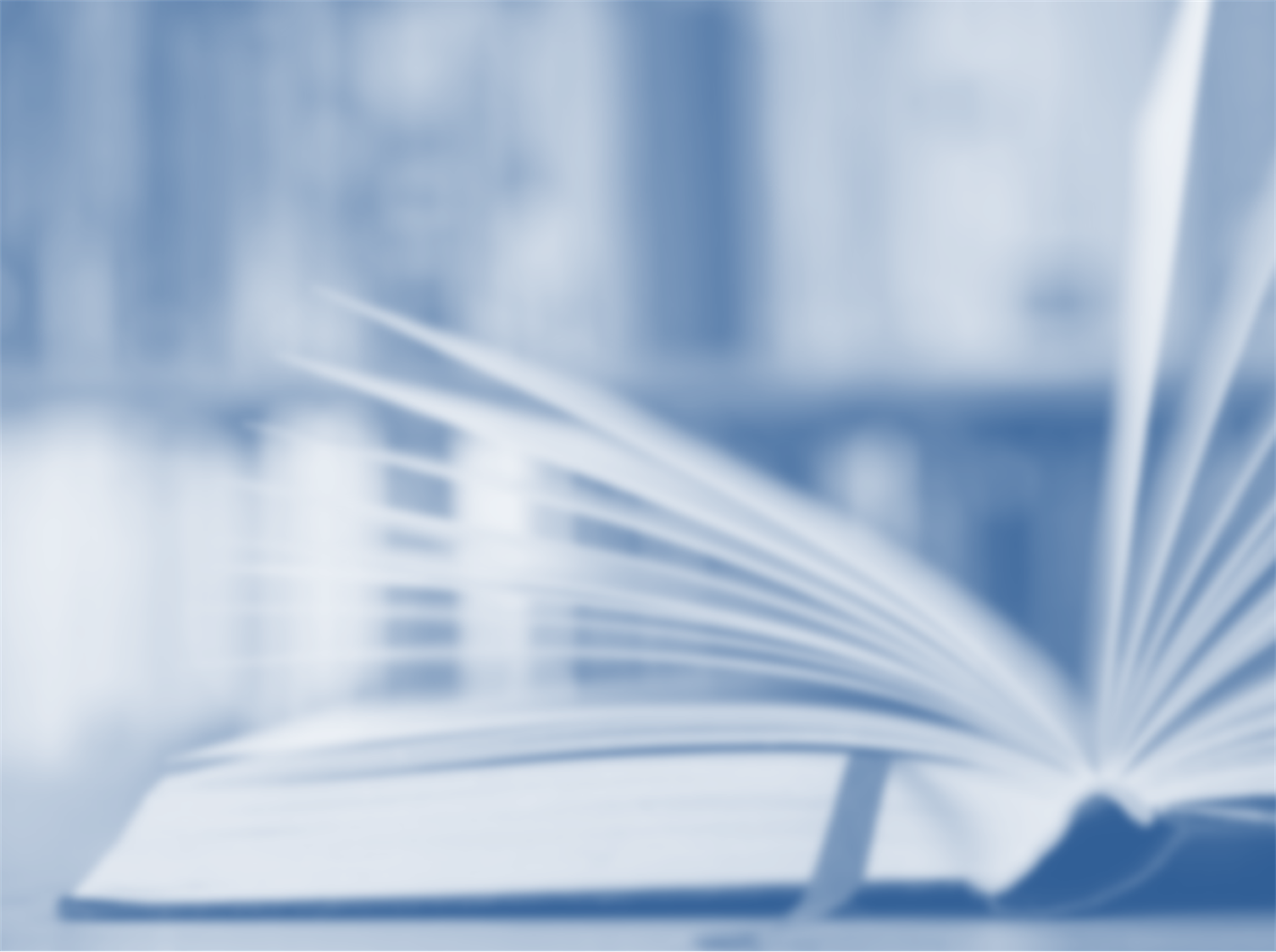 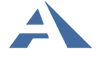 Издательство «Академкнига/Учебник»
Программа курса внеурочной деятельности «Изучение природы родного края» (1-4 кл.)
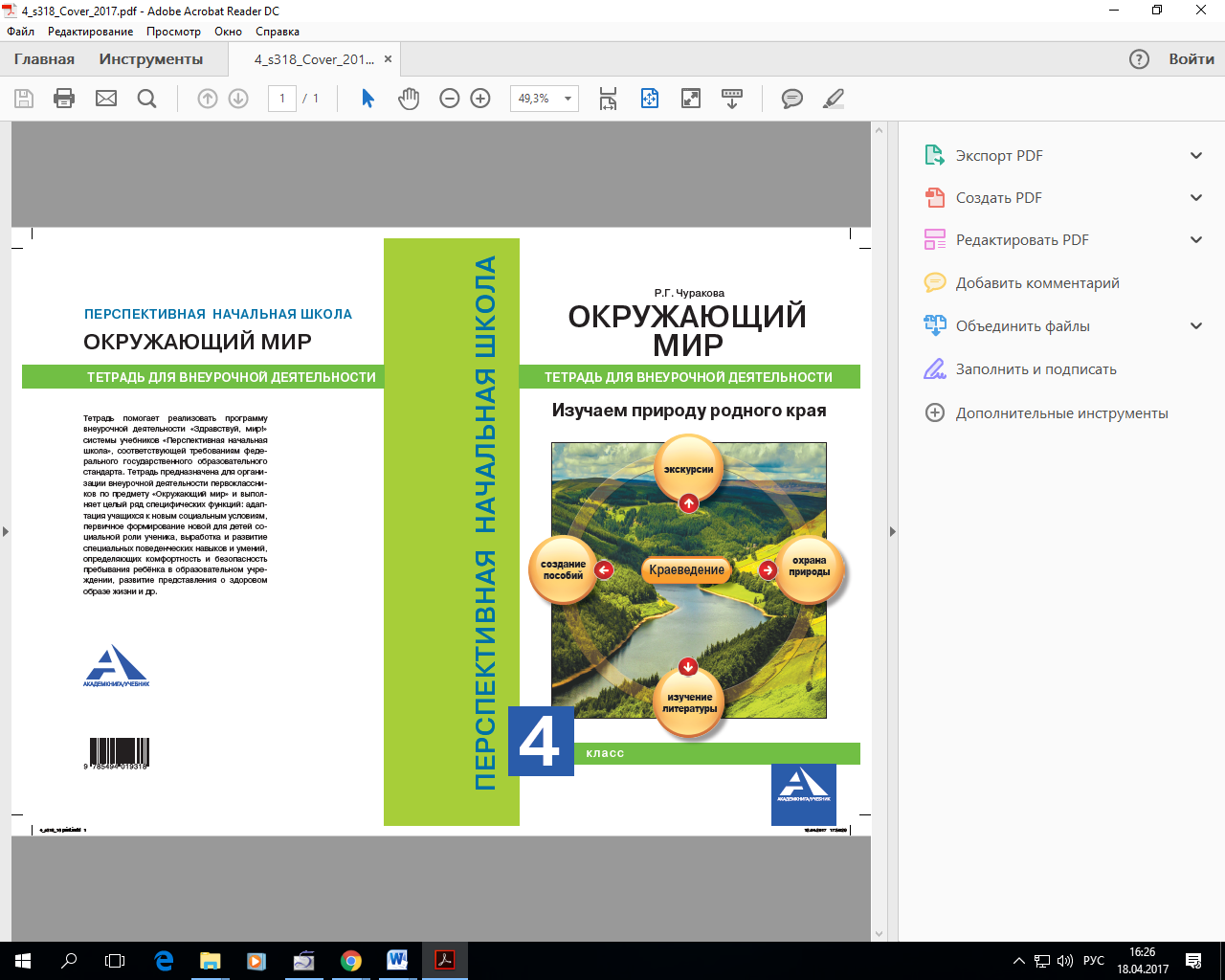 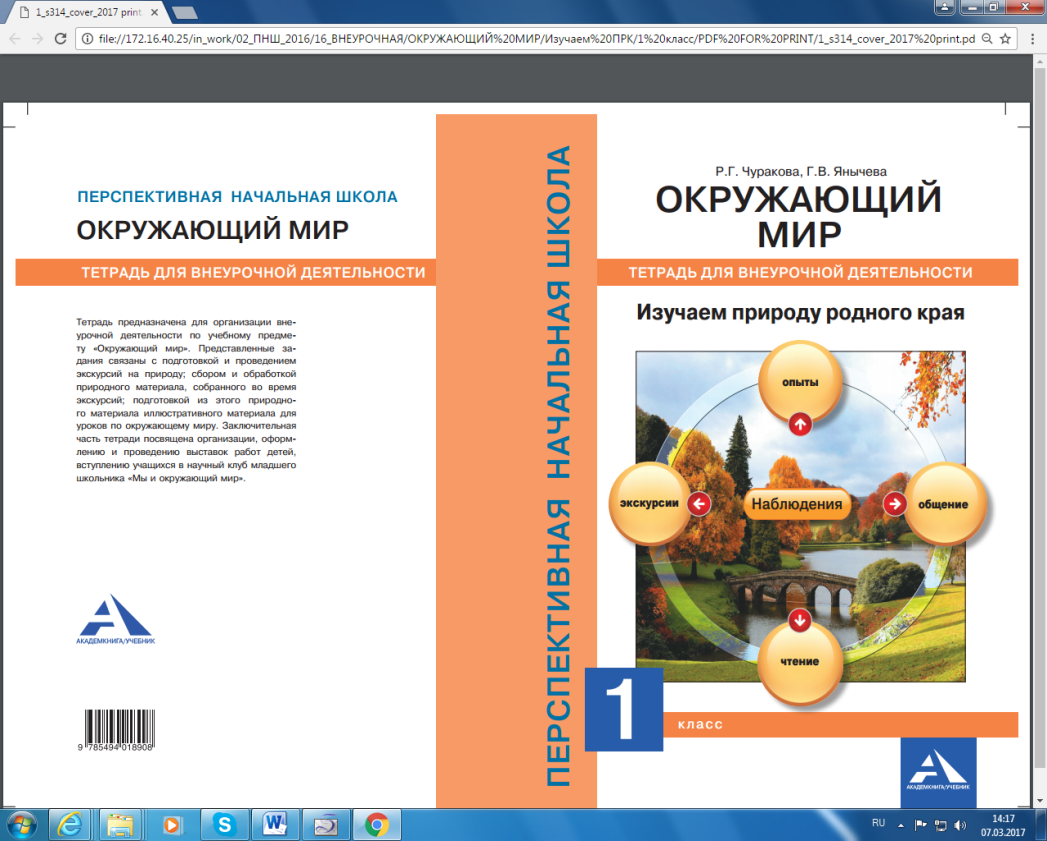 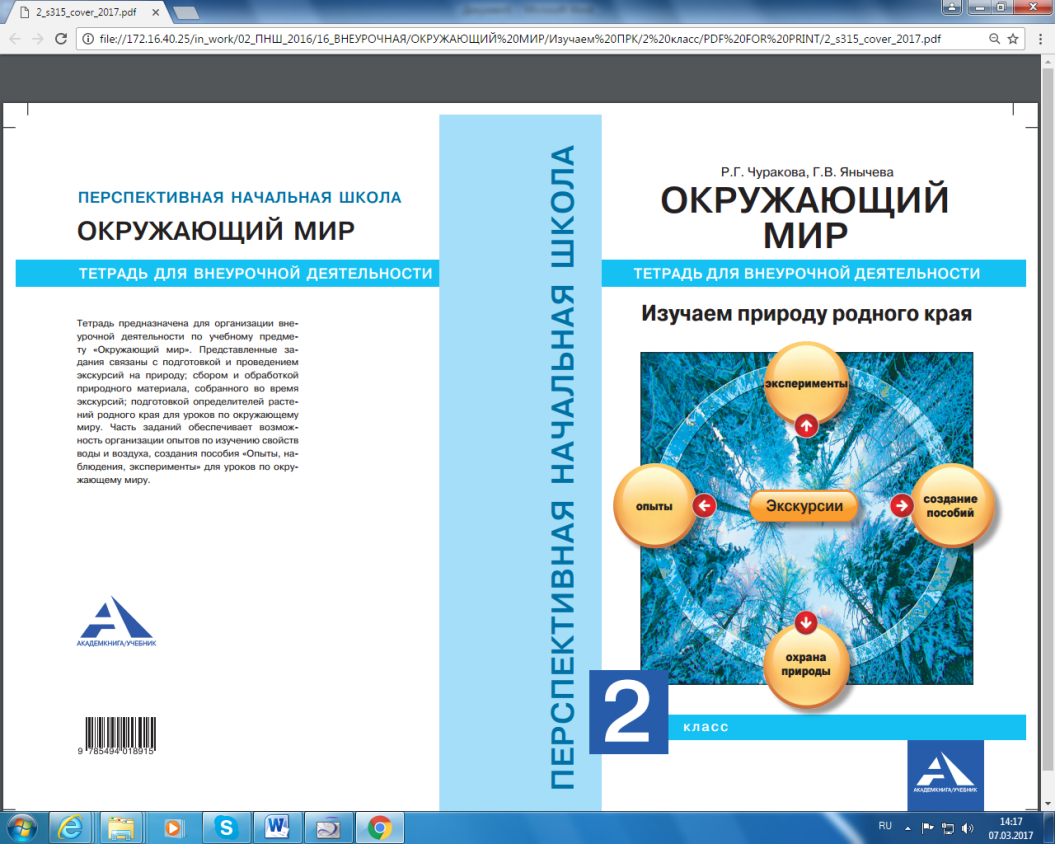 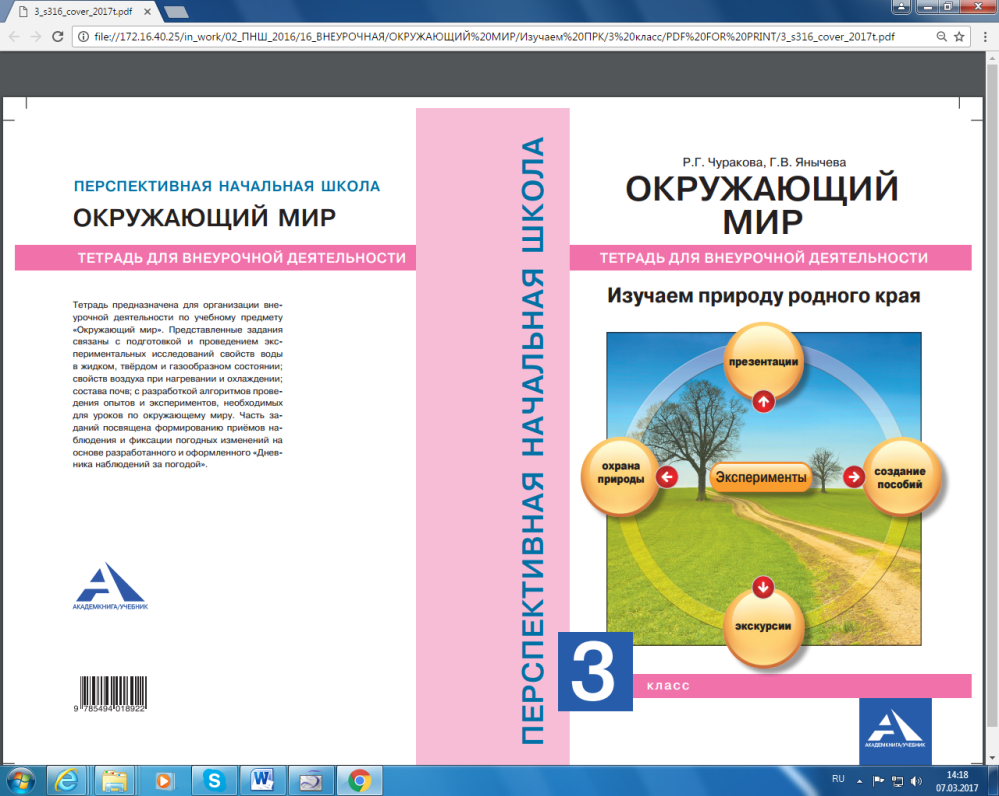 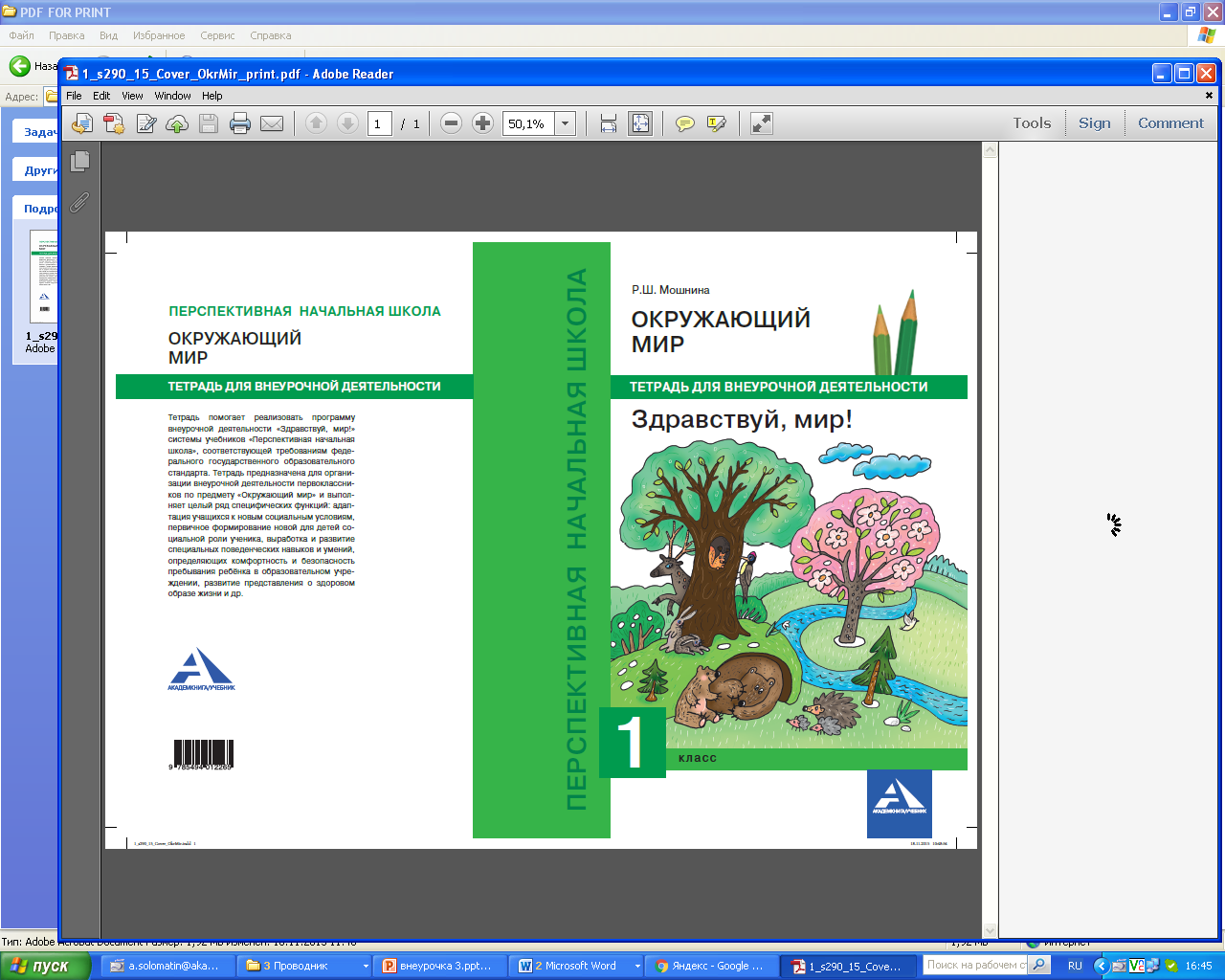 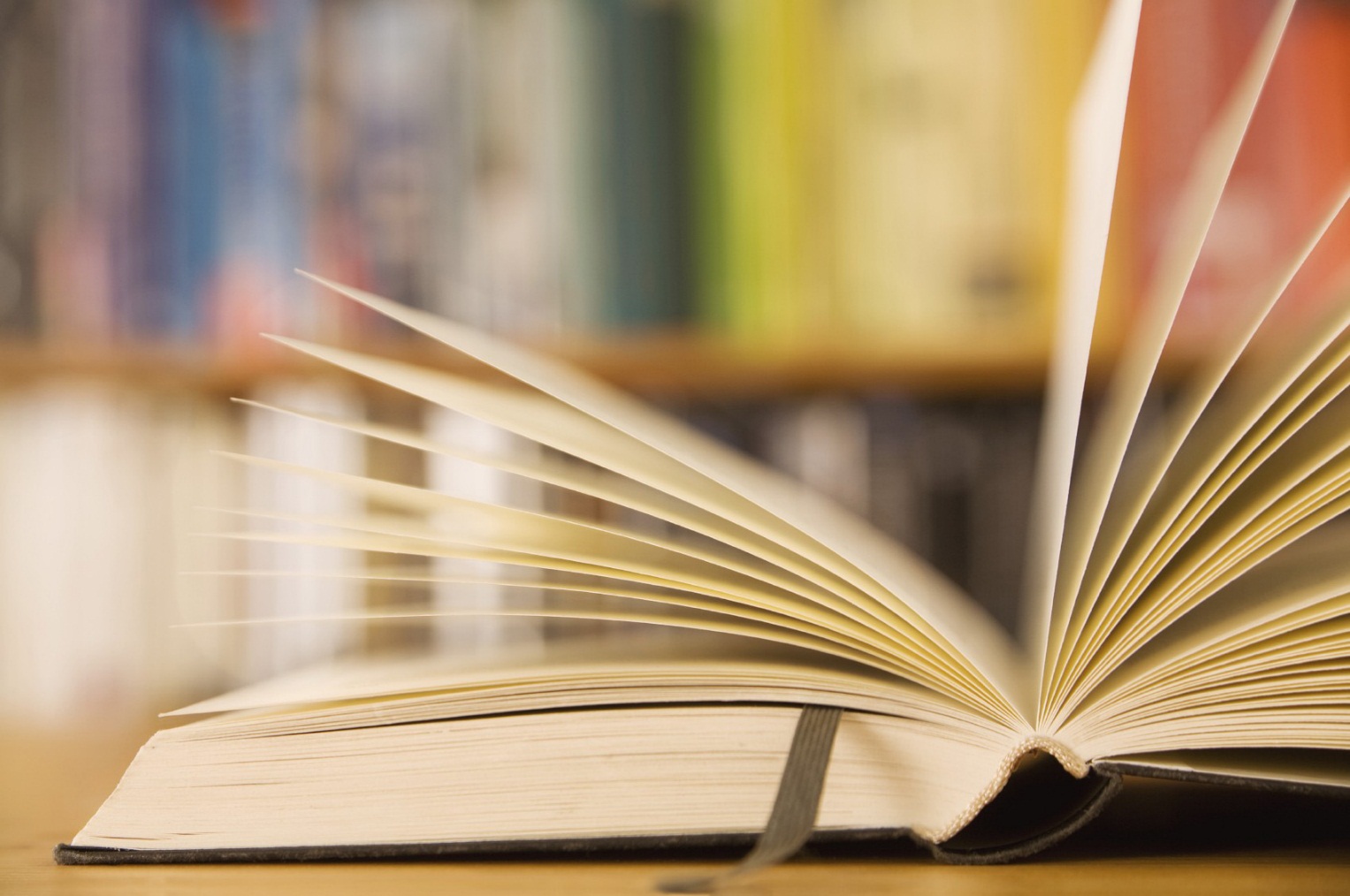 Что корректируется в организационном разделе ООП?
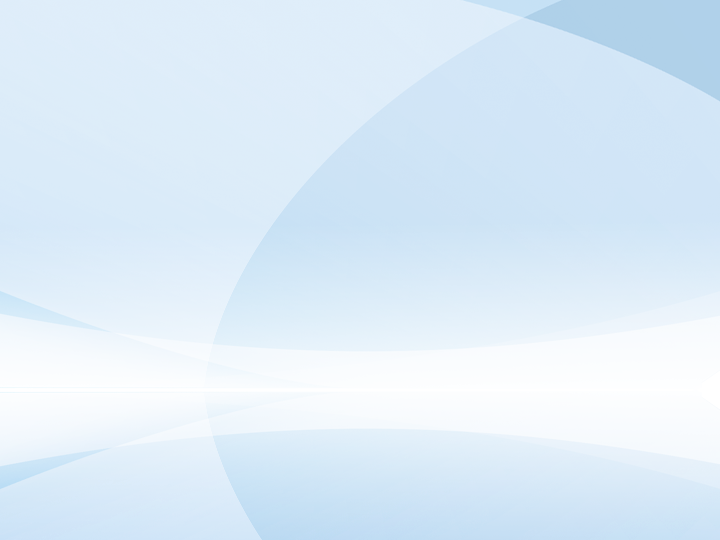 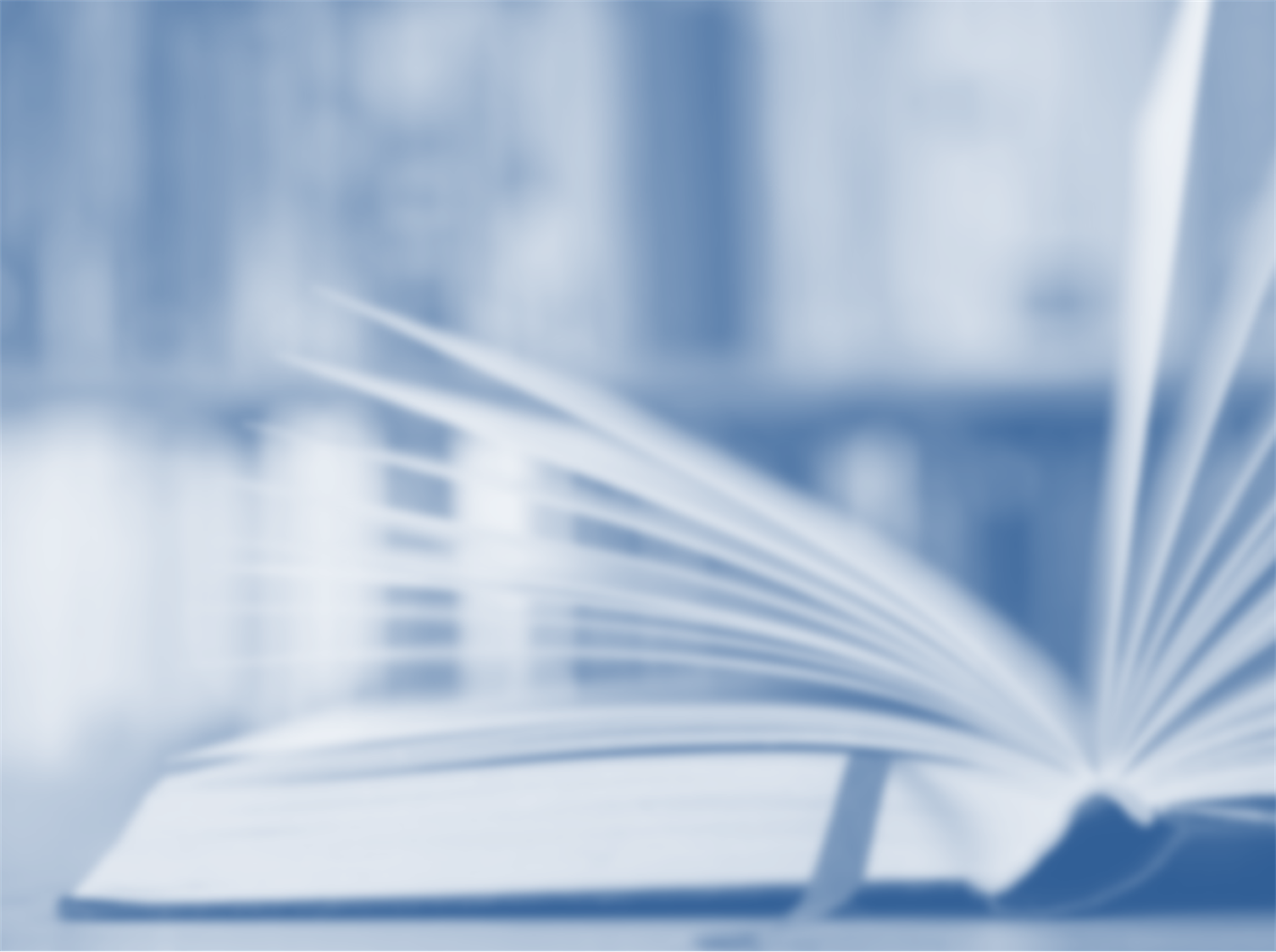 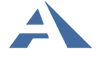 Издательство «Академкнига/Учебник»
Организационный раздел ООП
Учебный план: нужно указать отдельные предметные области: «Русский язык и литературное чтение», «Иностранный язык»

	Следует указать возможность использования индивидуальных учебных планов ( или разместить  уже имеющиеся ИУП).
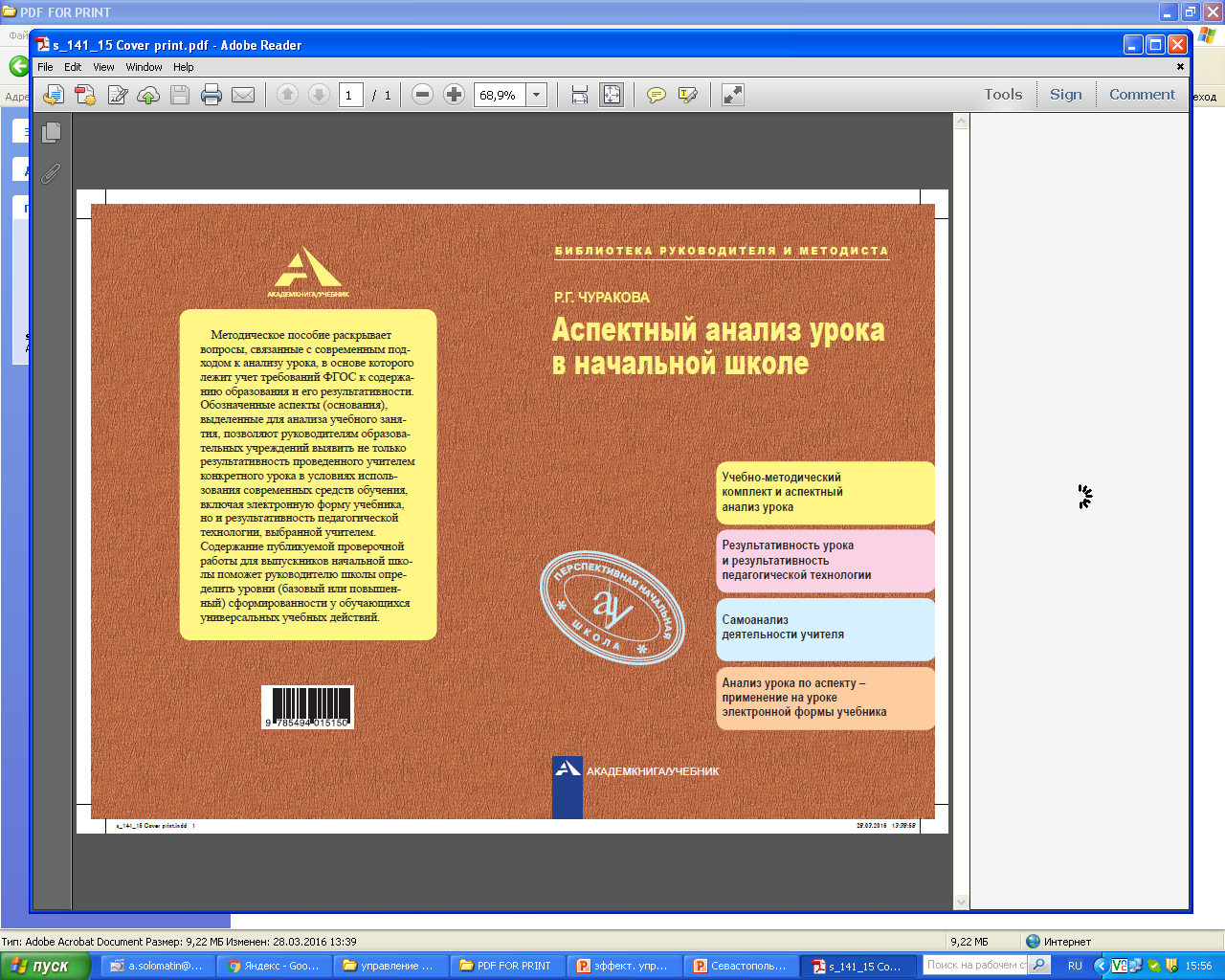 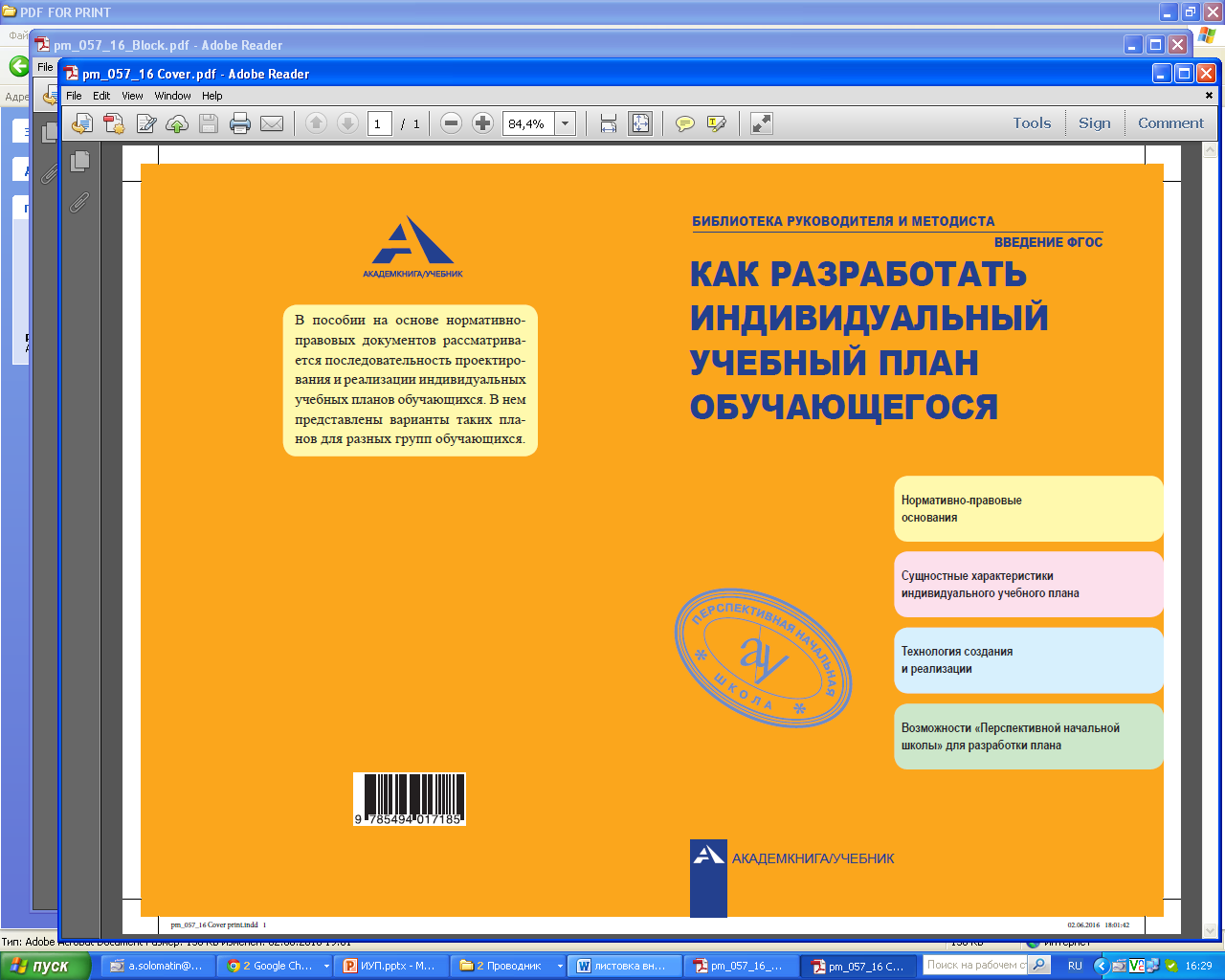 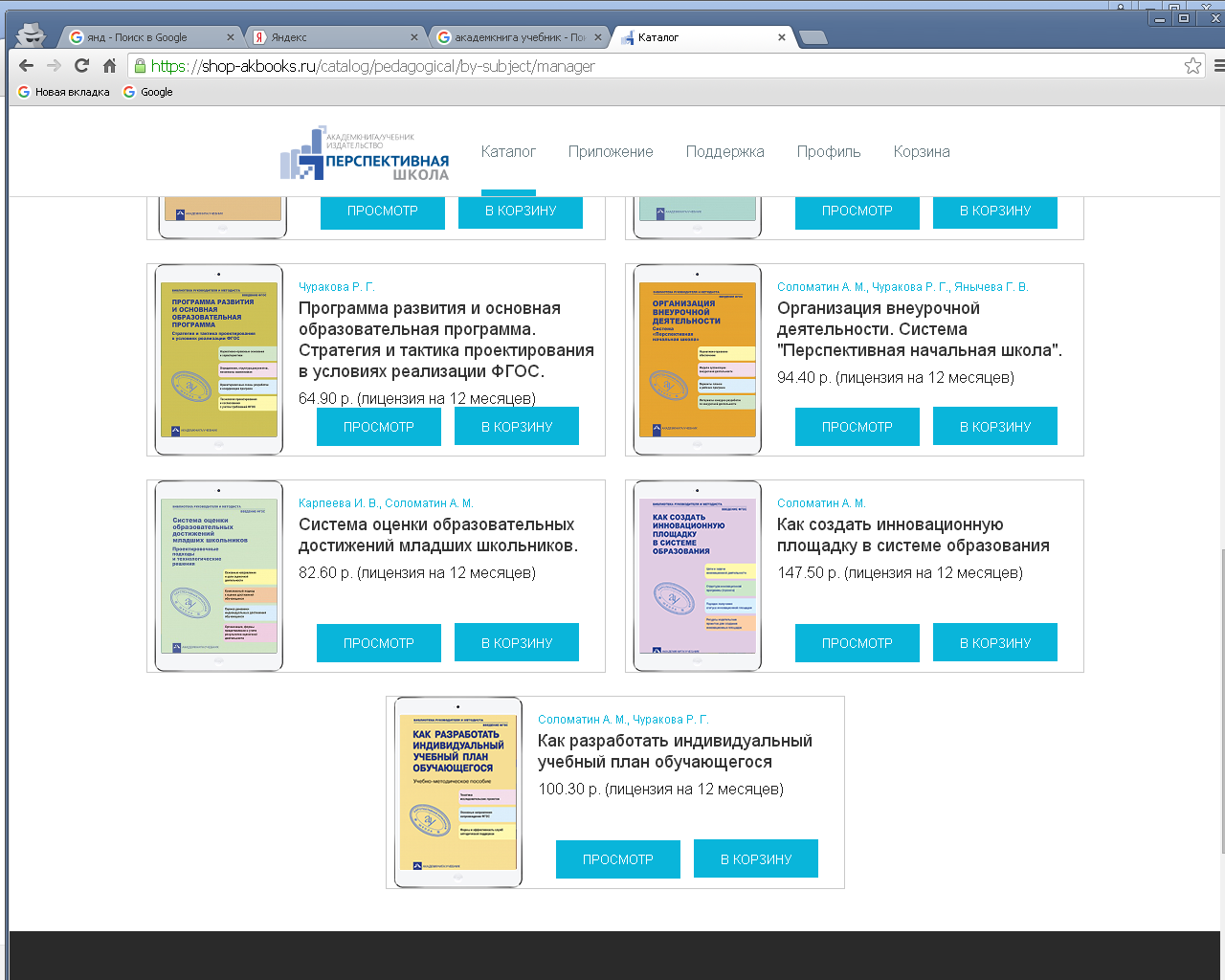 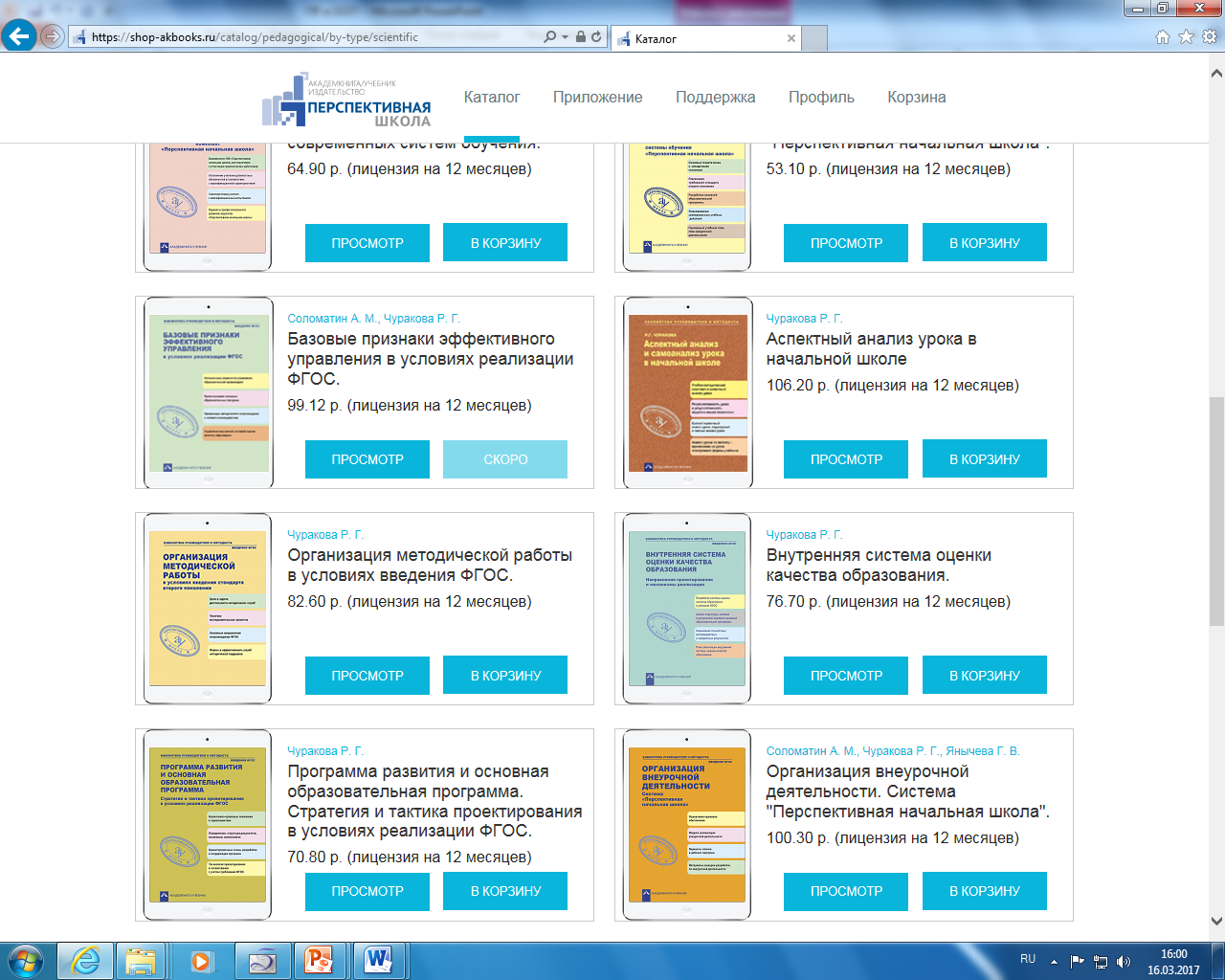 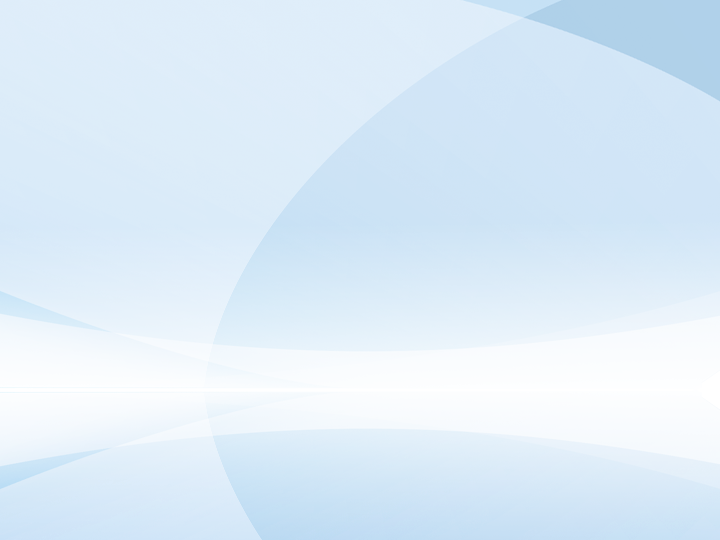 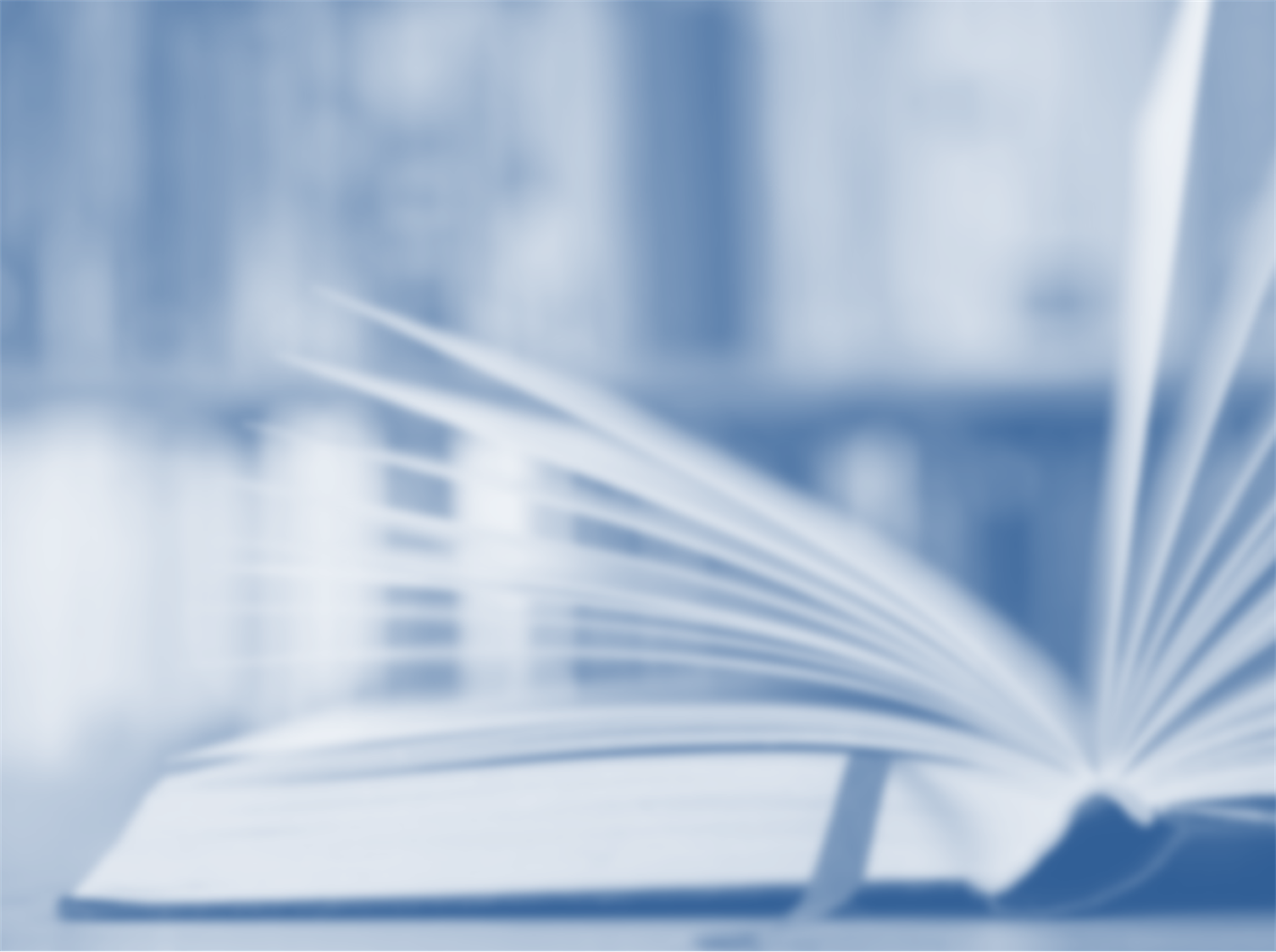 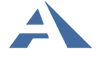 Издательство «Академкнига/Учебник»
Модель плана внеурочной деятельности (система «Перспективная начальная школа»)
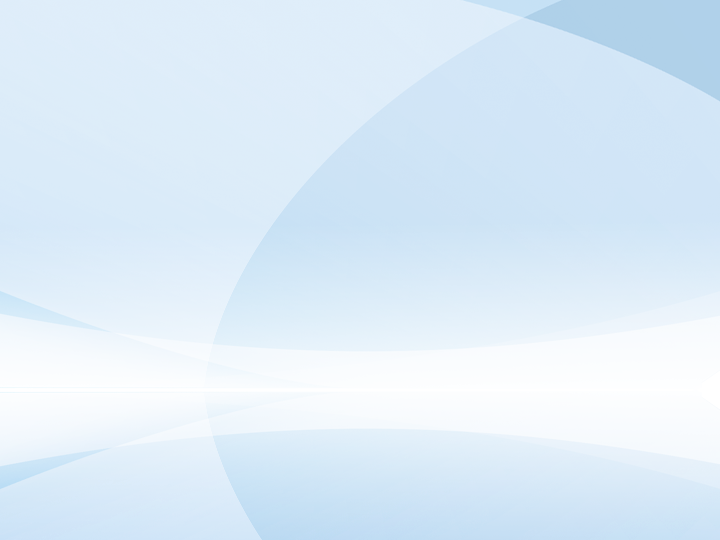 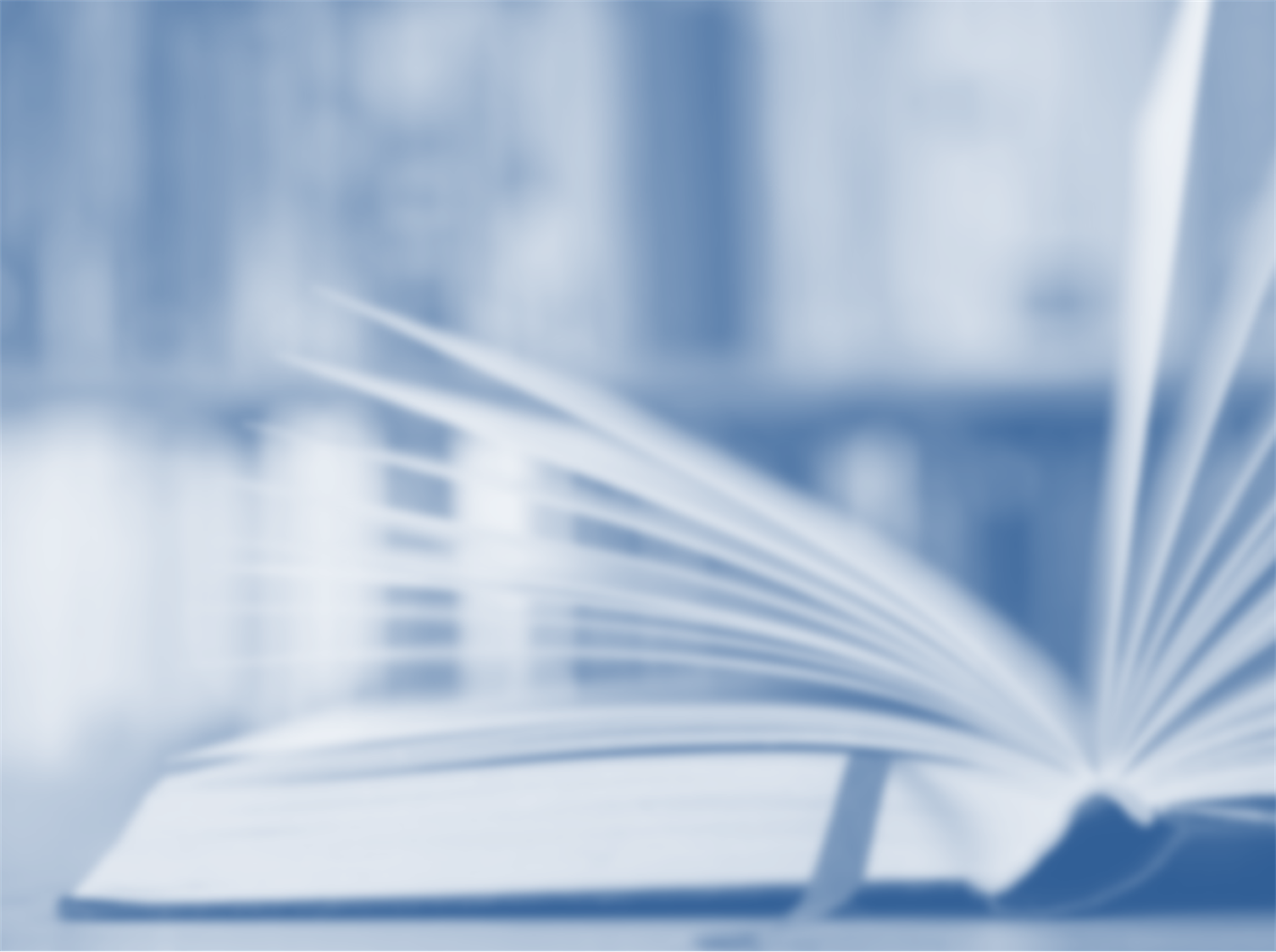 Следует указать возможности использования электронных образовательных ресурсов при реализации ООП
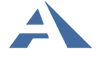 Издательство «Академкнига/Учебник»
ЭФУ, диктанты, подготовка к итоговой работе, ВПР, методички, тетради для самостоятельной работы, тренажеры, интерактивные учебные пособия
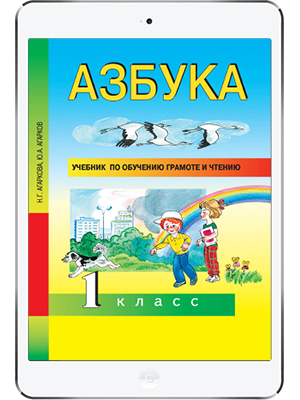 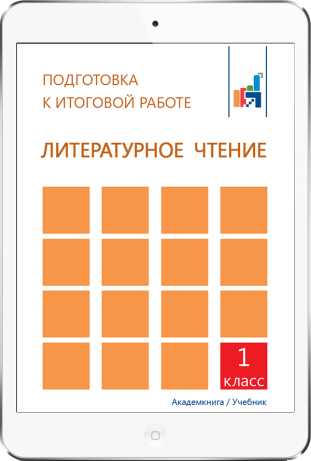 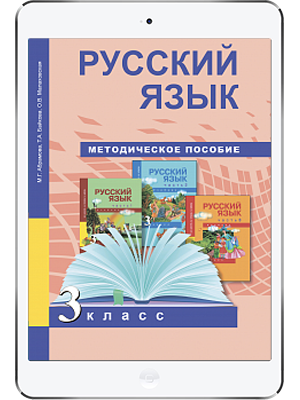 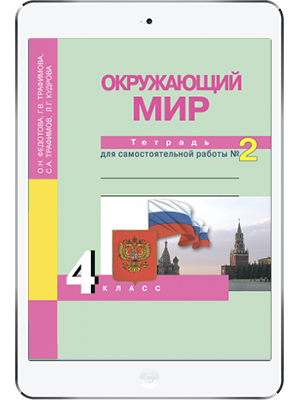 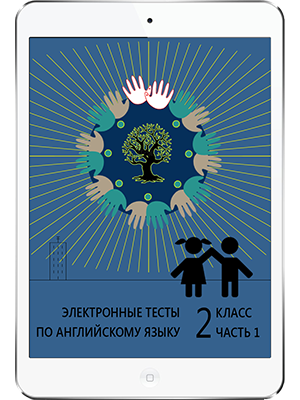 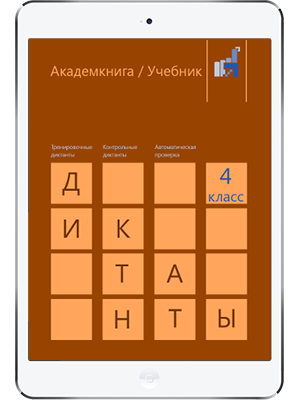 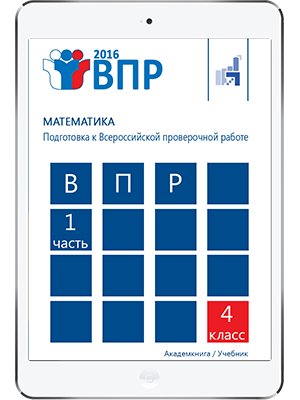 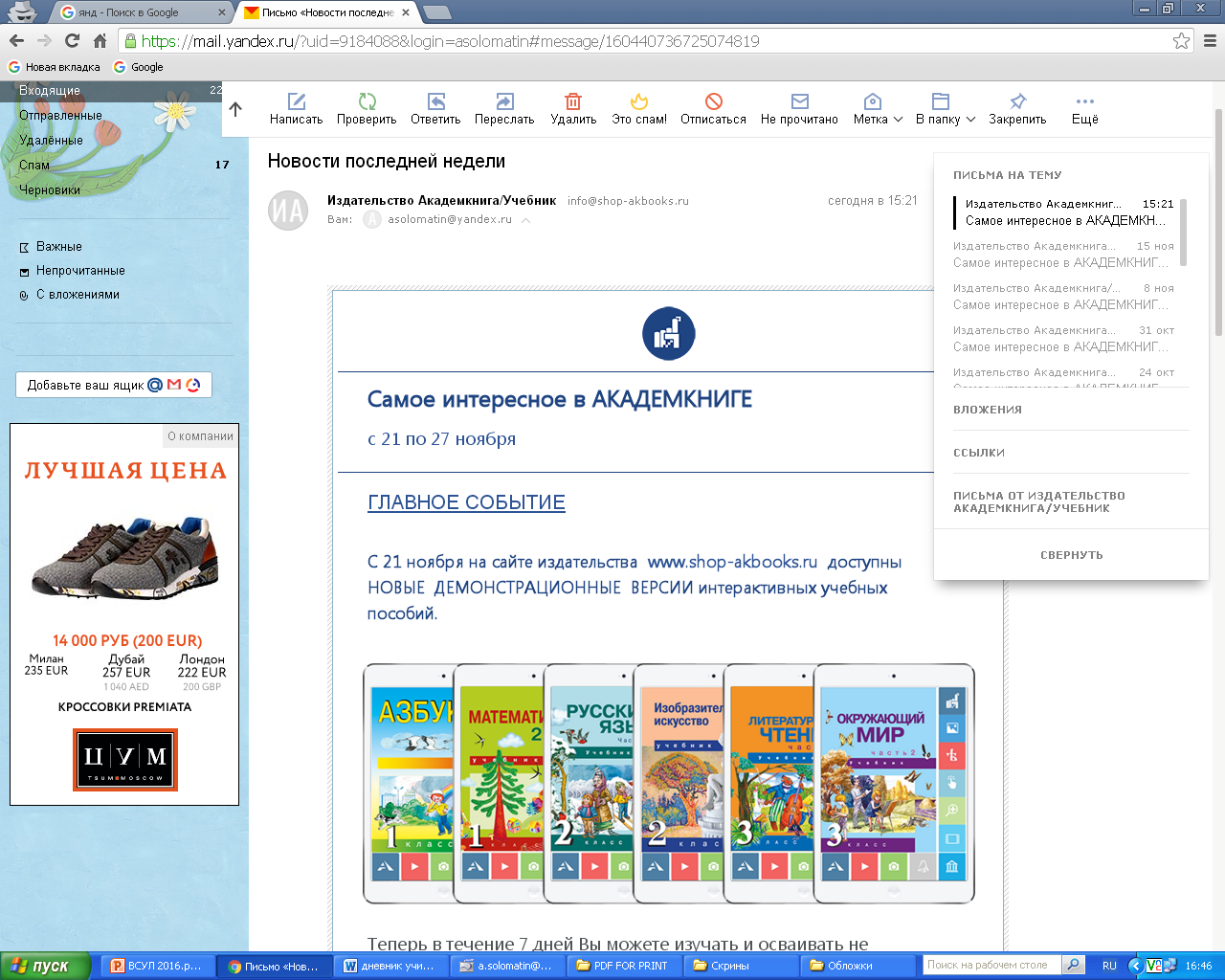 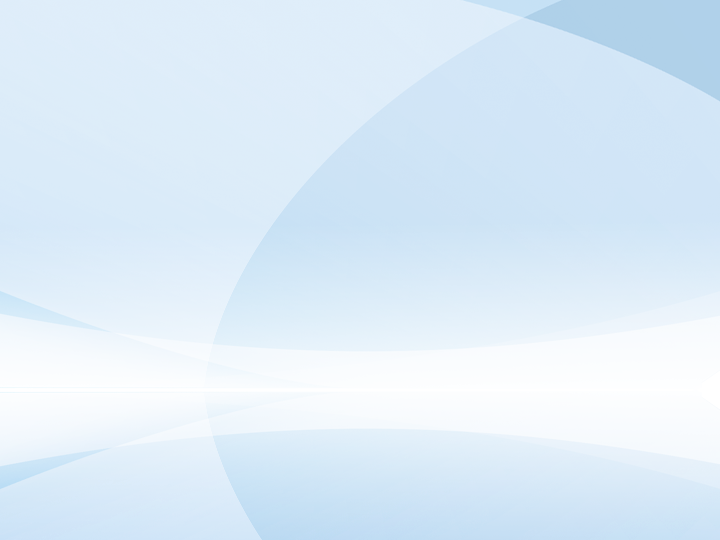 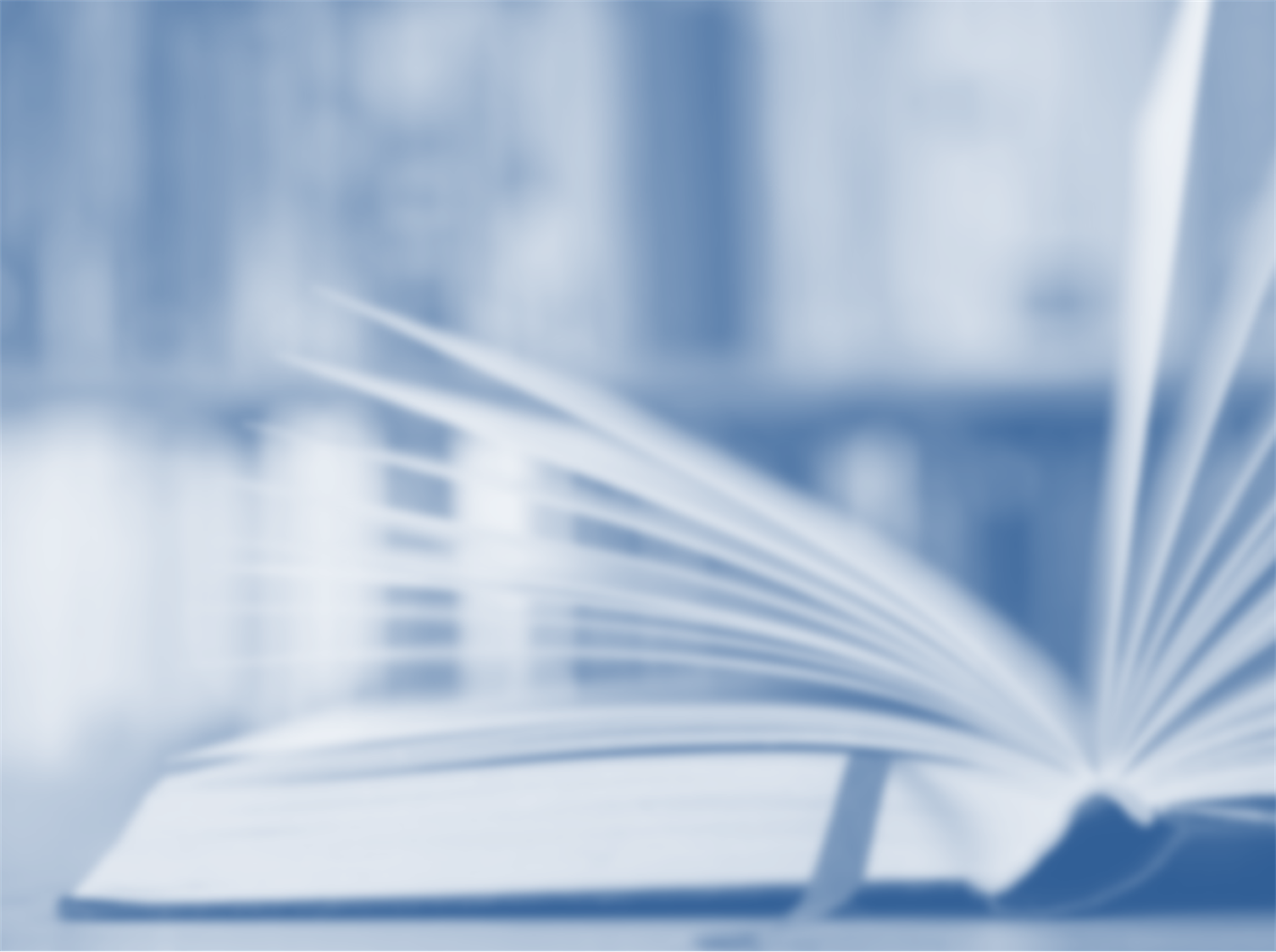 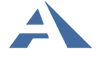 Издательство «Академкнига/Учебник»
Организационный раздел ООП
Целесообразно показать готовность стать инновационной площадкой (при необходимости), базовой школой, участником сетевого взаимодействия. 
	
8 инновационных проектов
издательства на уровнях:
дошкольного
начального
основного общего образования
управления школой
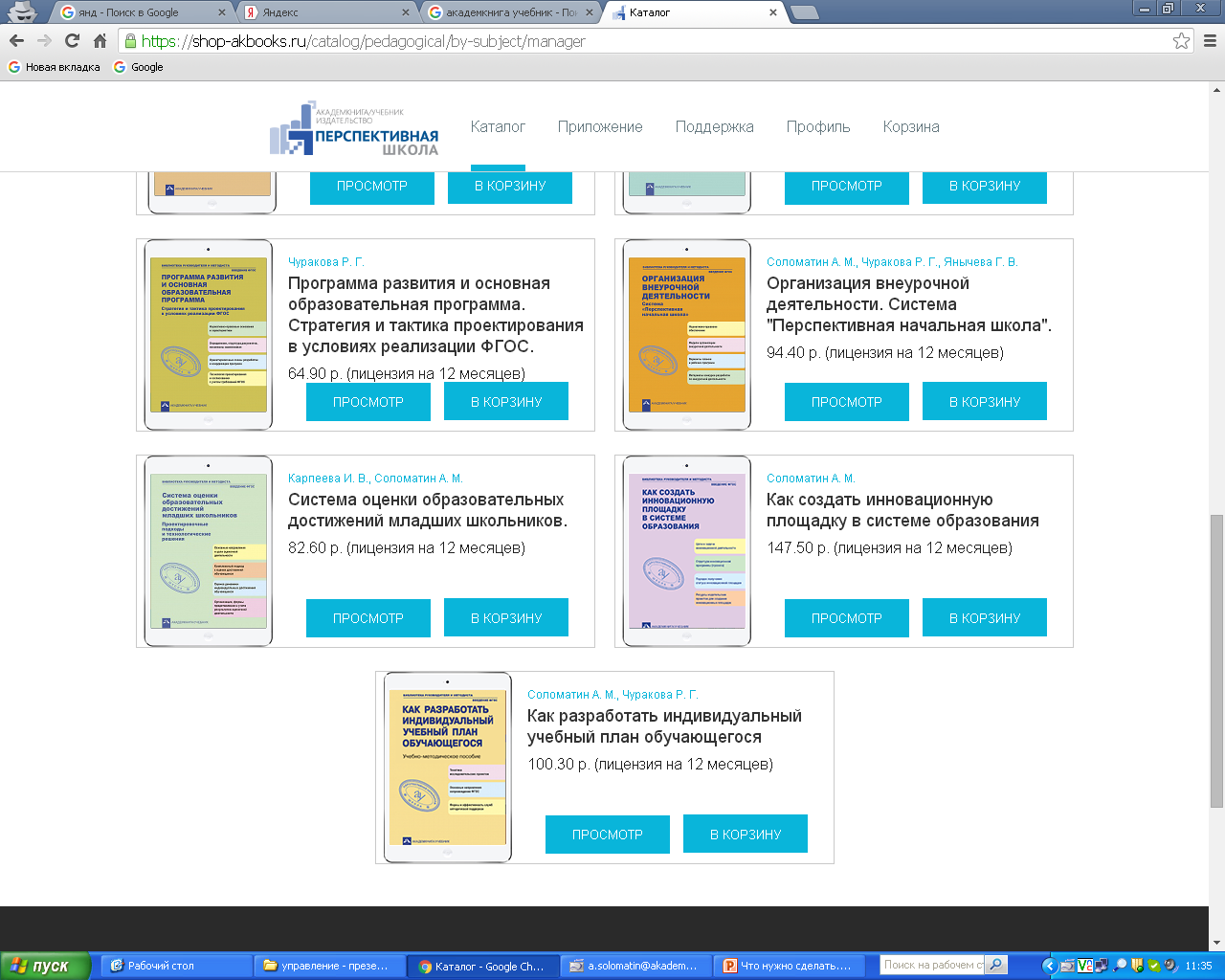 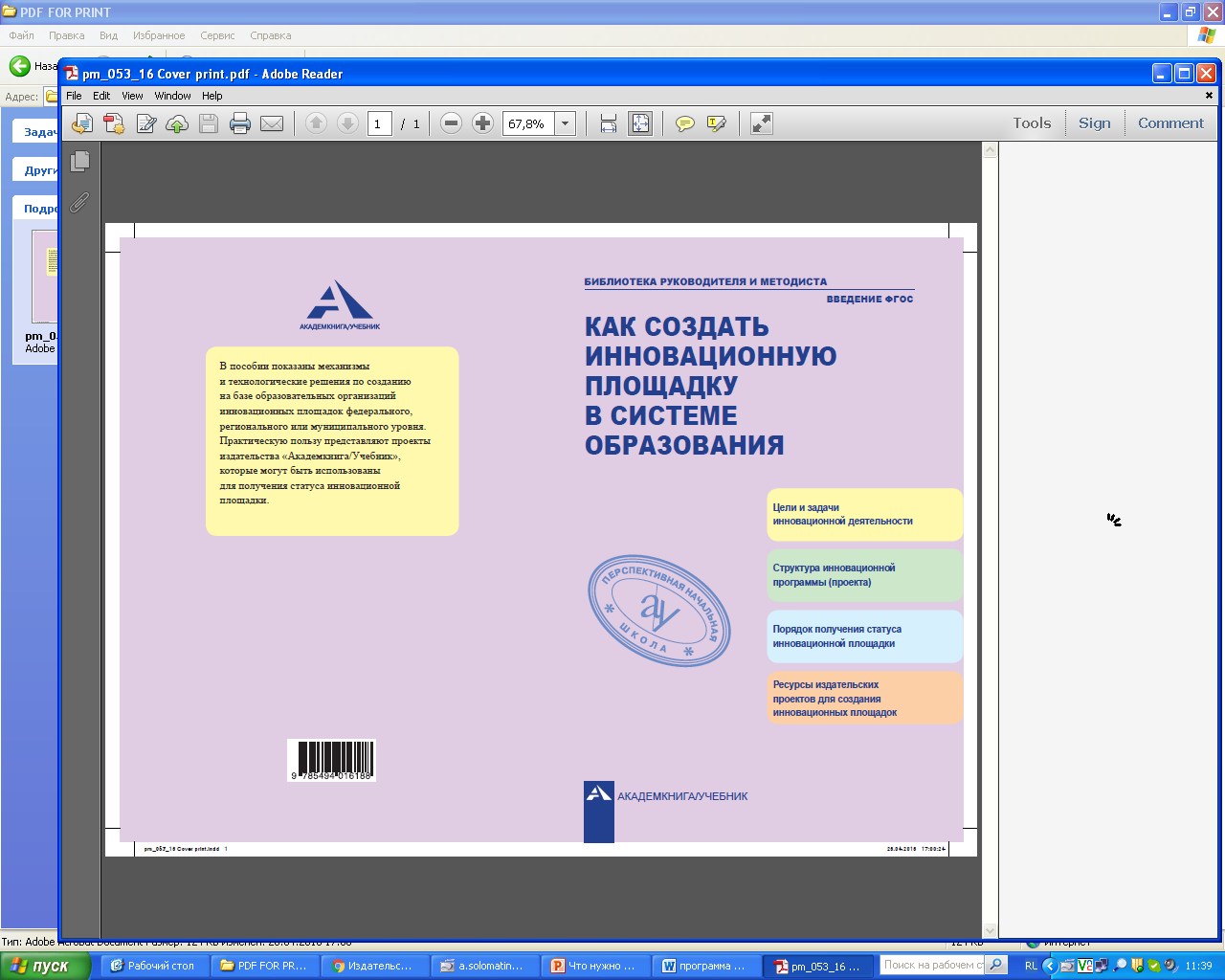 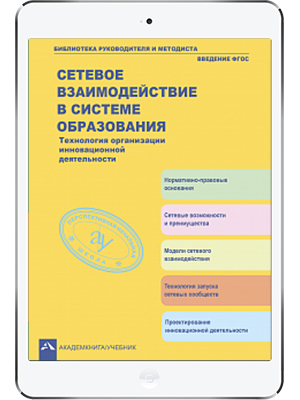 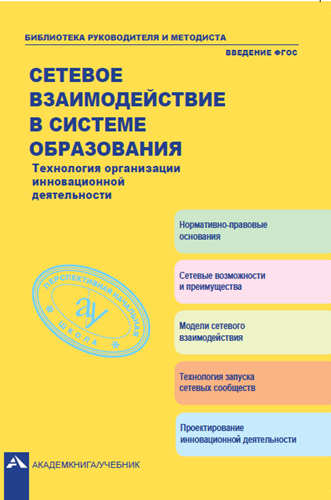 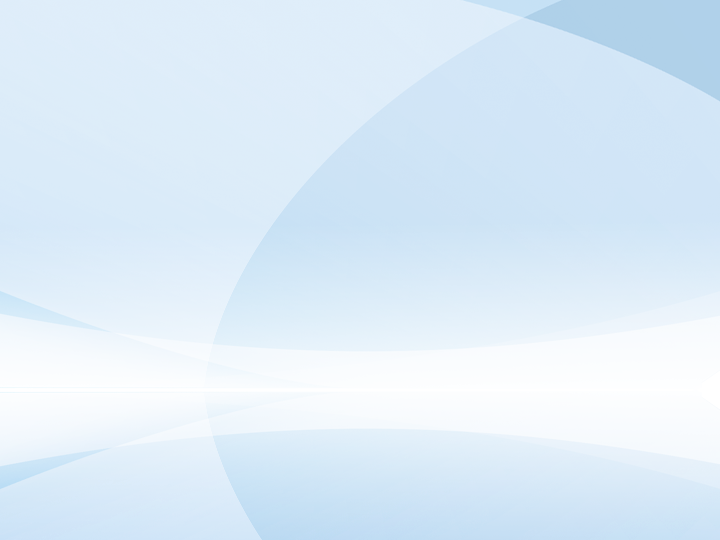 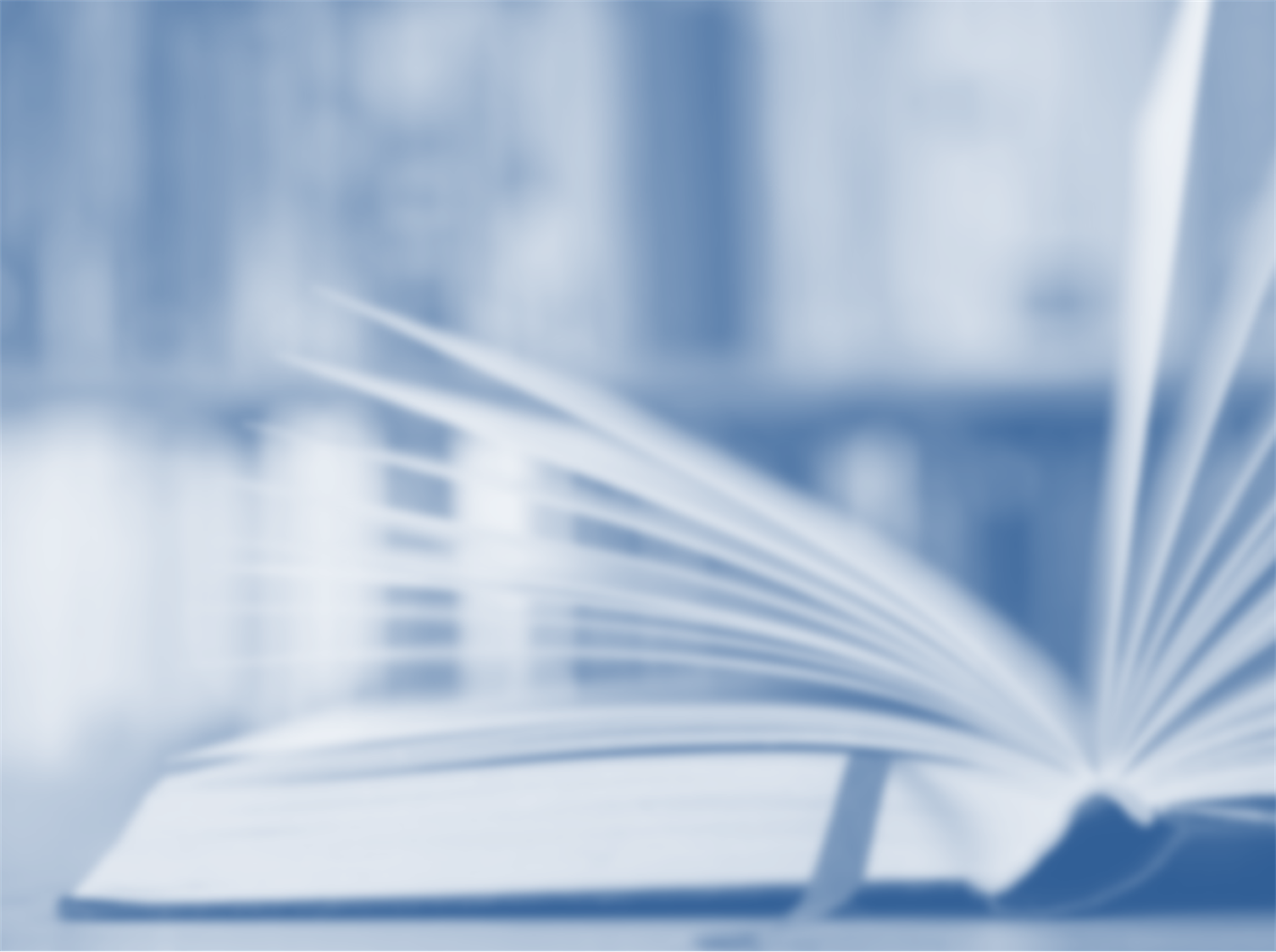 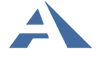 Издательство «Академкнига/Учебник»
Серия «Переподготовка и повышение квалификации» - кадровый потенциал реализации ООП – 7 пособий в печатной и электронной форме
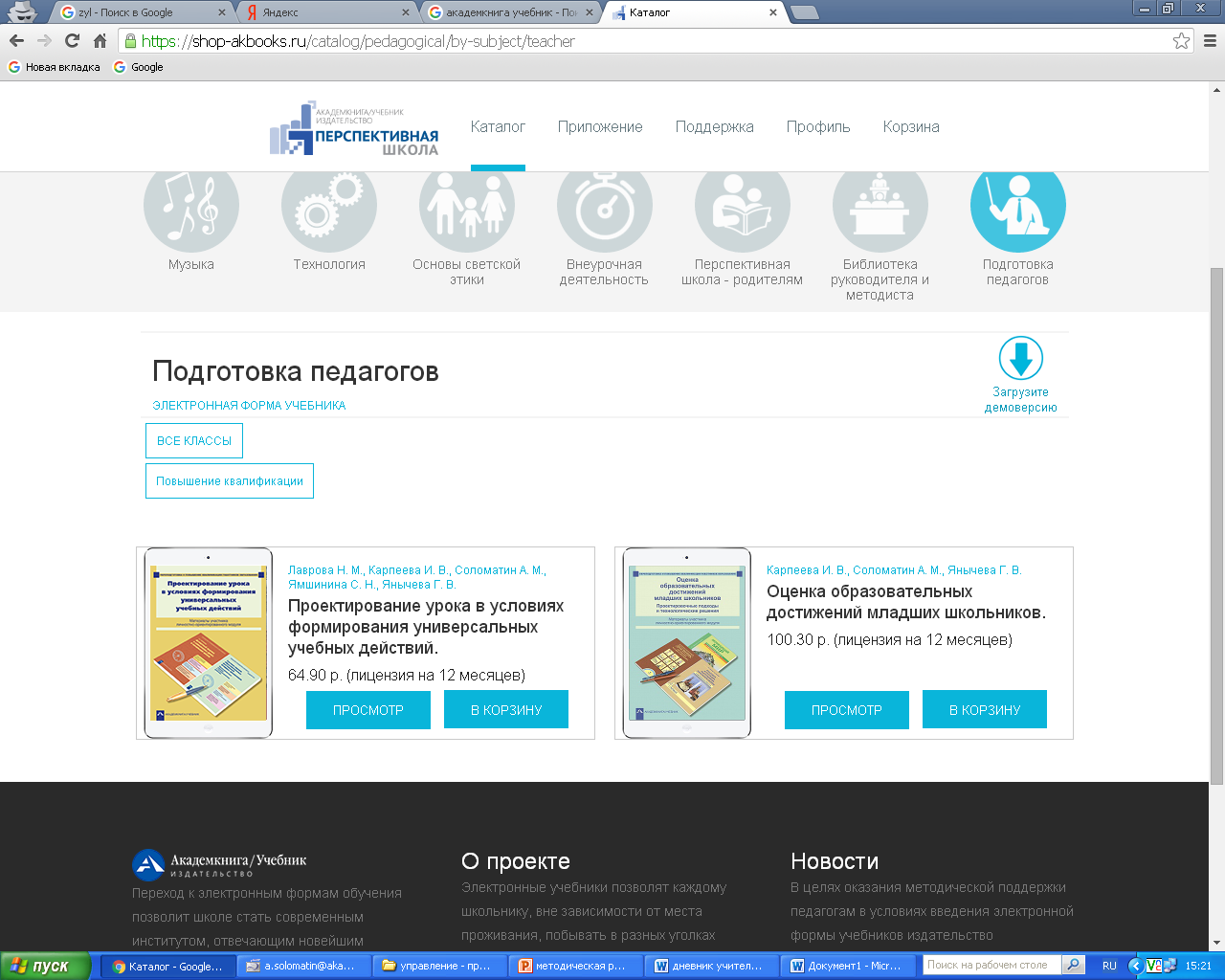 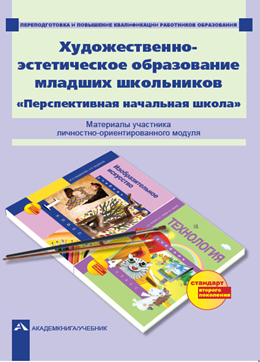 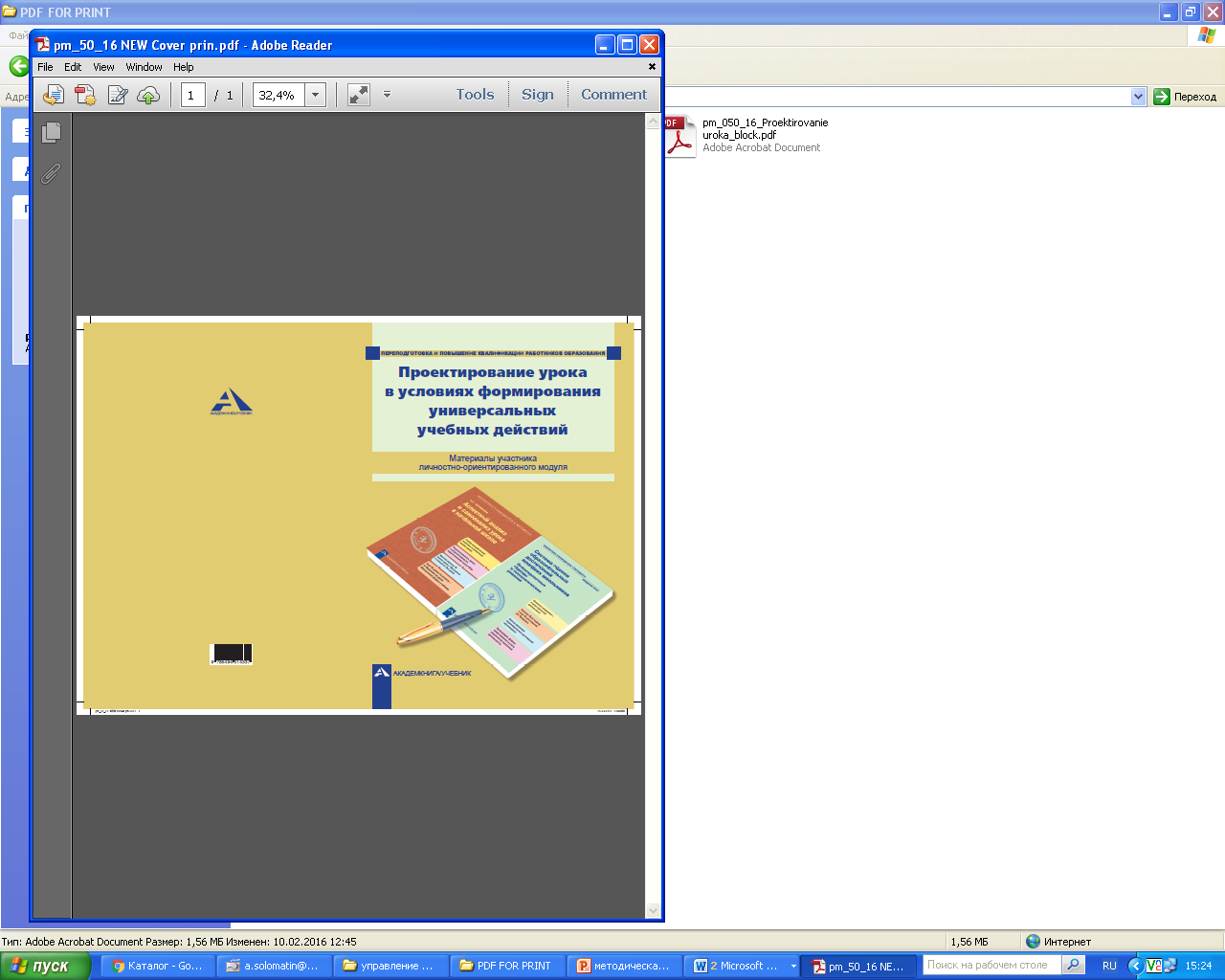 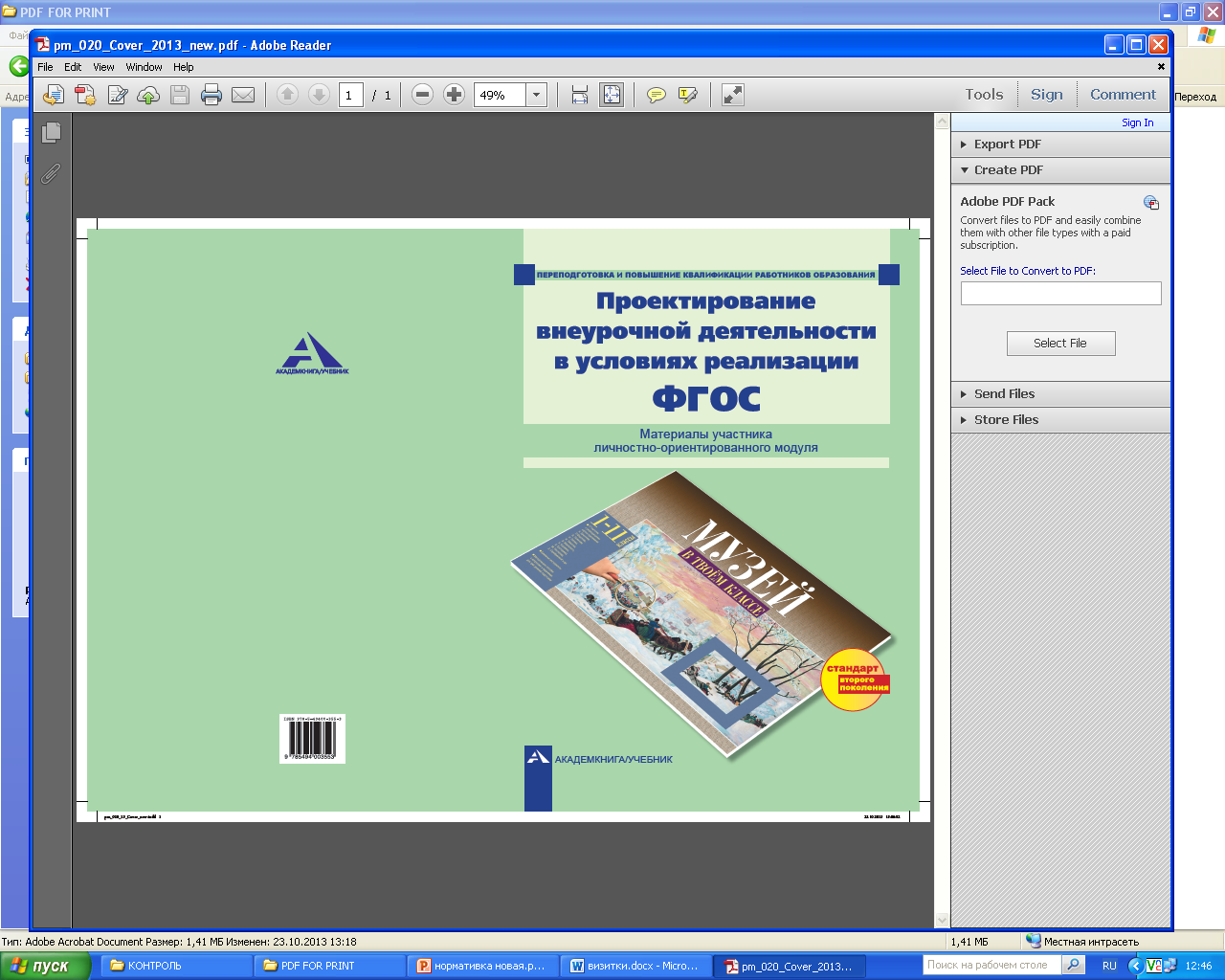 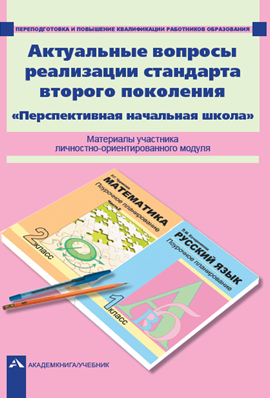 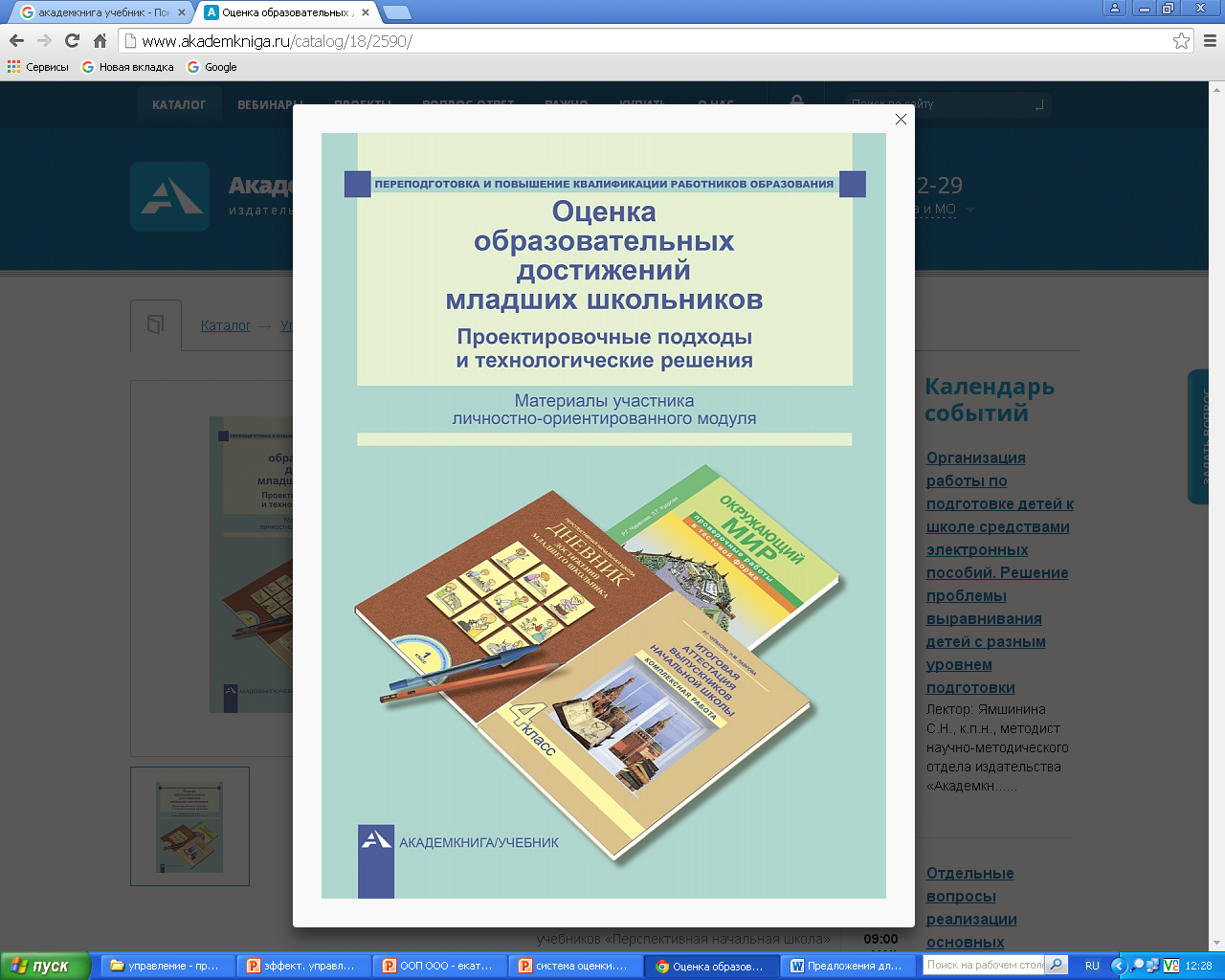 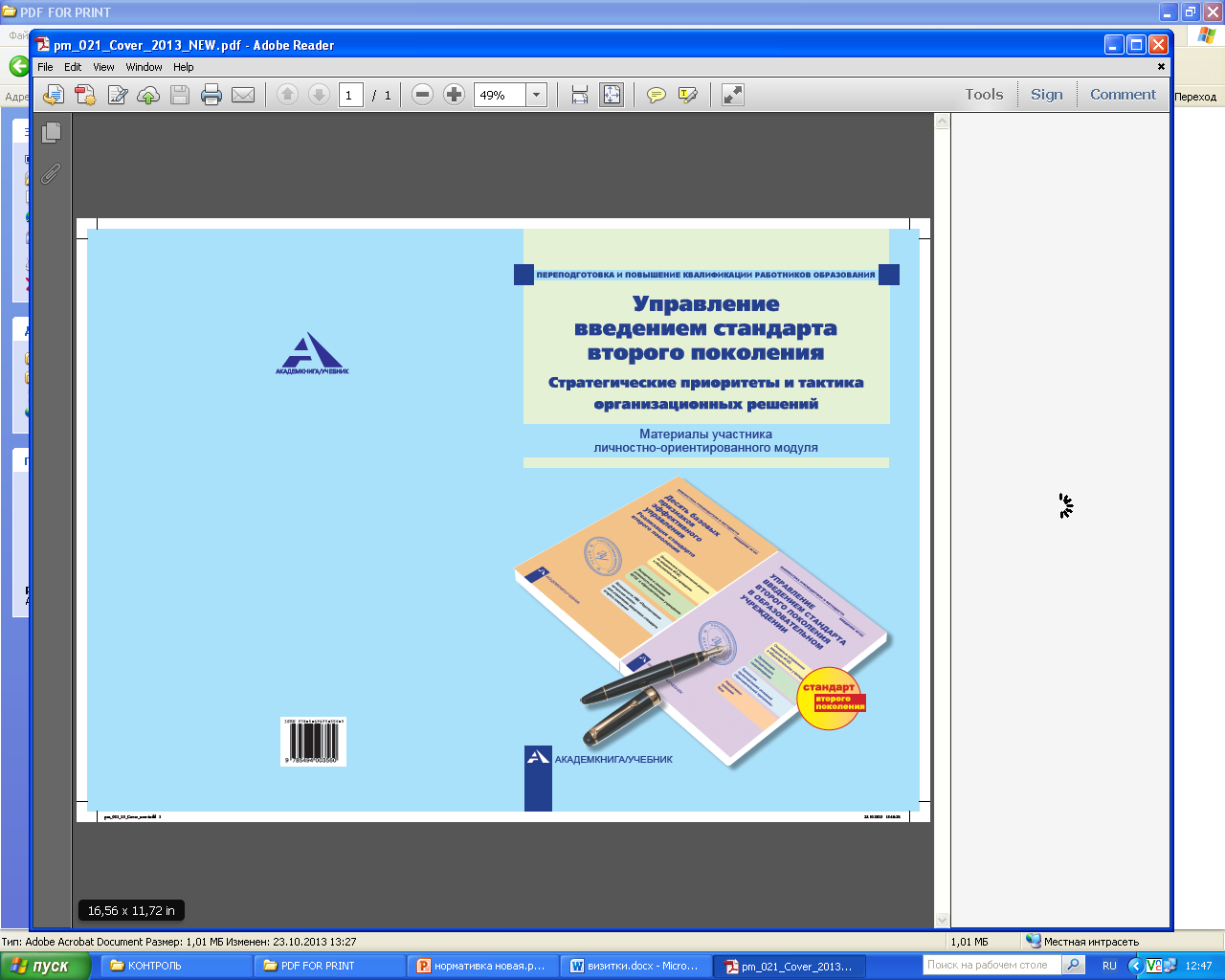 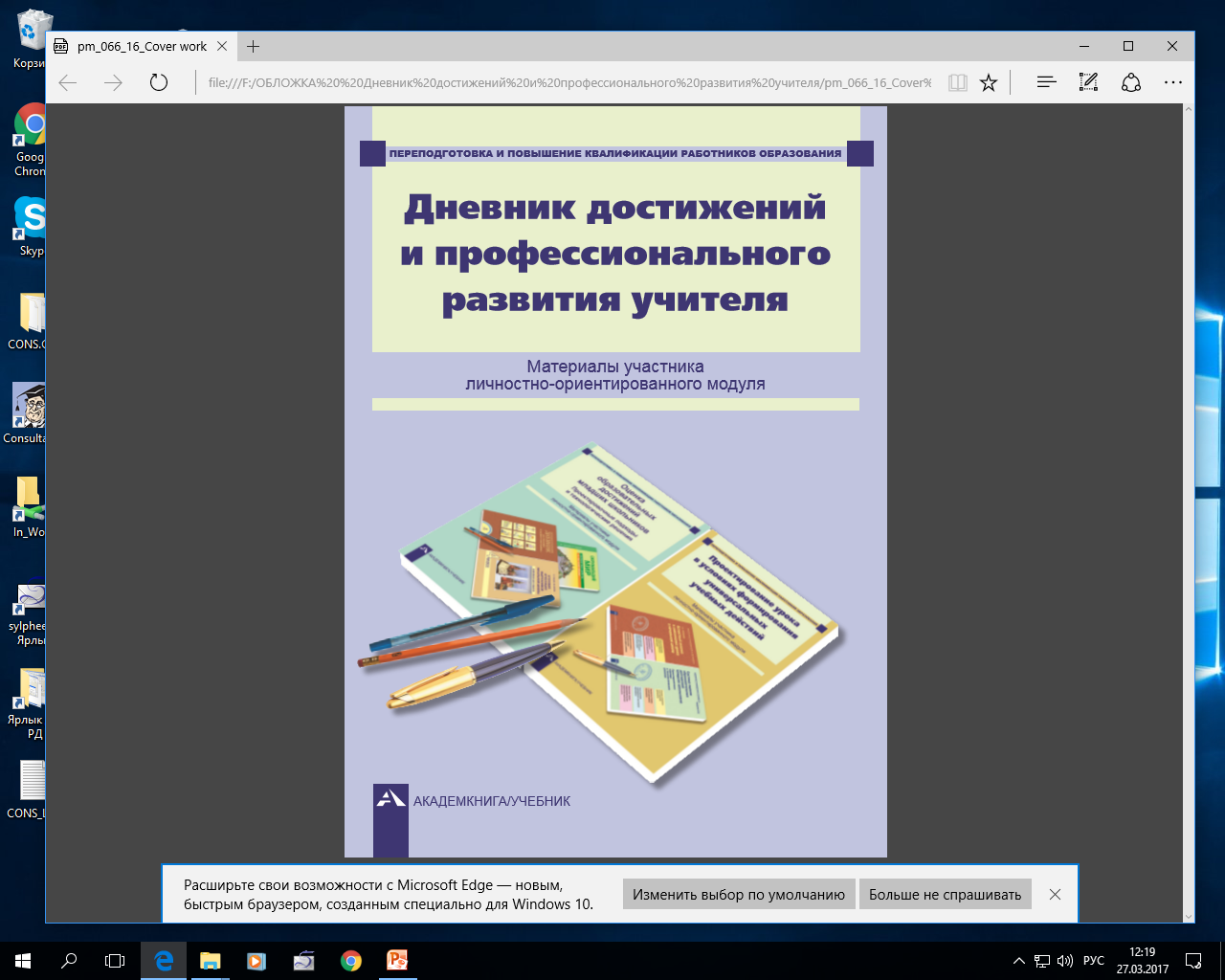 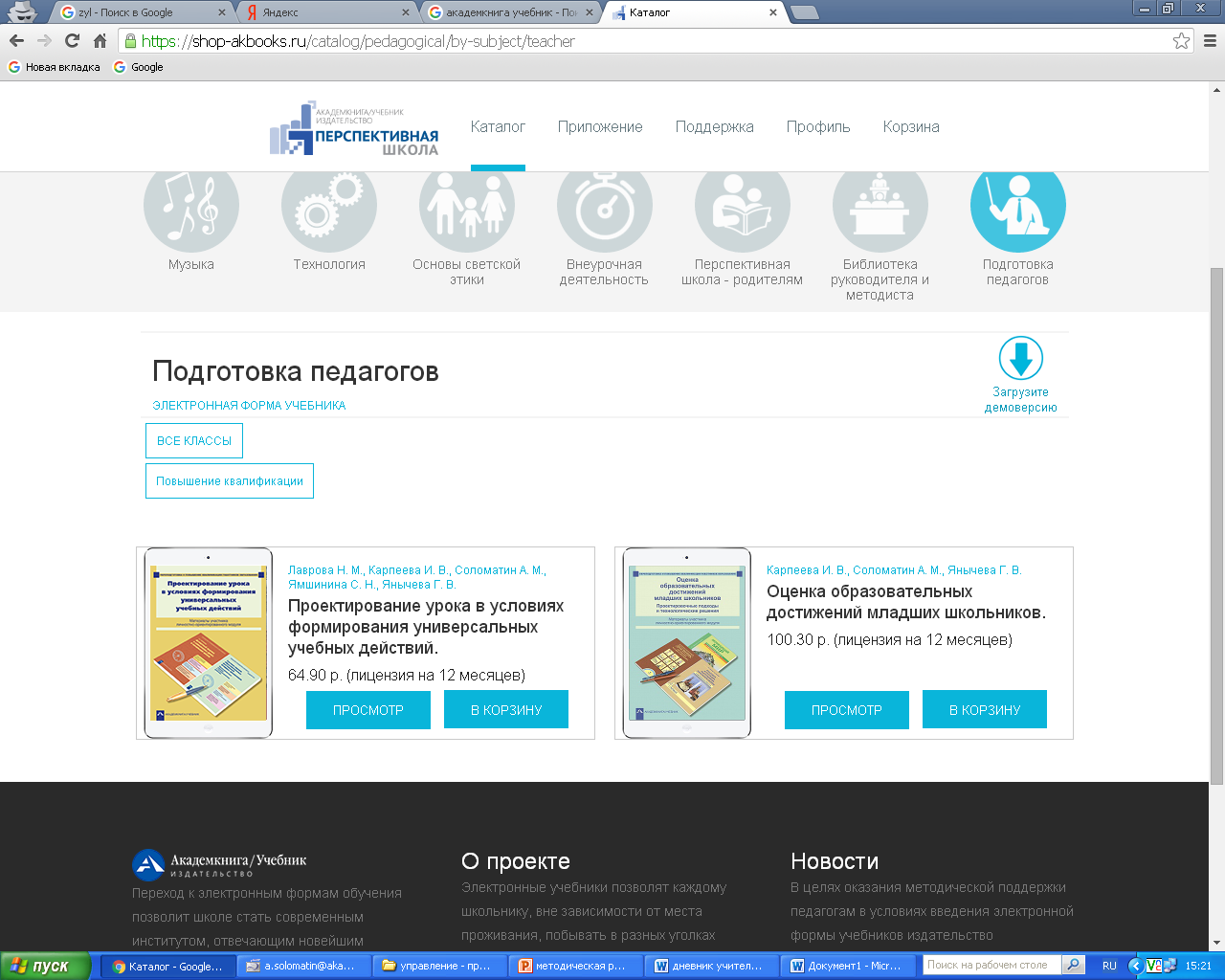 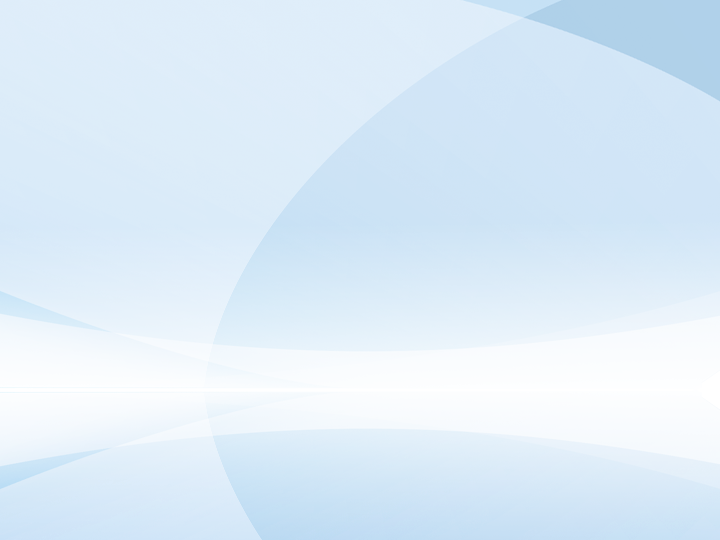 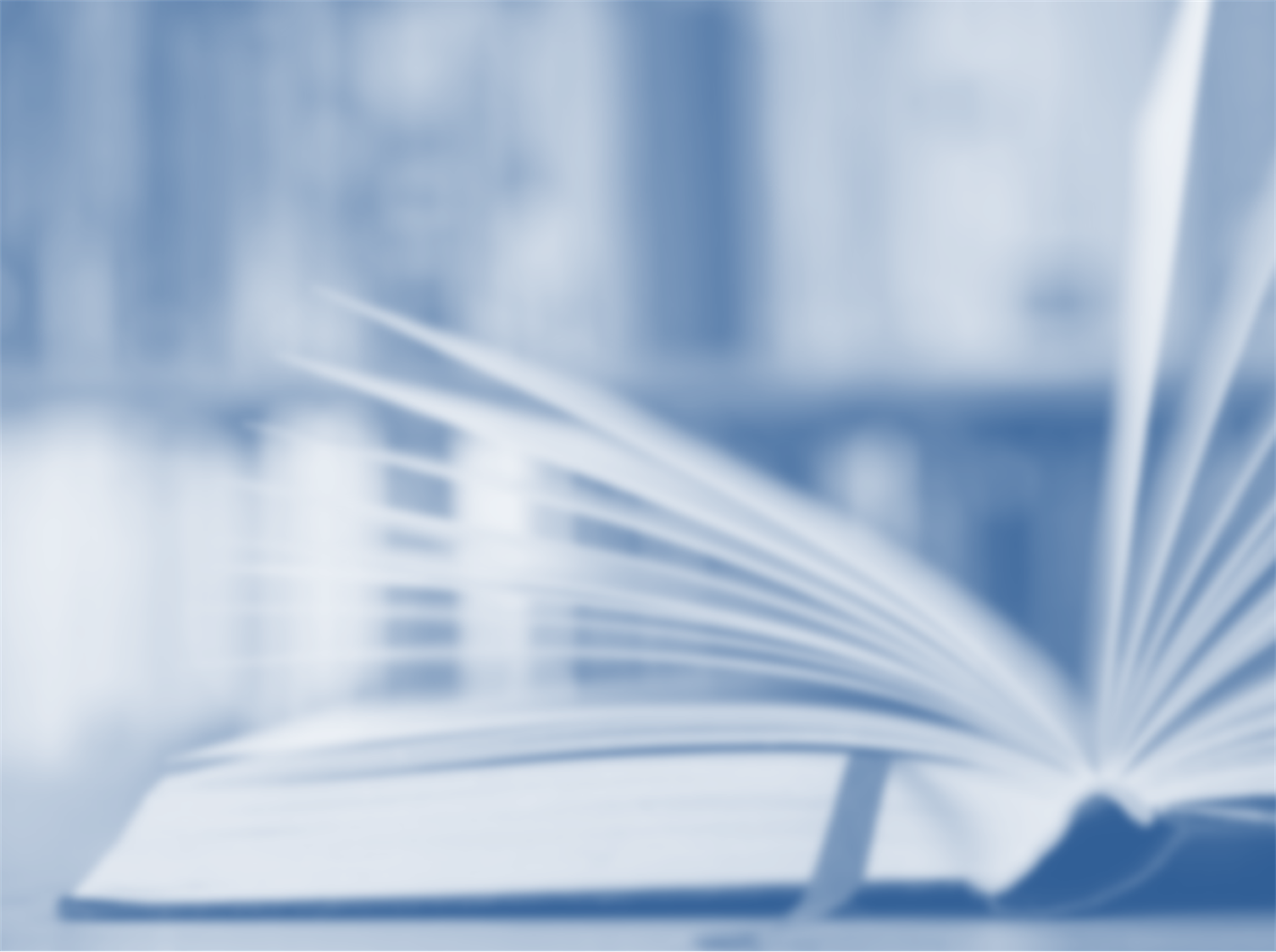 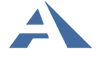 Издательство «Академкнига/Учебник»
Серия «Перспективная начальная школа – родителям» - 5 пособий в печатной и электронной форме
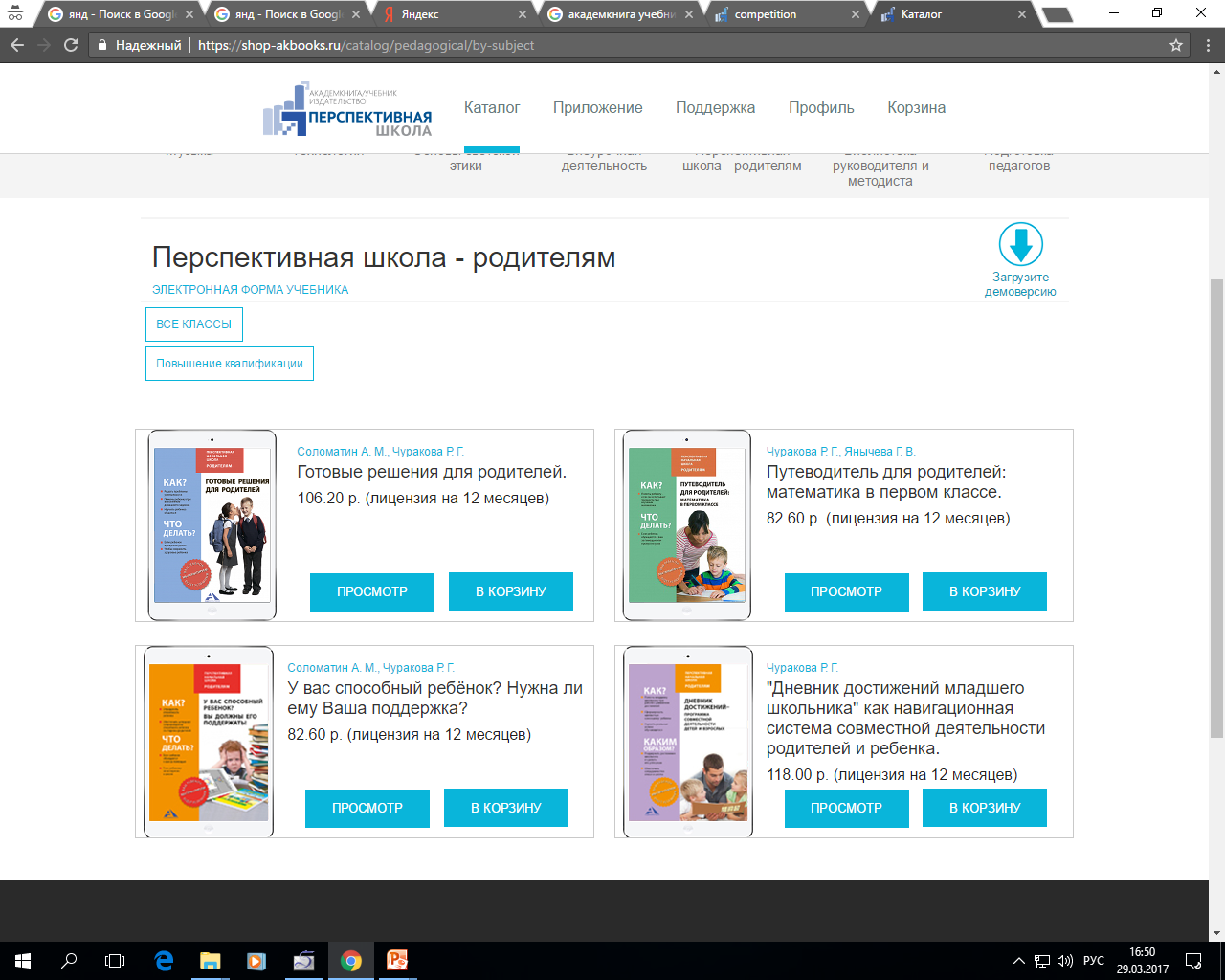 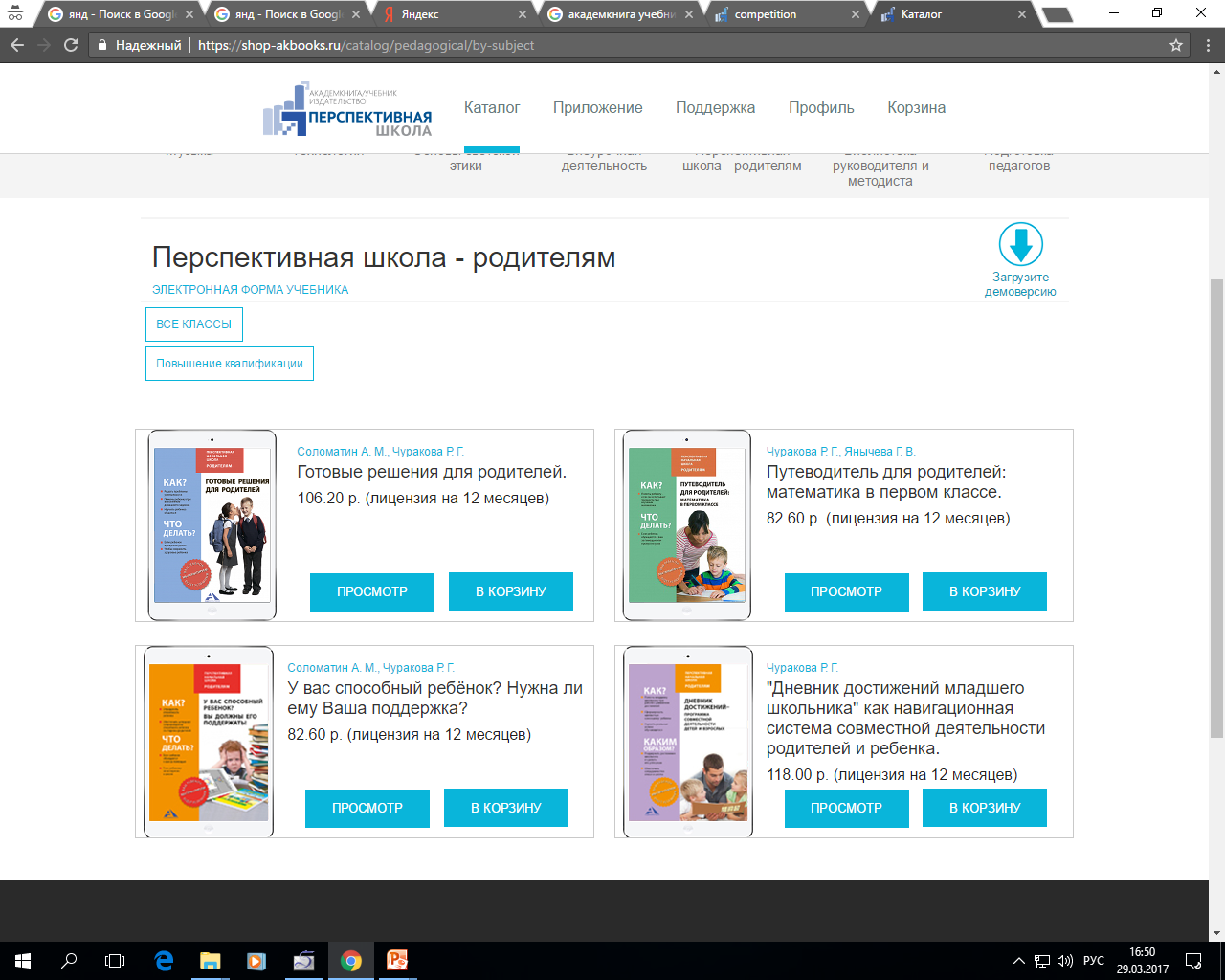 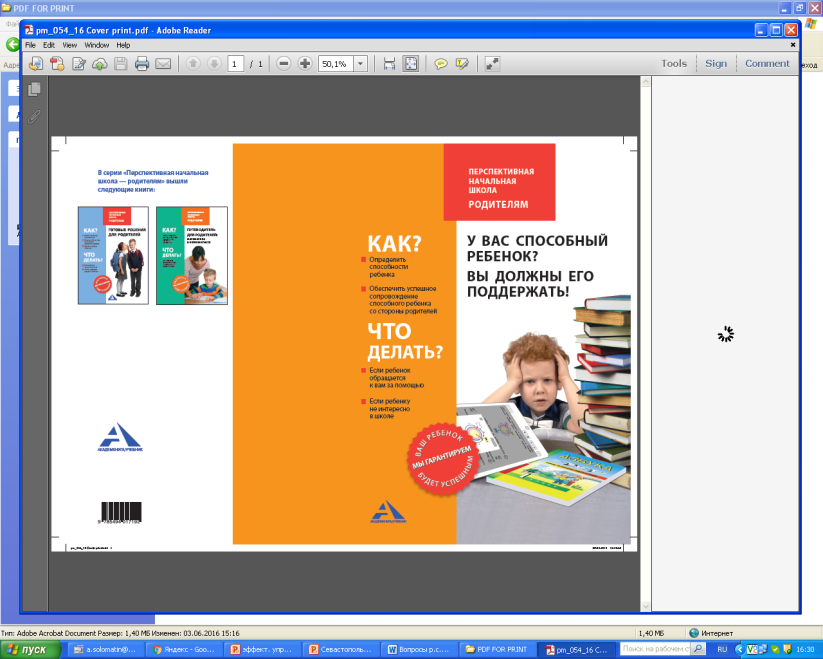 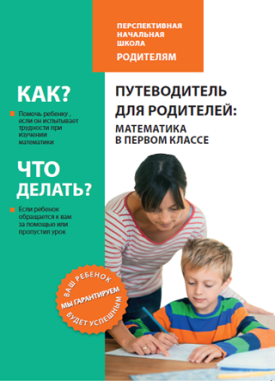 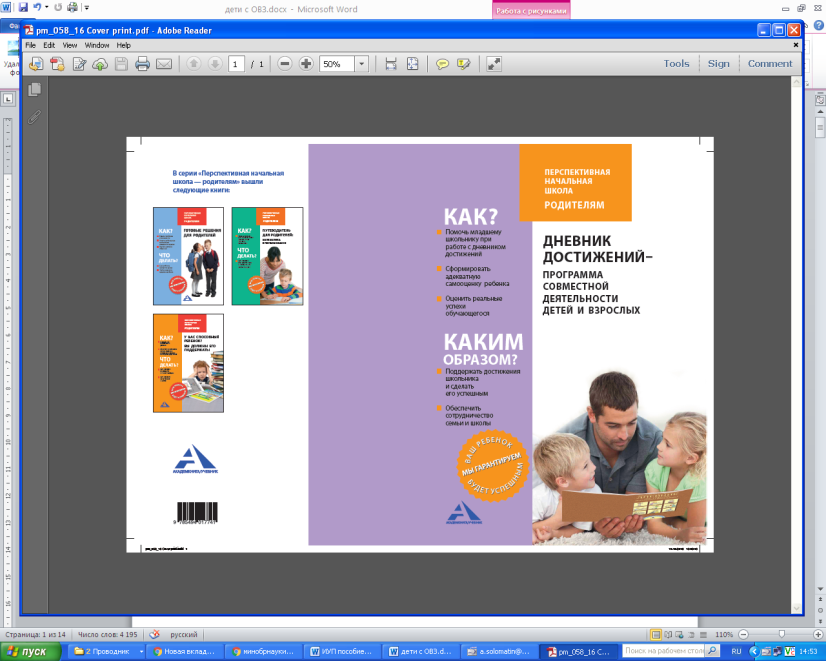 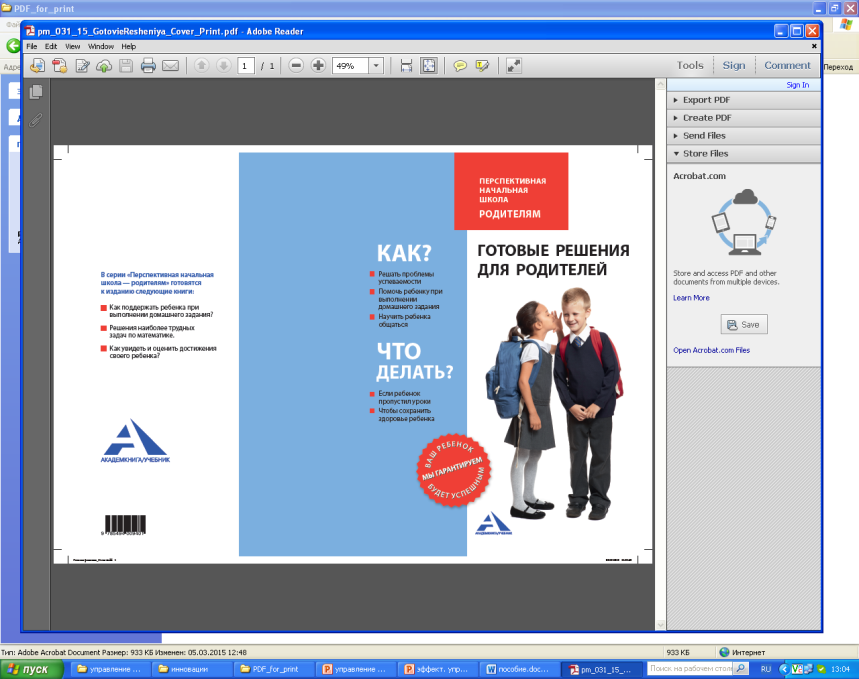 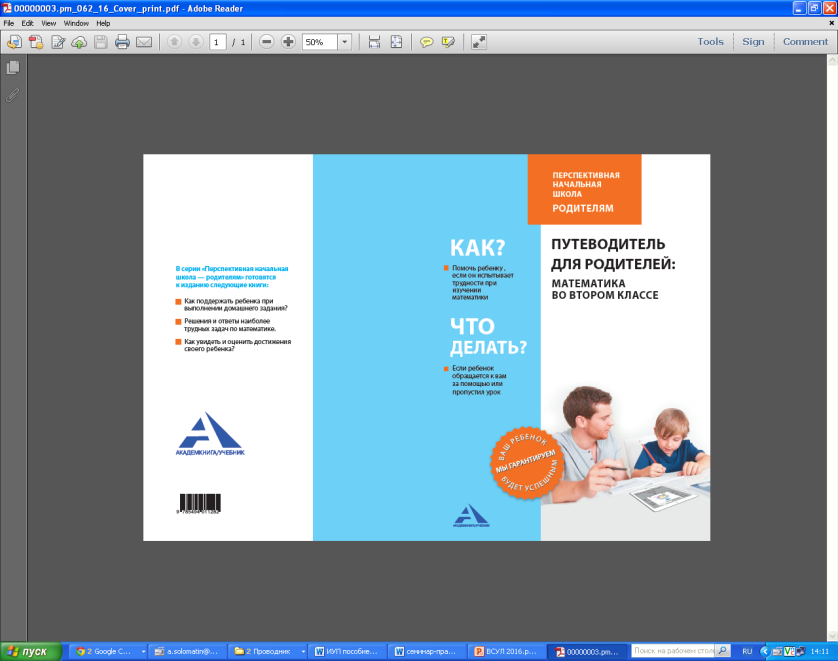 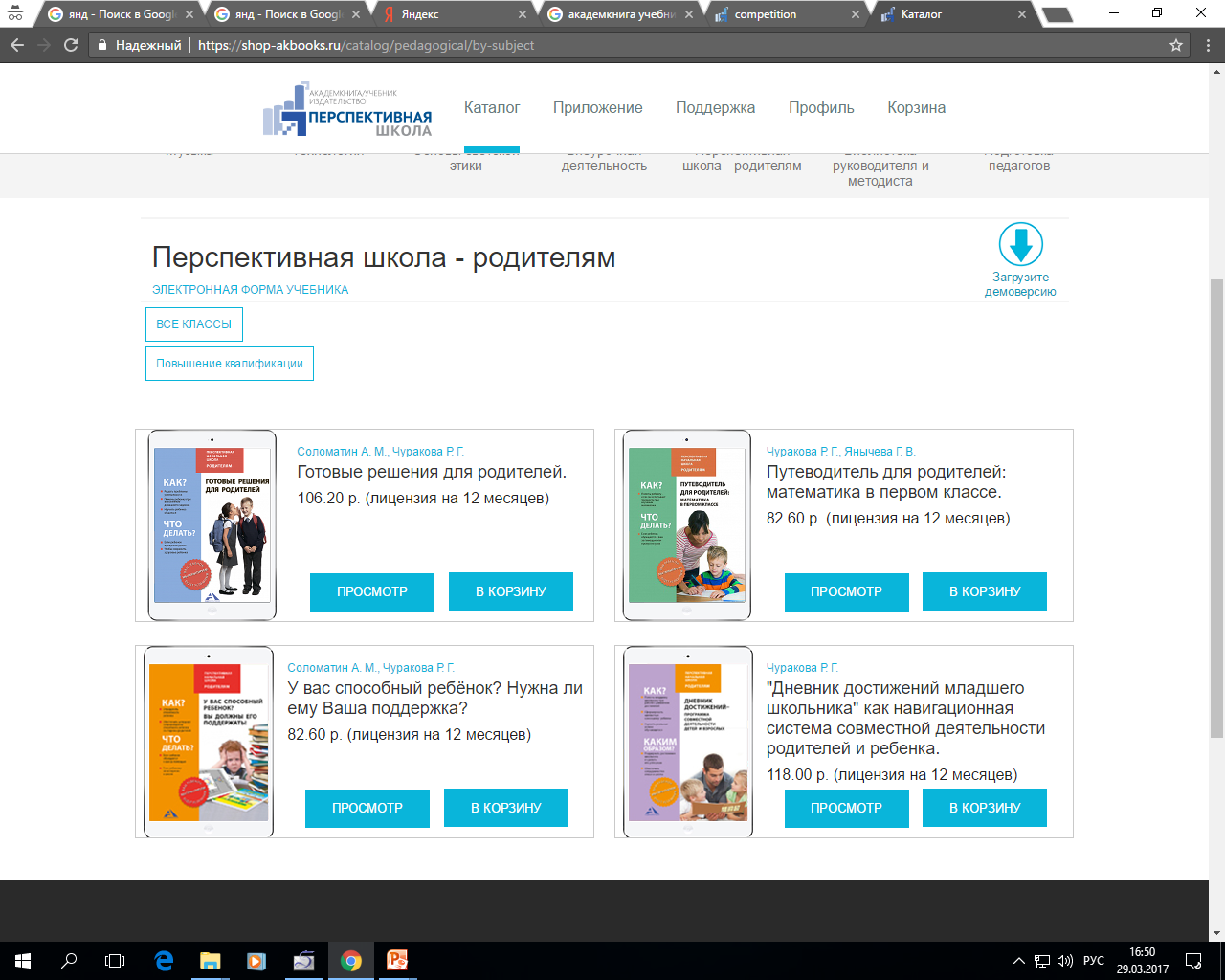 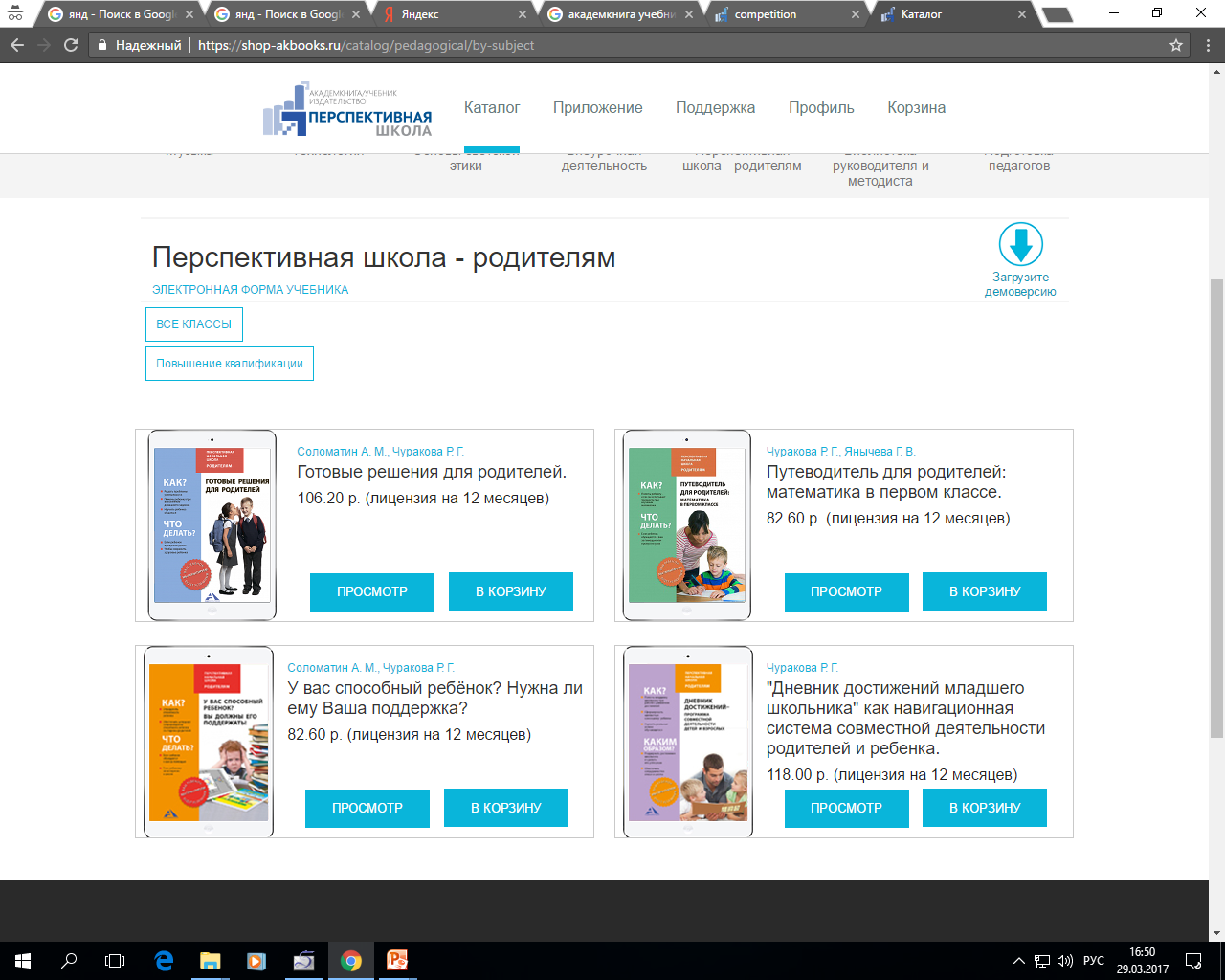 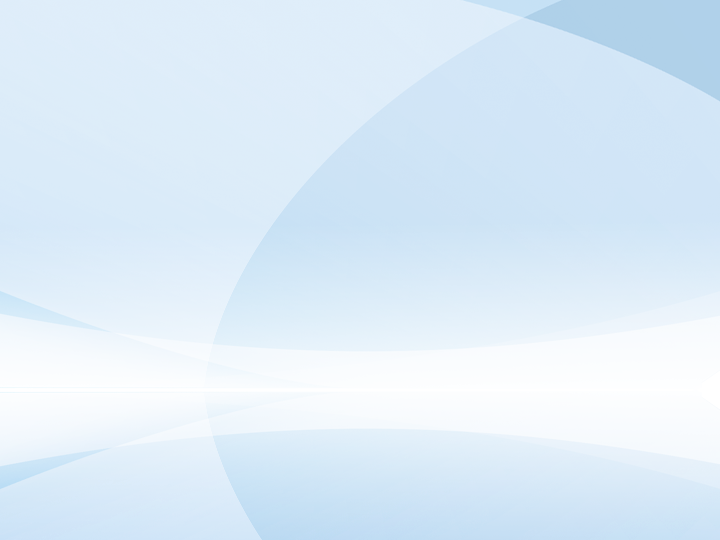 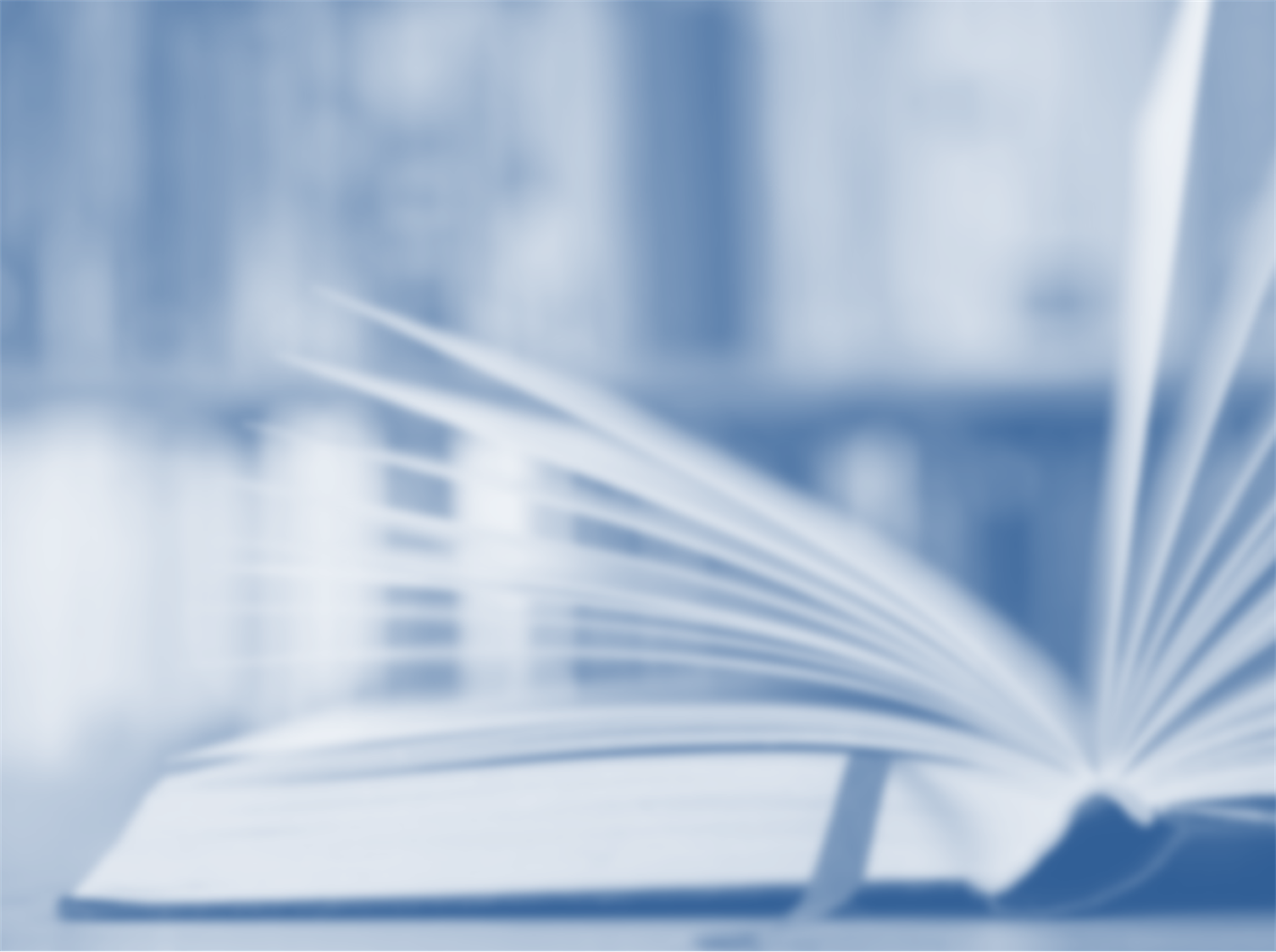 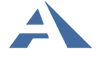 Издательство «Академкнига/Учебник»
Организационный раздел ООП
Учебно-методическое и информационное обеспечение реализации ООП:
не менее одного учебника
 в печатной и (или)
электронной форме, 
достаточного для освоения
программы 
учебного предмета, курса.
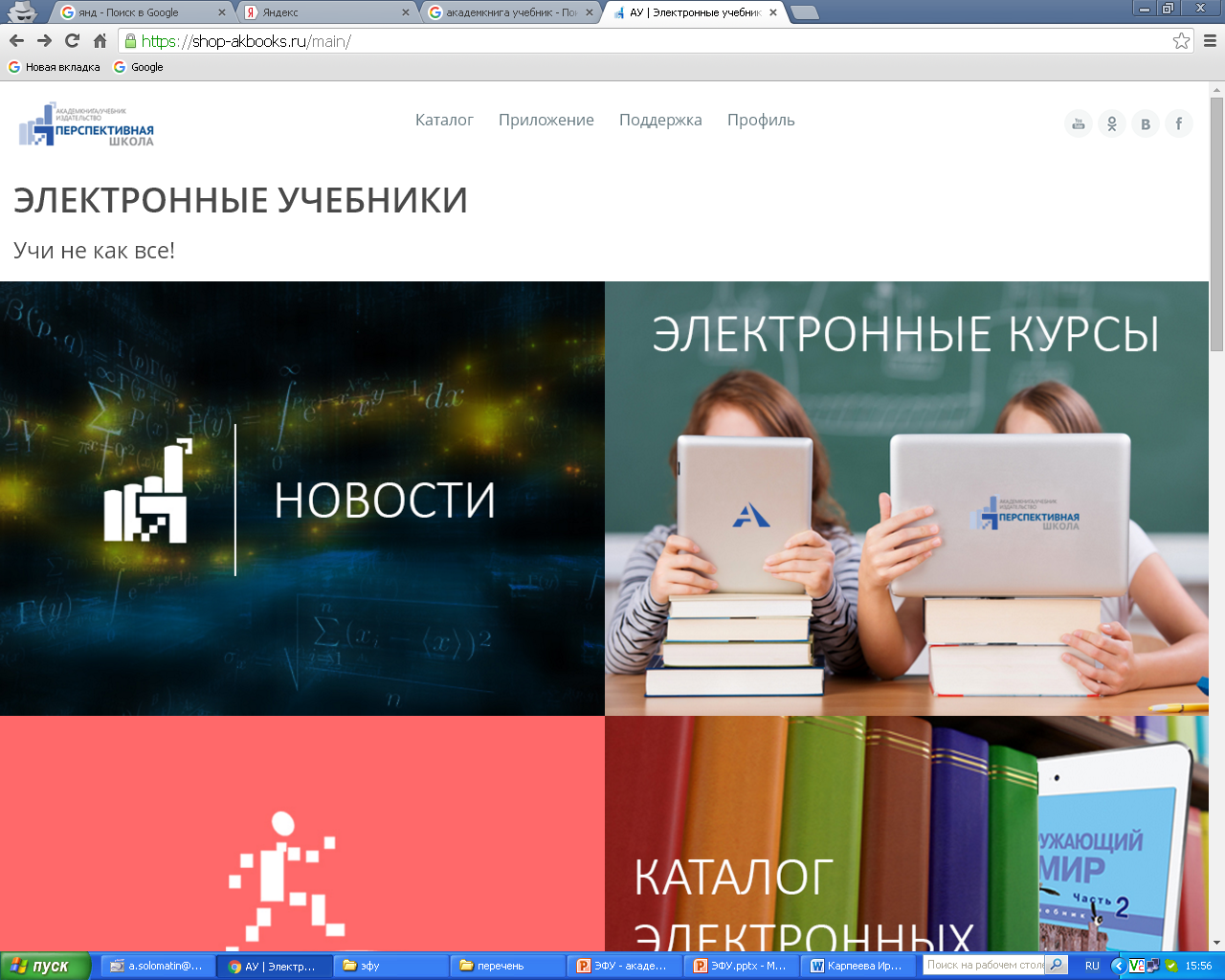 shop-akbooks.ru
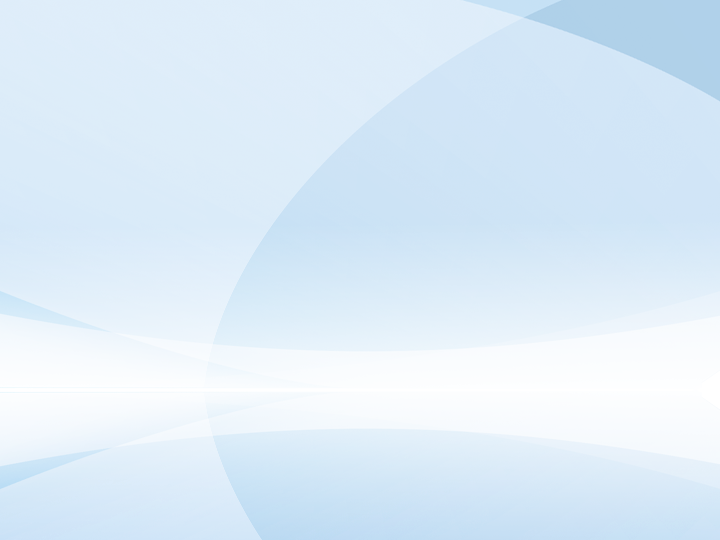 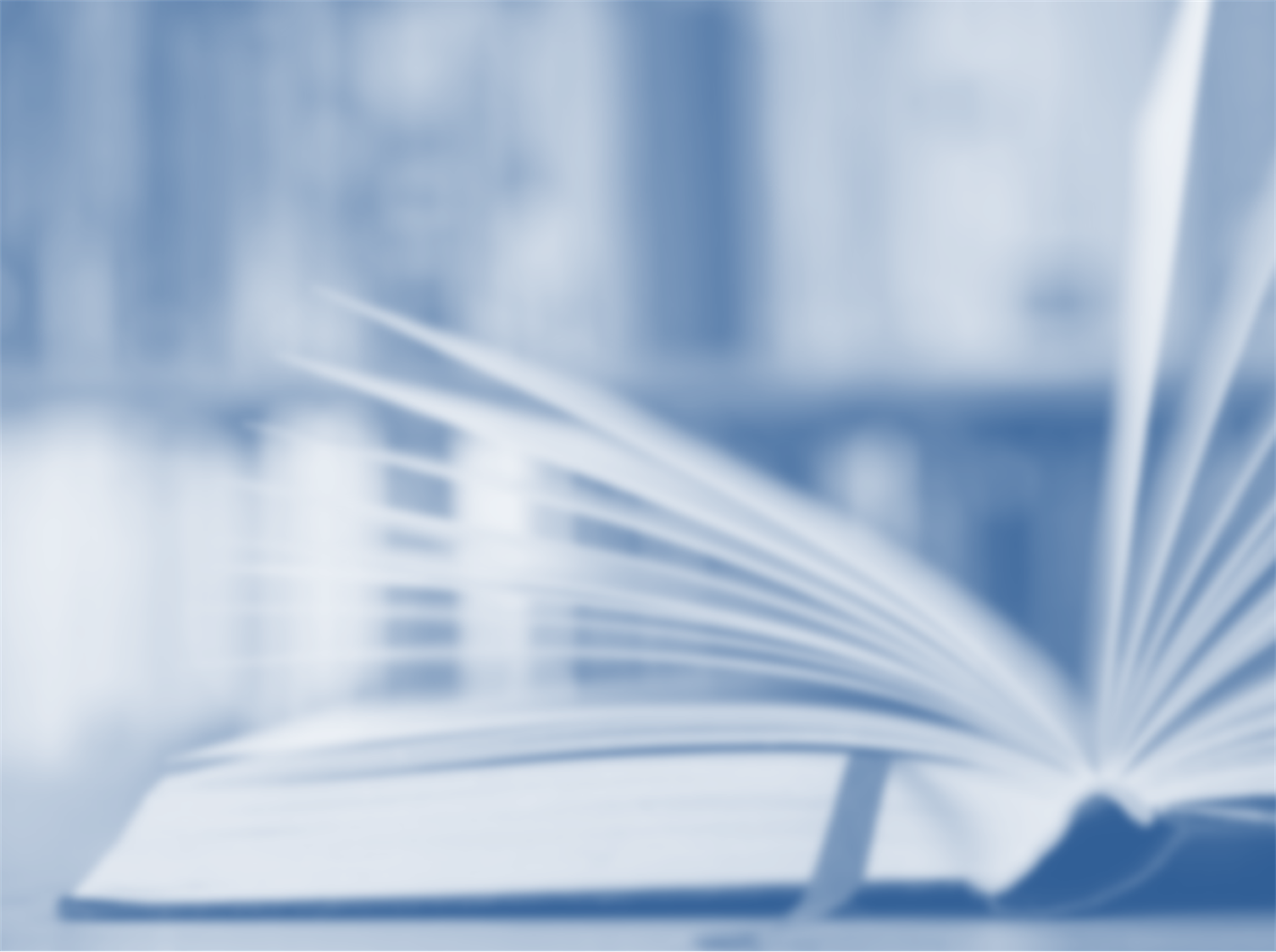 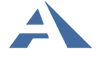 Издательство «Академкнига/Учебник»
Вопросы и предложения по коррекции ООП
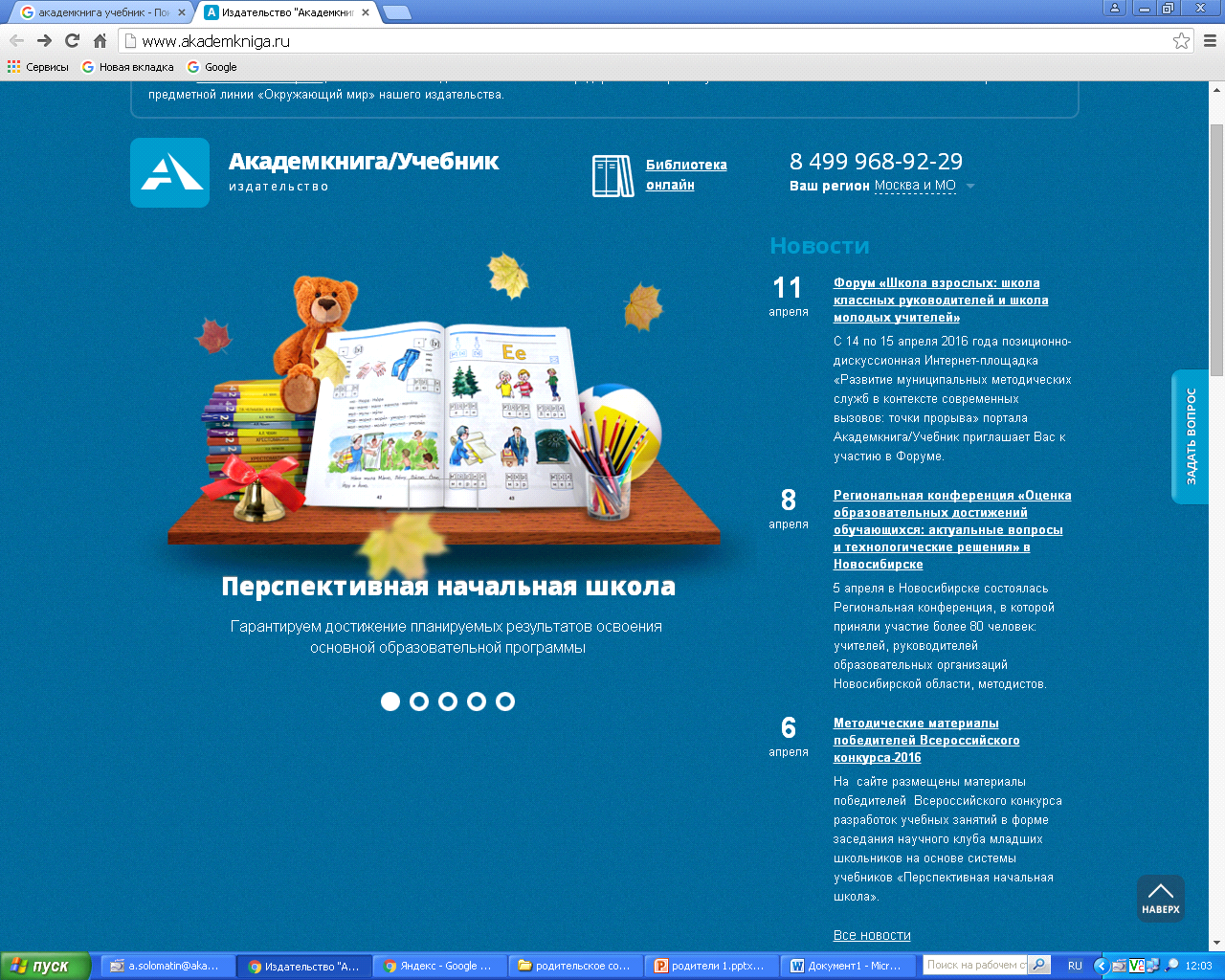 akademkniga.ru
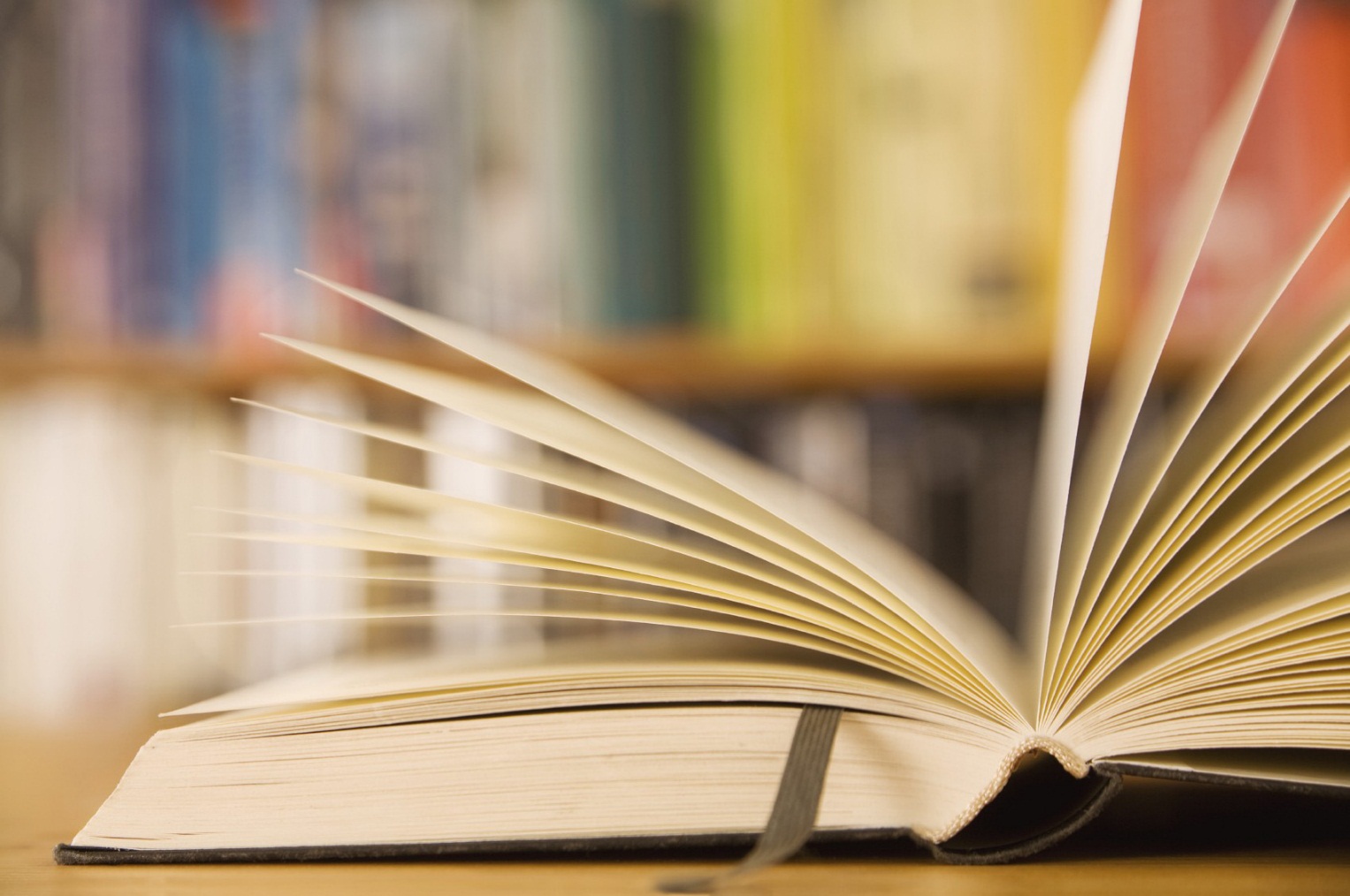 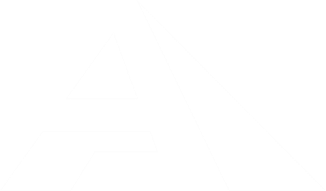 Издательство «Академкнига/Учебник»
117342, г. Москва, ул. Бутлерова, 17б

Тел.: (499) 968-92-29					 akademkniga.ru 
Факс: (499) 234-63-58				         shop-akbooks.ru
Спасибо за внимание!
Соломатин Александр Михайлович
a.solomatin@akademkniga.ru